WELCOME TO ST. THOMAS
AQUINAS CHS
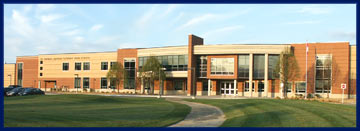 HOME OF THE RAVENS
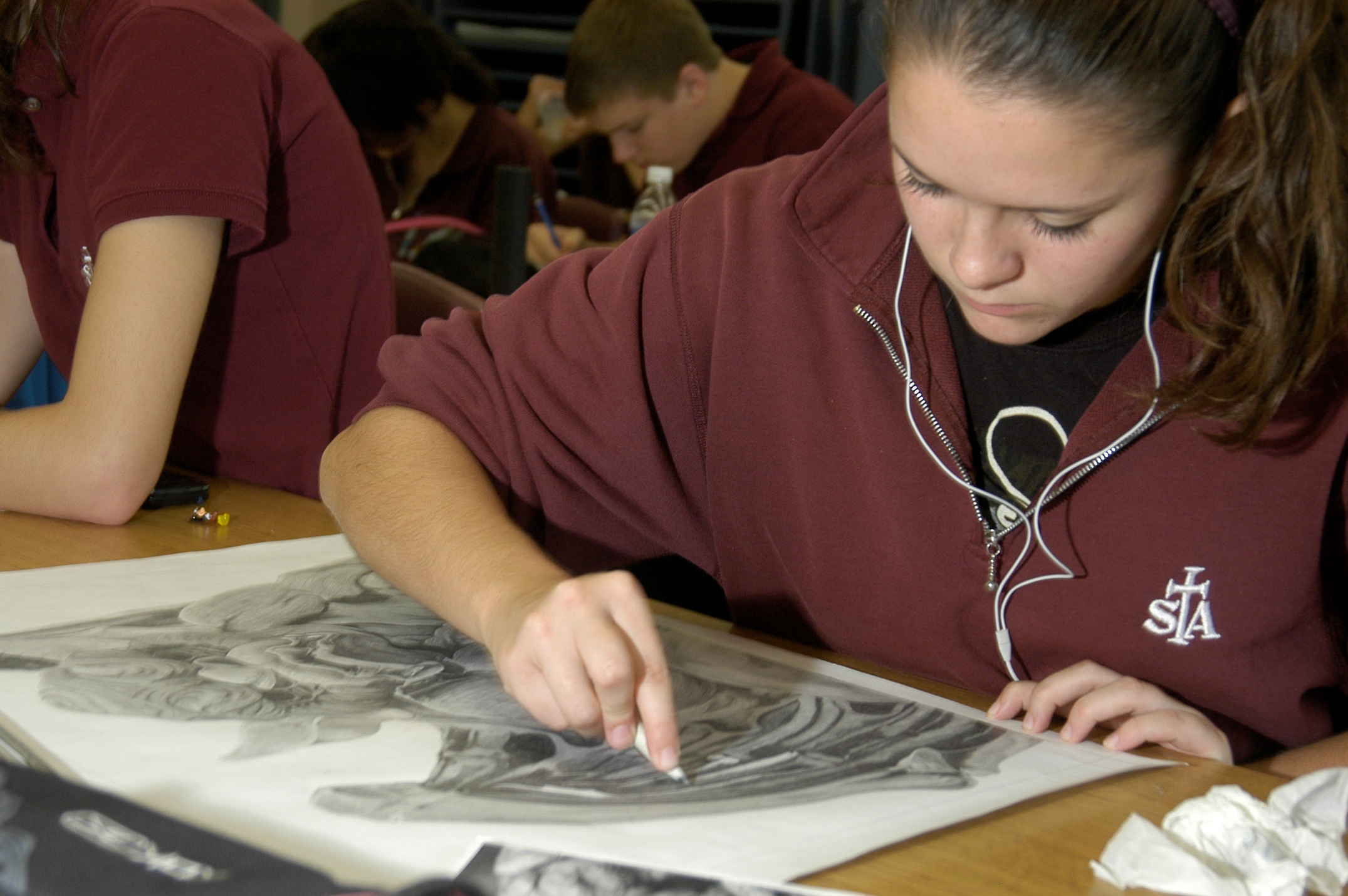 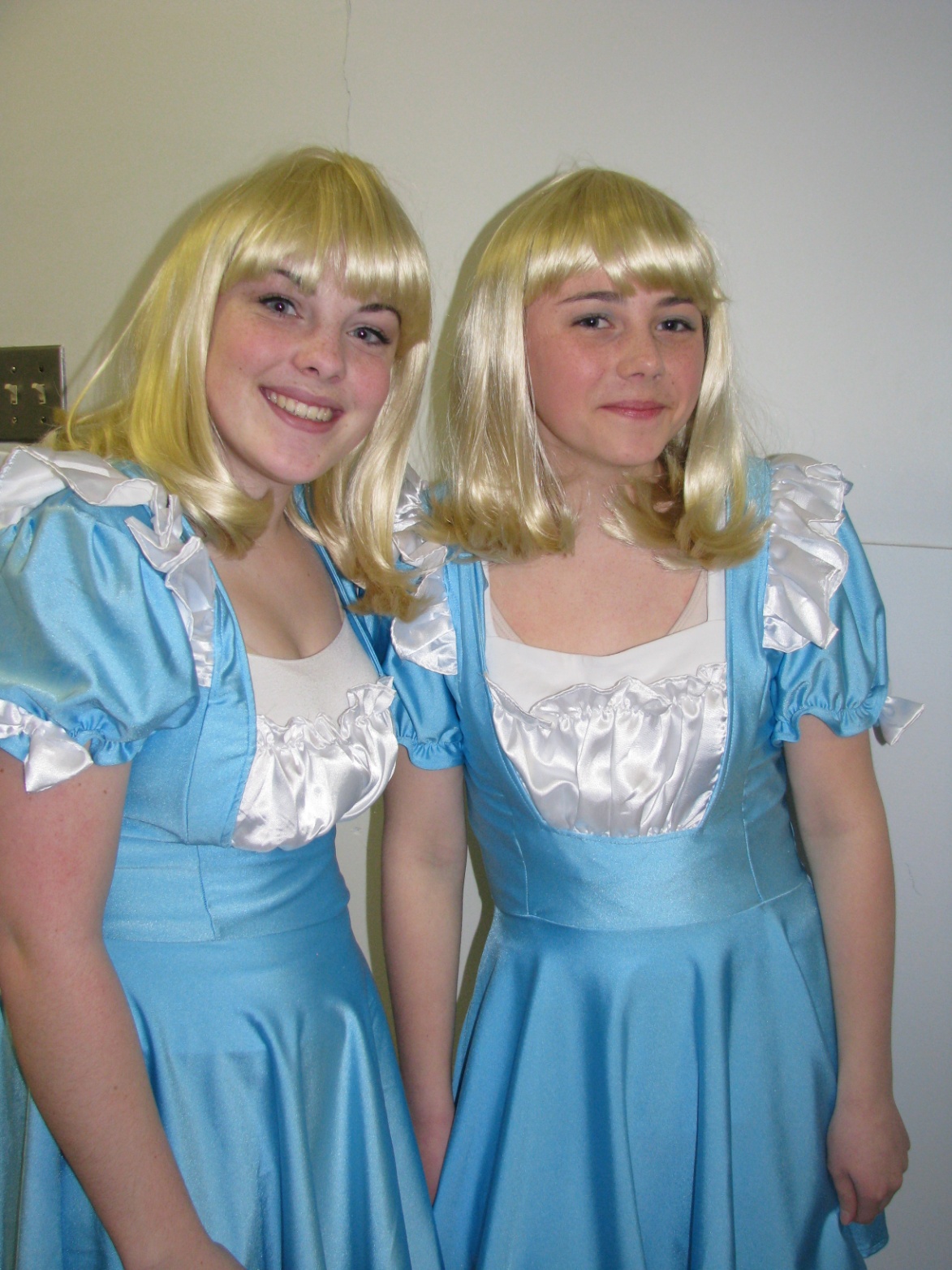 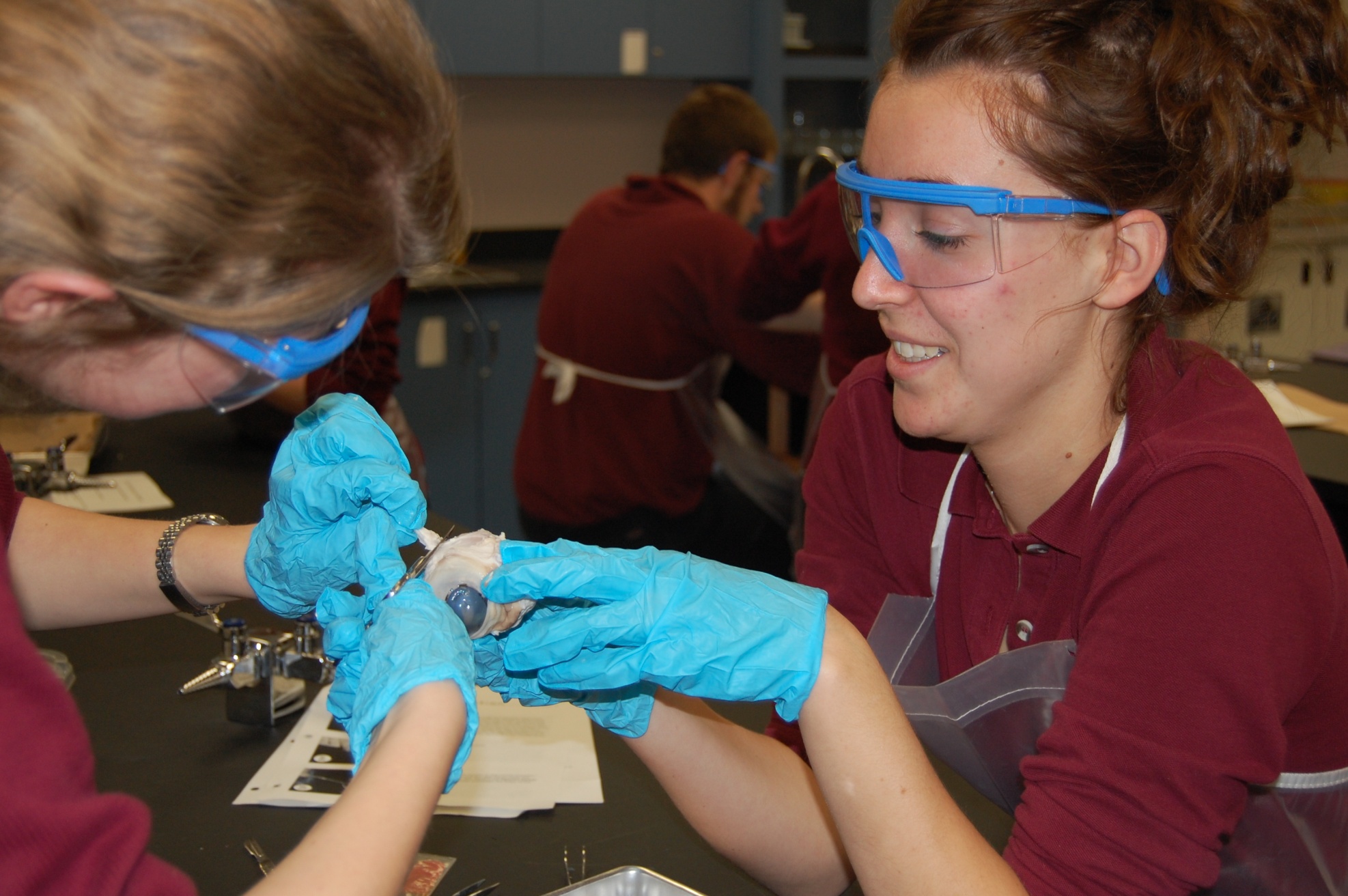 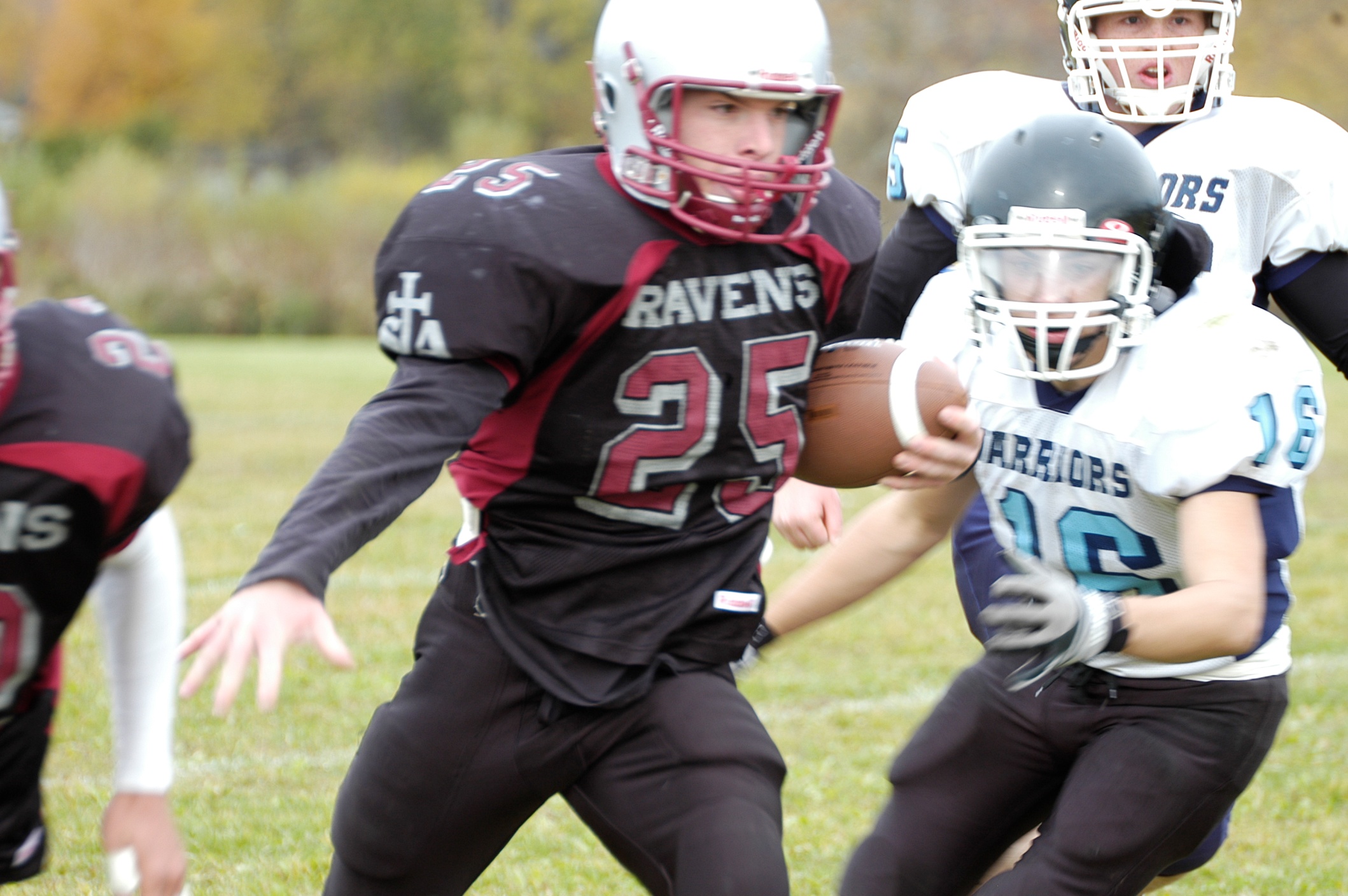 WHY CHOOSE ST. THOMAS
AQUINAS CATHOLIC
HIGH SCHOOL?
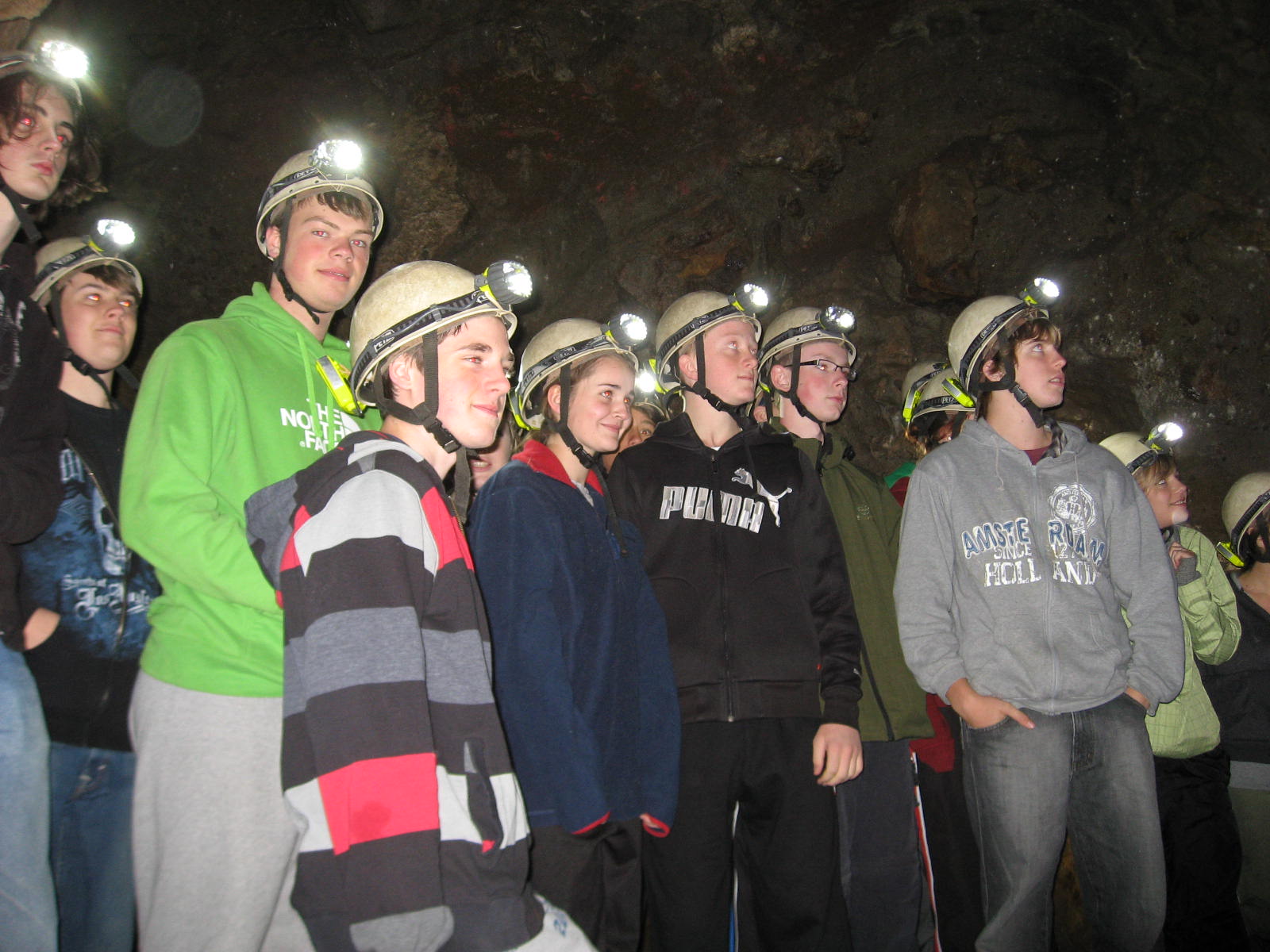 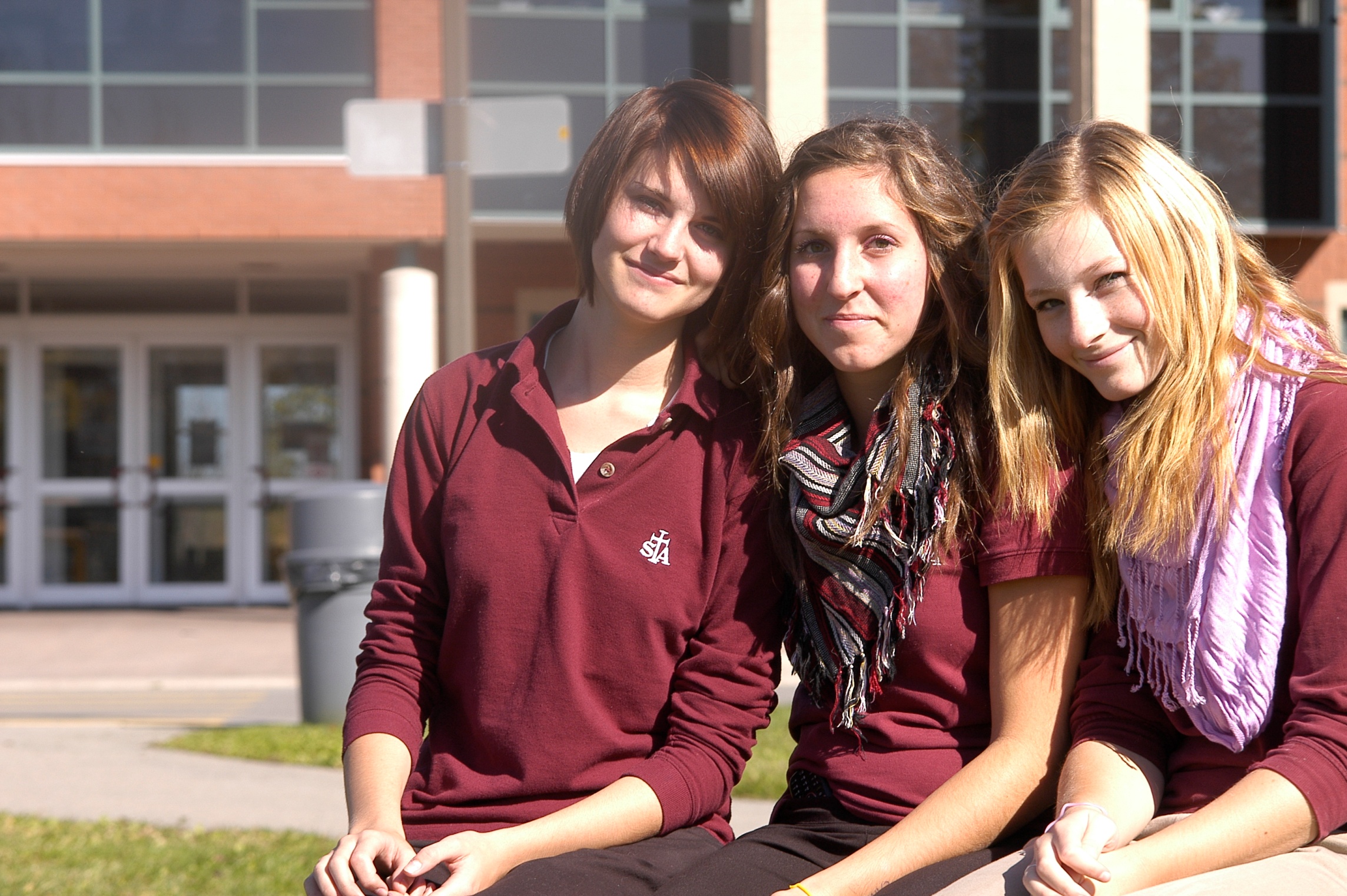 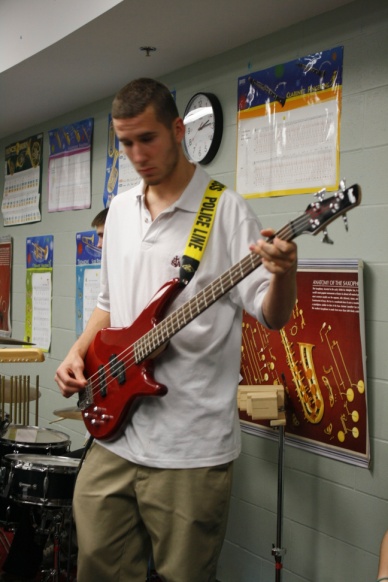 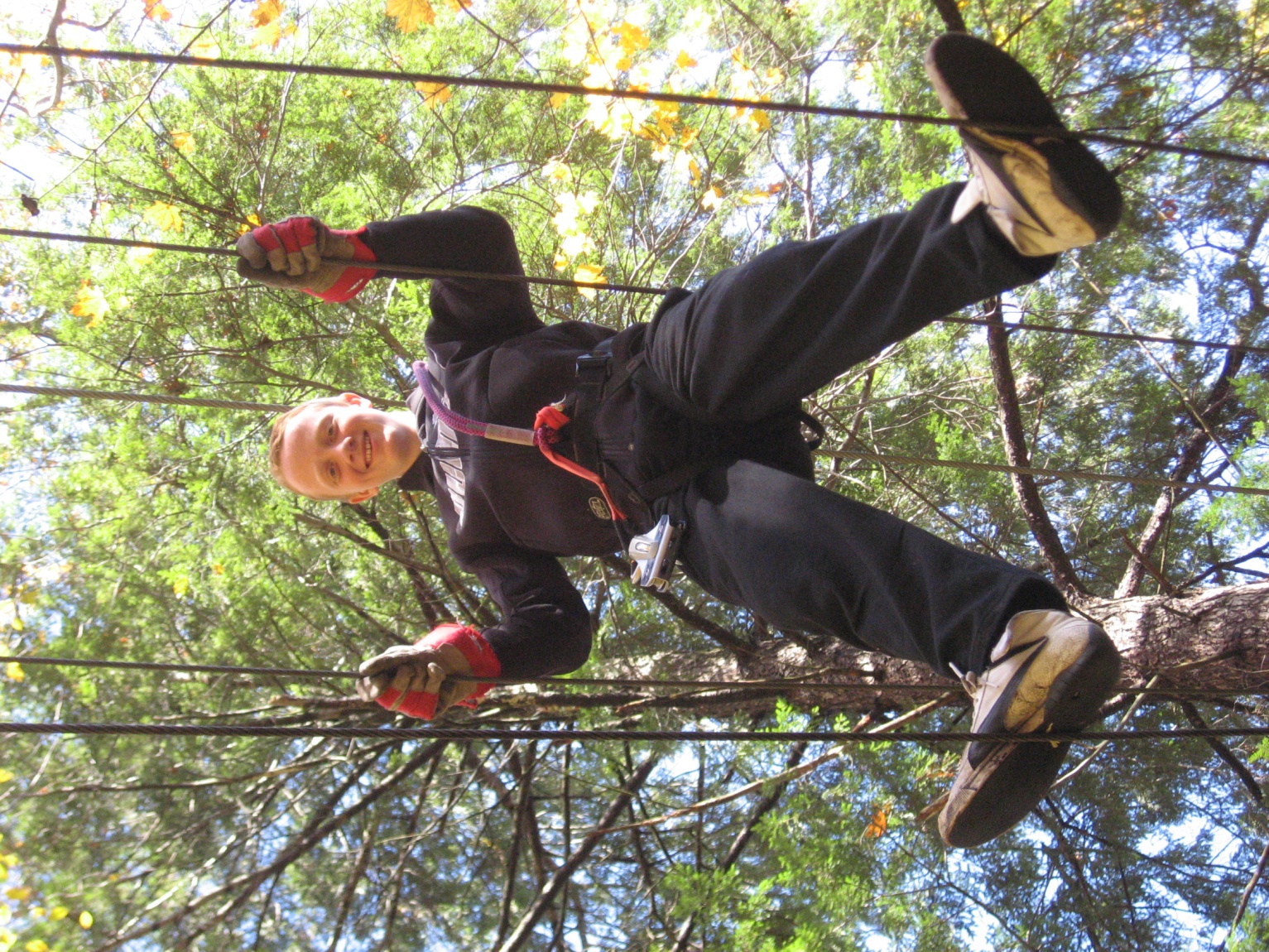 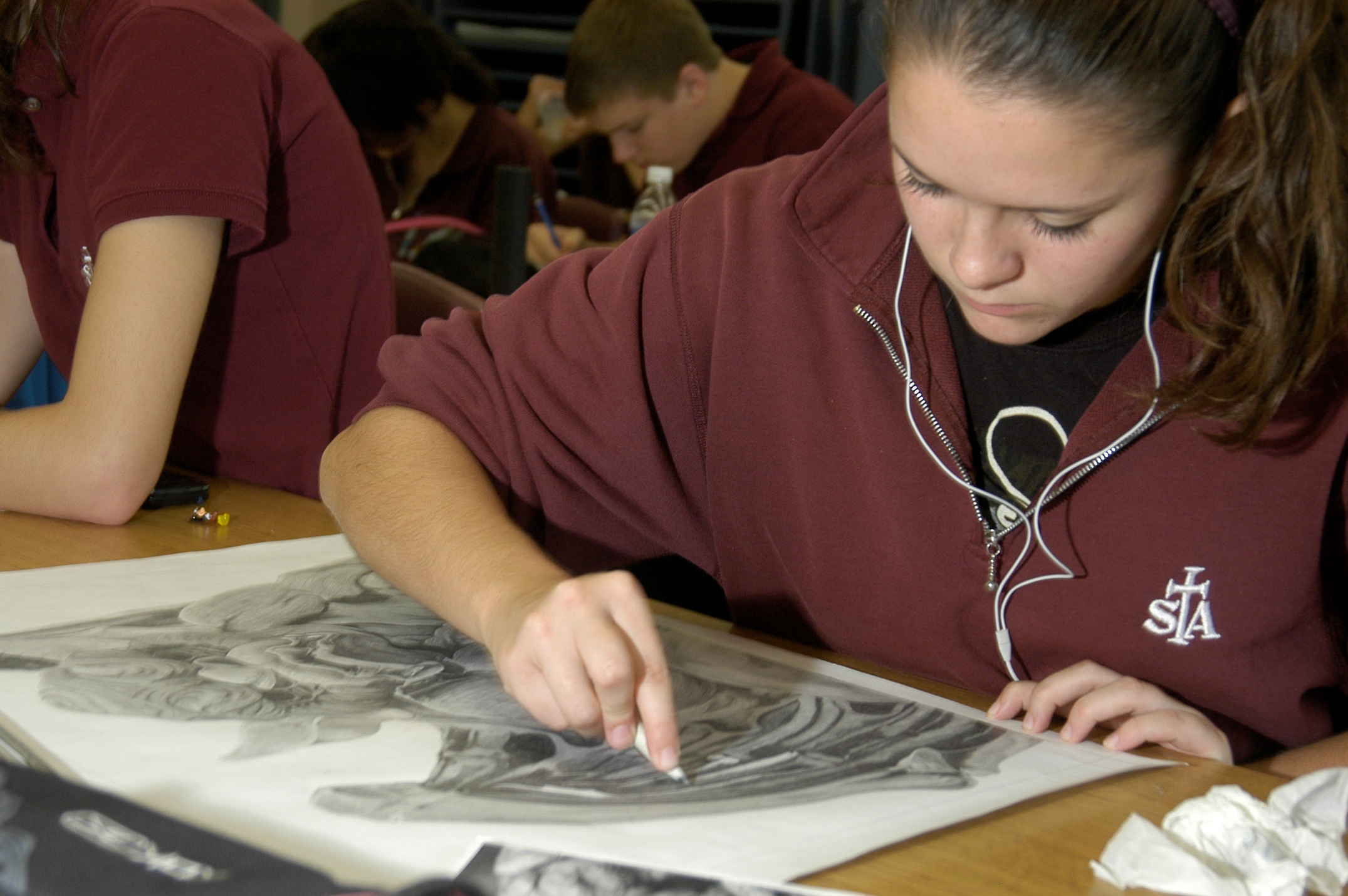 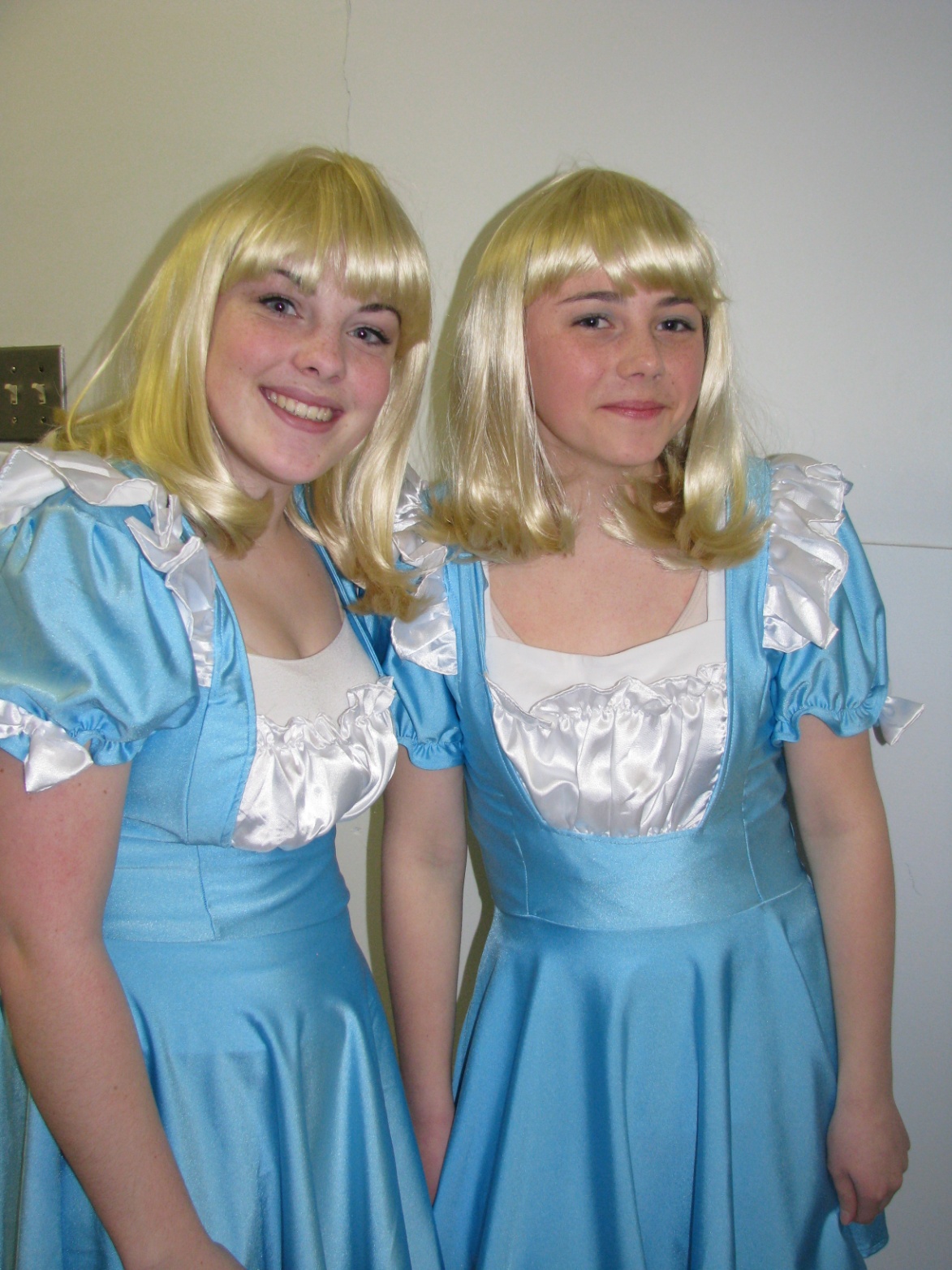 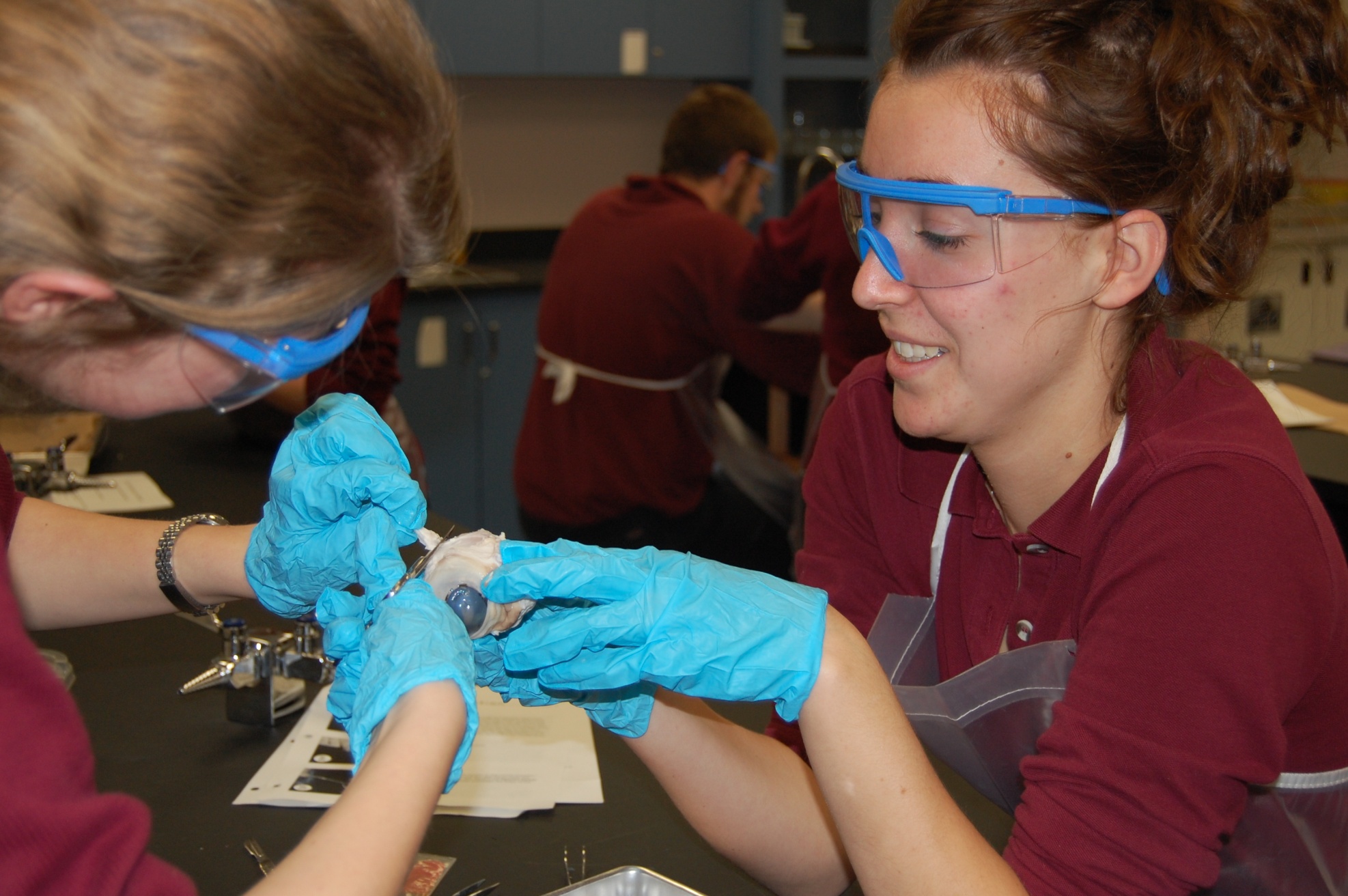 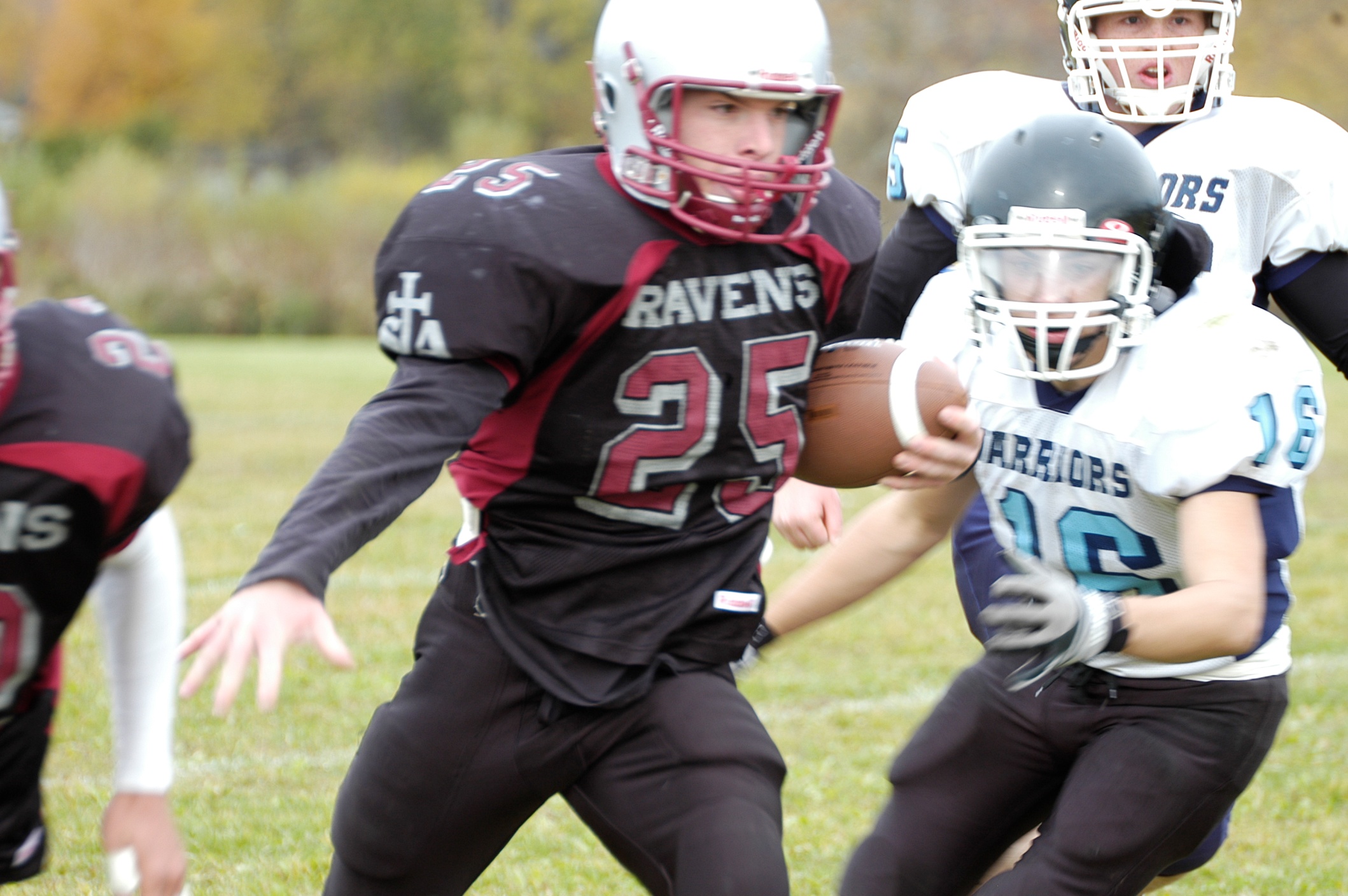 GREAT ACADEMICS AND
LEARNING OPPORTUNITIES
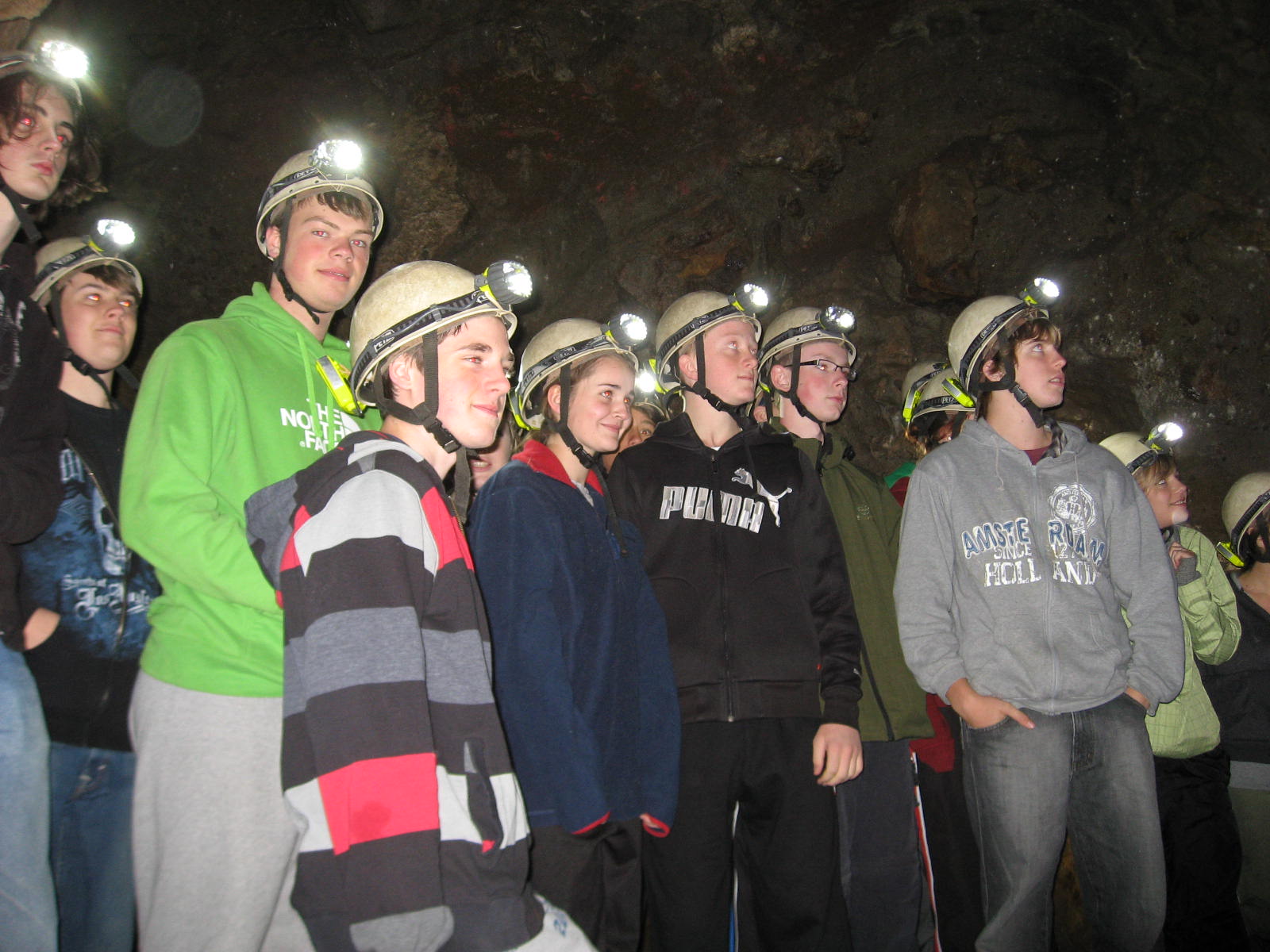 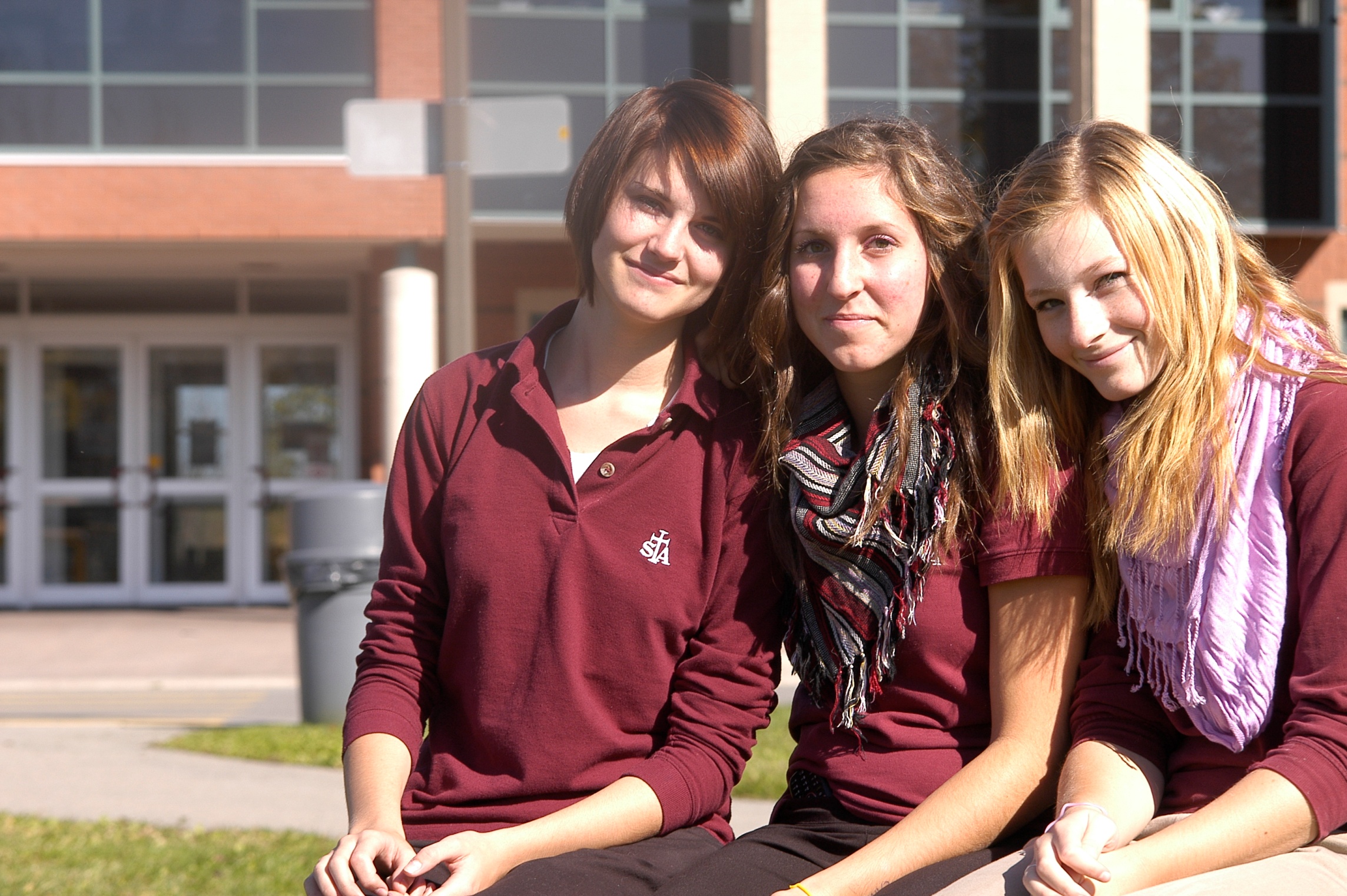 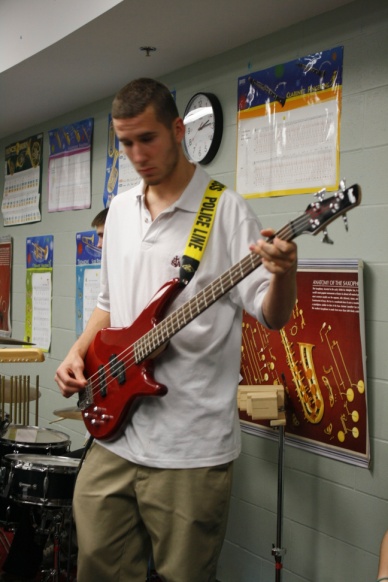 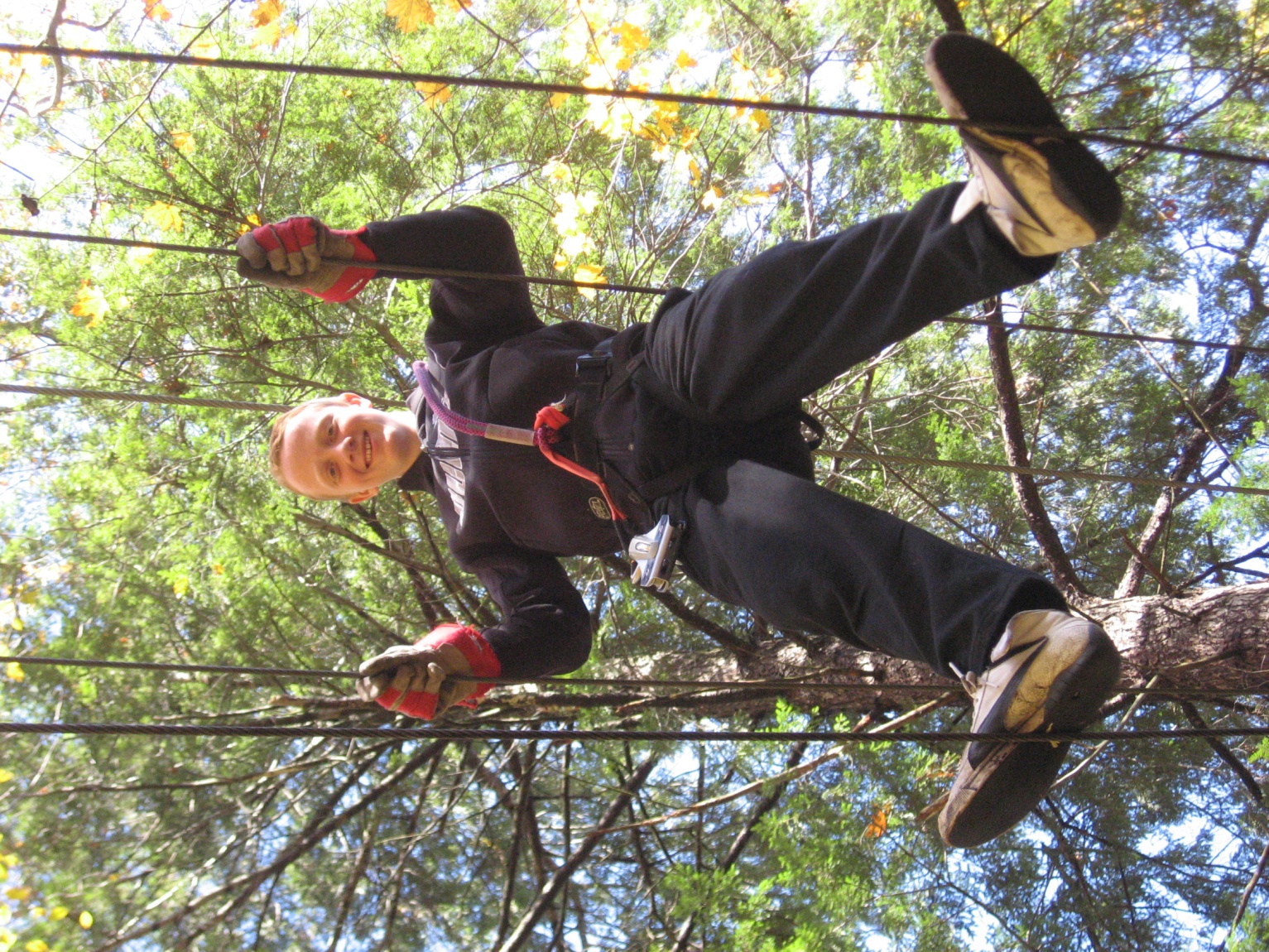 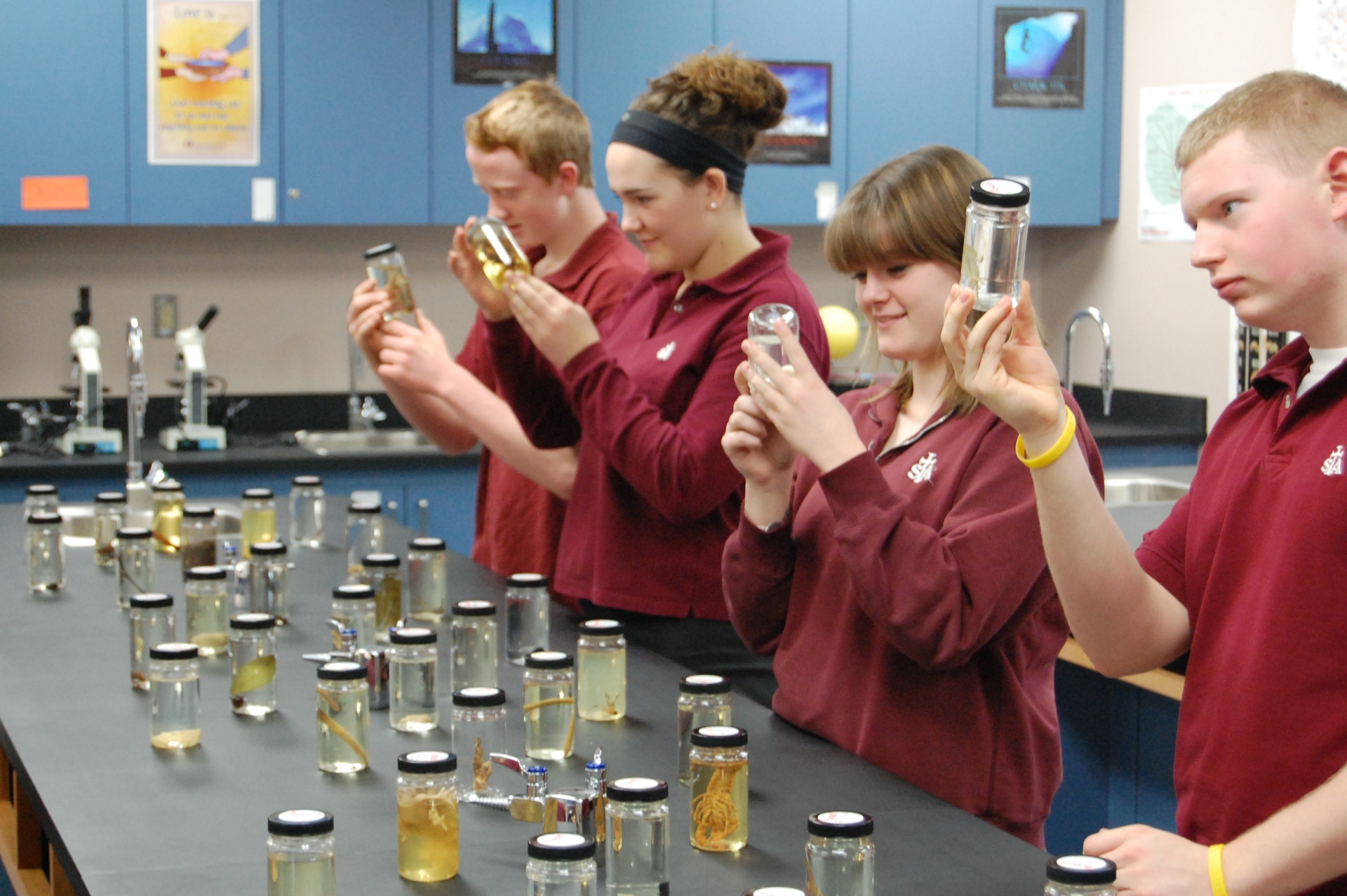 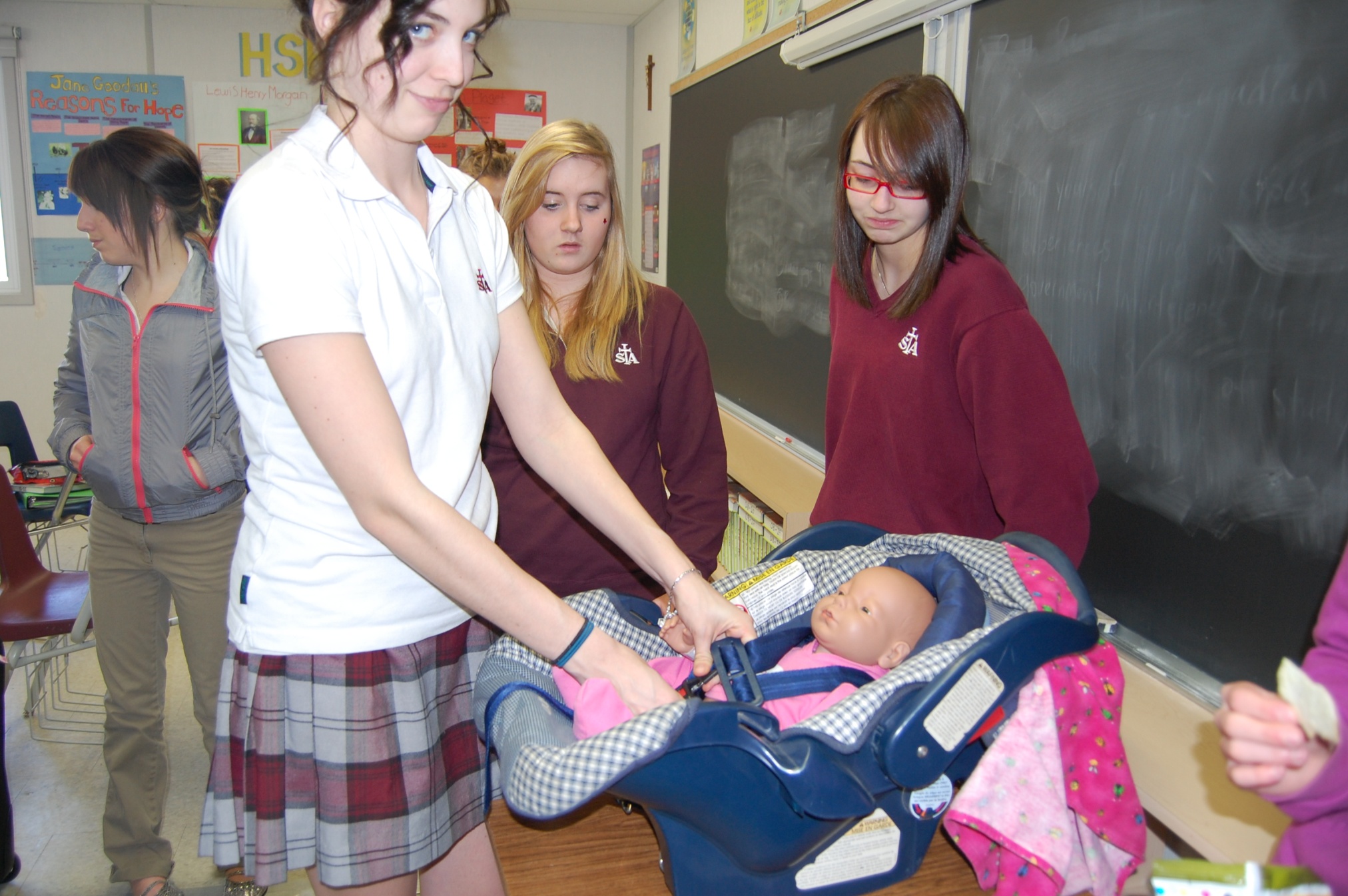 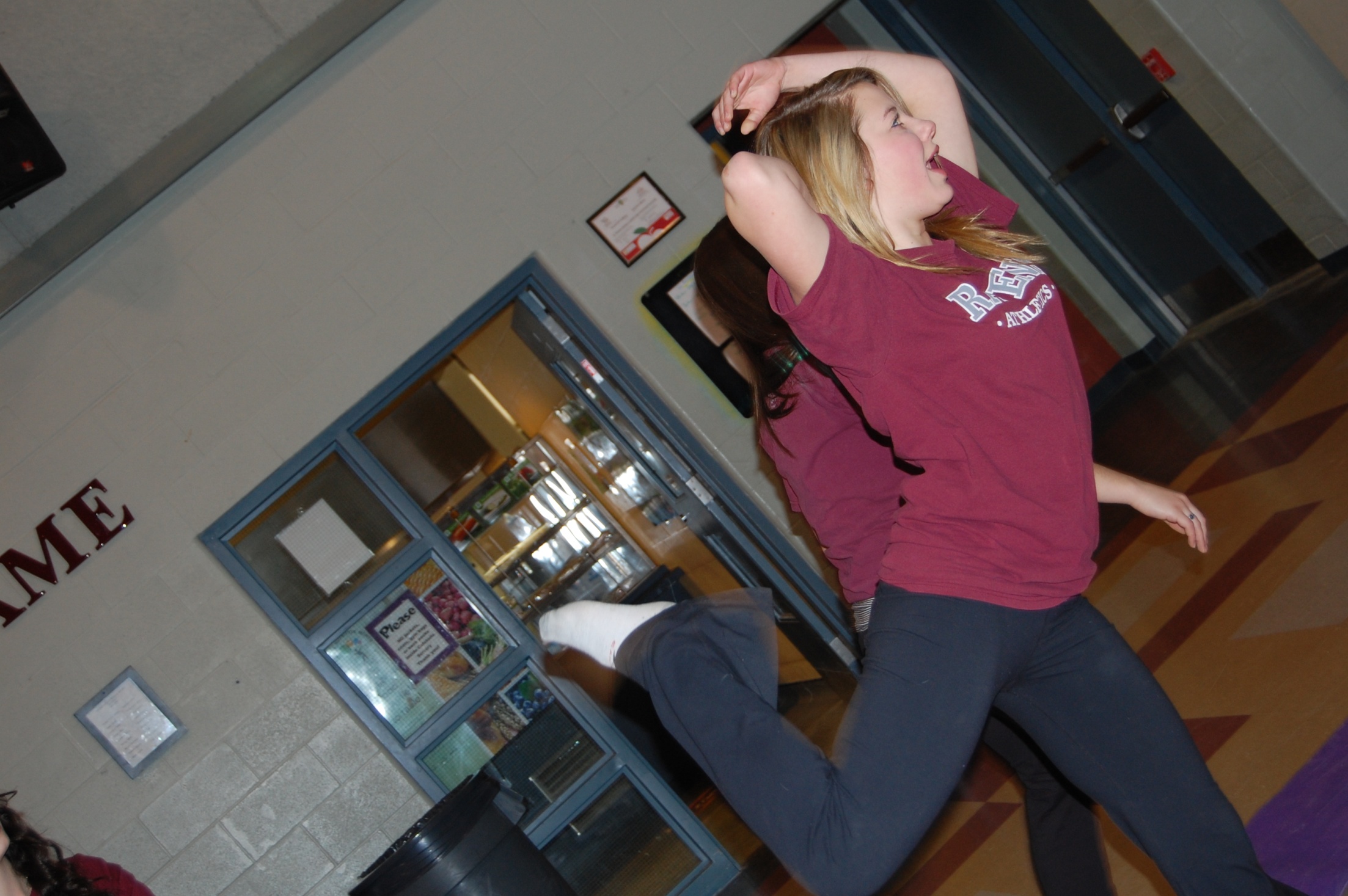 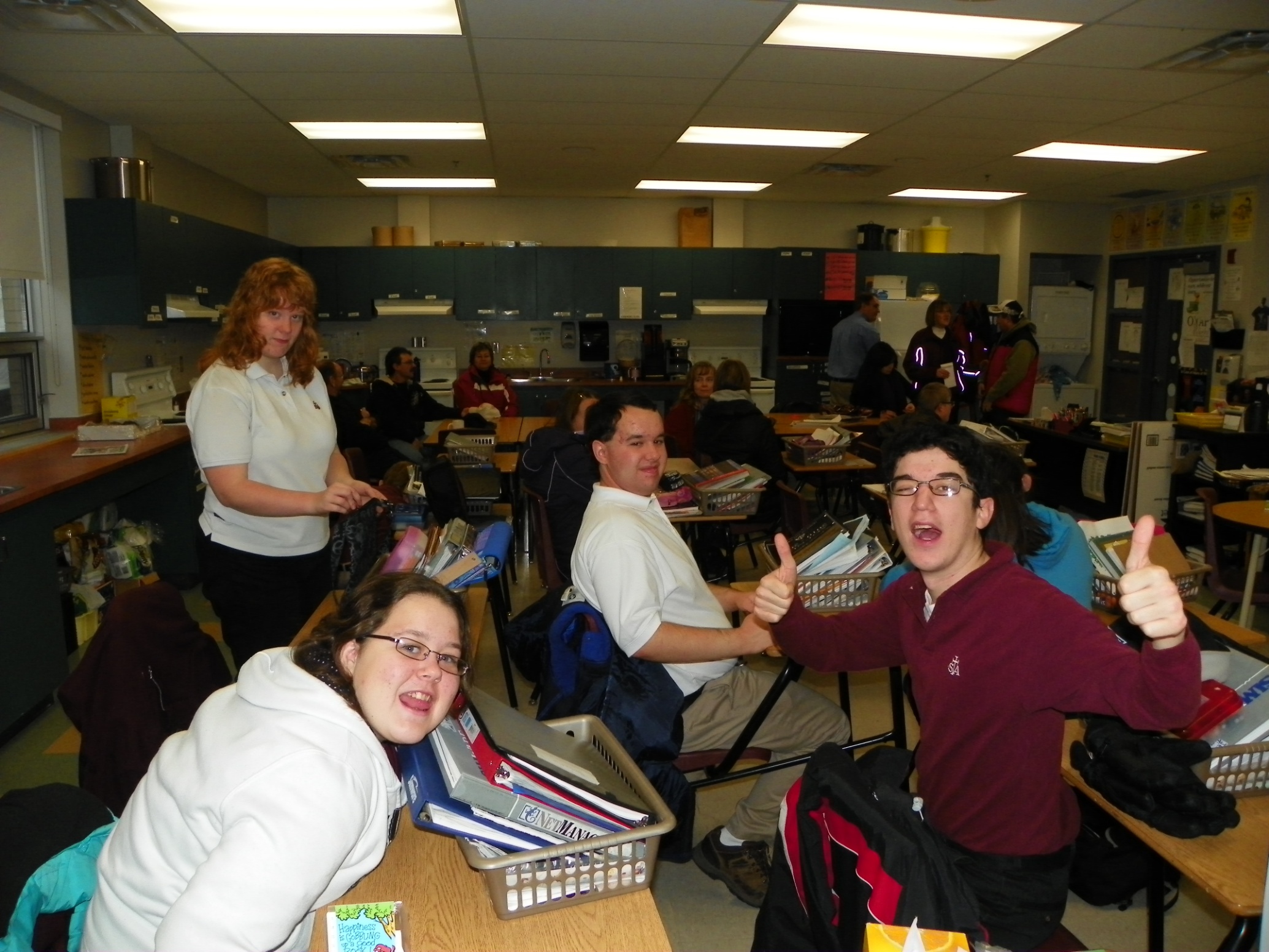 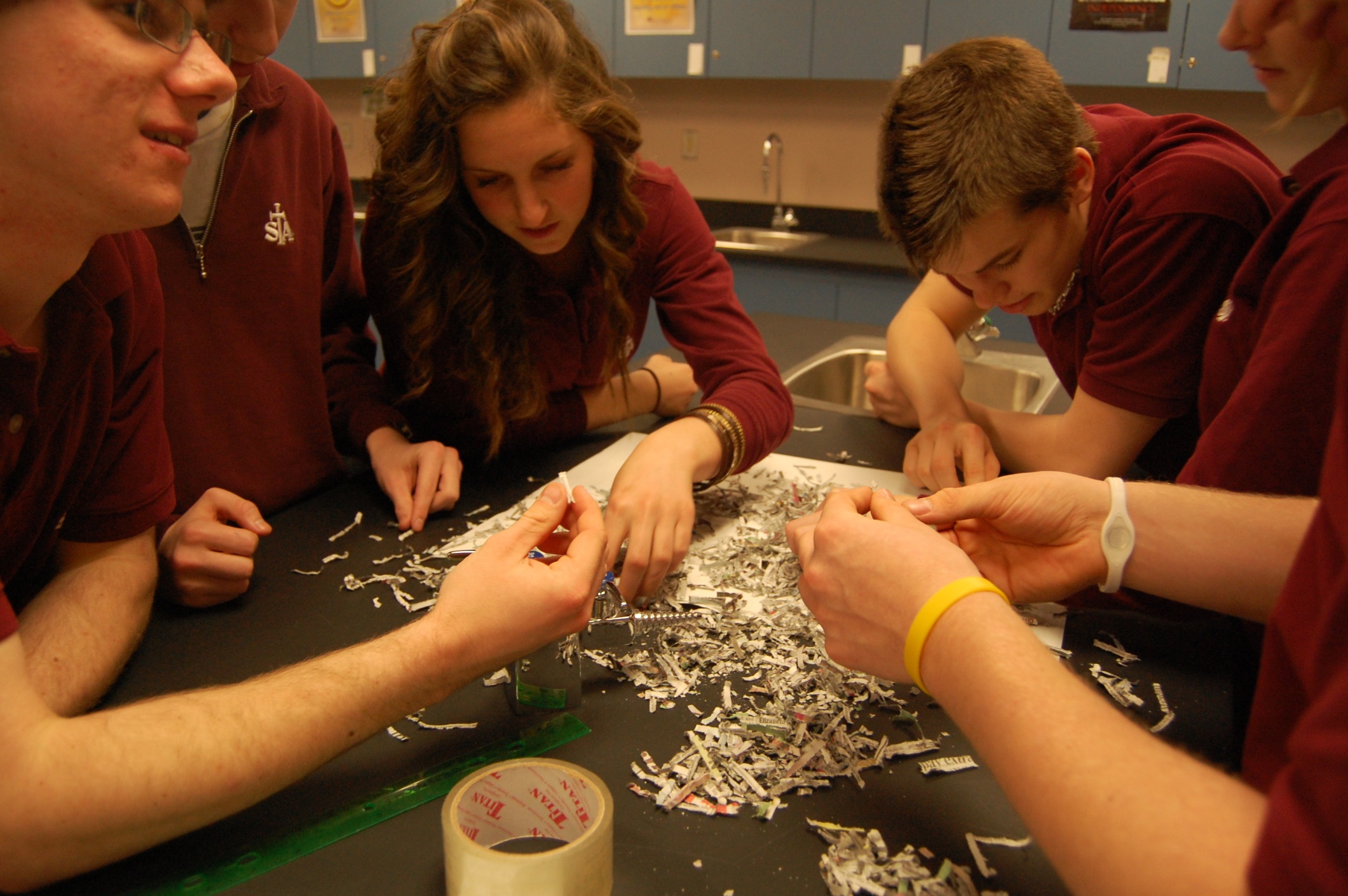 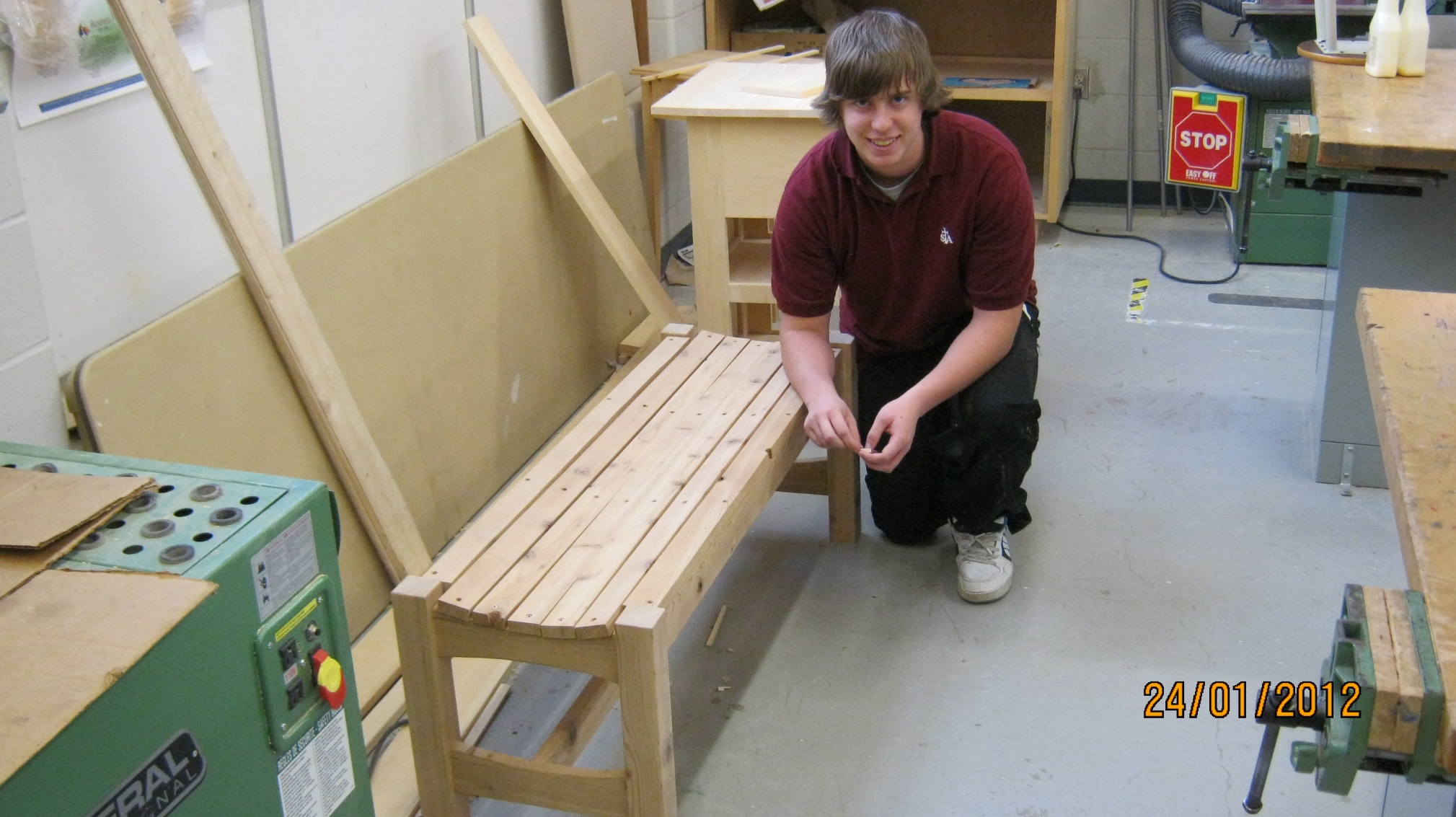 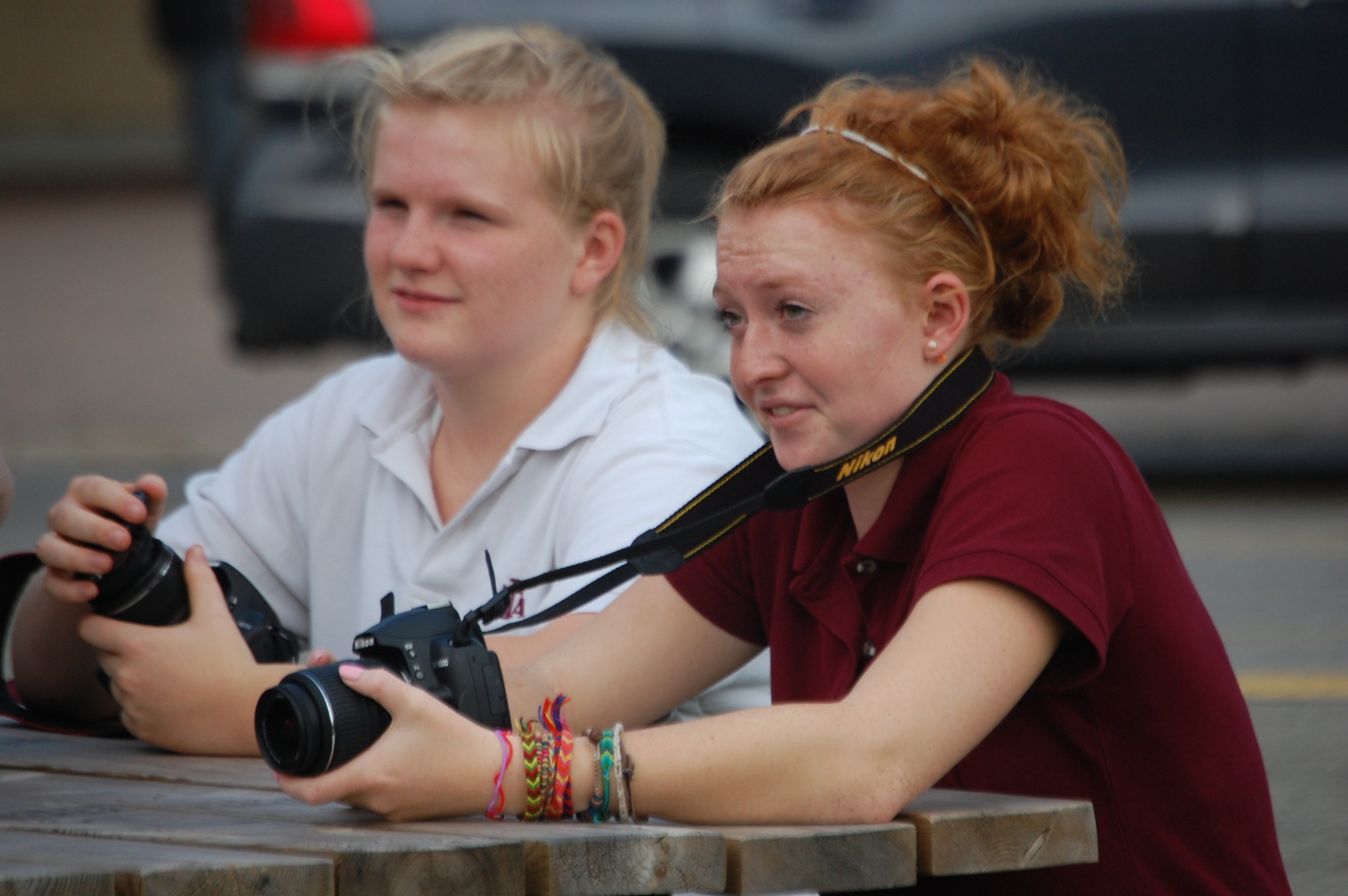 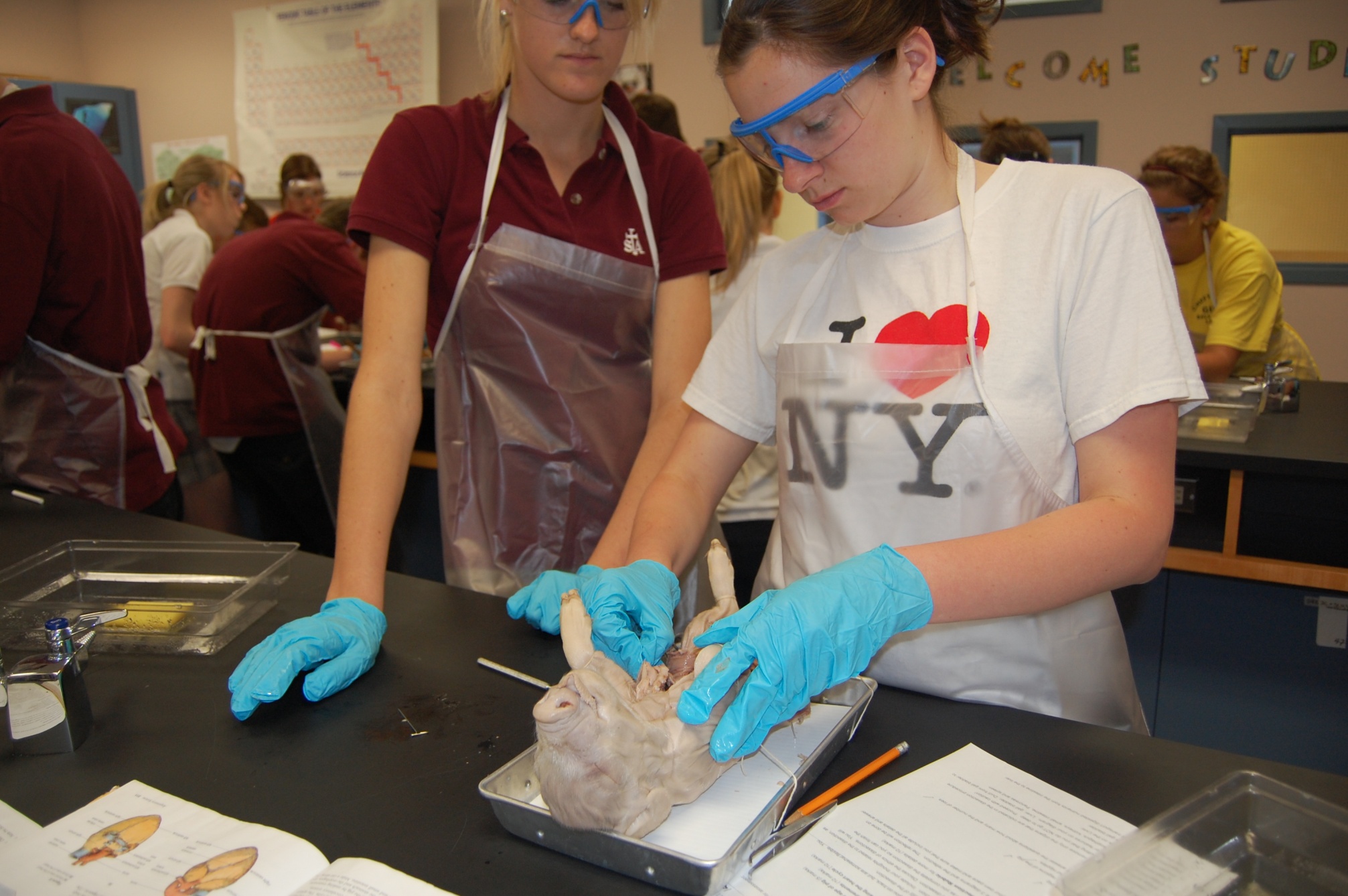 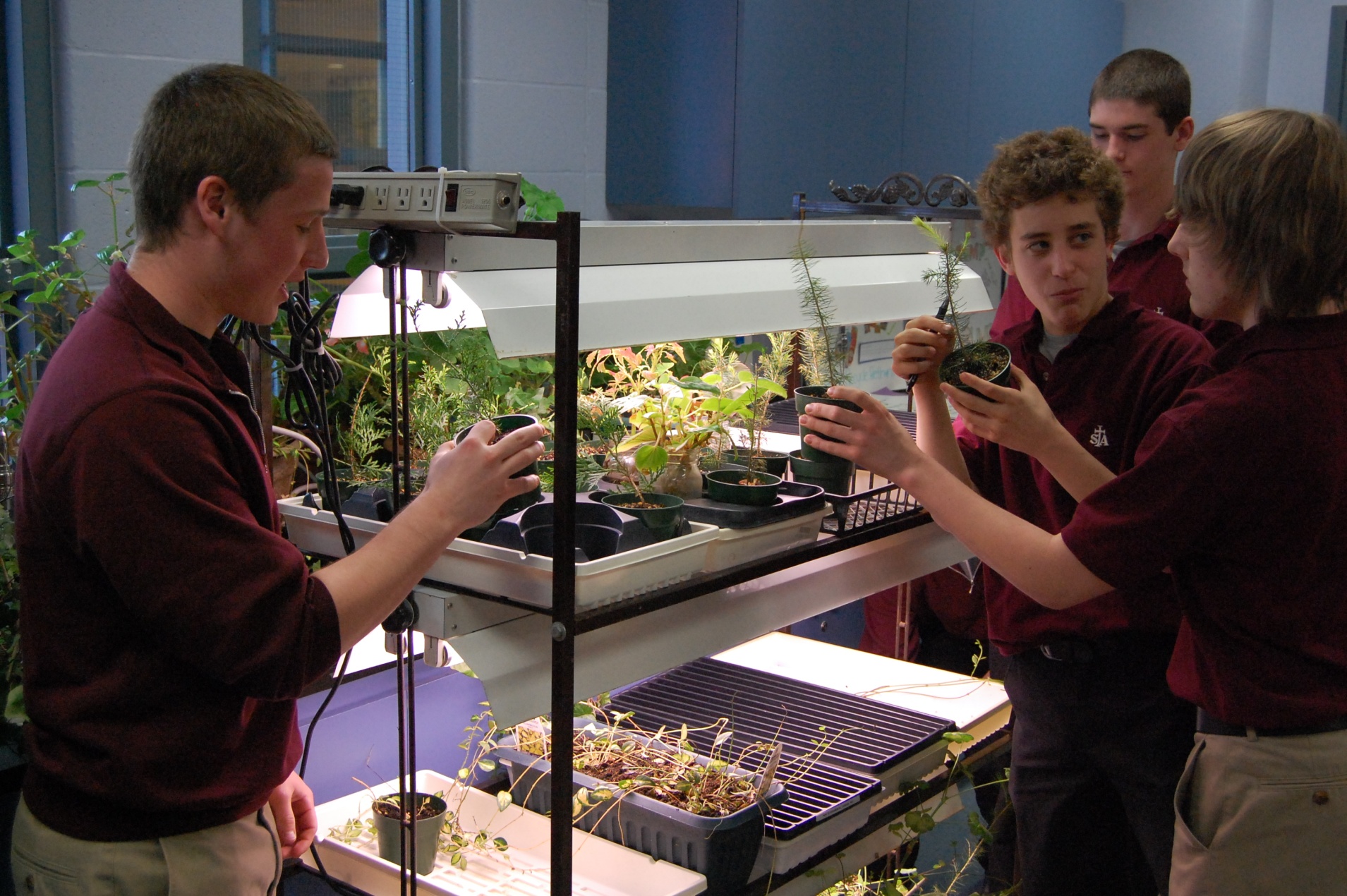 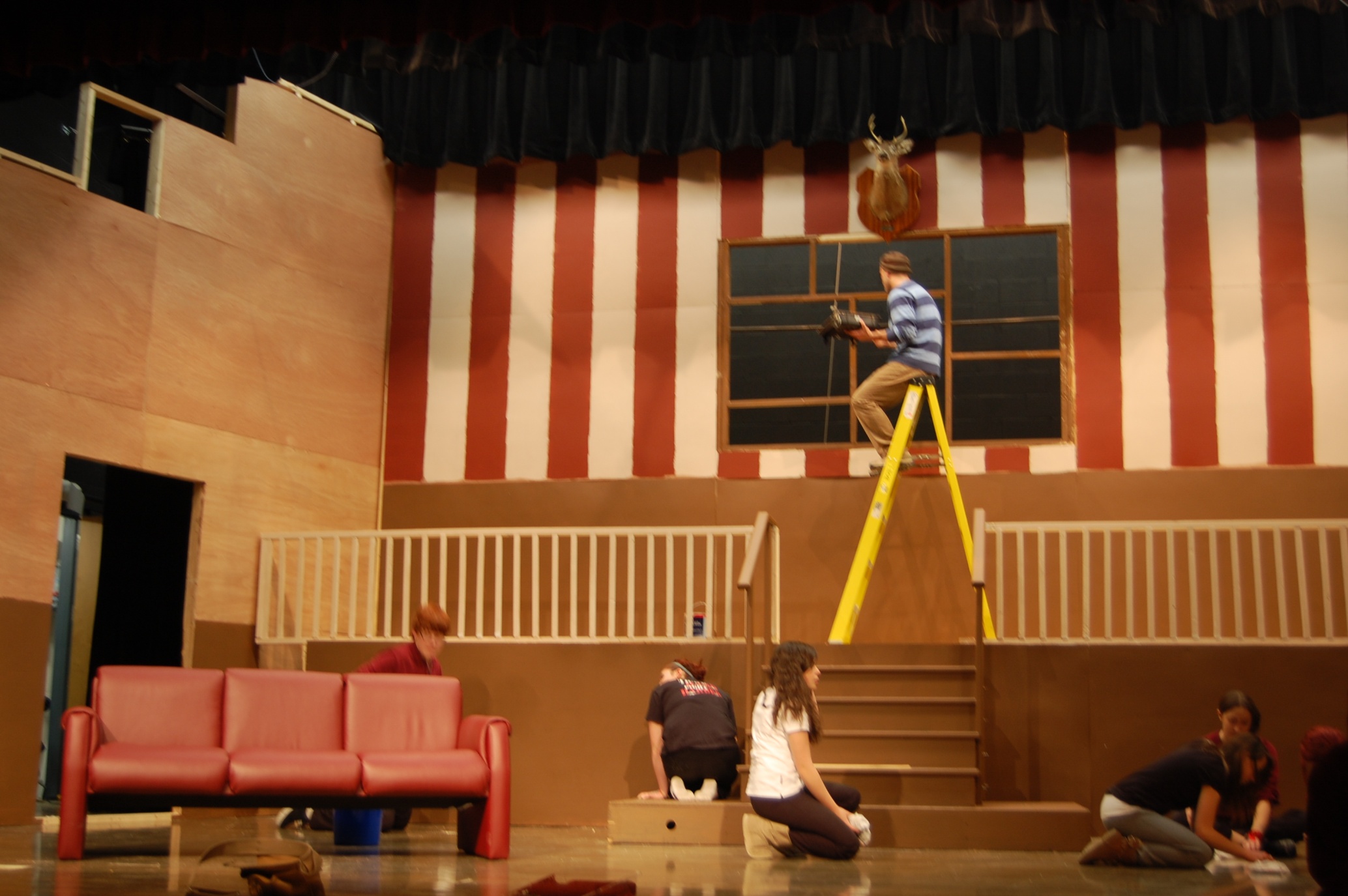 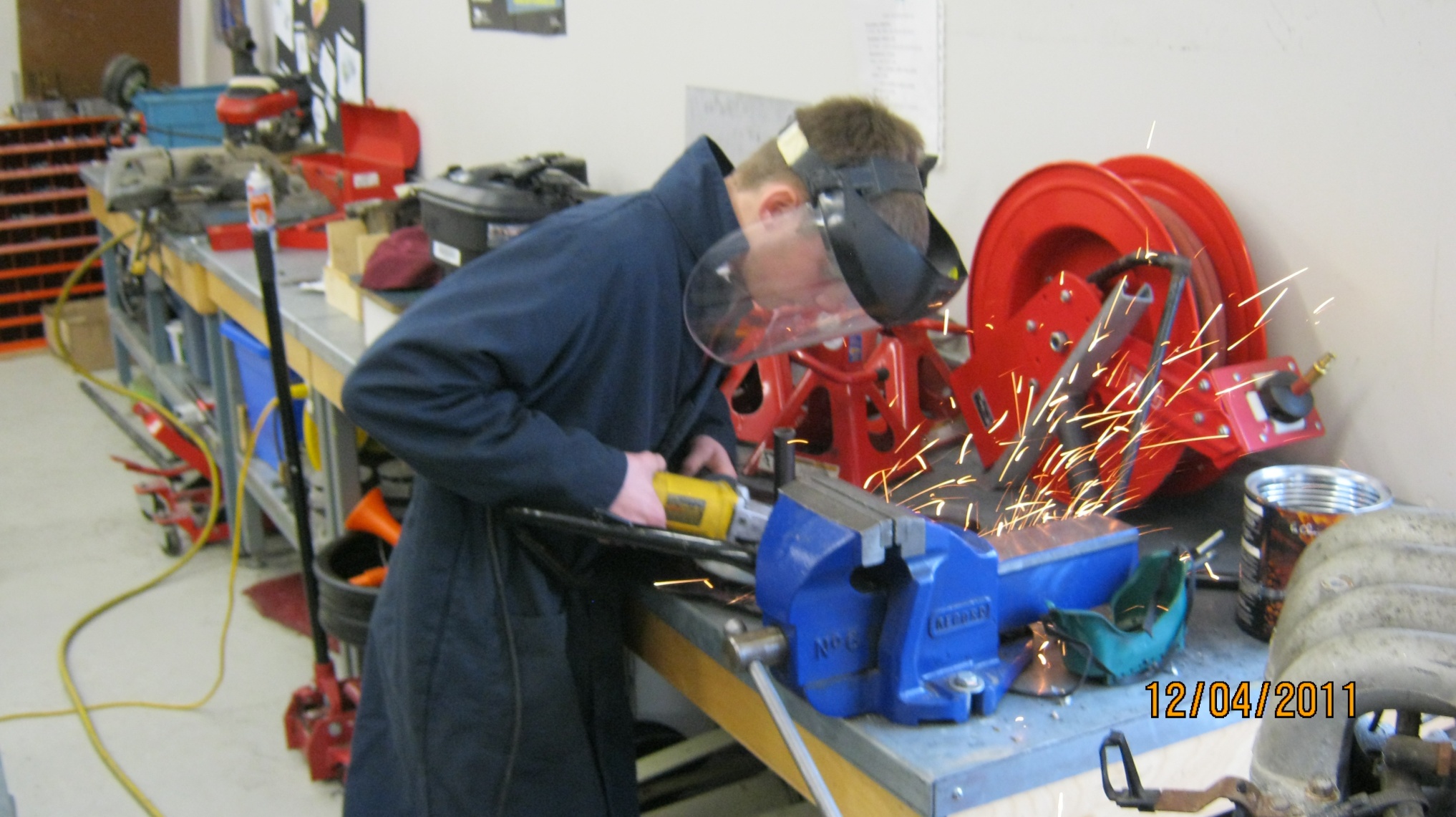 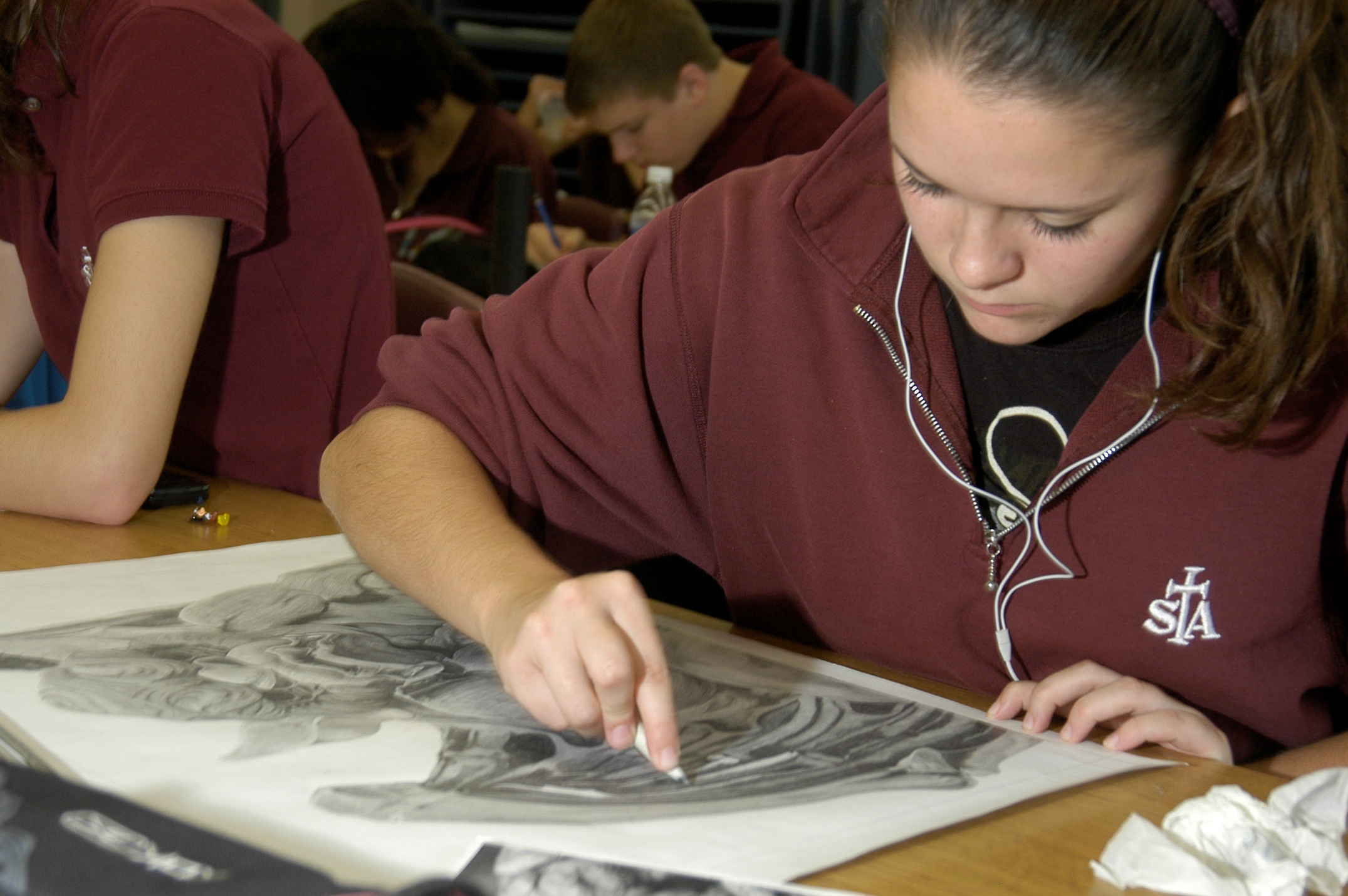 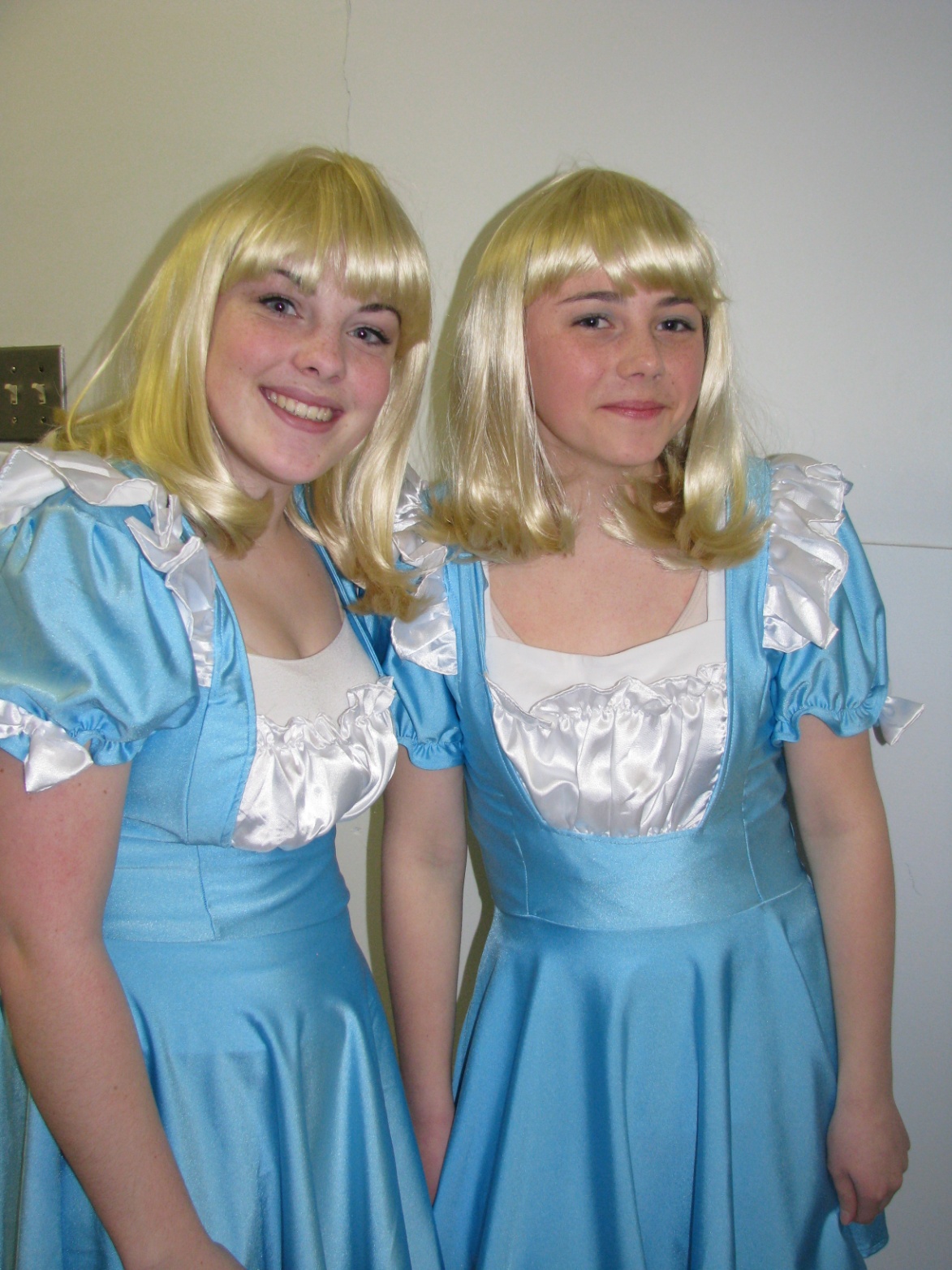 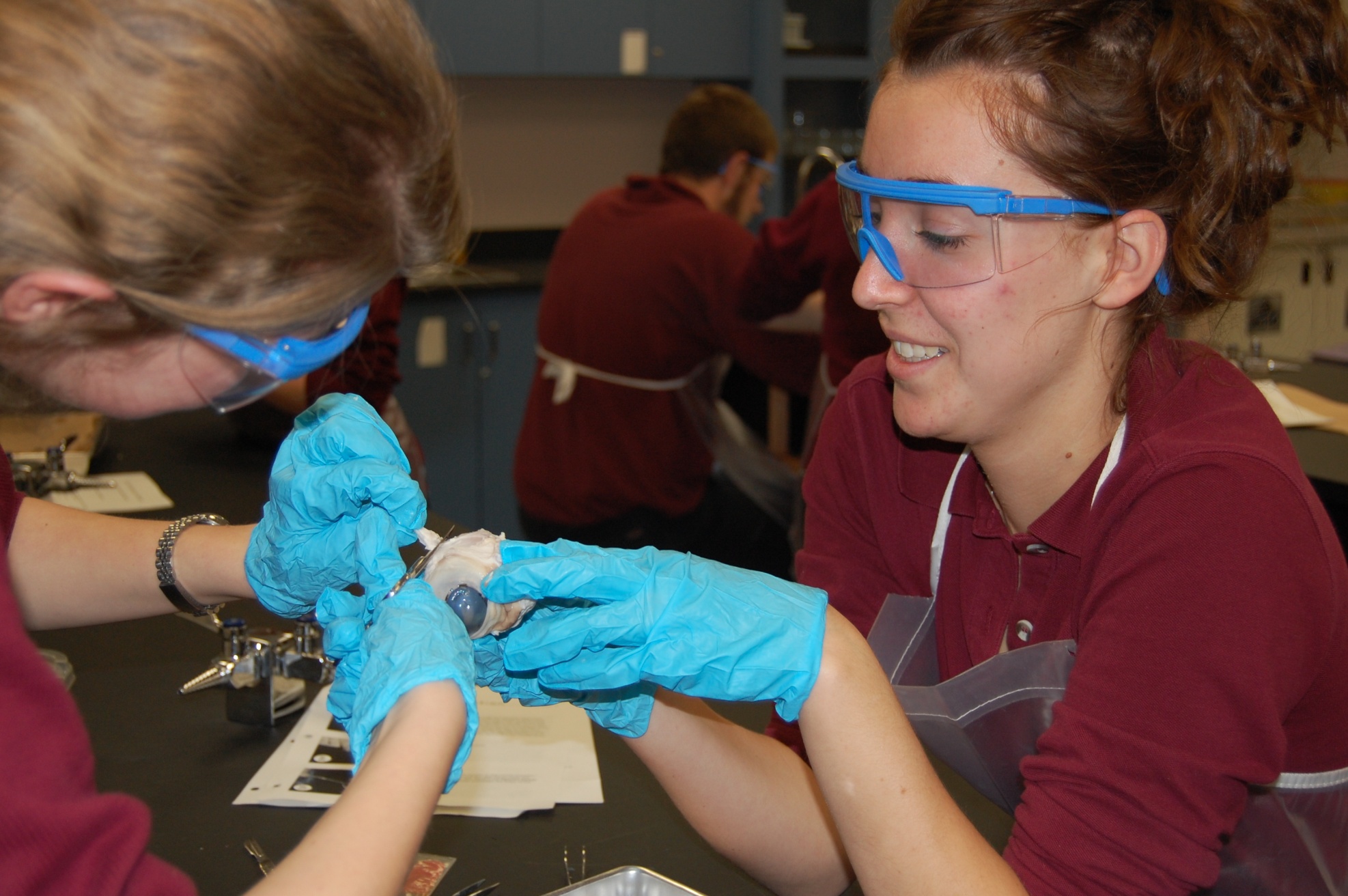 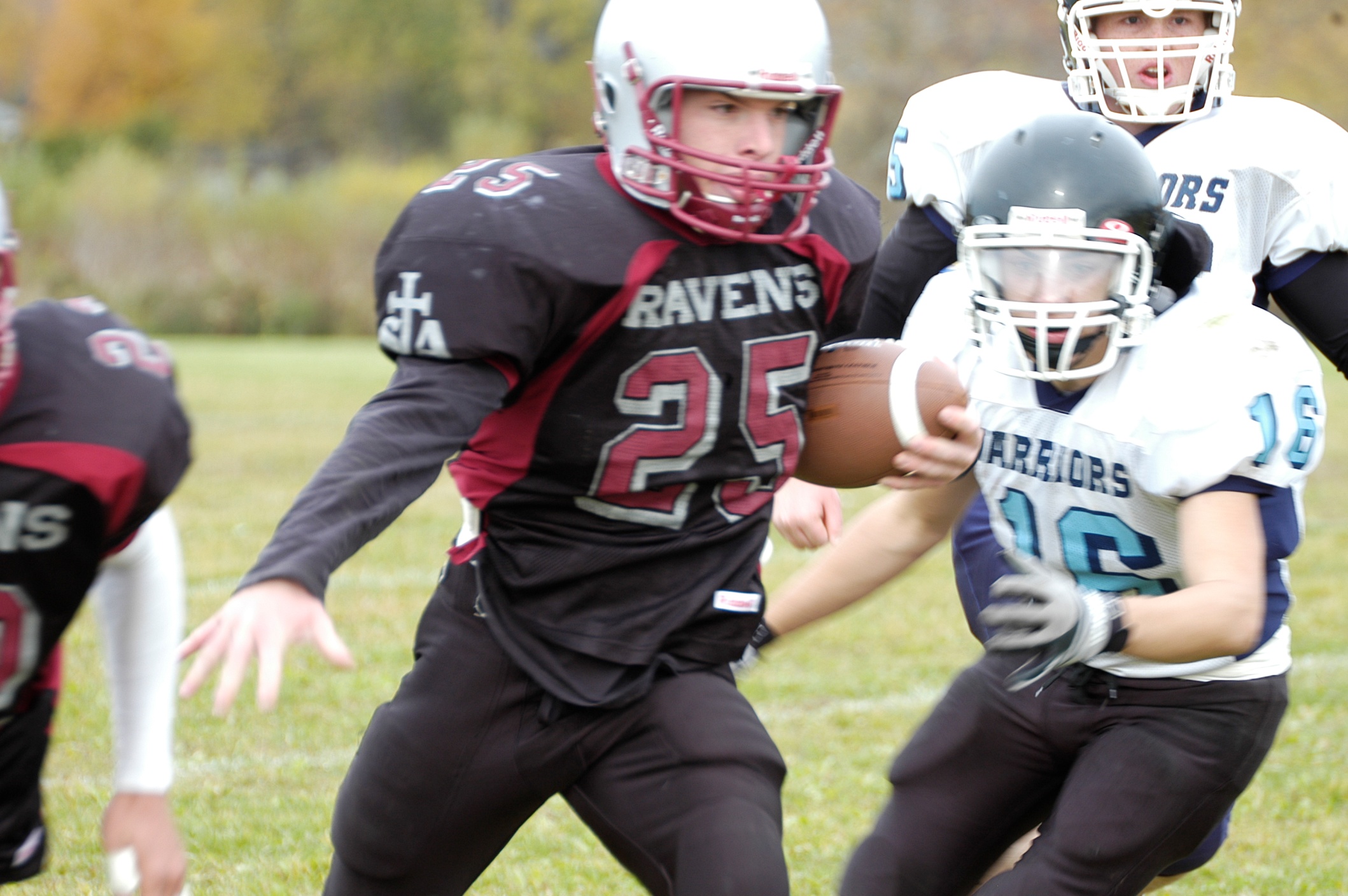 WHY CHOOSE ST. THOMAS
AQUINAS CATHOLIC
HIGH SCHOOL?
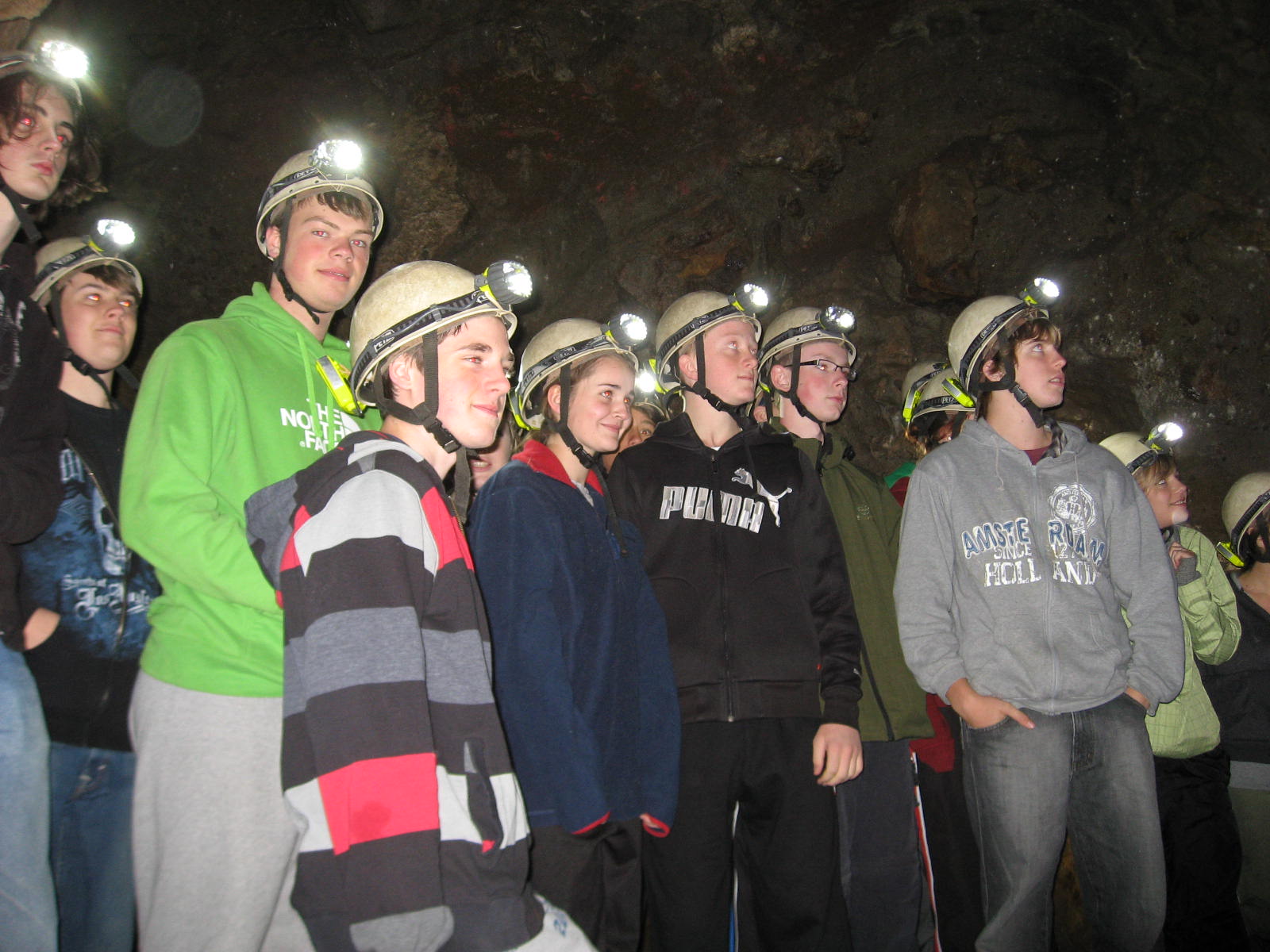 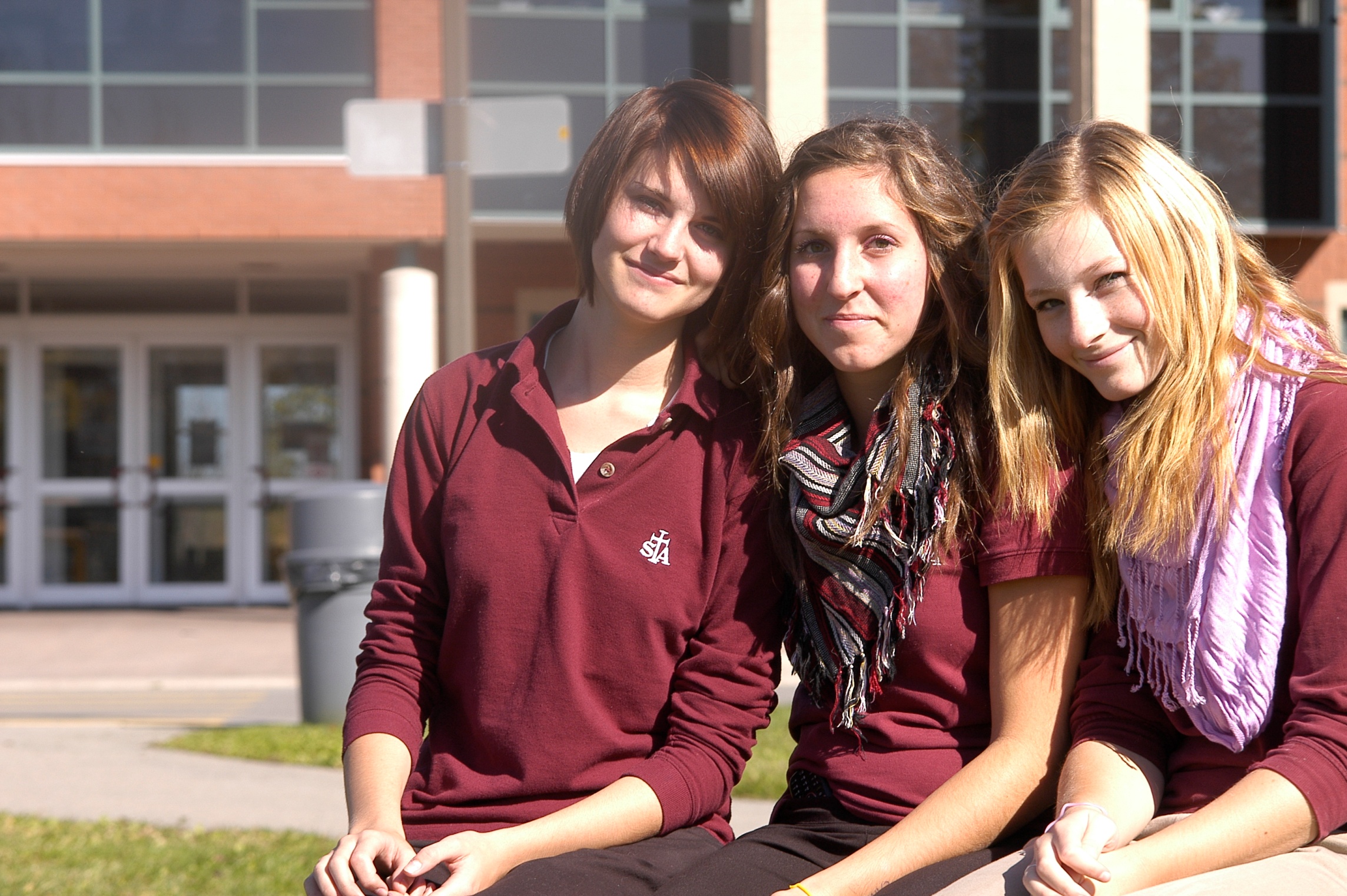 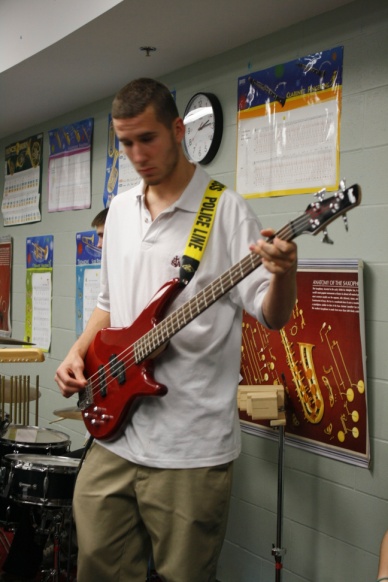 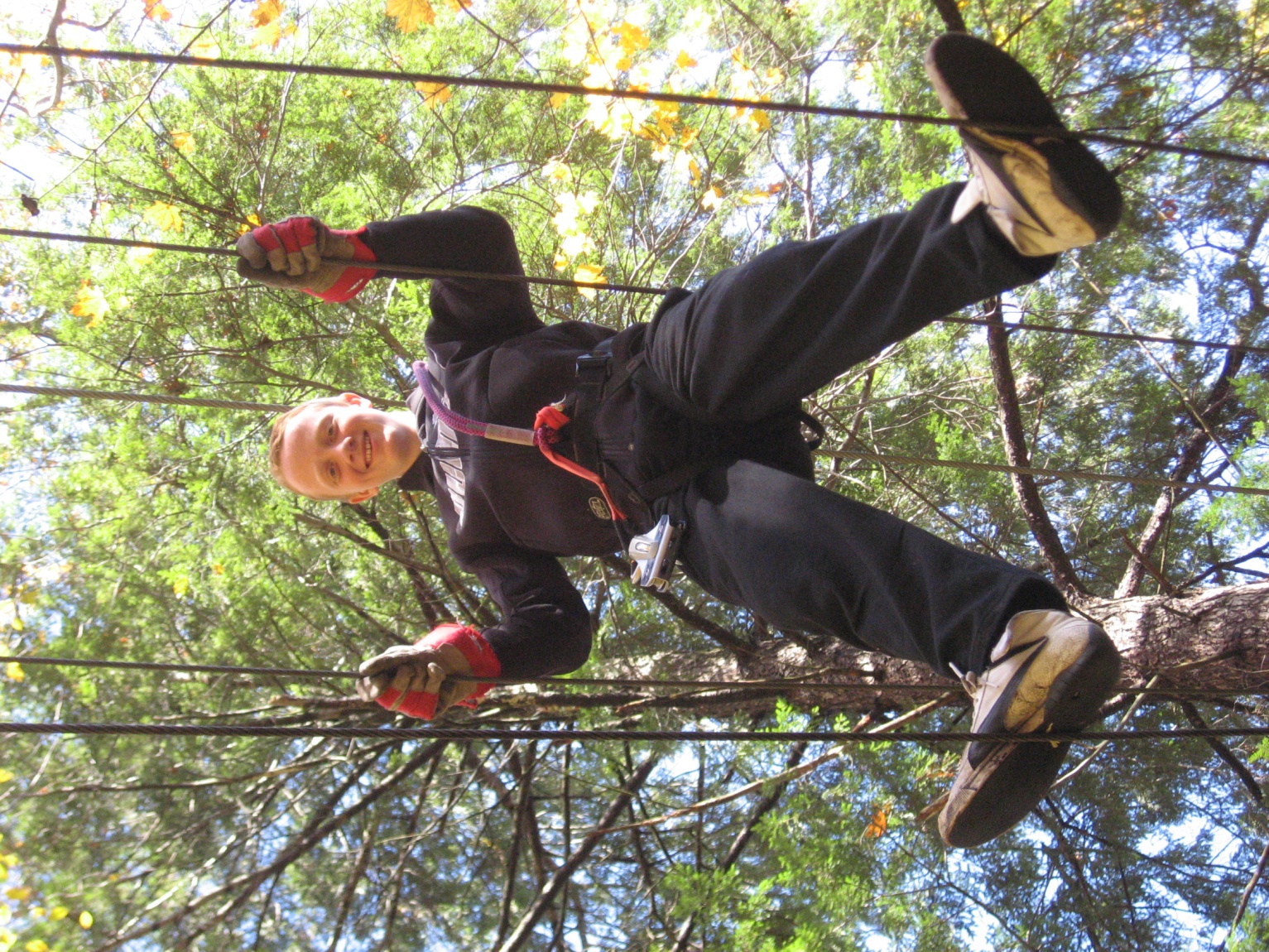 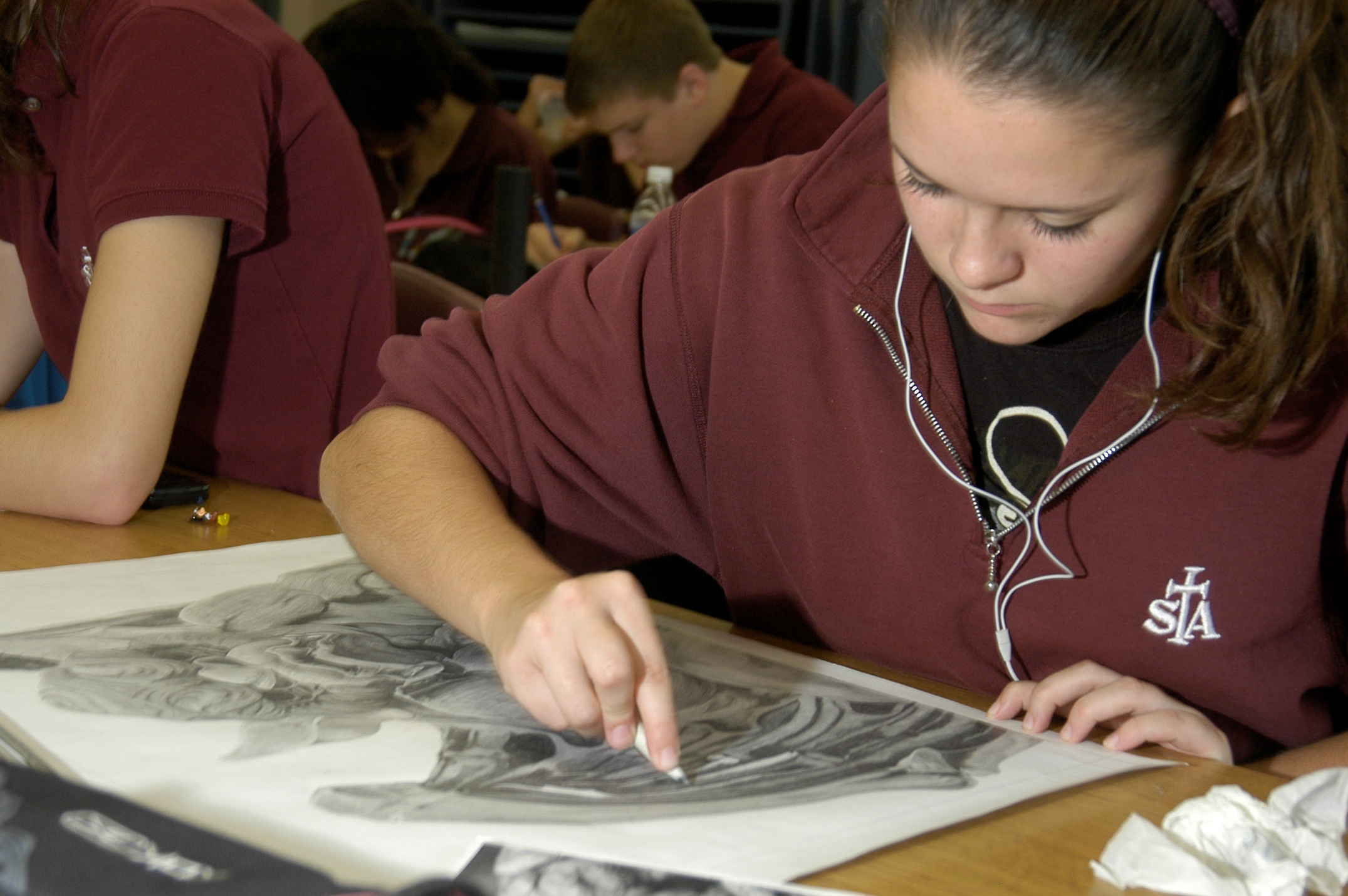 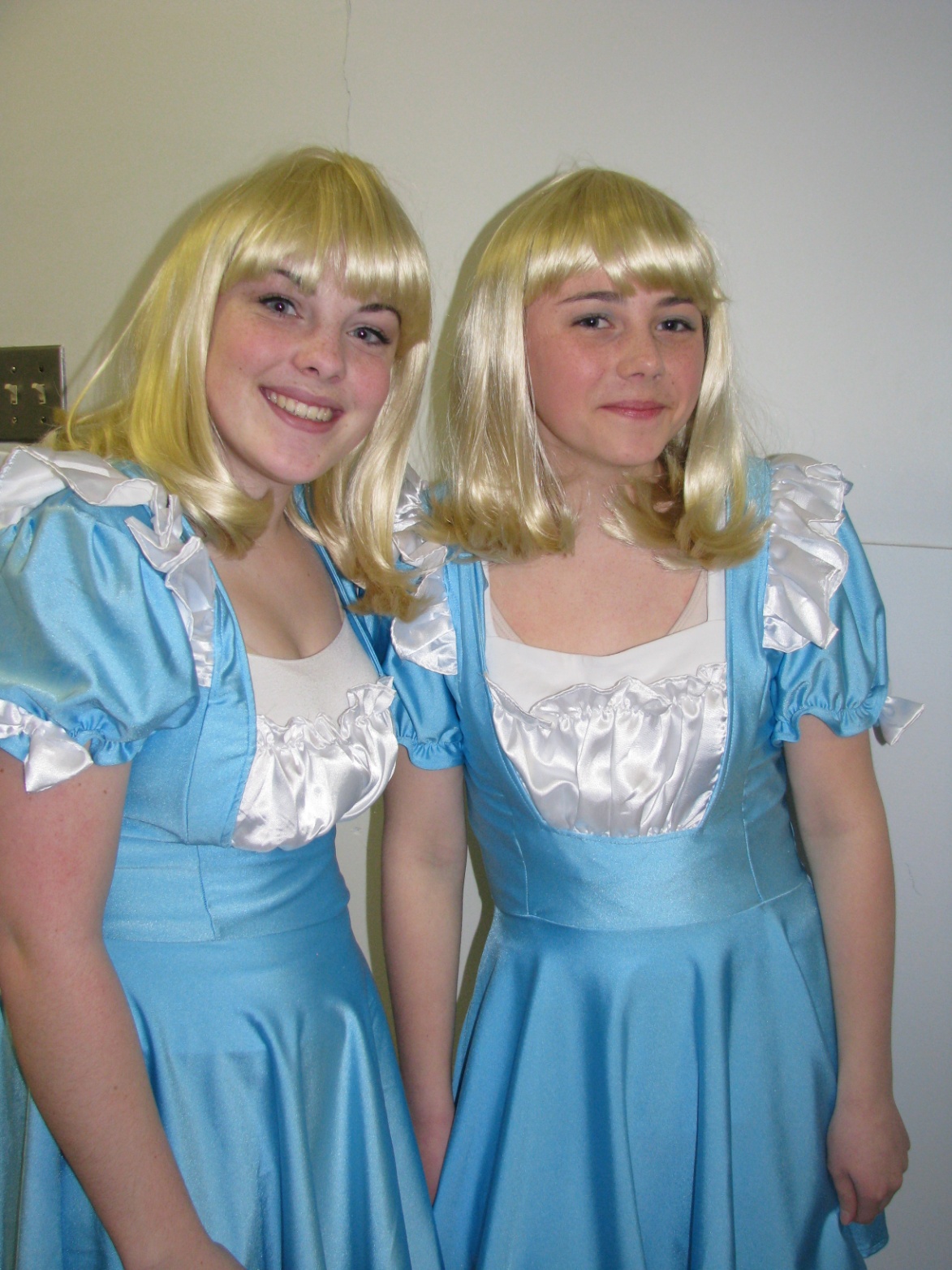 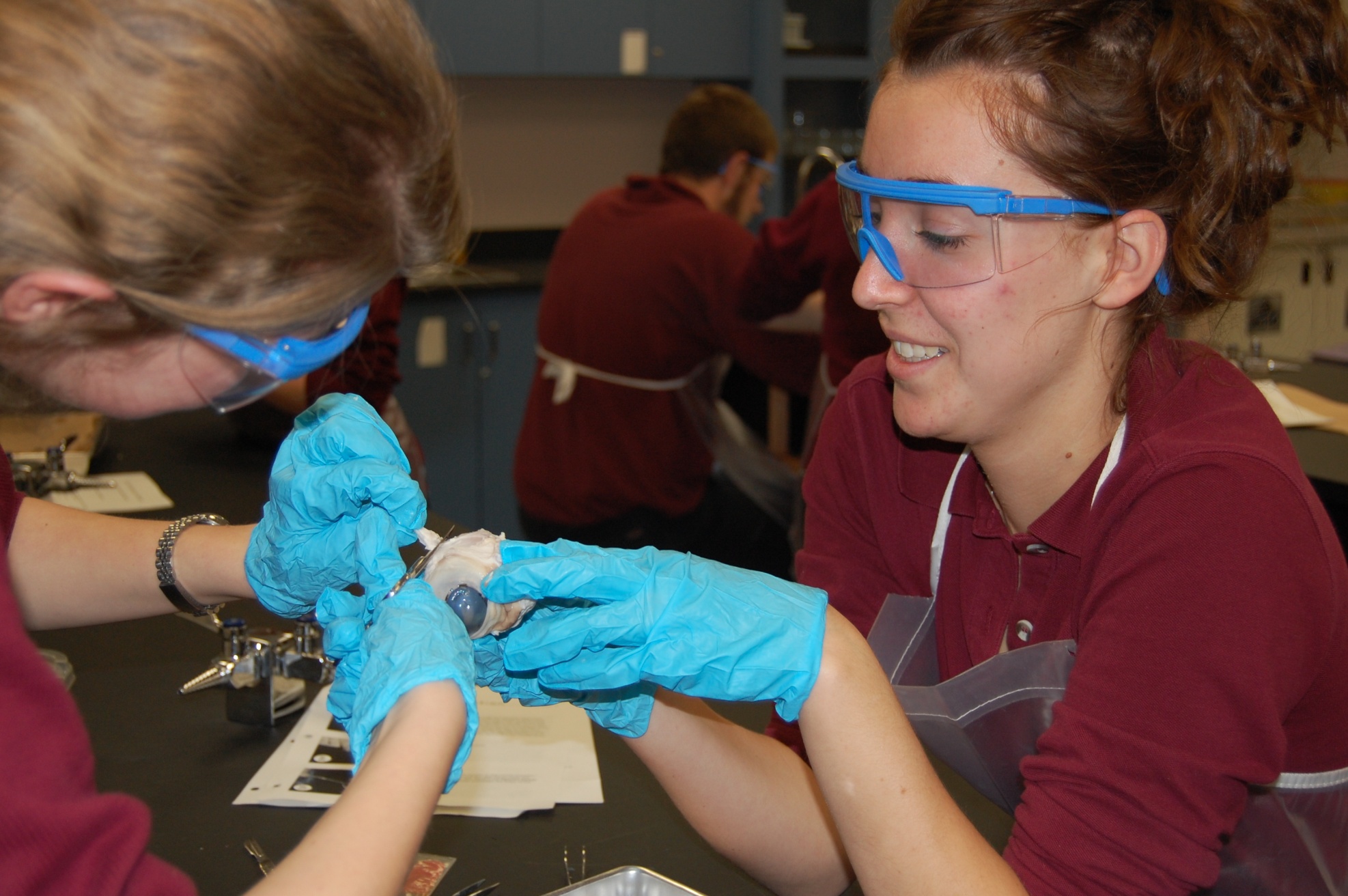 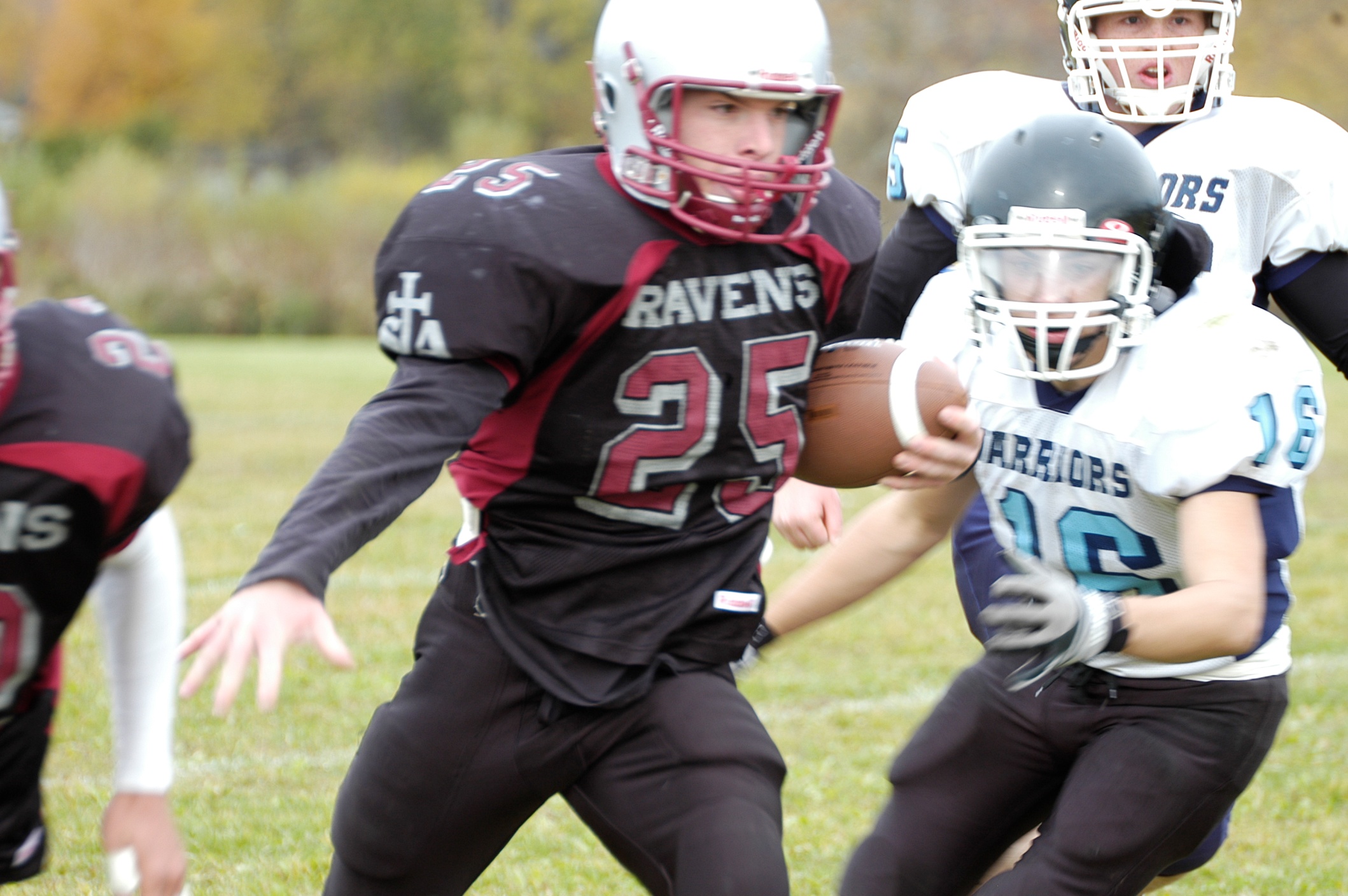 WE ARE STUDENTS AND 
STAFF WHO GIVE 
BACK TO THE COMMUNITY
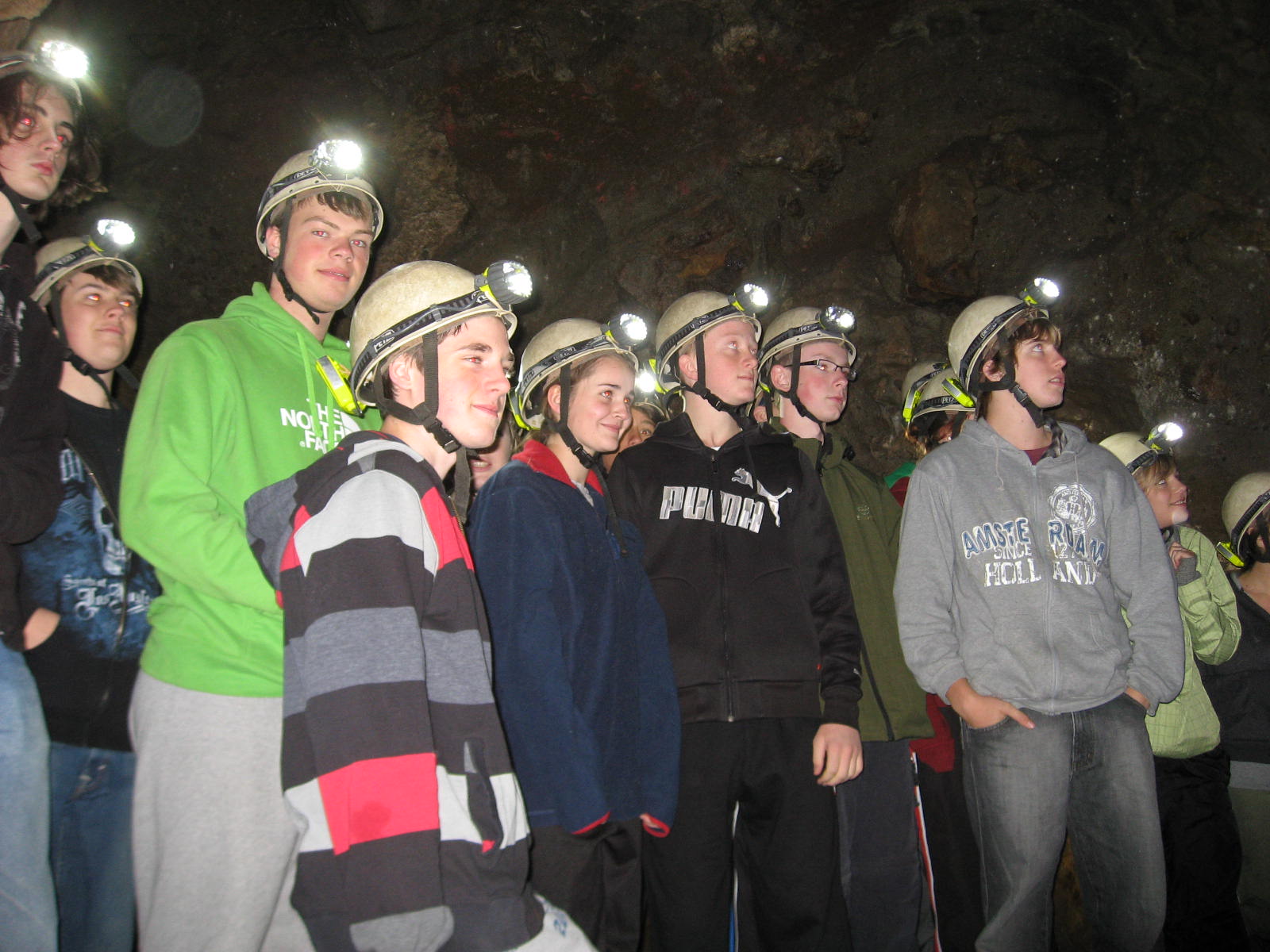 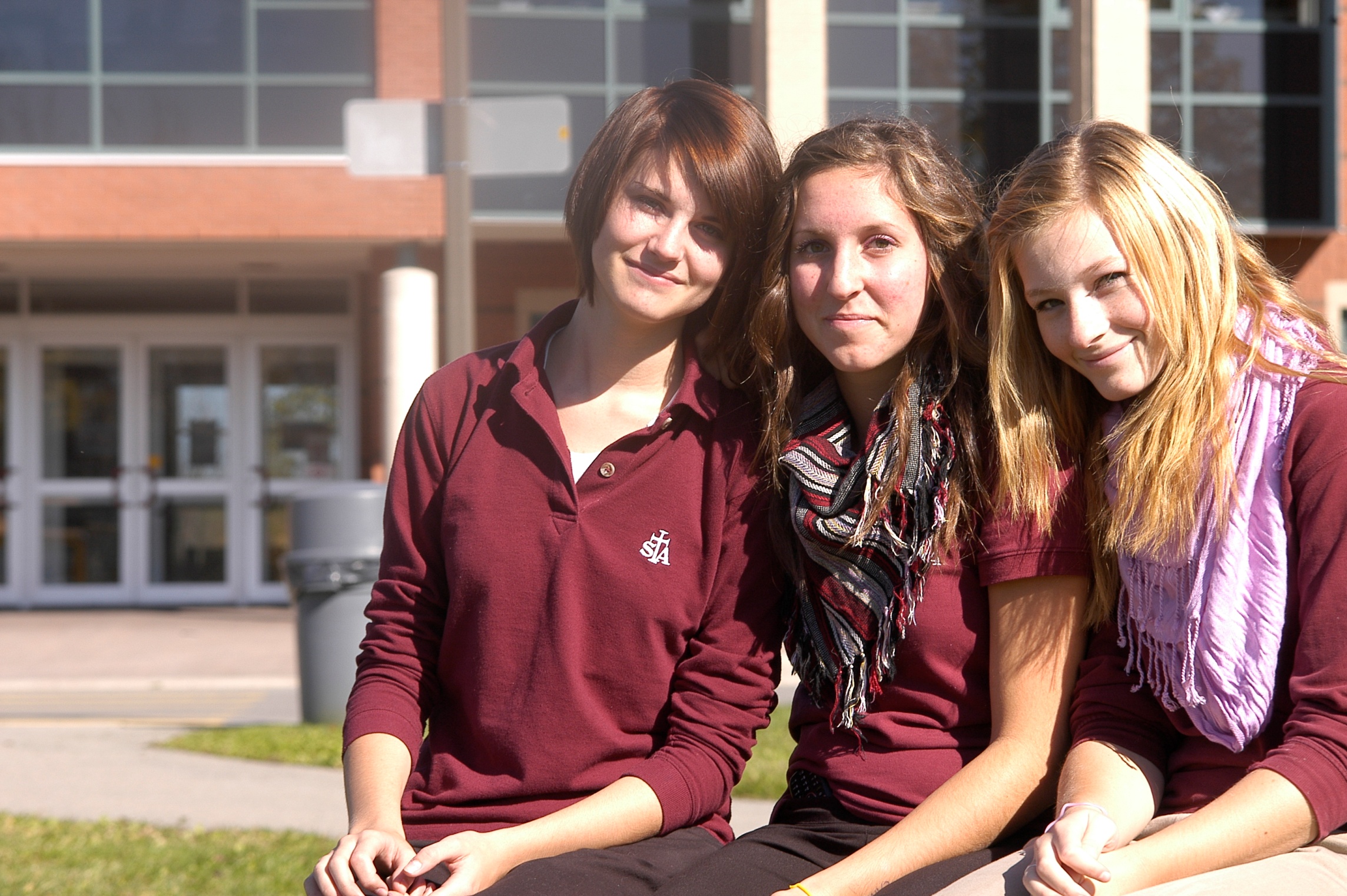 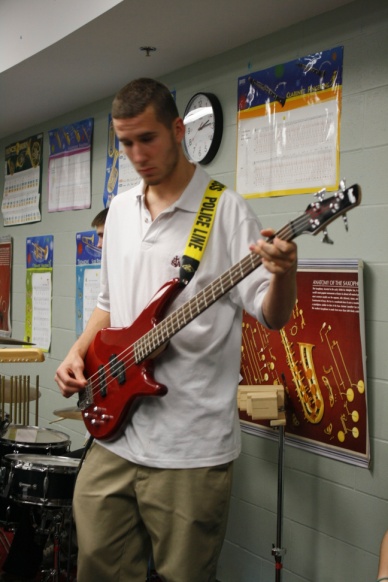 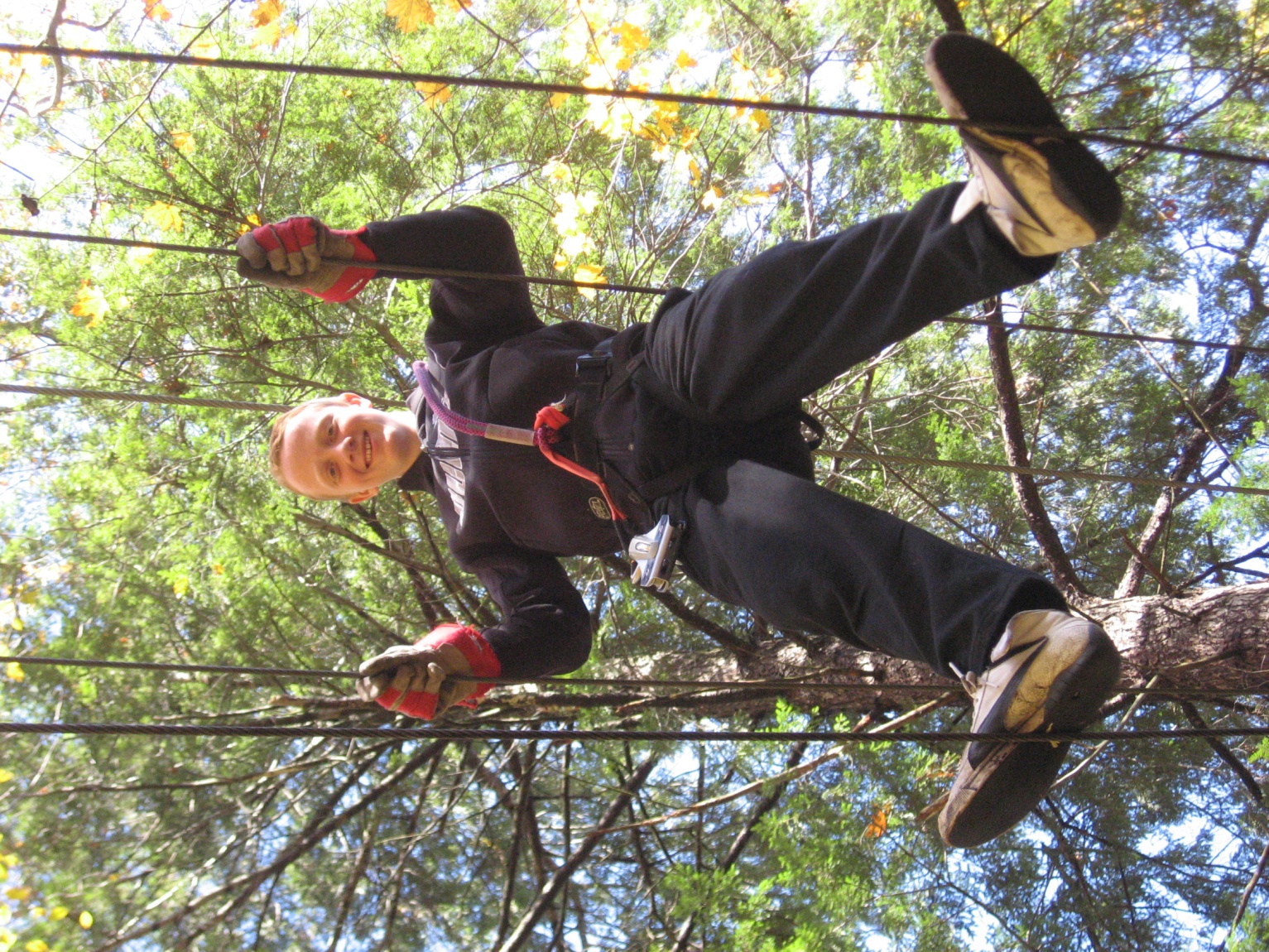 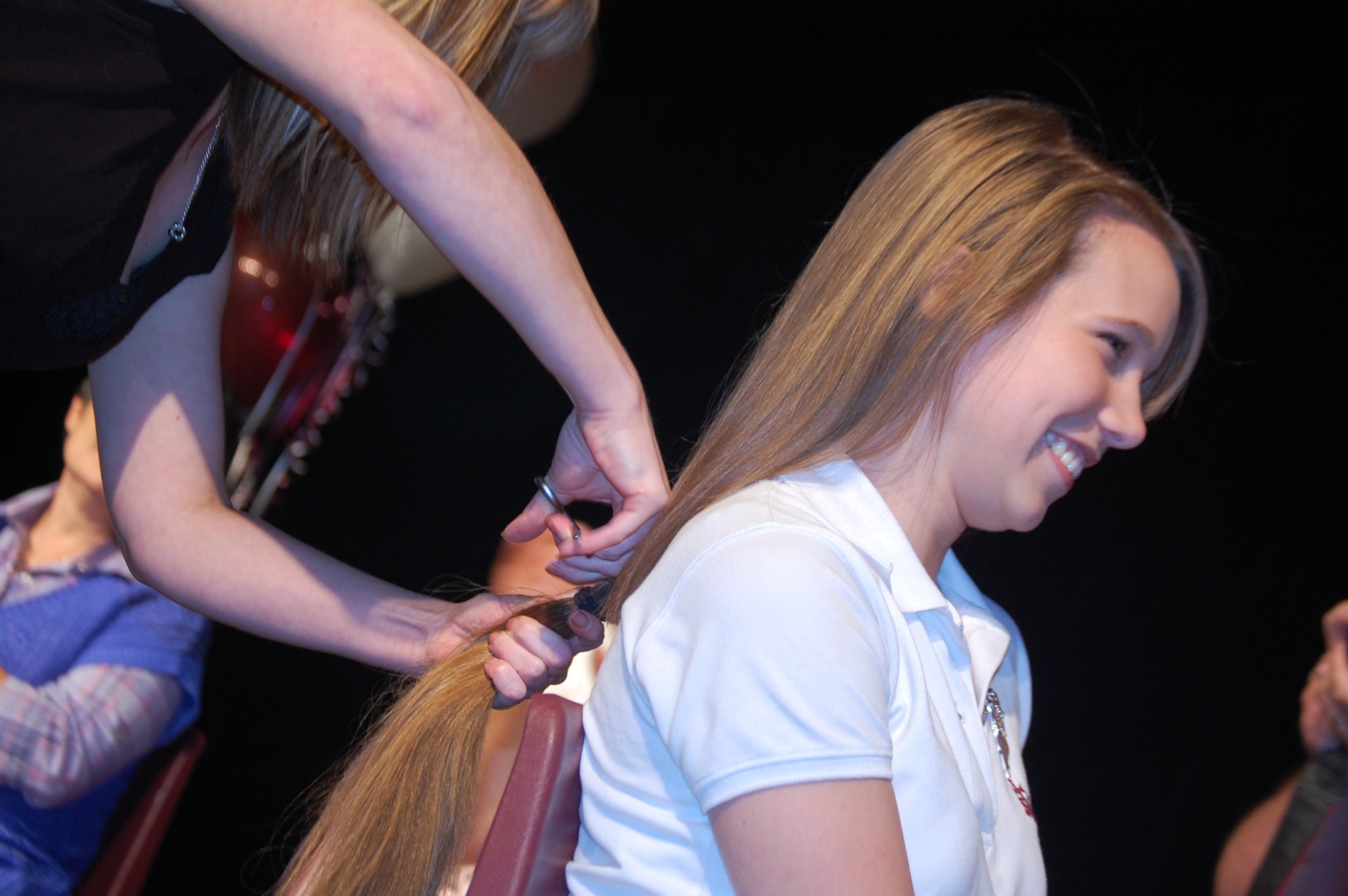 BECKY RYAN’S FIRST EVER HAIR CUT
 FOR CANCER RESEARCH
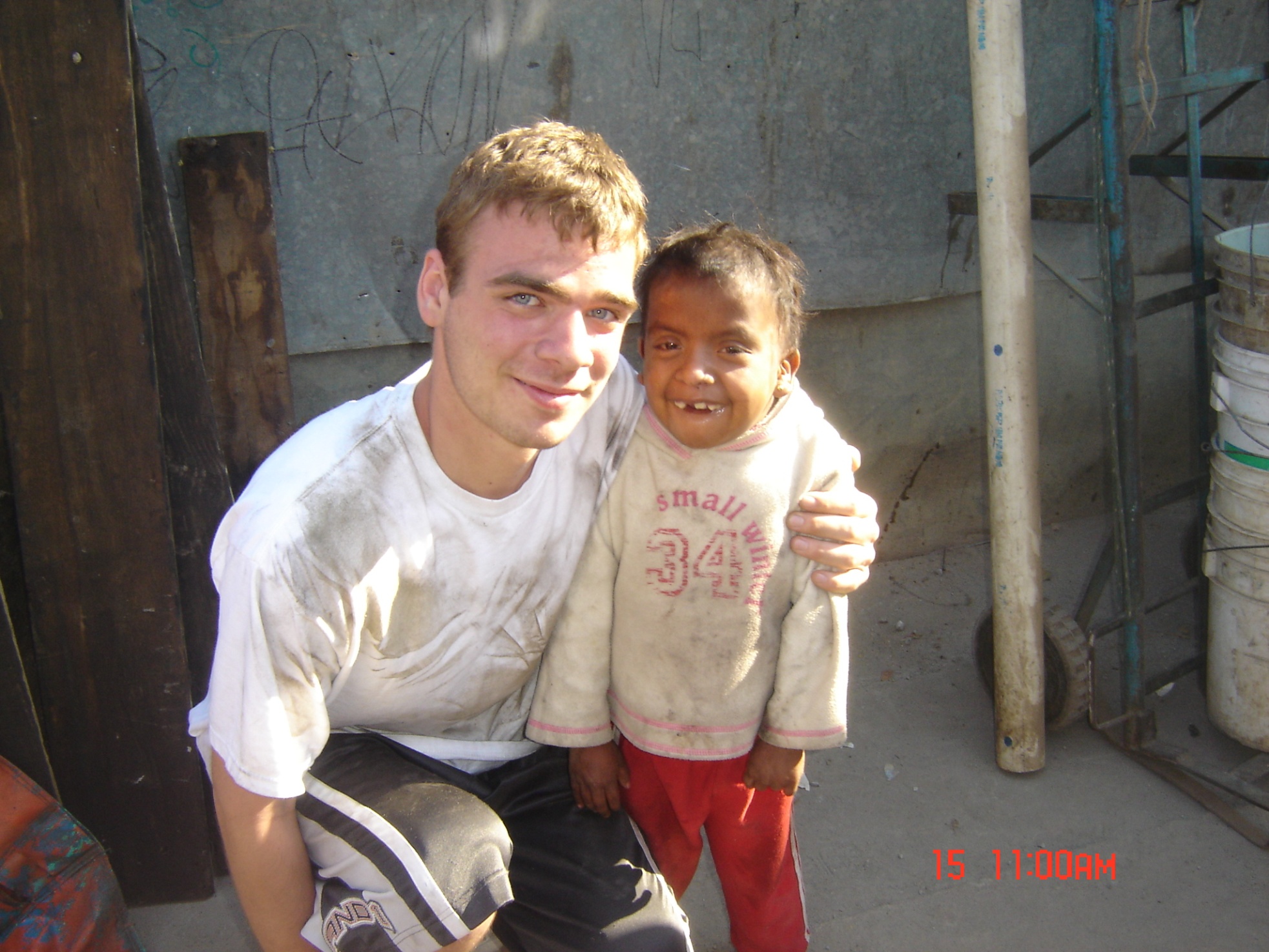 ST. THOMAS AQUINAS

MEXICO MISSION TEAM
HELP LESOTHO ANNUAL COIN DRIVE
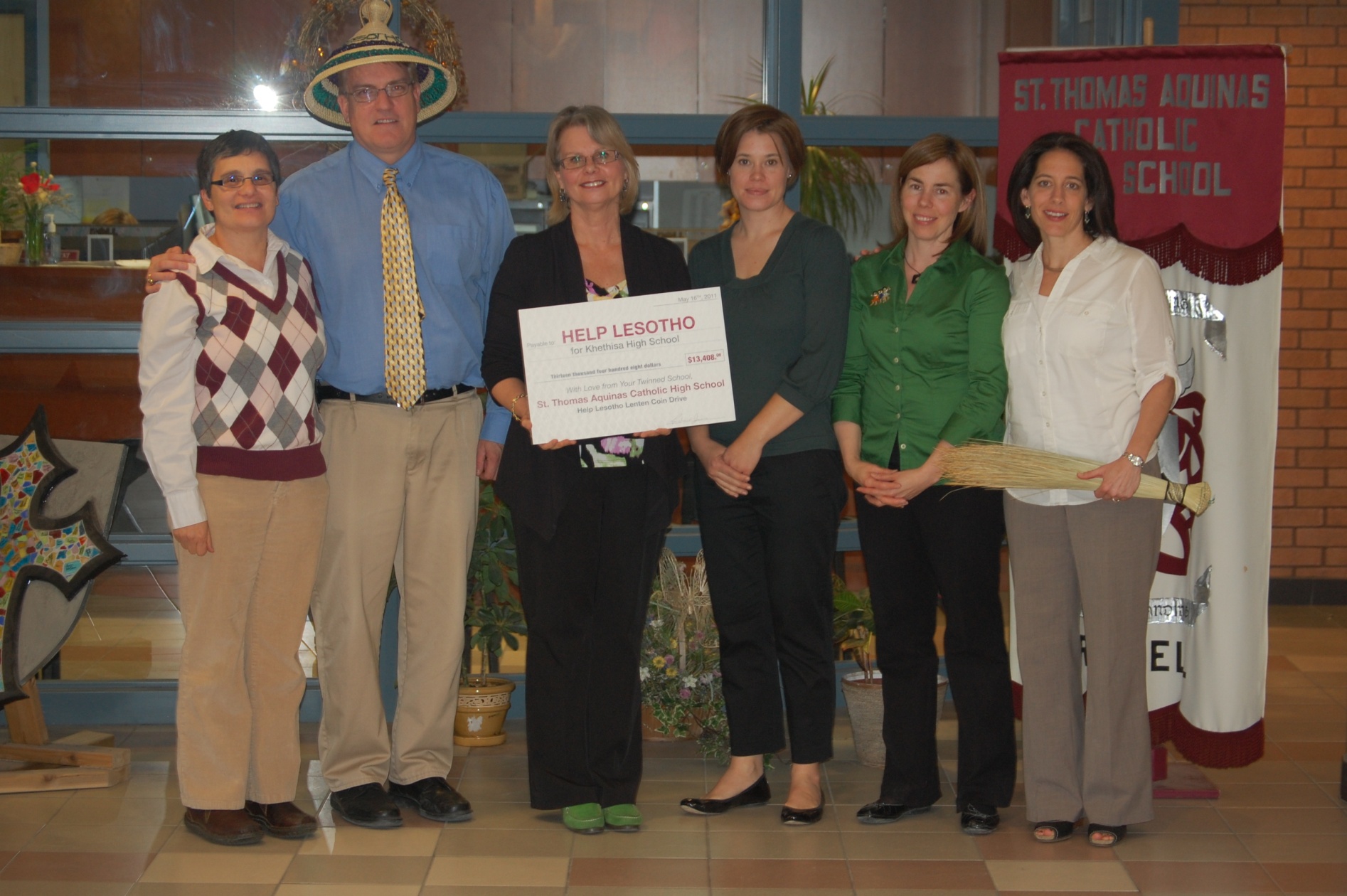 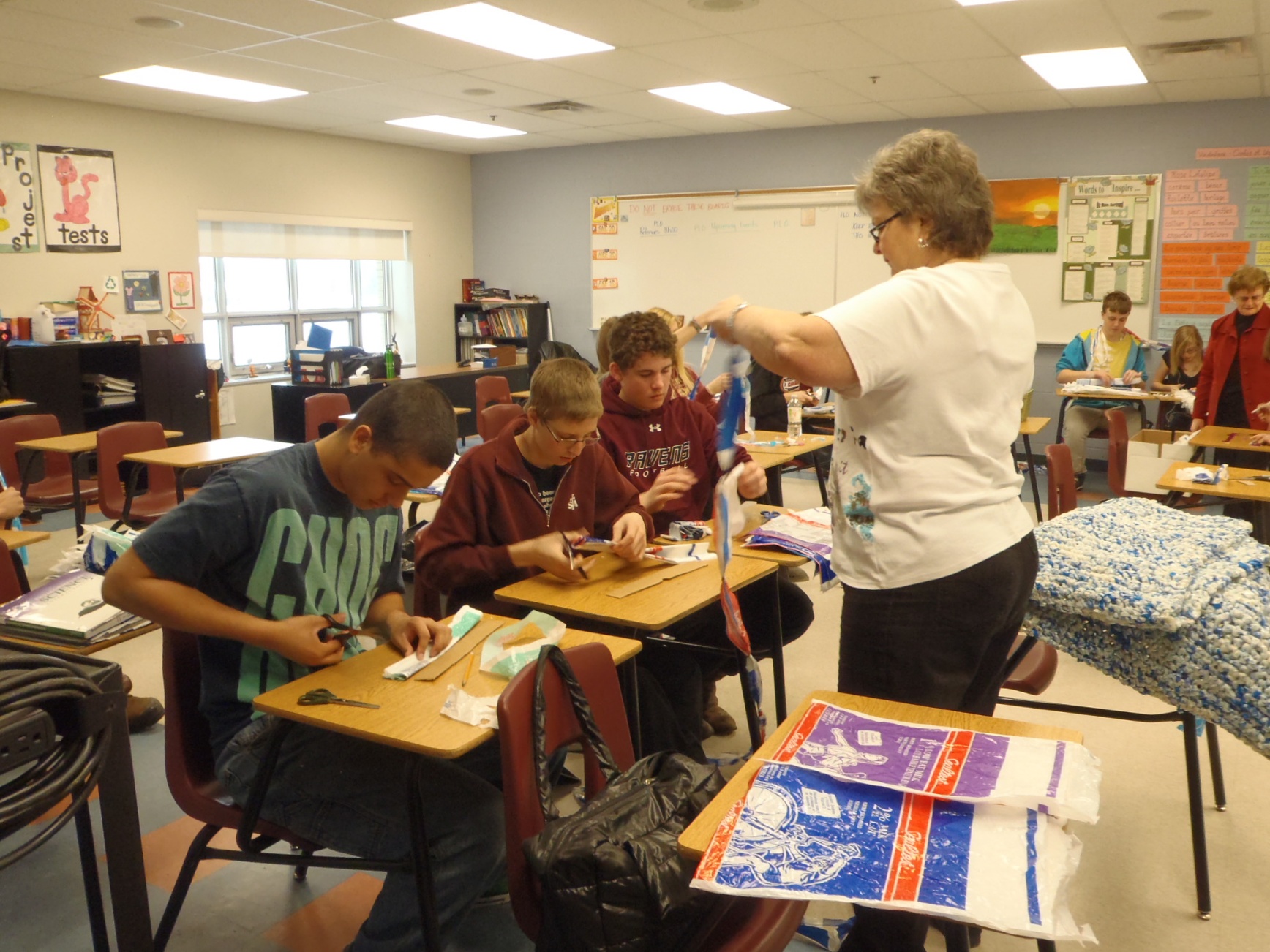 MILK BAG MATS
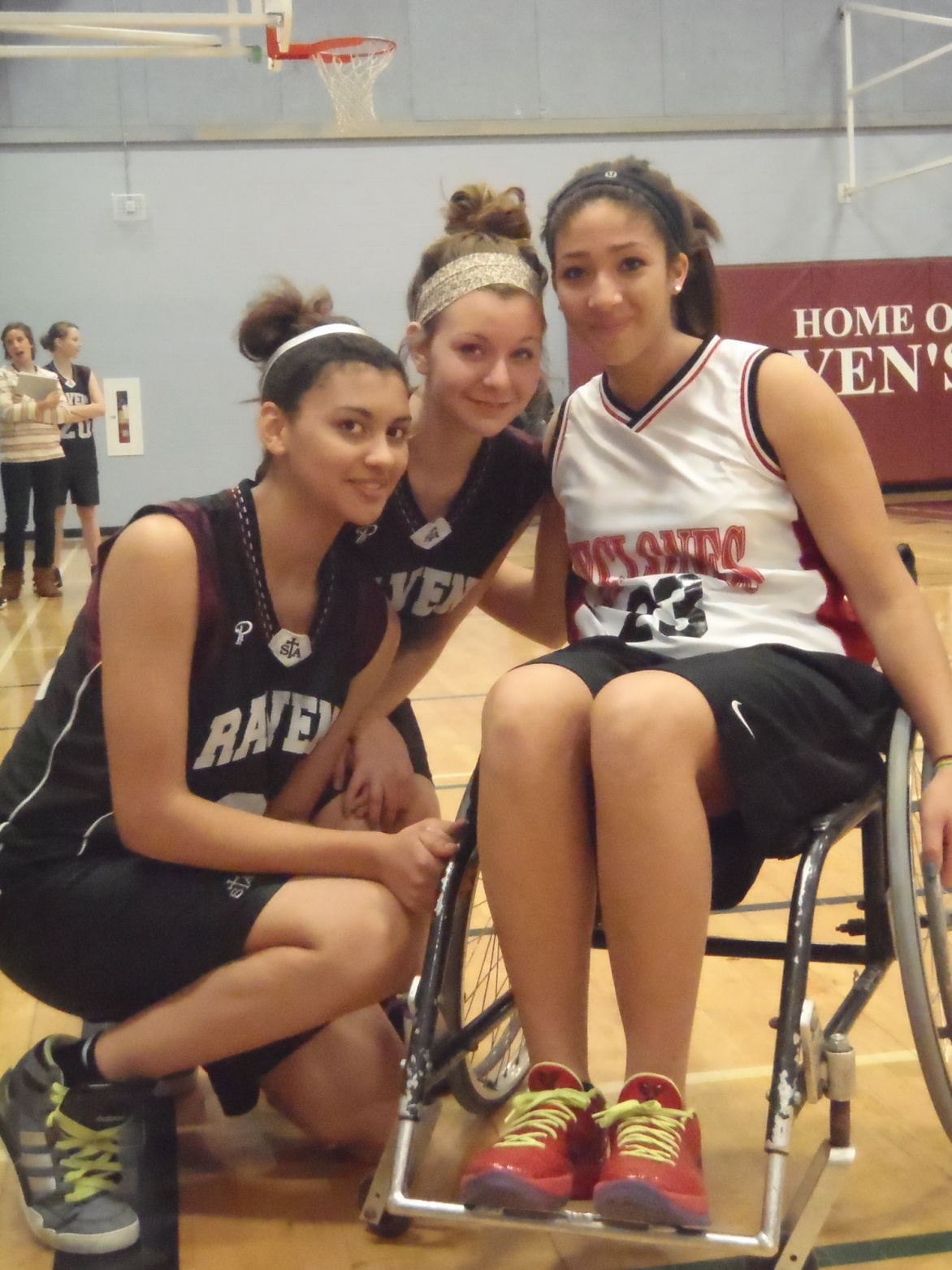 JUSTIN MCKENNA
WHEEL CHAIR BASKETBALL TOURNAMENT
STA’s ANNUAL THANKGIVING CAN DRIVE
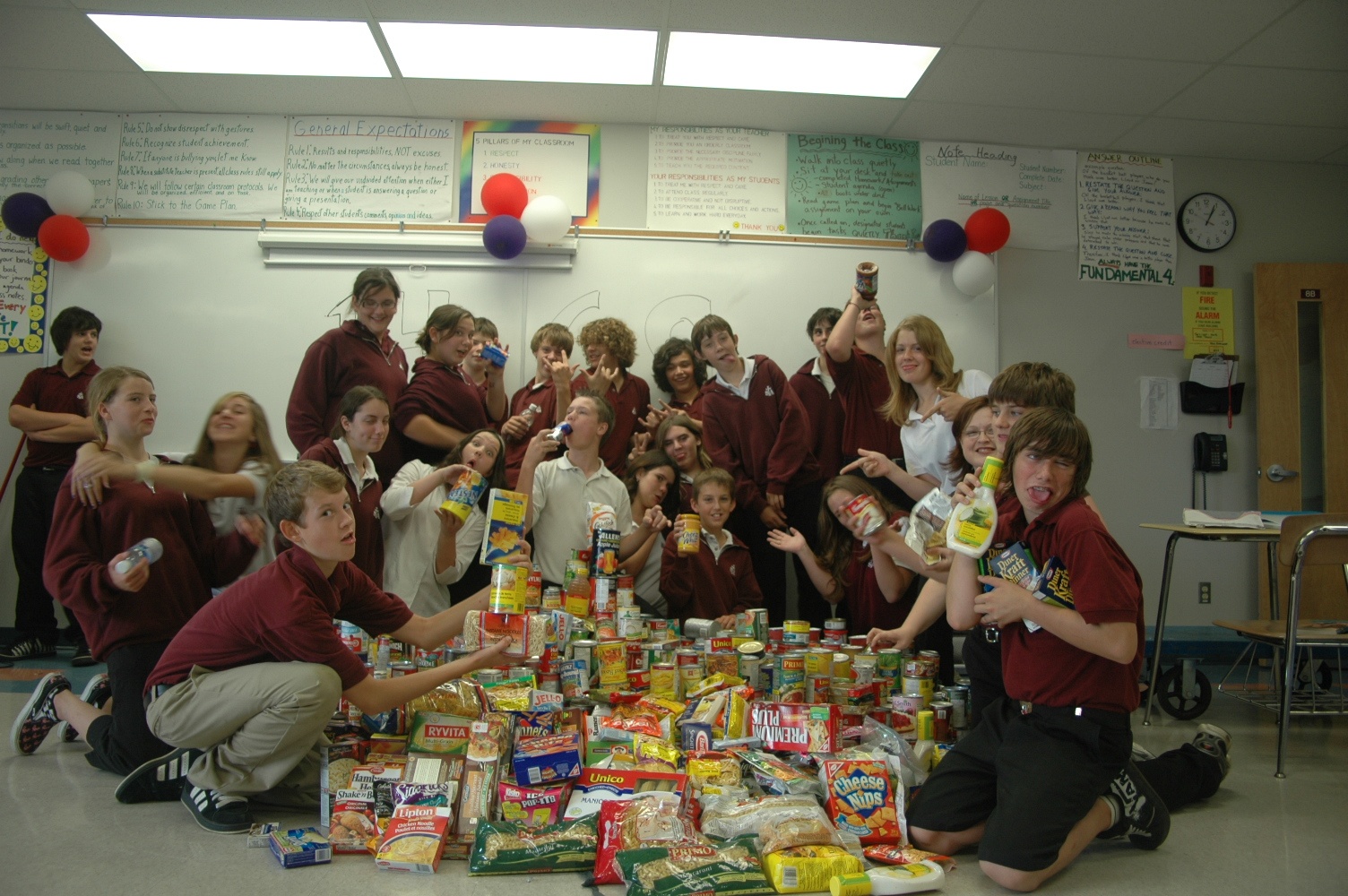 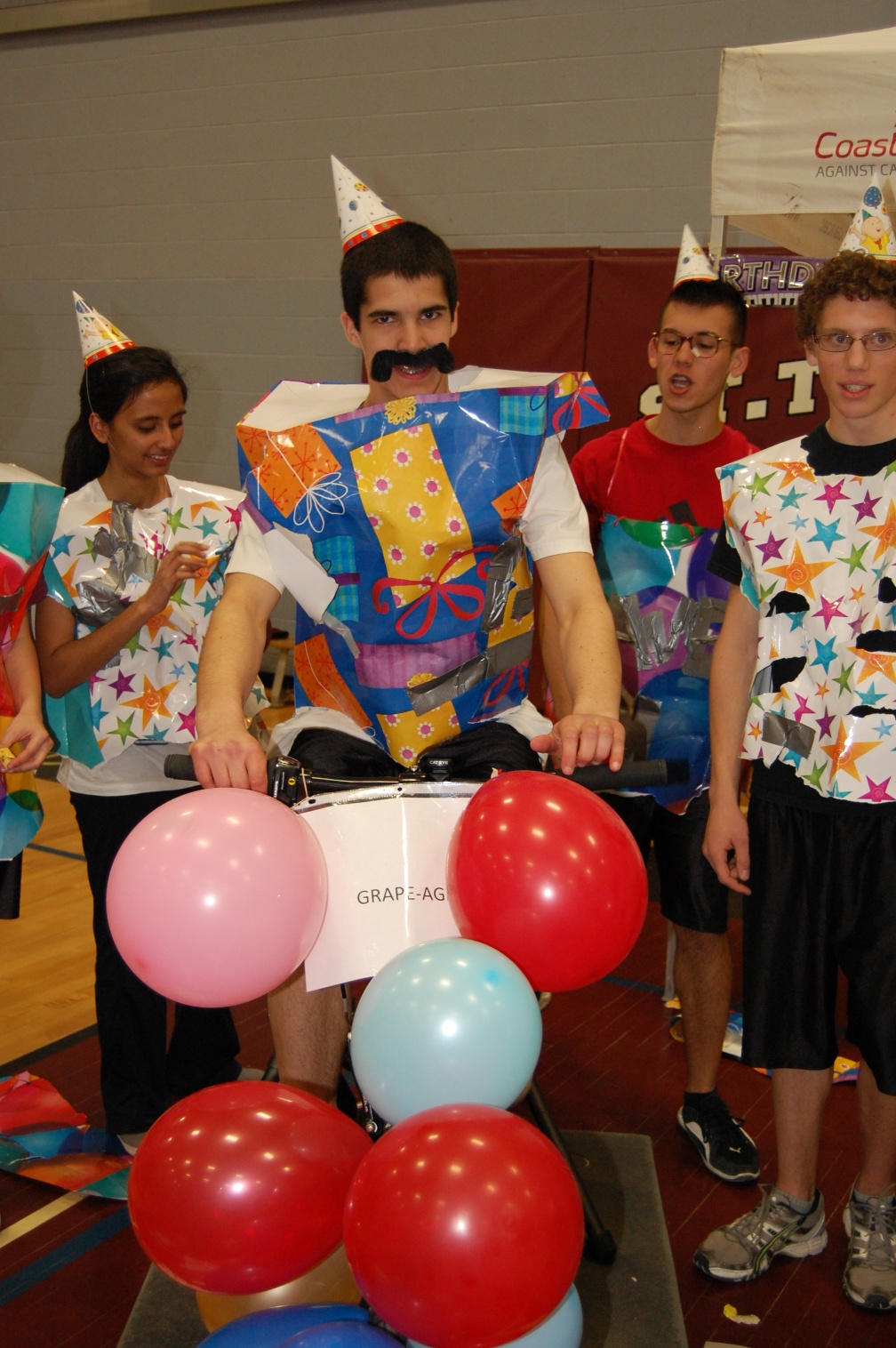 THE INSIDE RIDE

FUNDRAISING FOR CANCER RESEARCH
GRADE 7/8 ANNUAL ROCK-A-THON
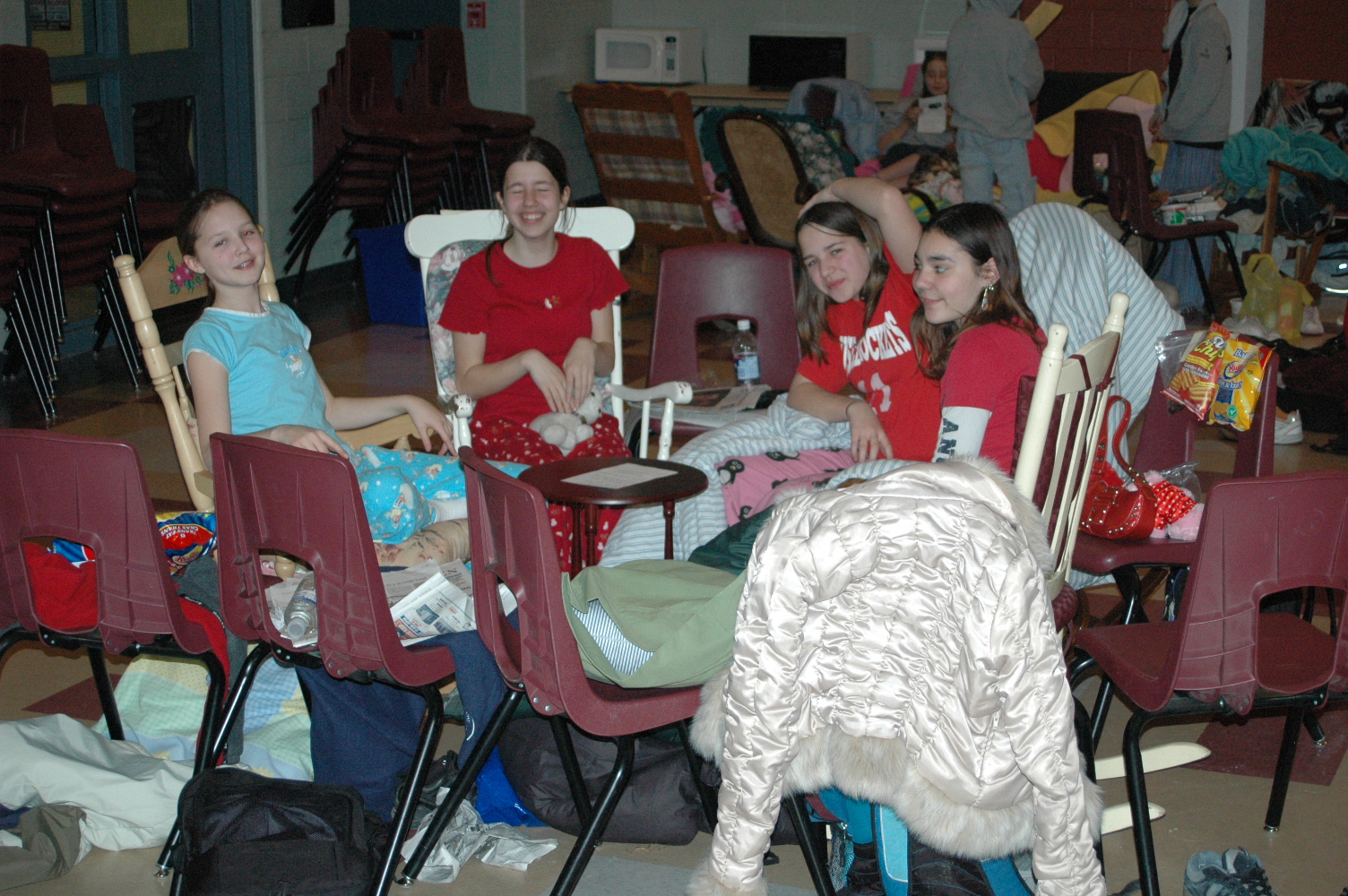 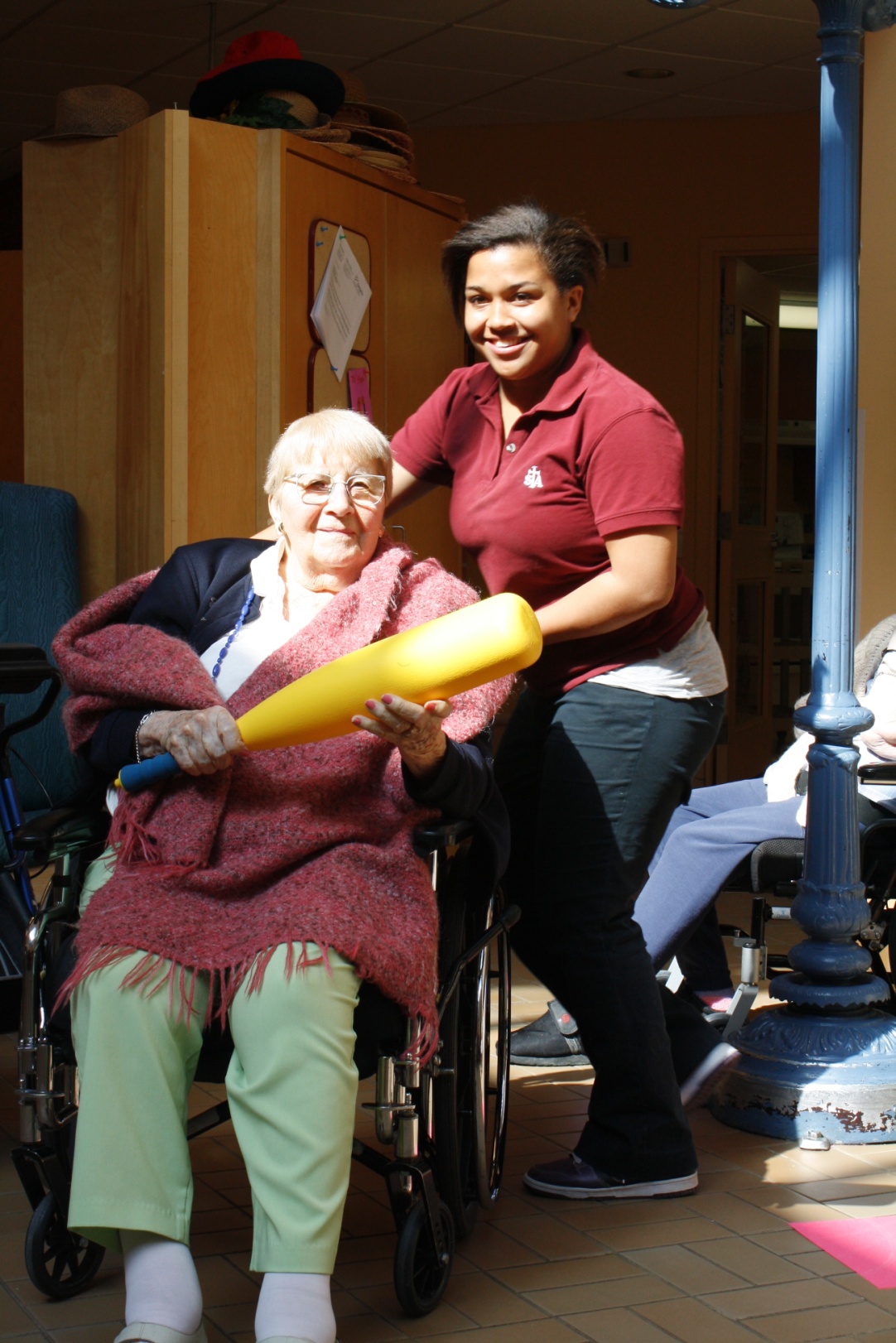 OSGOODE CARE CENTRE VISITS

SENIORS HELPING SENIORS
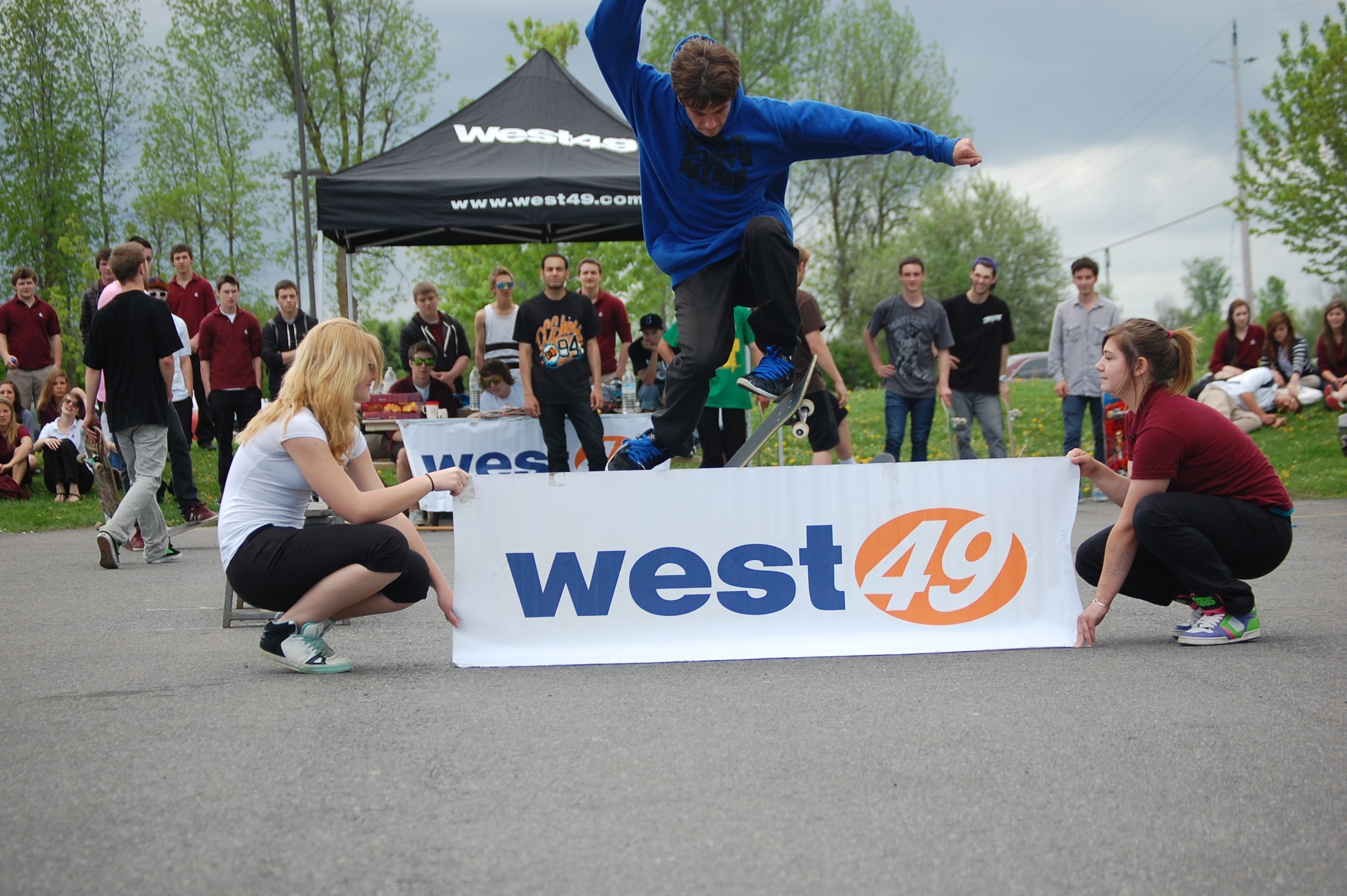 WEST 49 SKATE SPECTACULAR FOR CYSTIC FIBROSIS
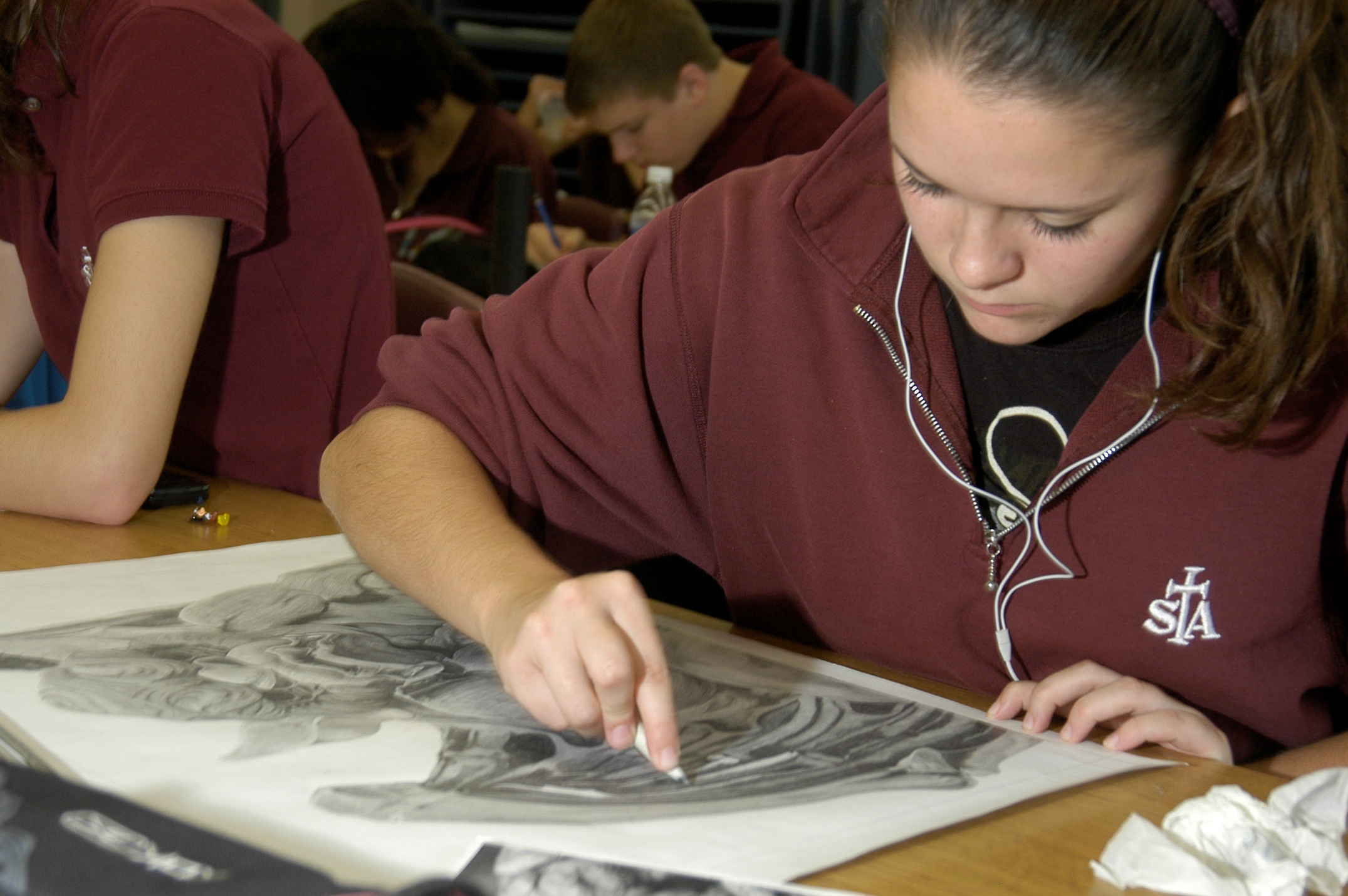 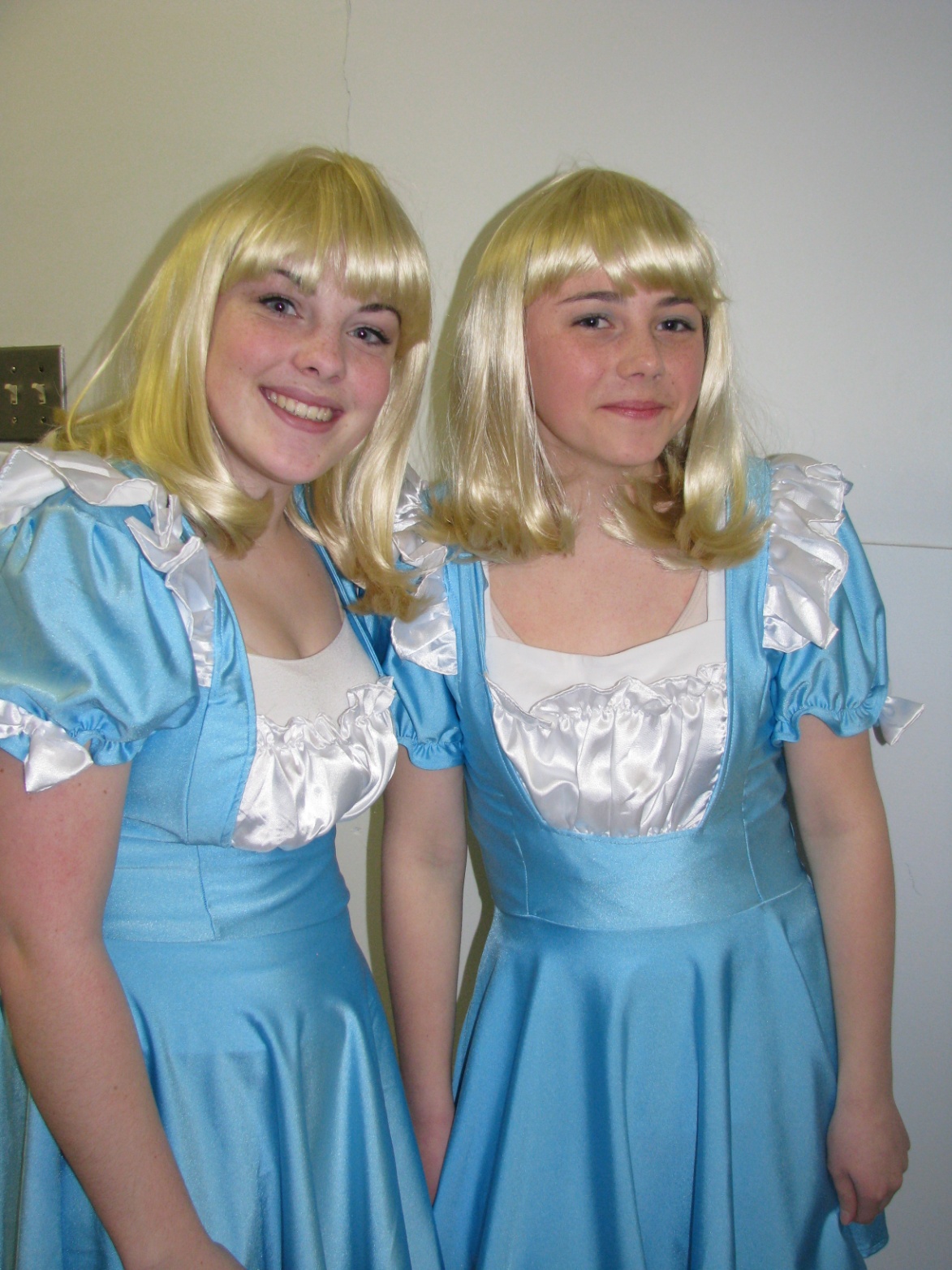 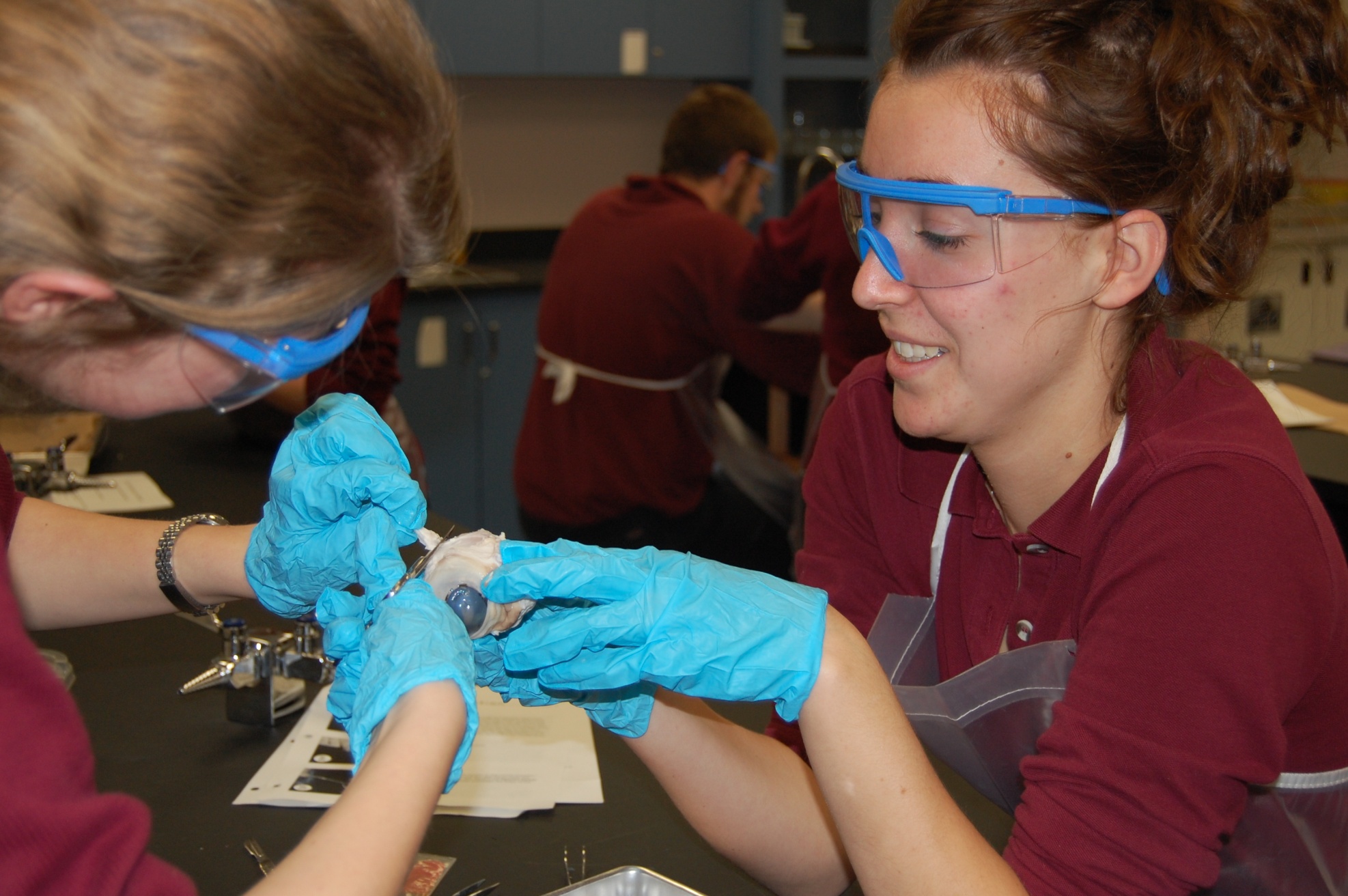 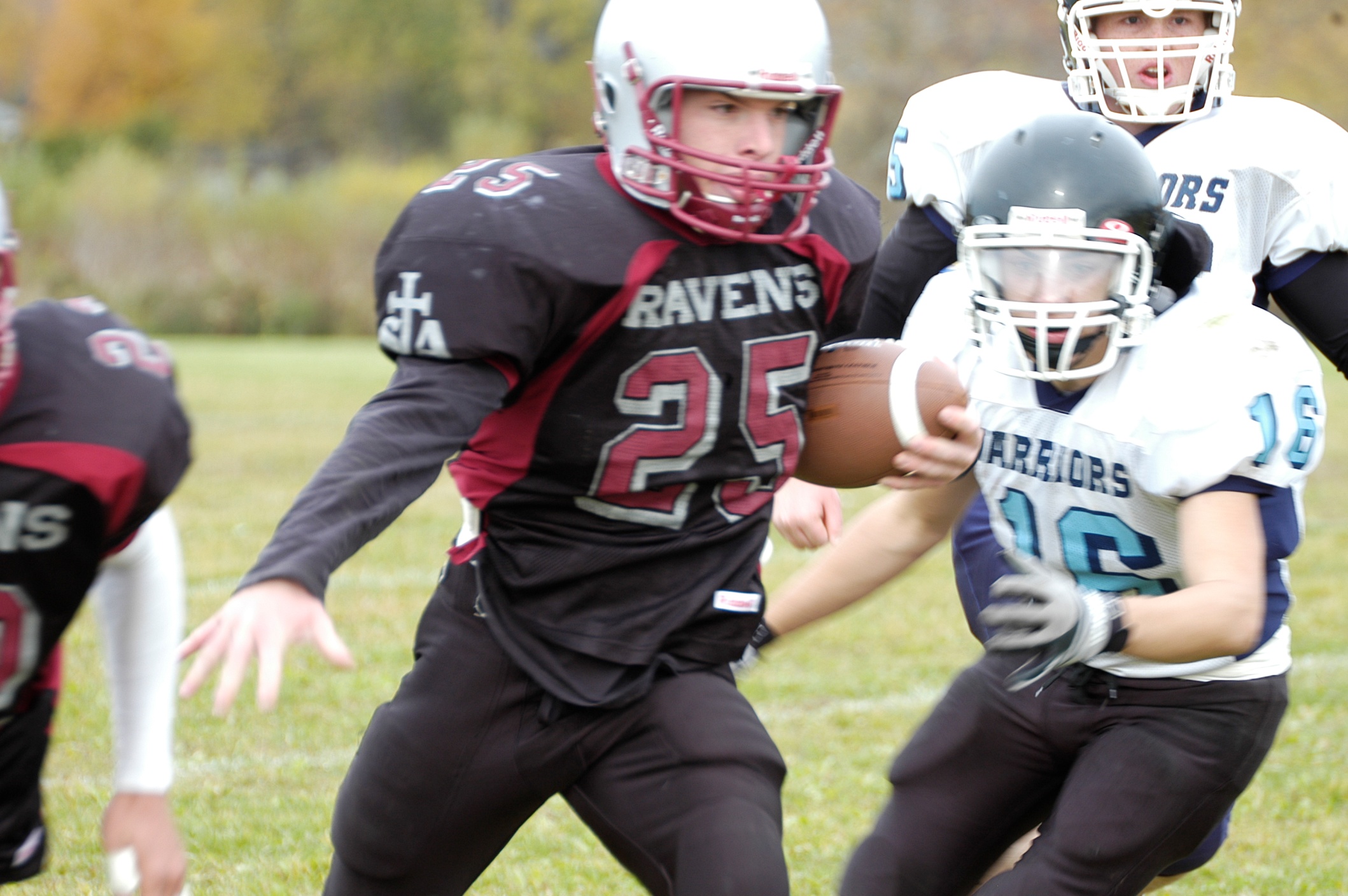 WHY CHOOSE ST. THOMAS
AQUINAS CATHOLIC
HIGH SCHOOL?
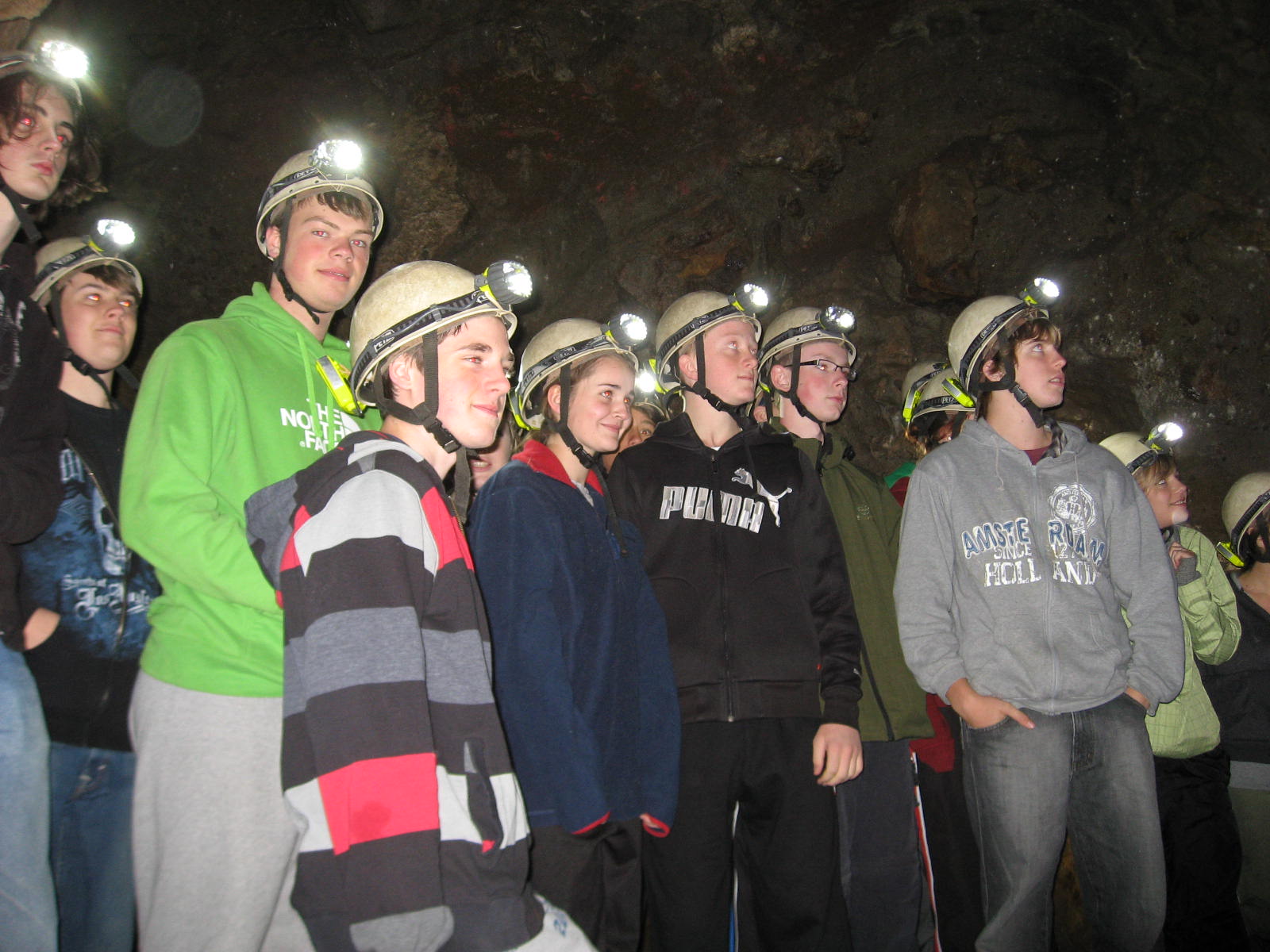 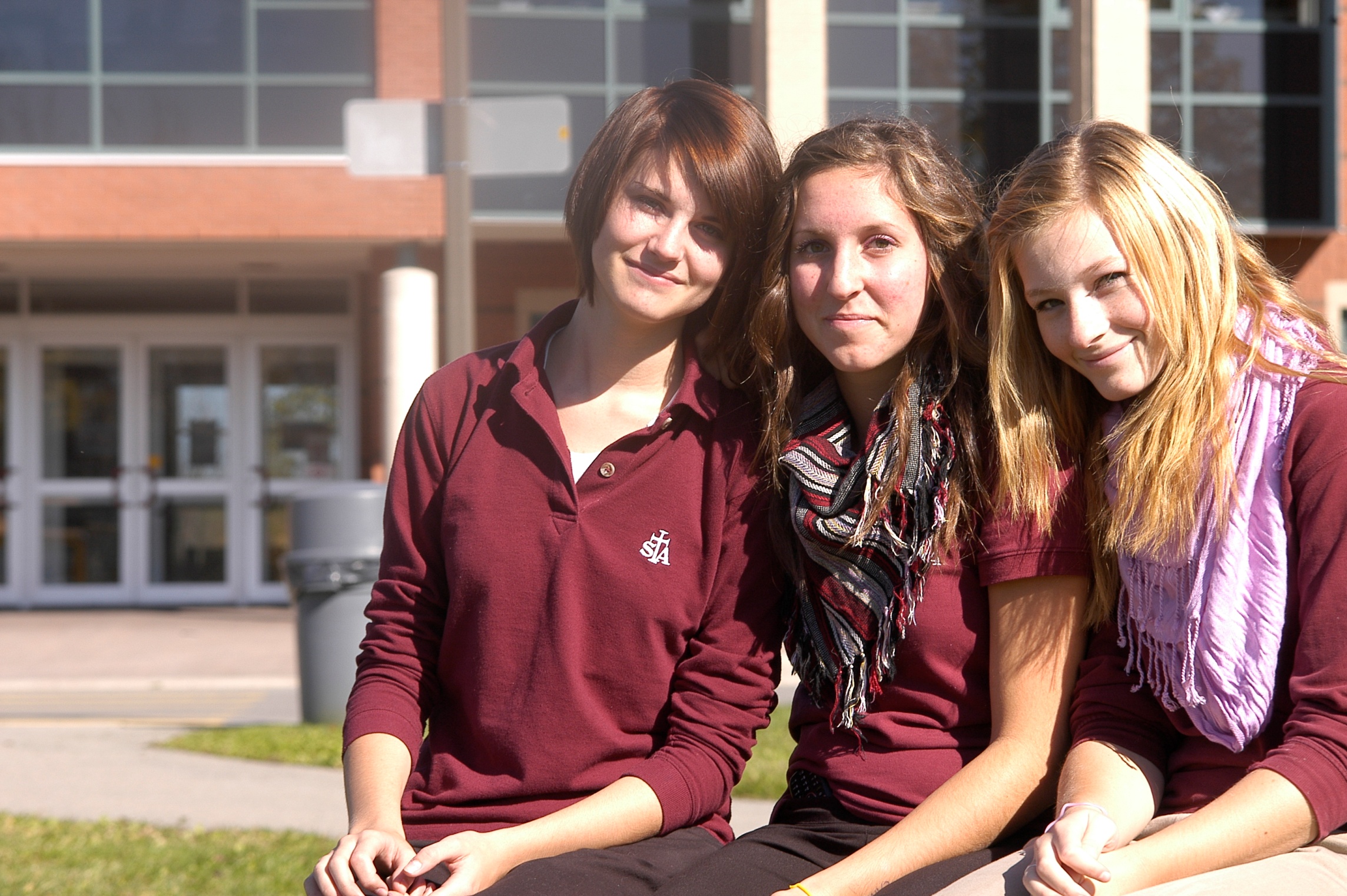 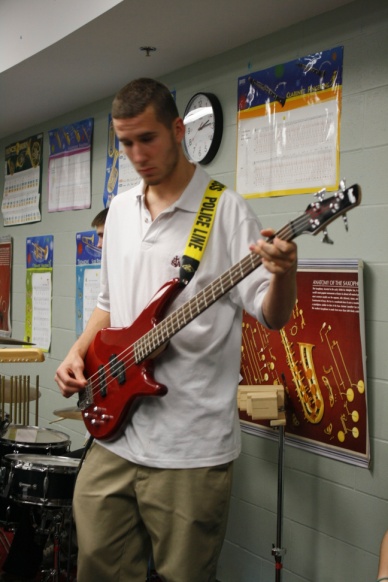 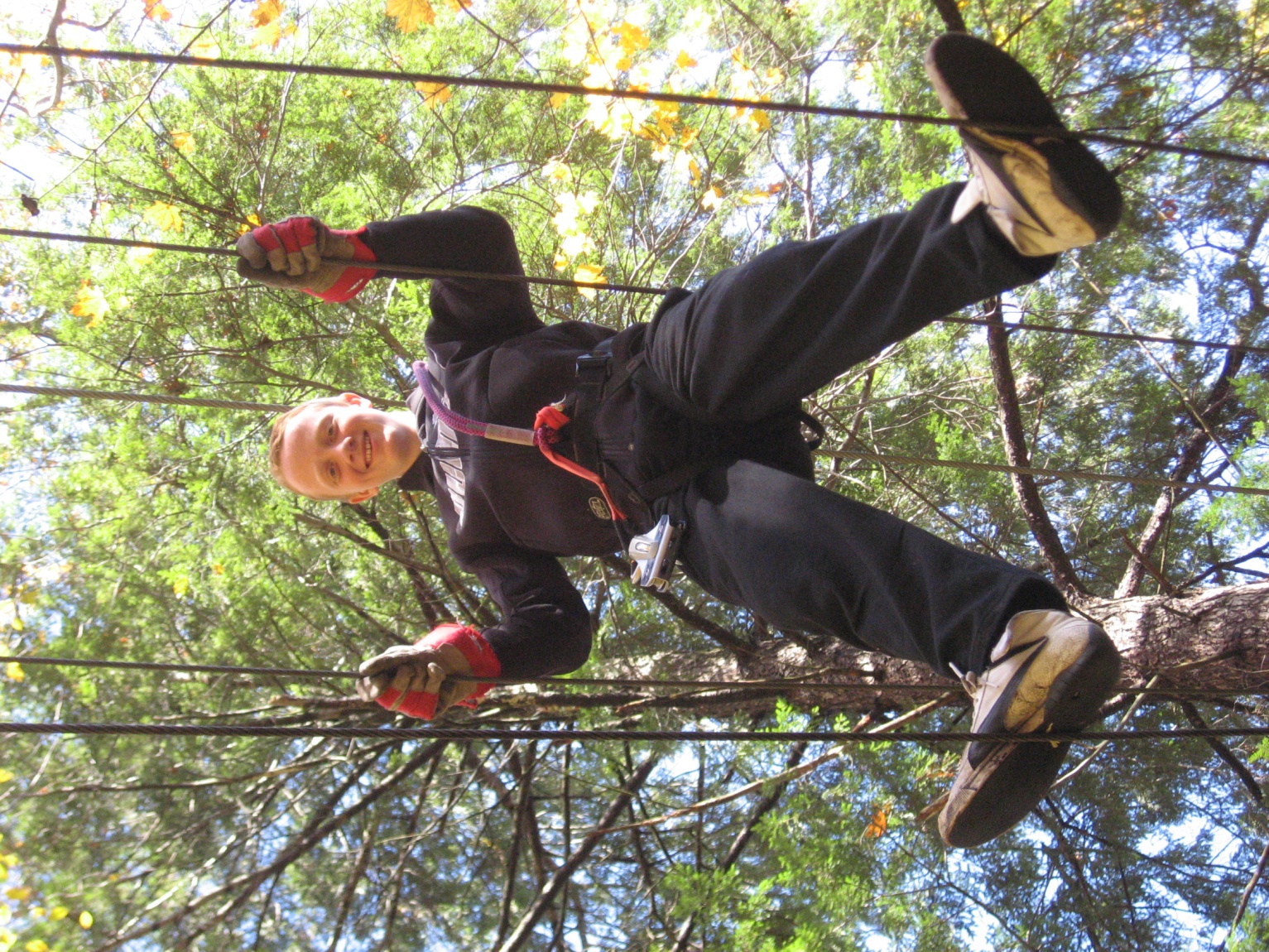 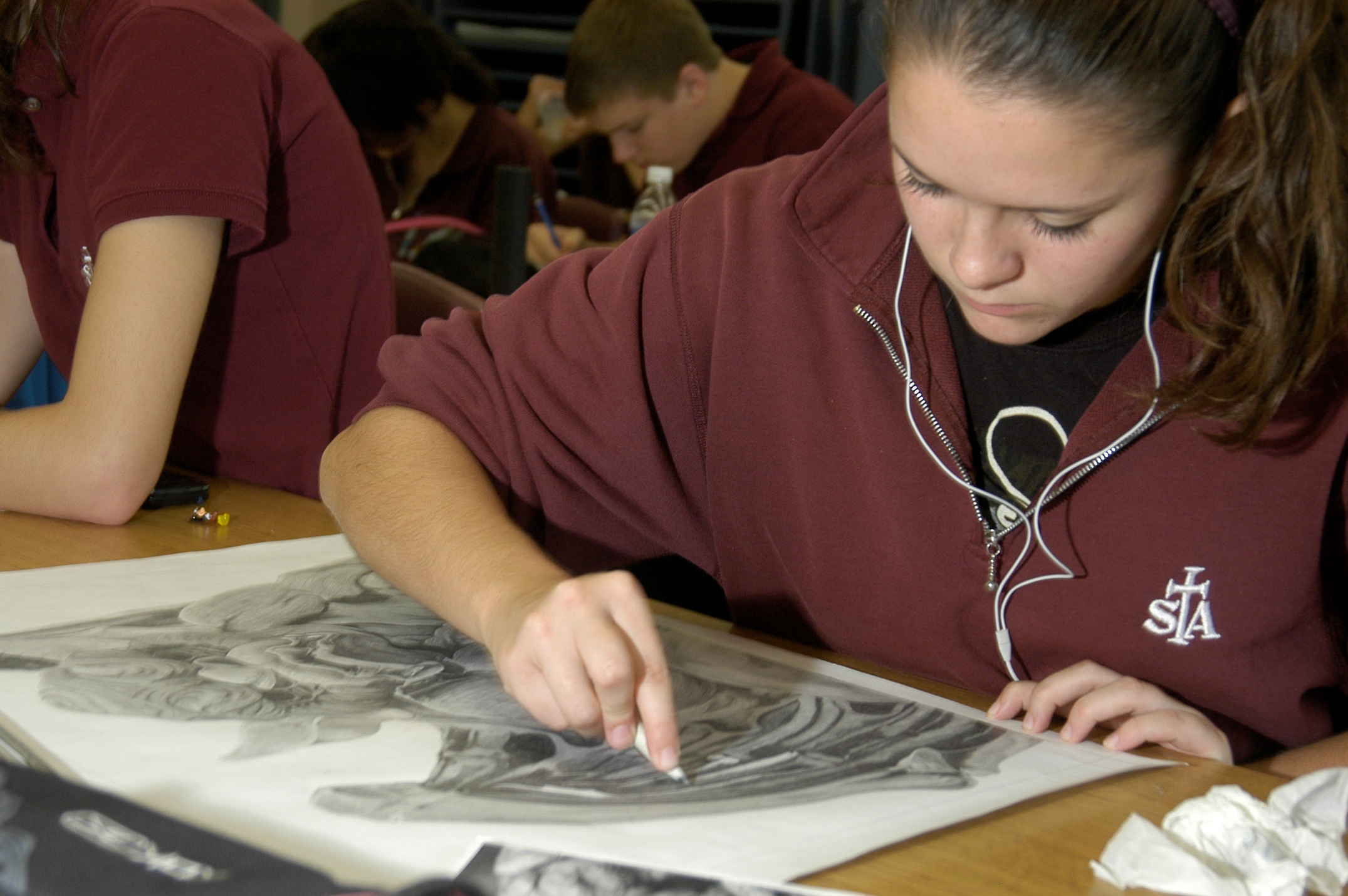 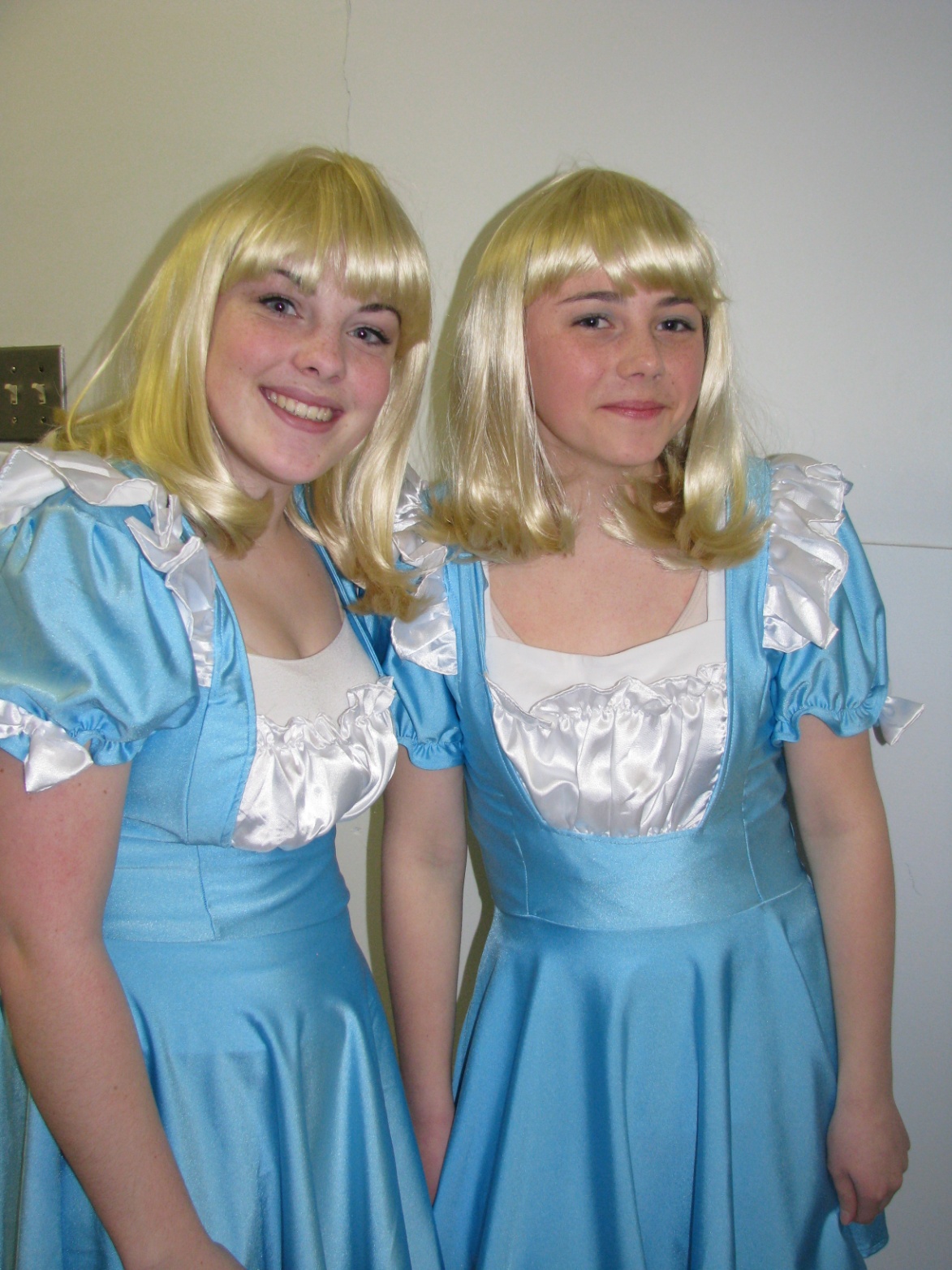 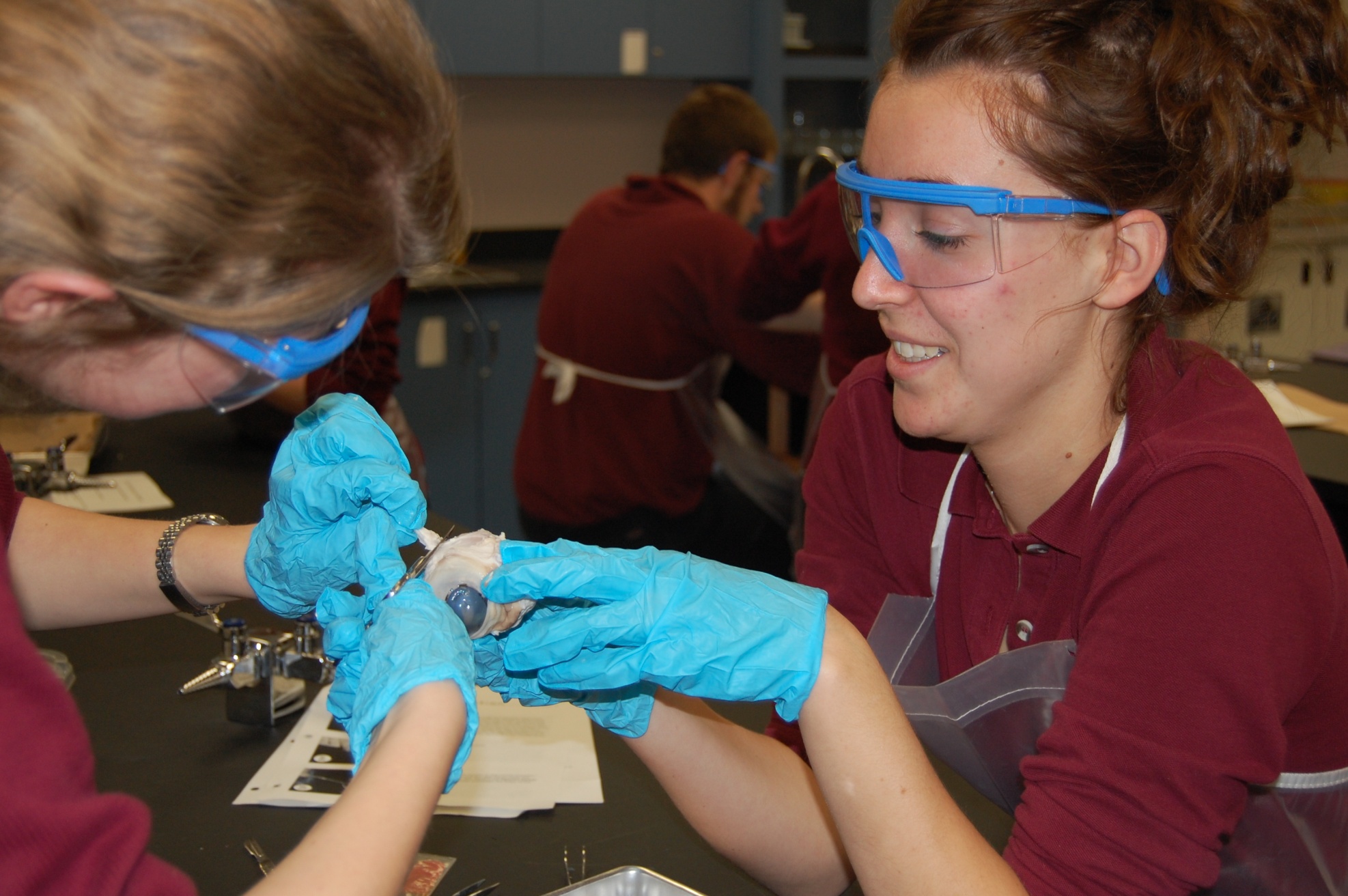 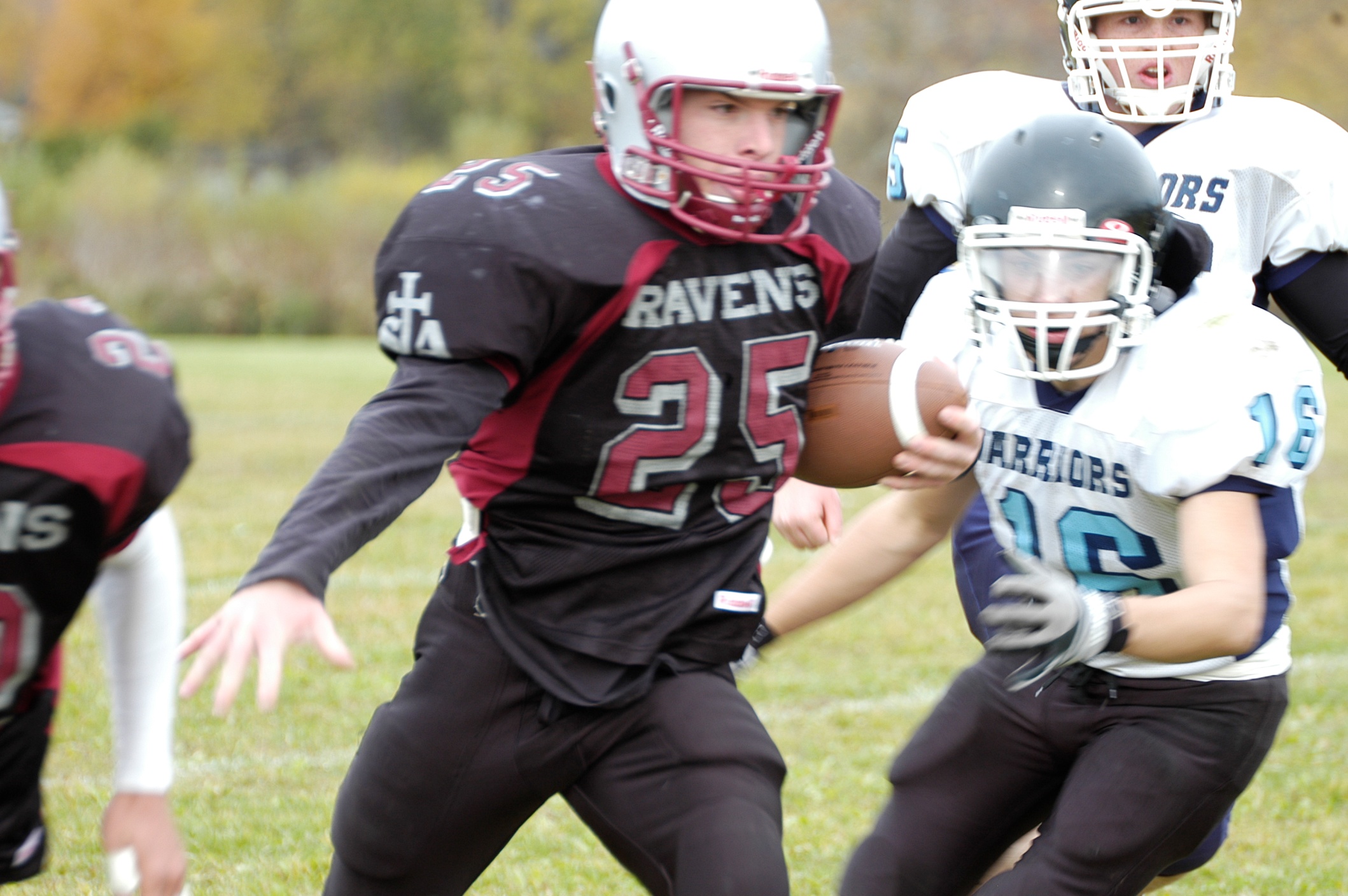 TREMENDOUS ATHLETIC
PROGRAMMES
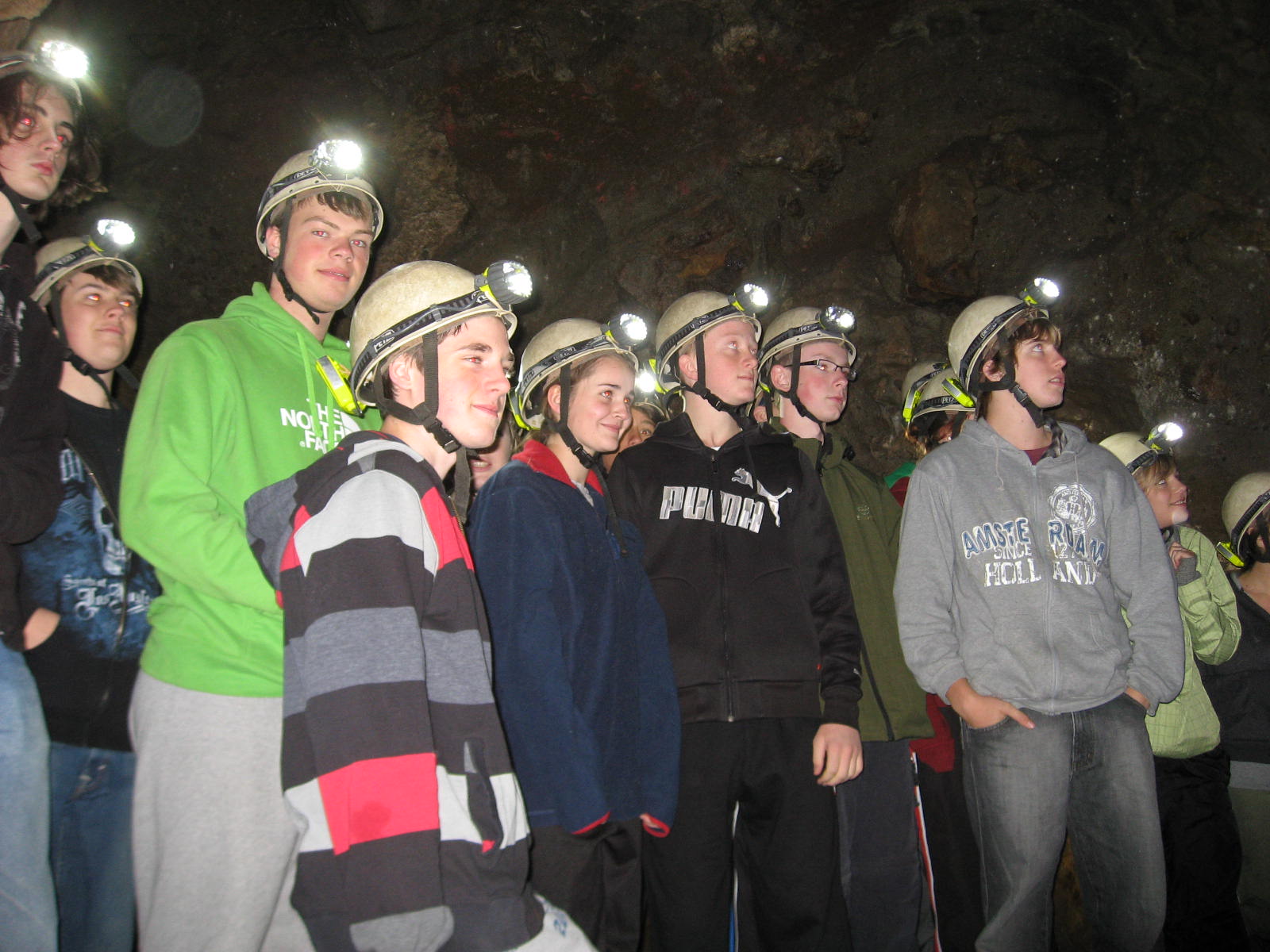 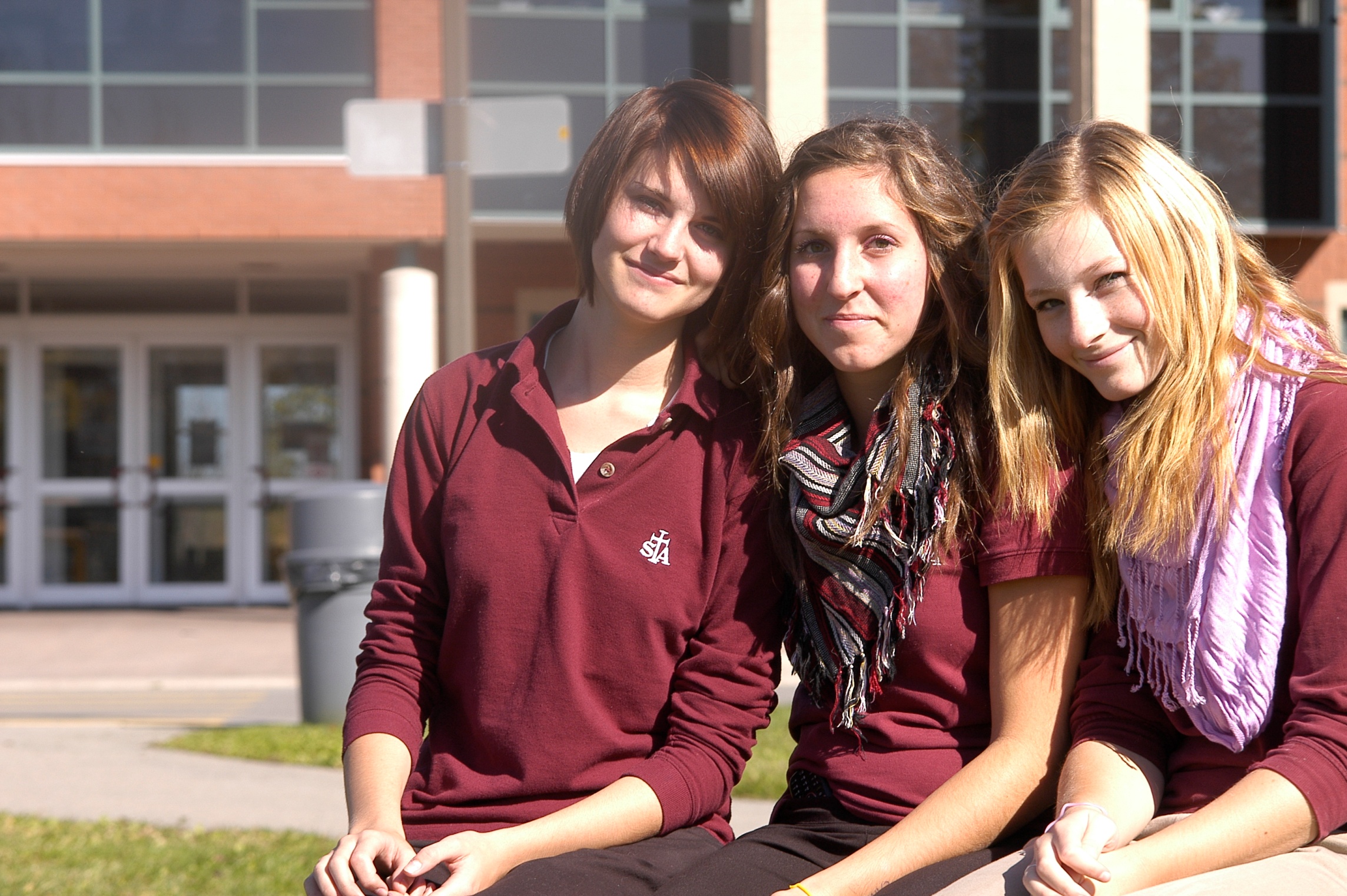 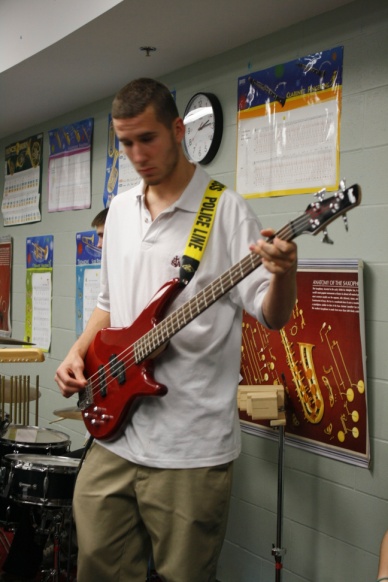 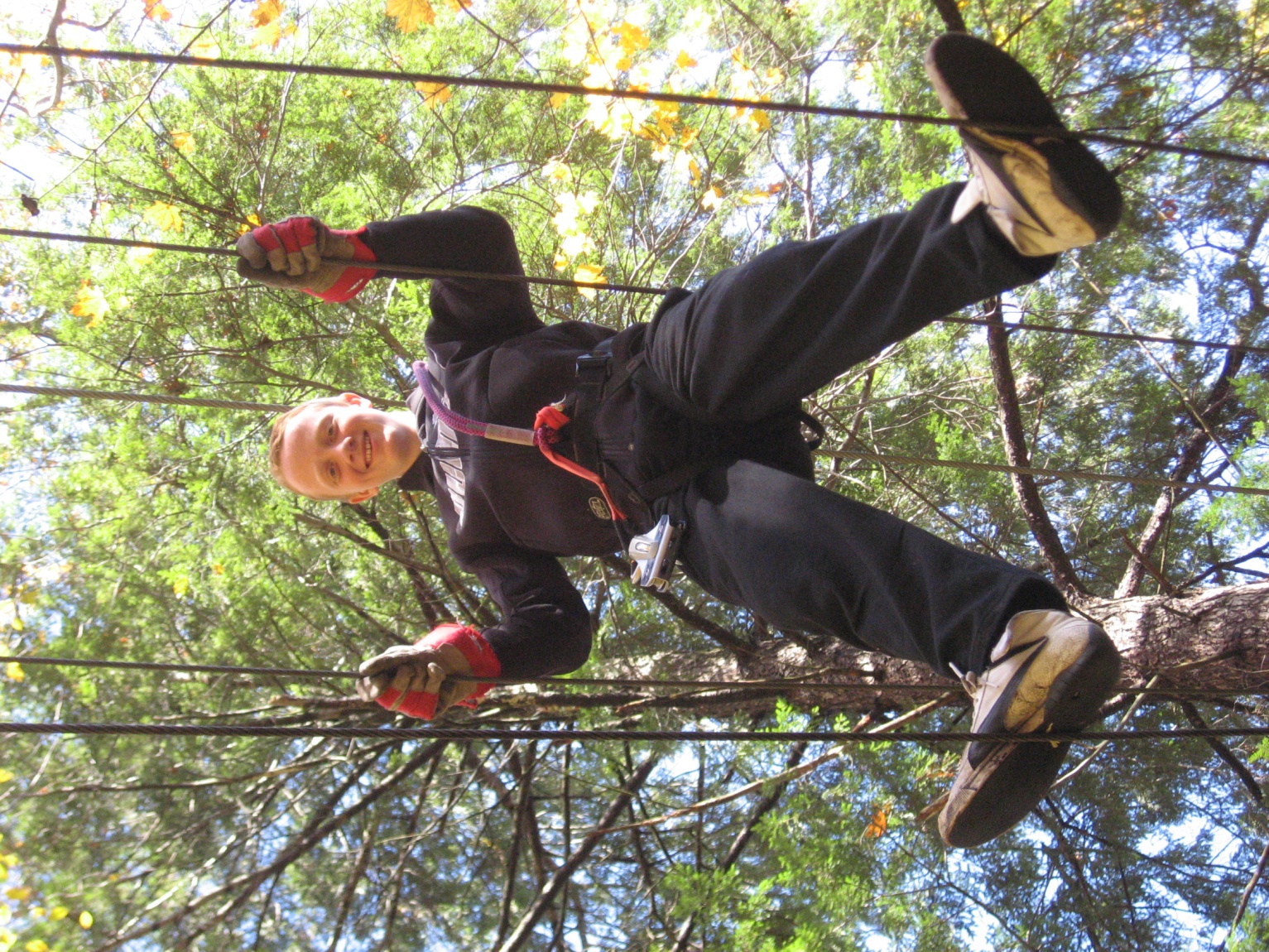 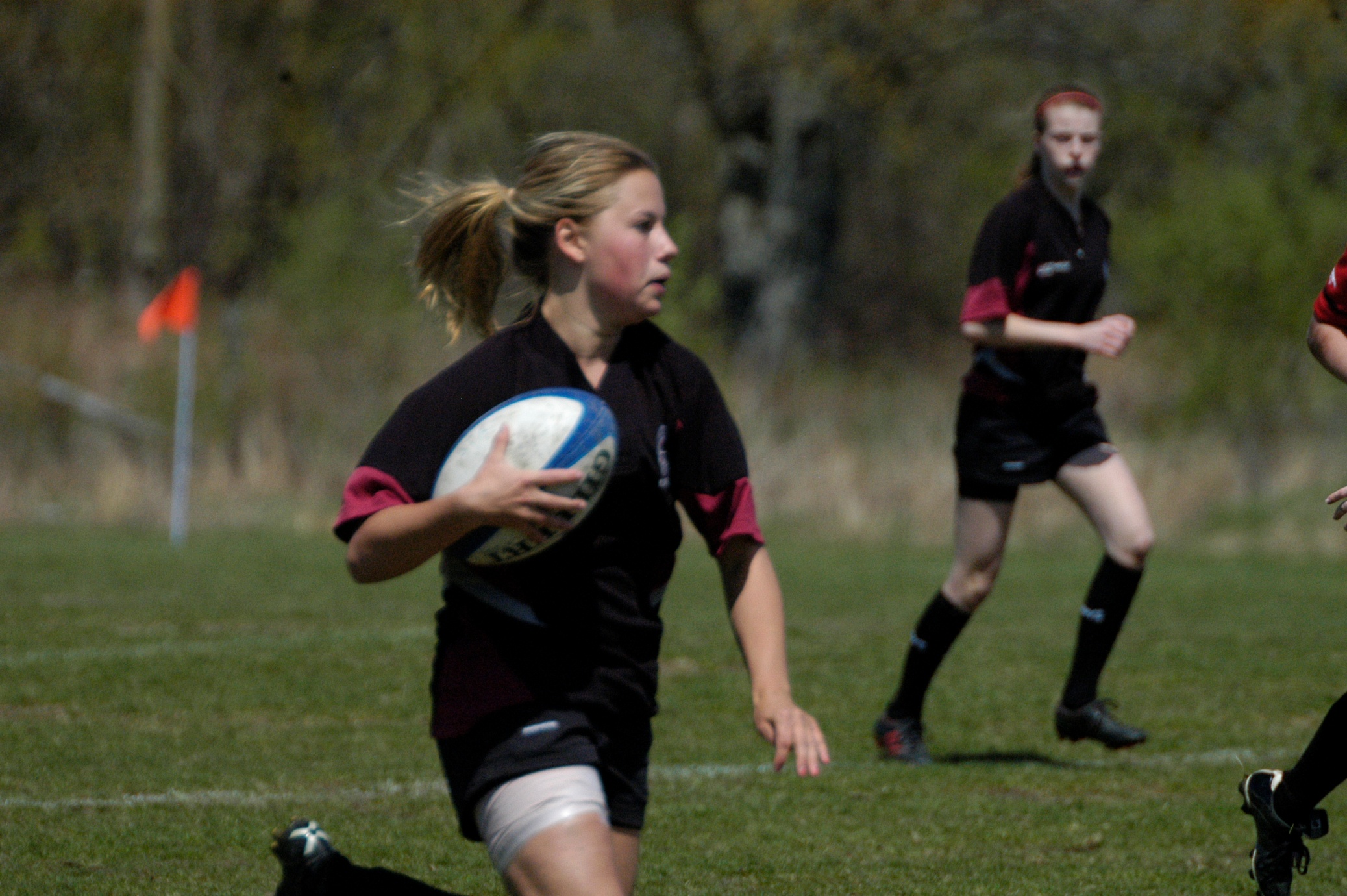 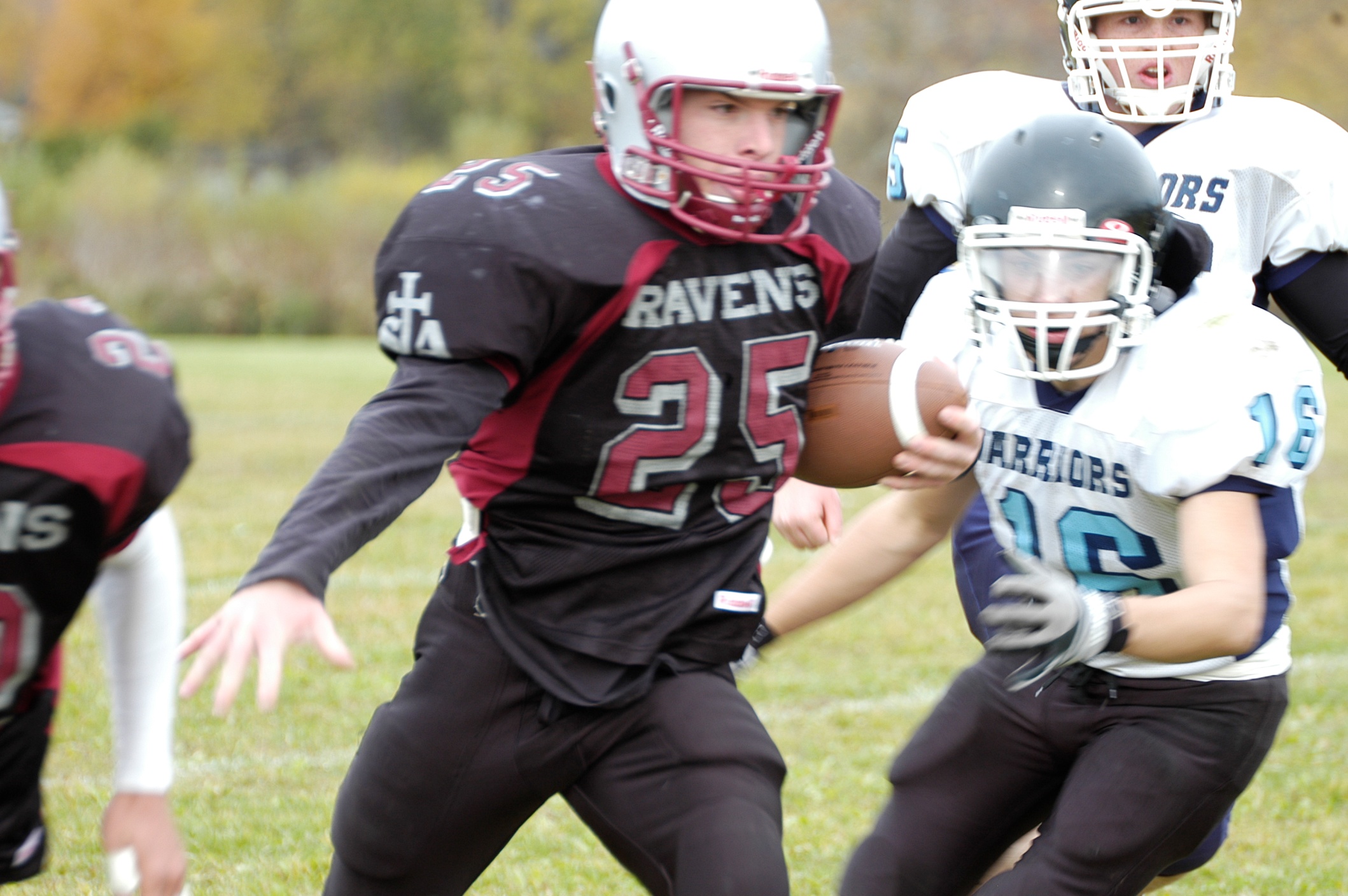 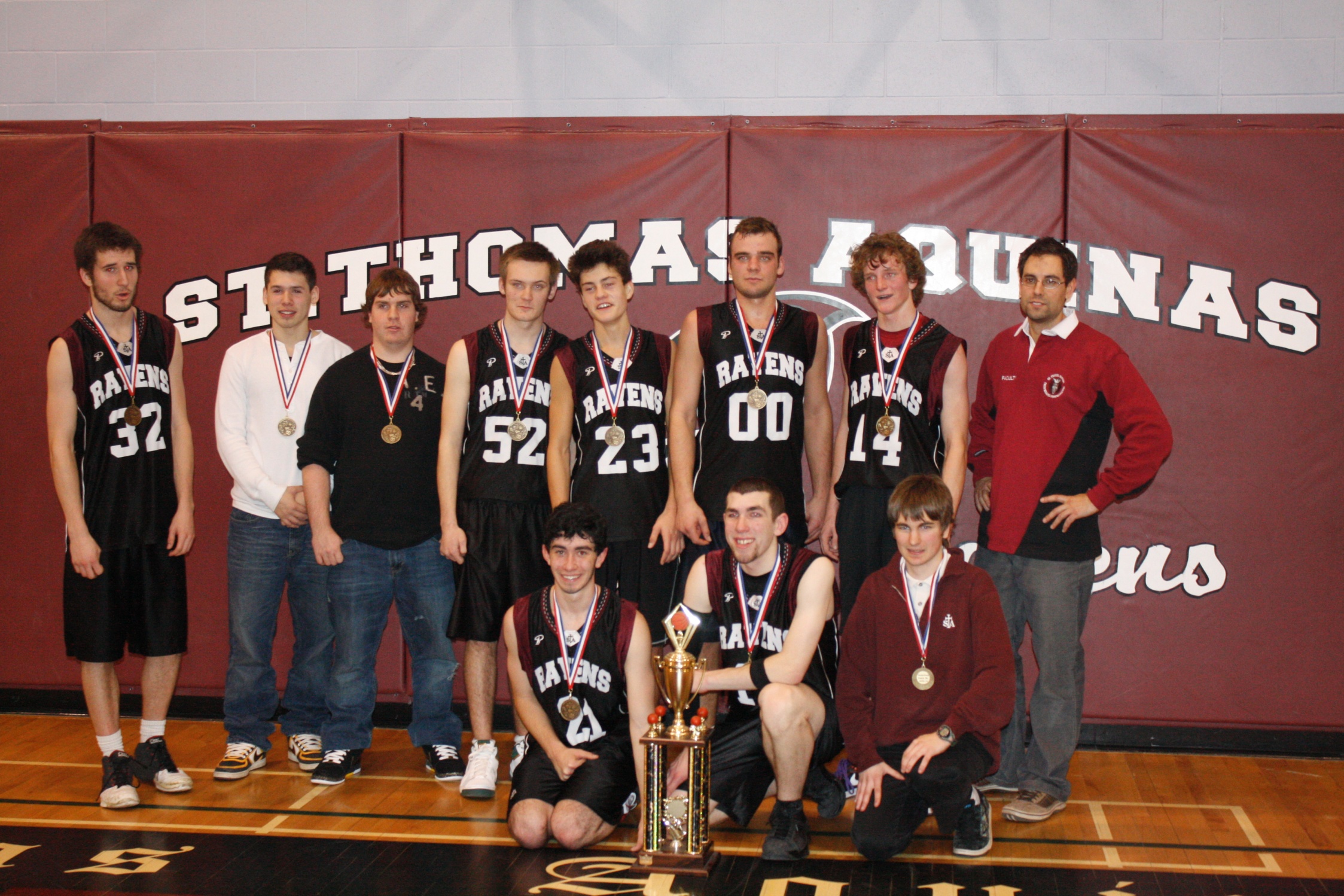 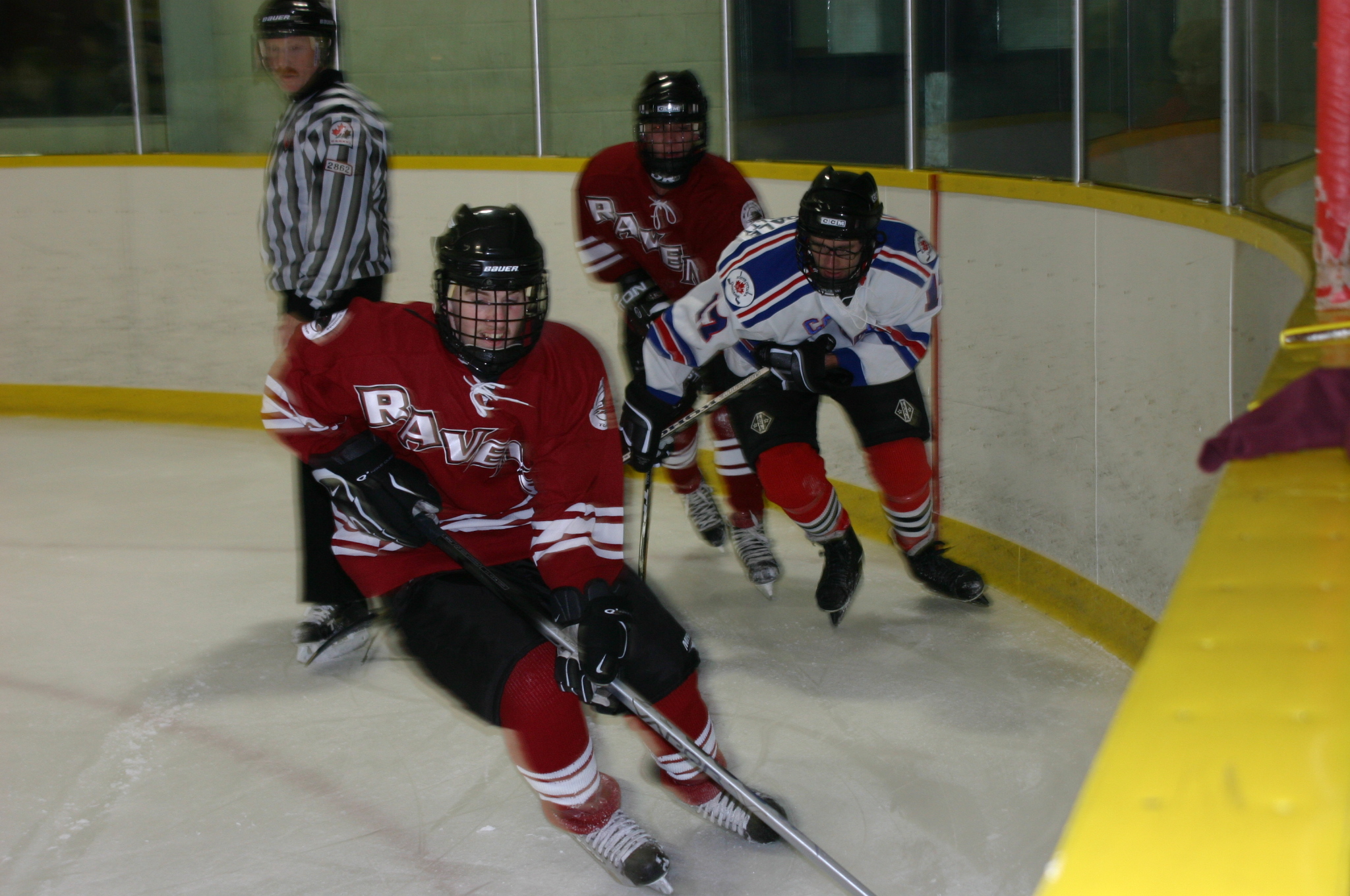 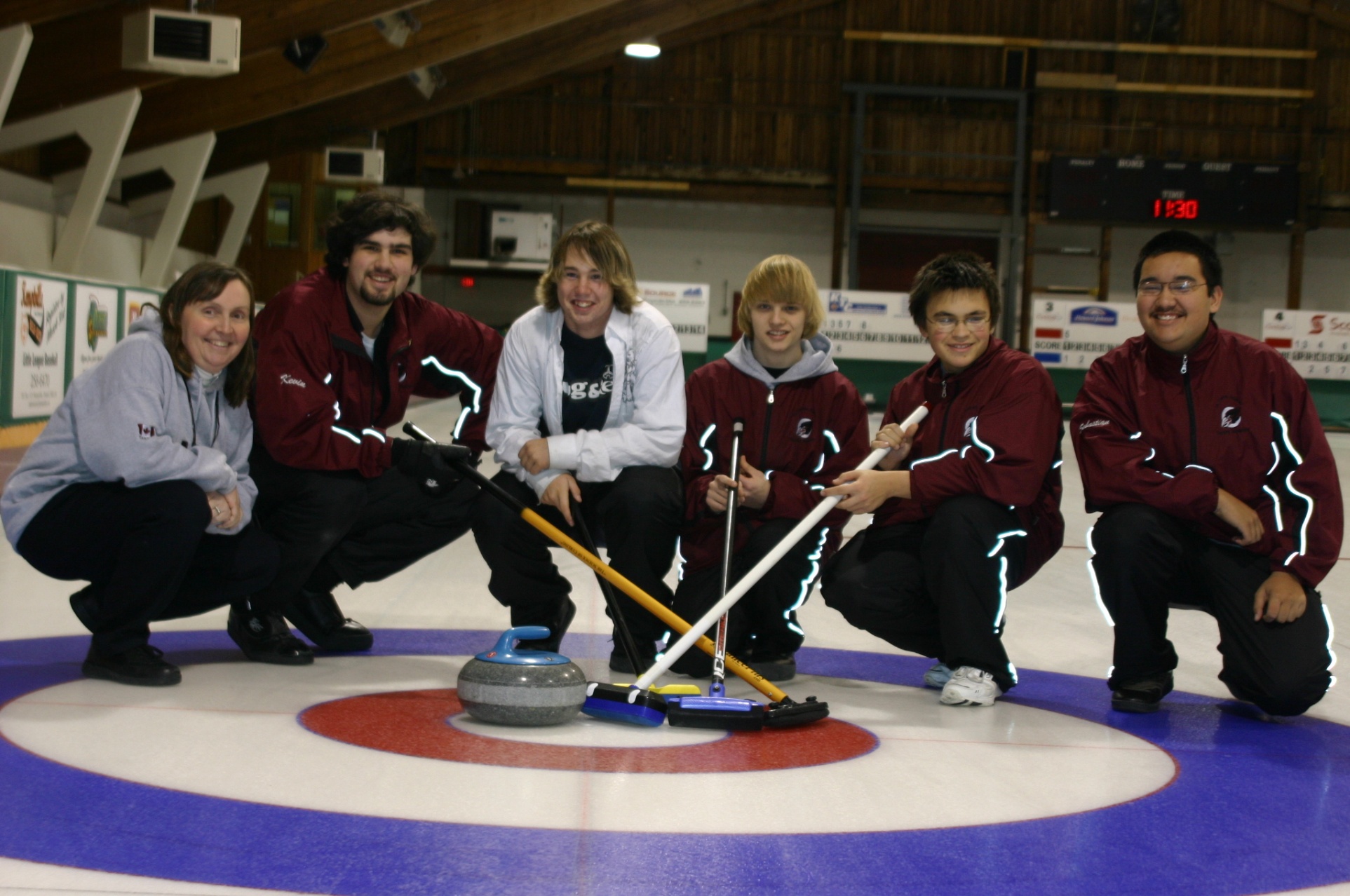 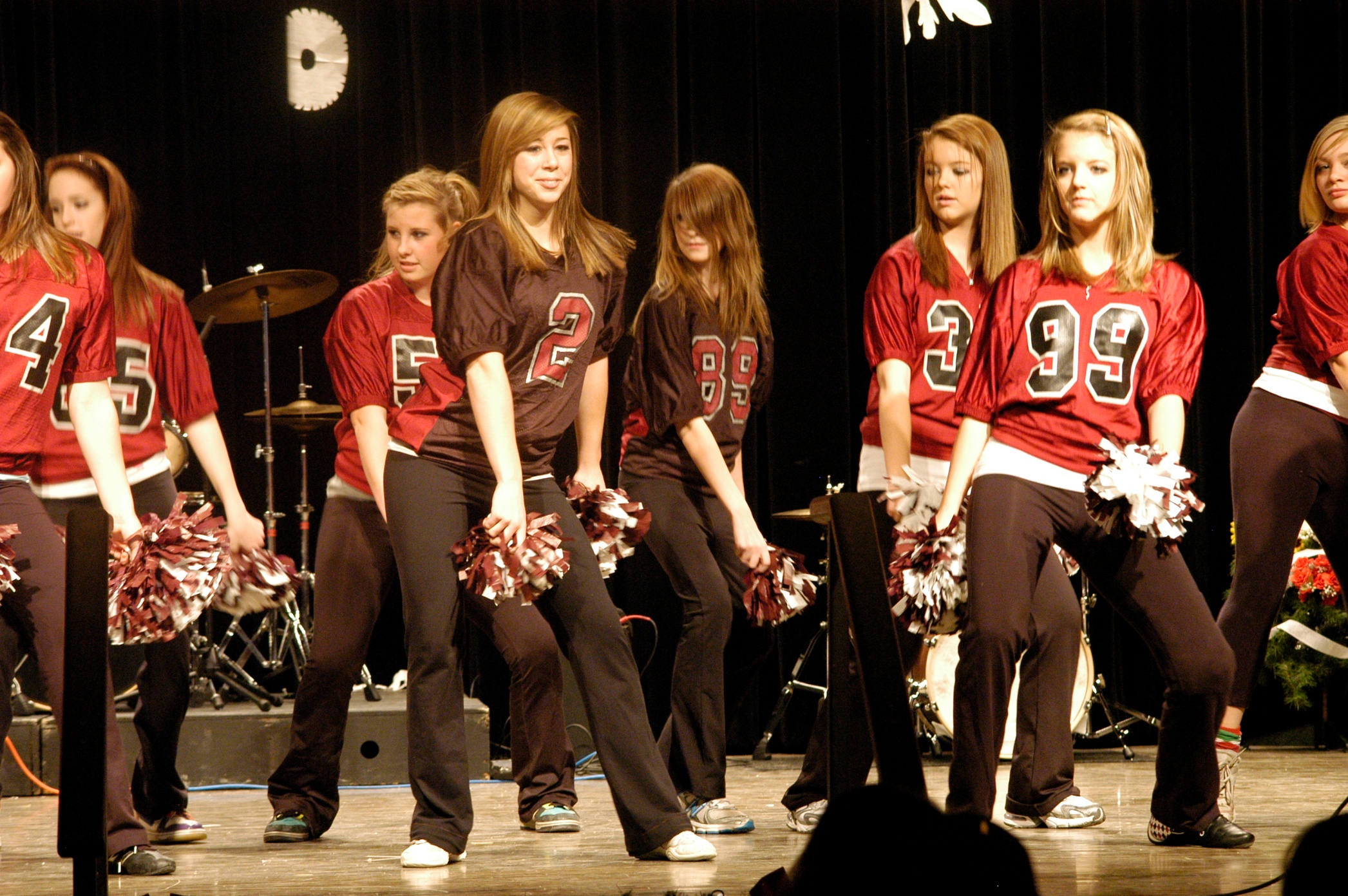 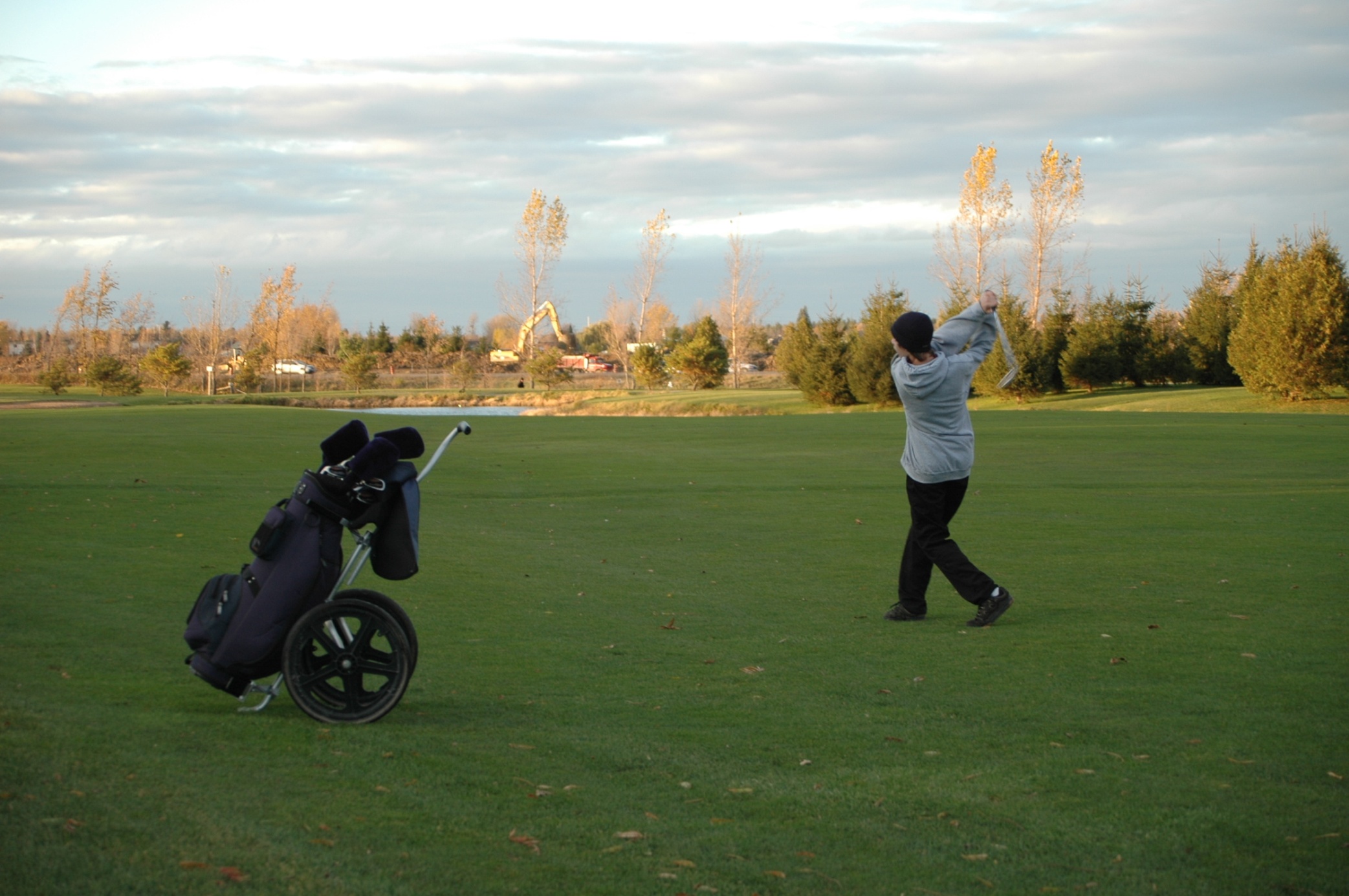 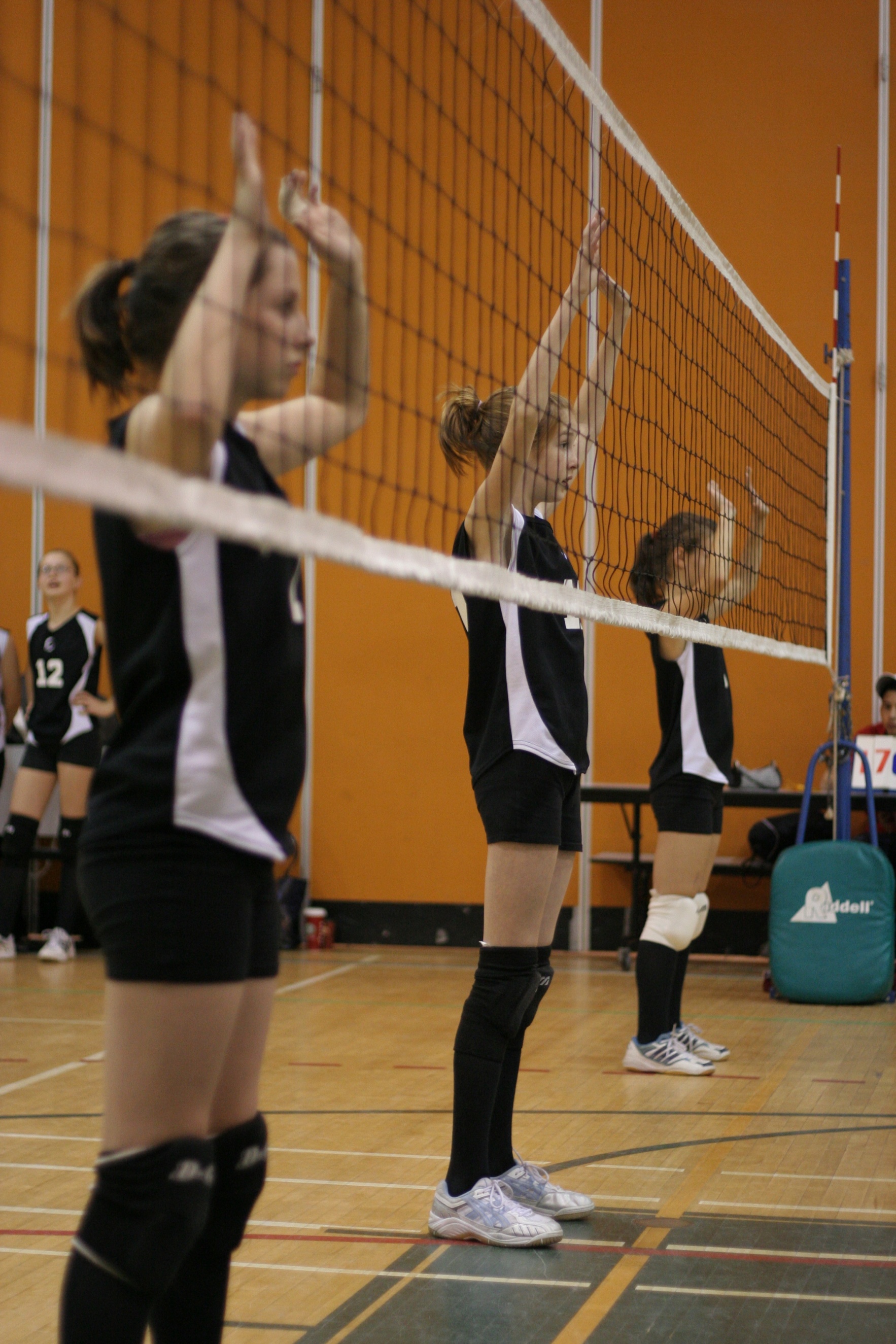 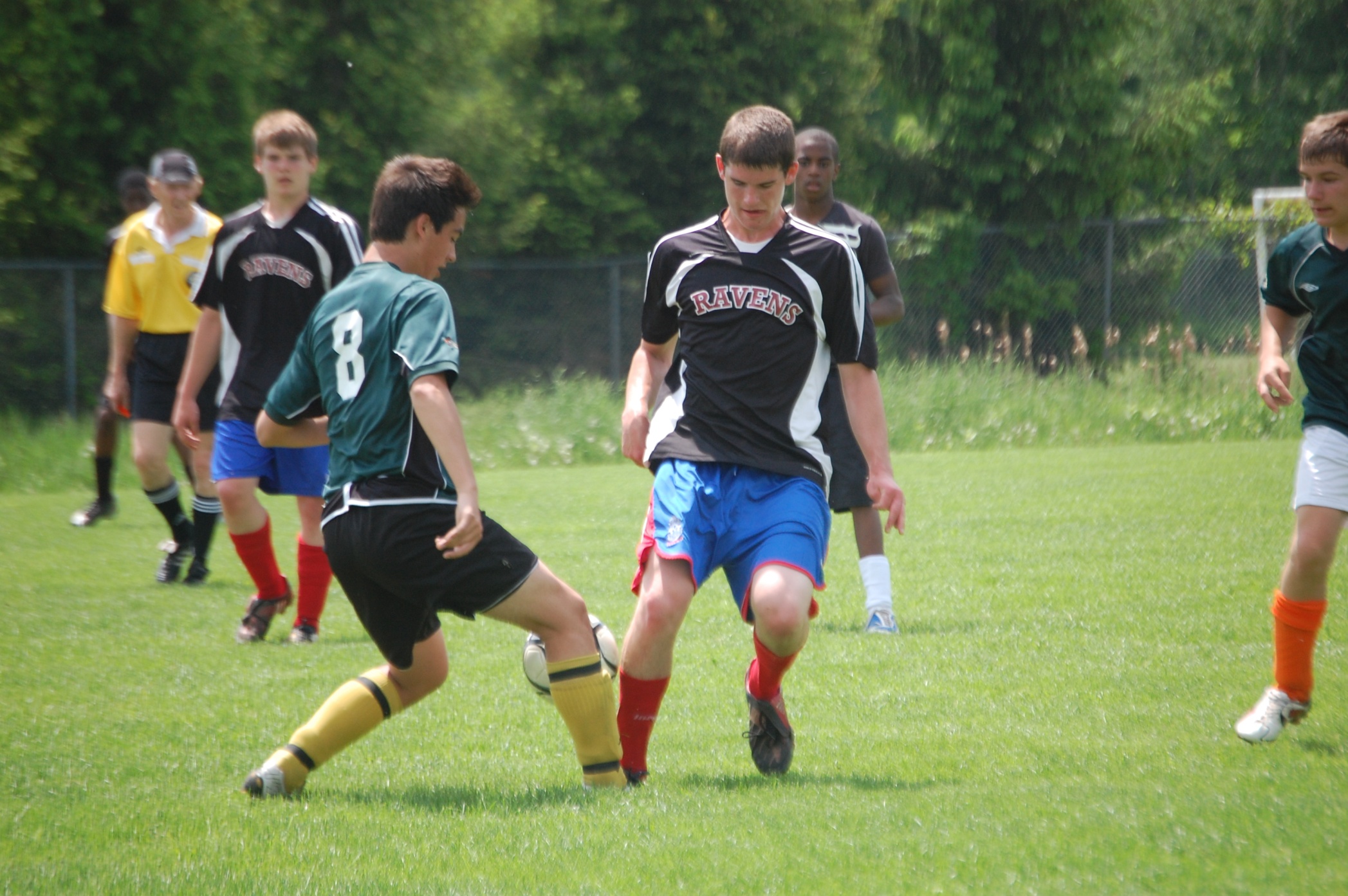 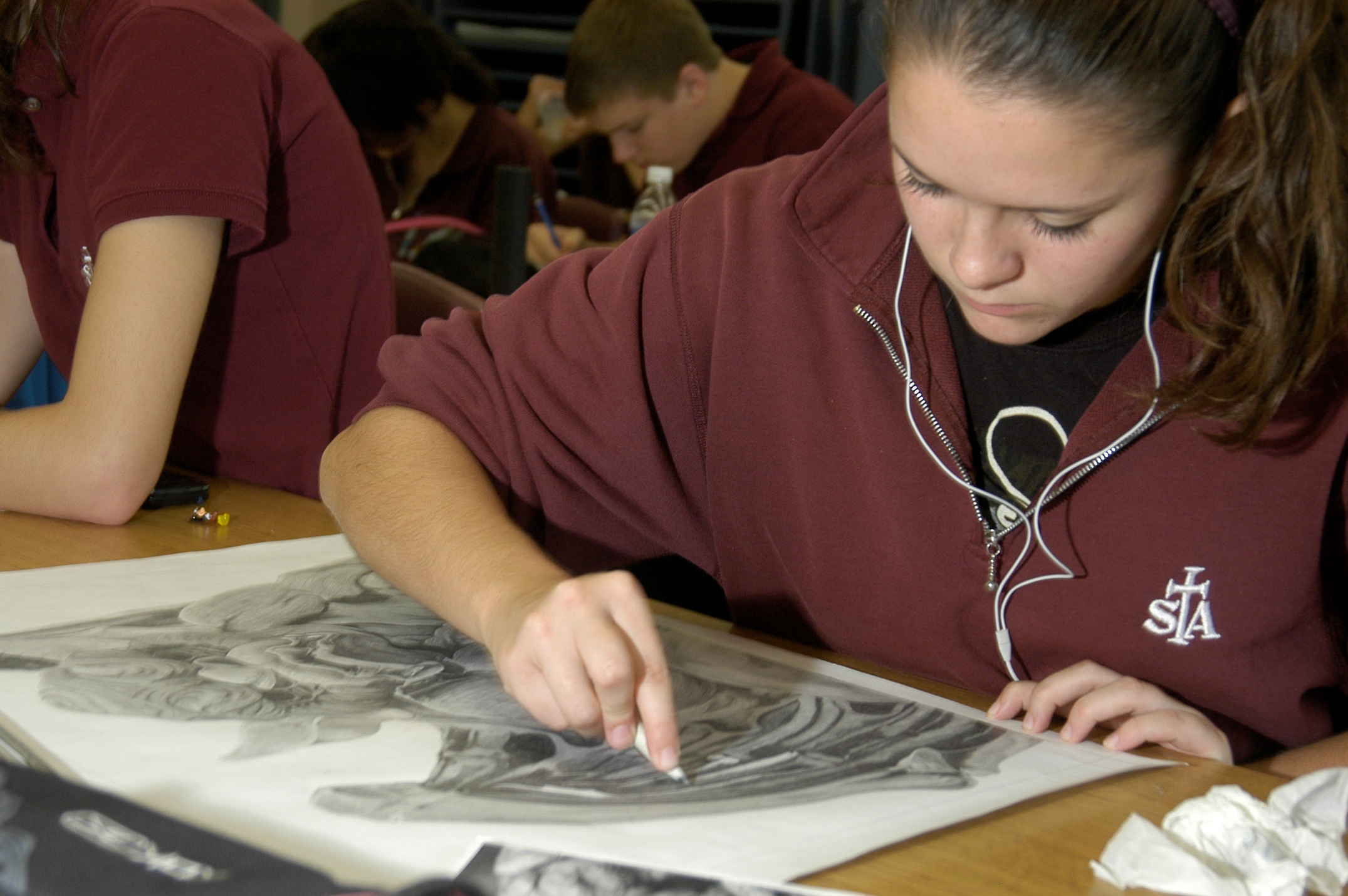 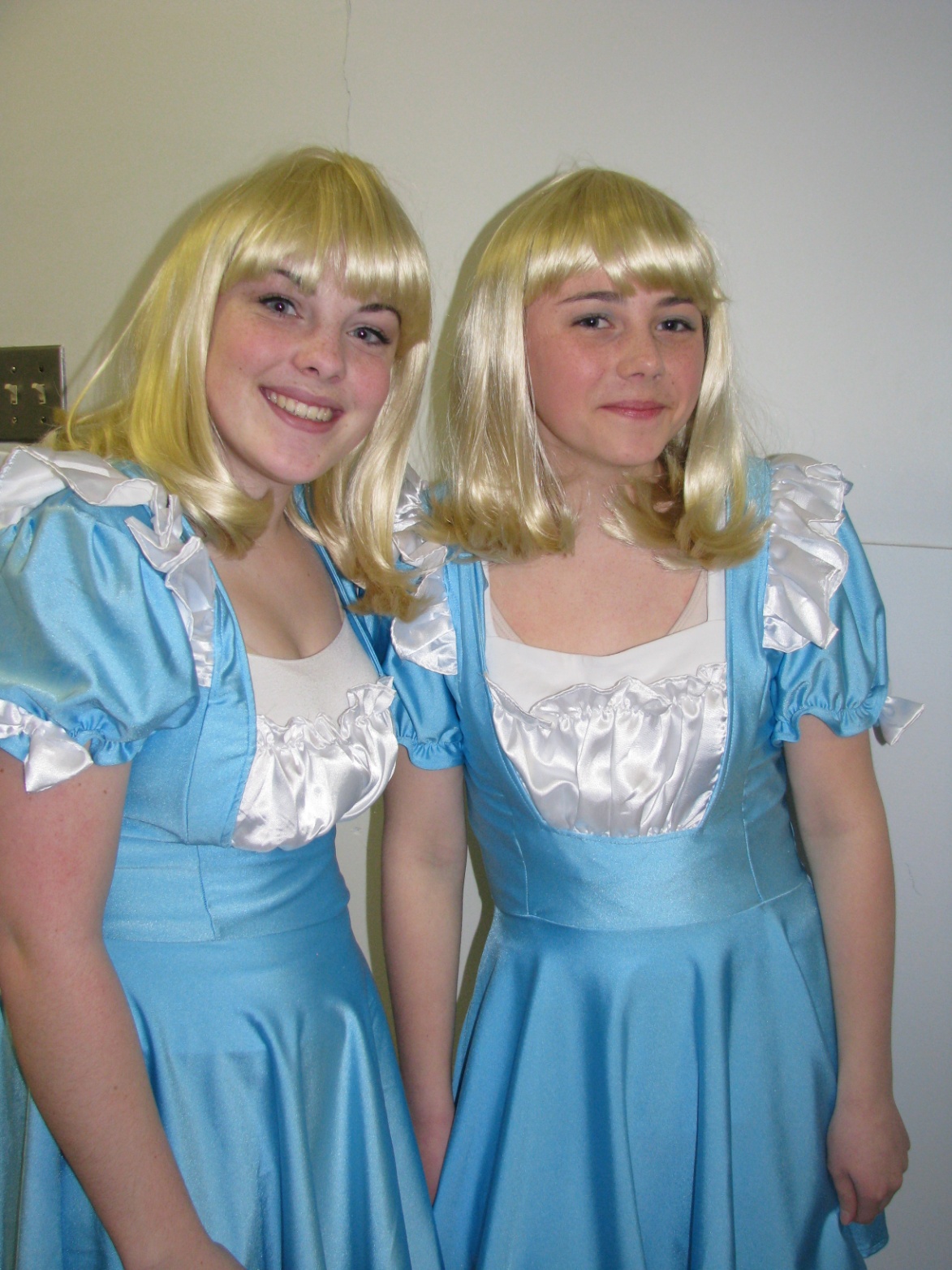 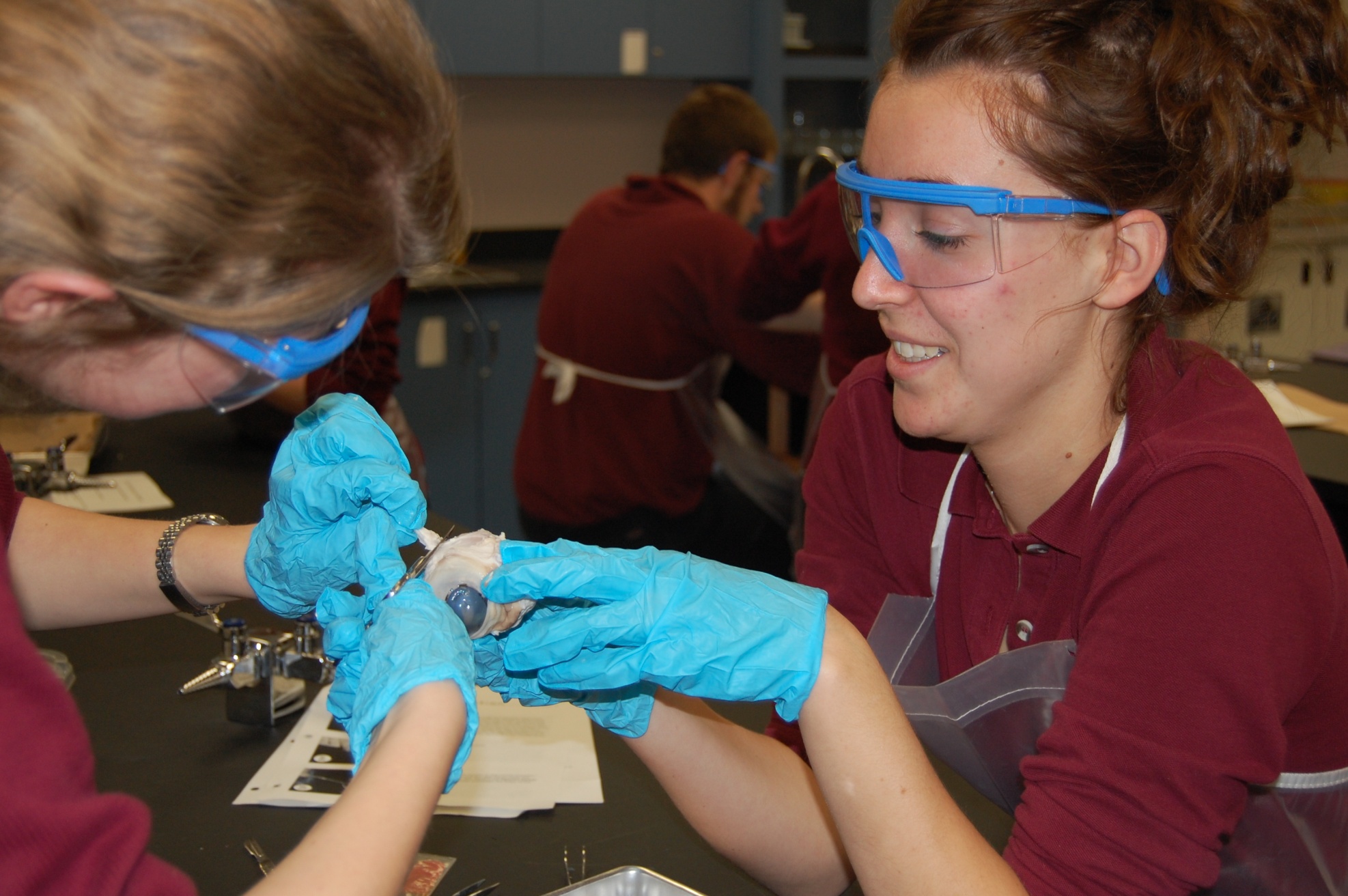 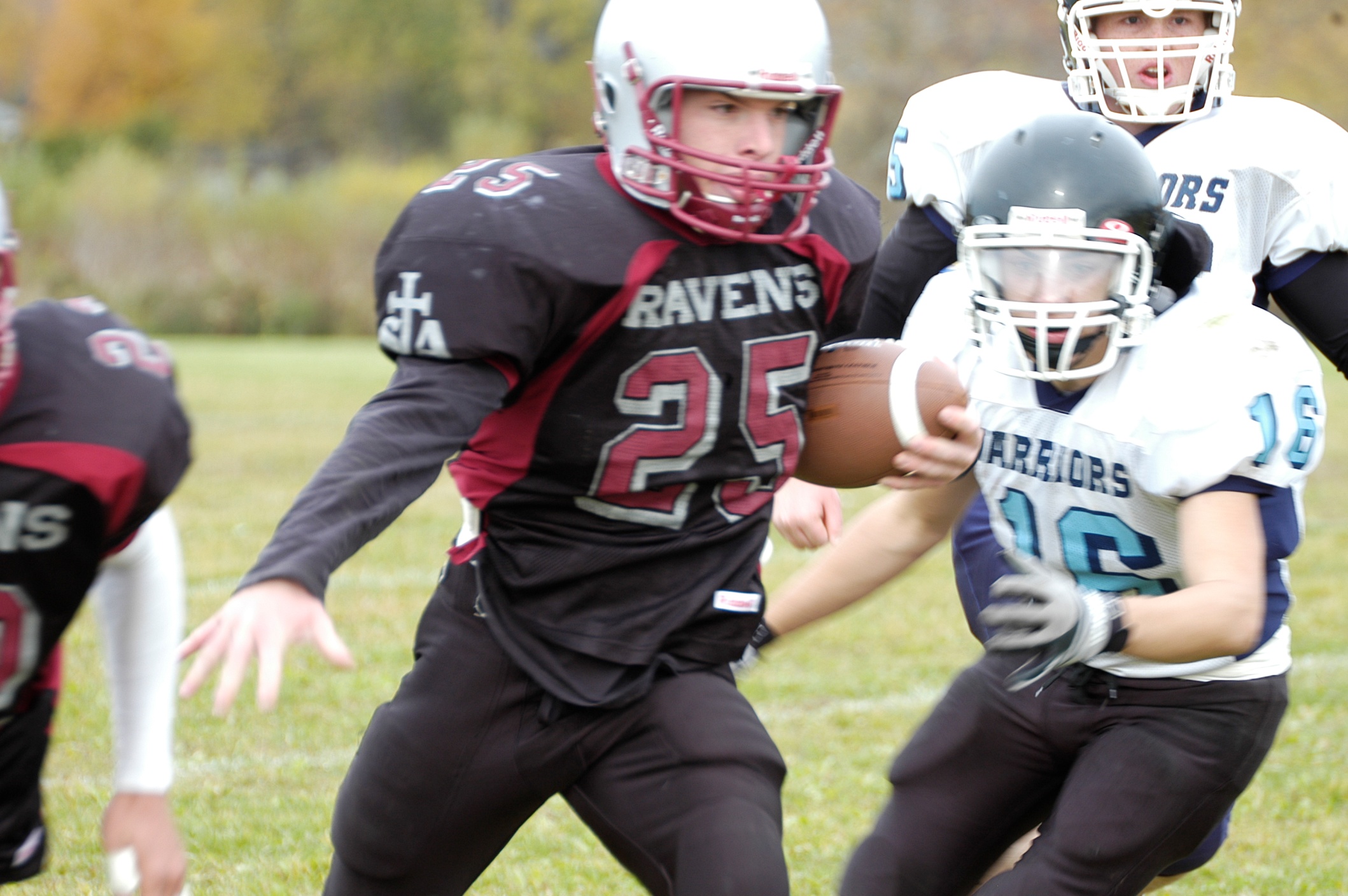 WHY CHOOSE ST. THOMAS
AQUINAS CATHOLIC
HIGH SCHOOL?
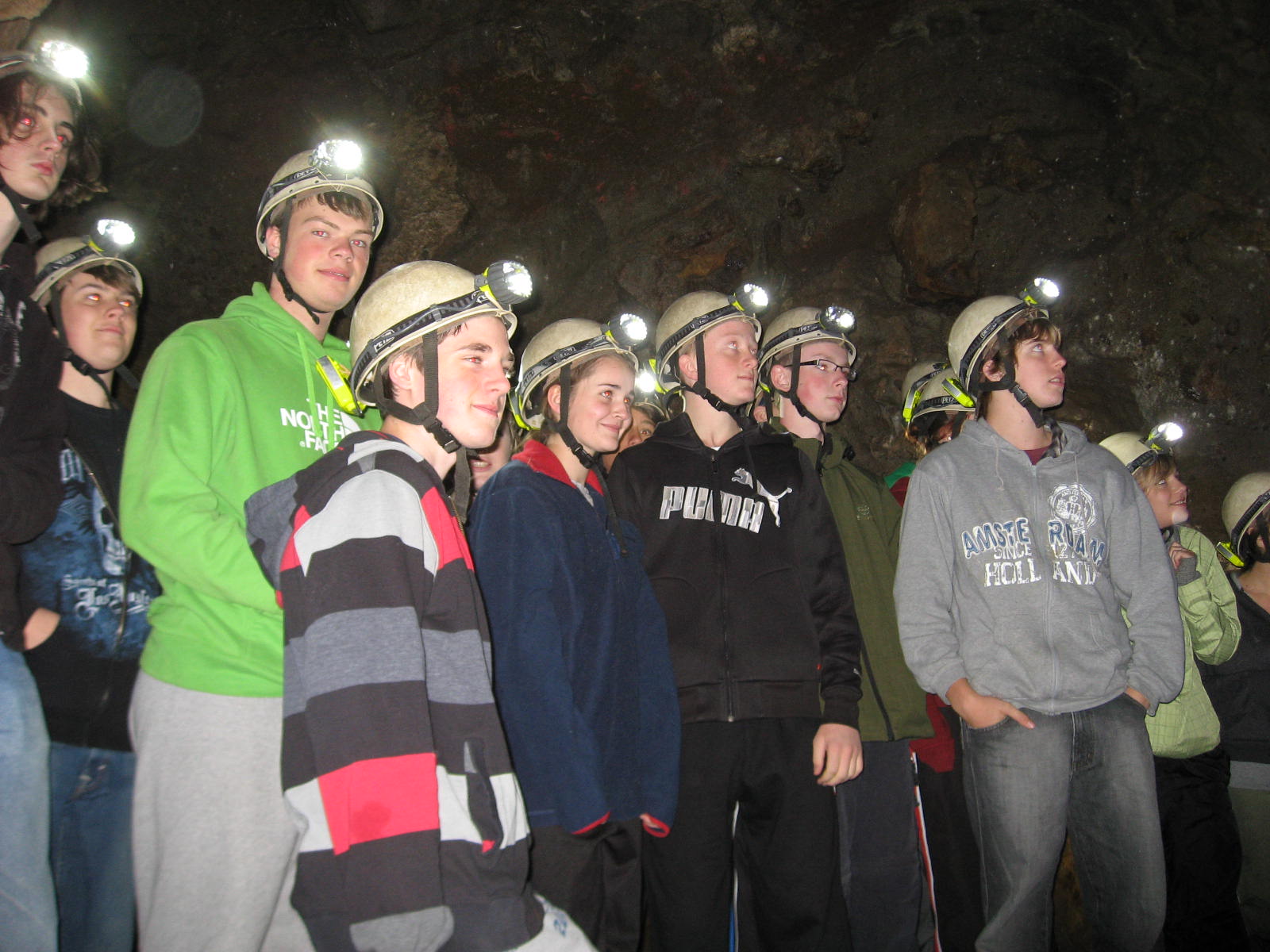 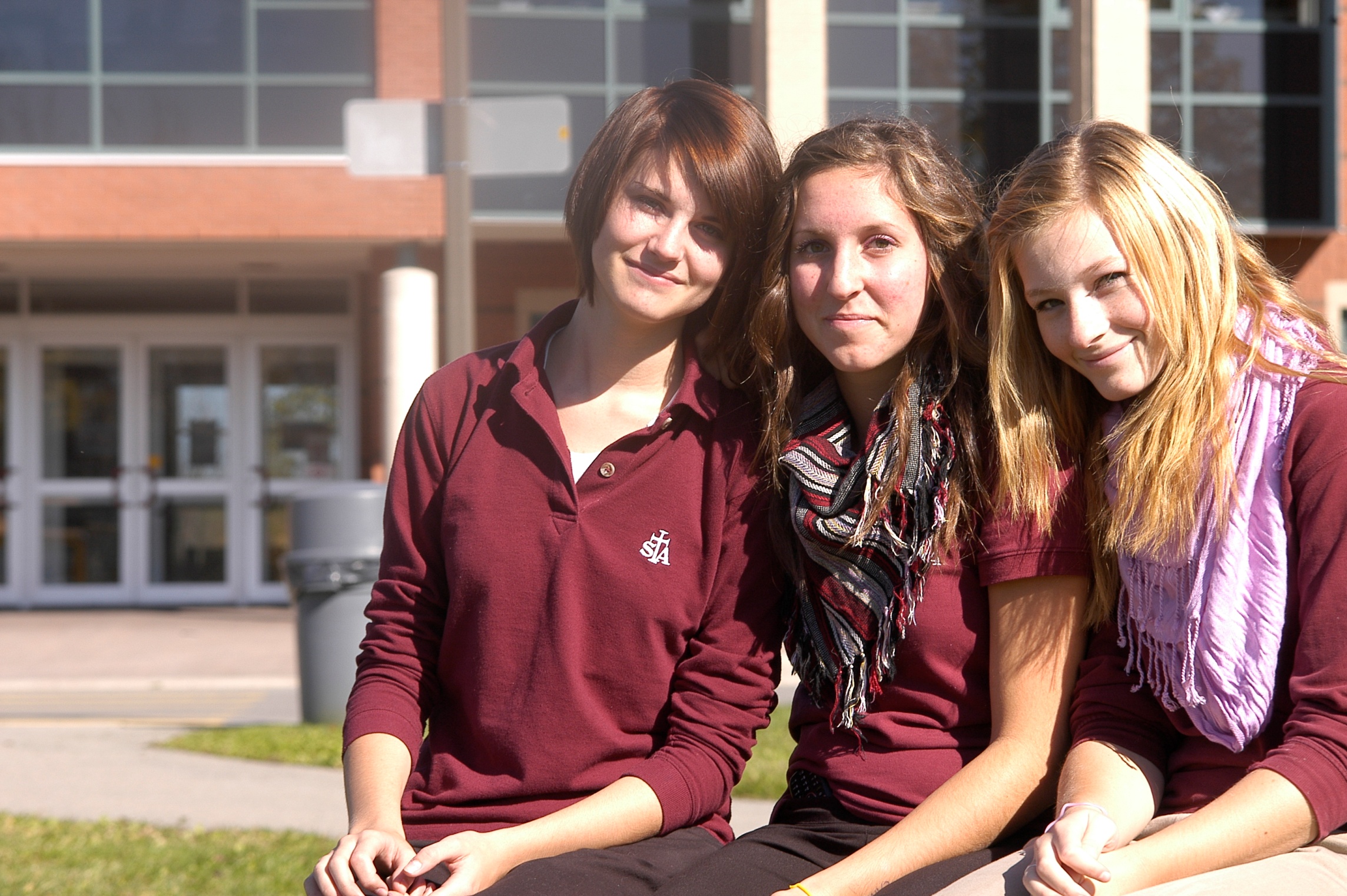 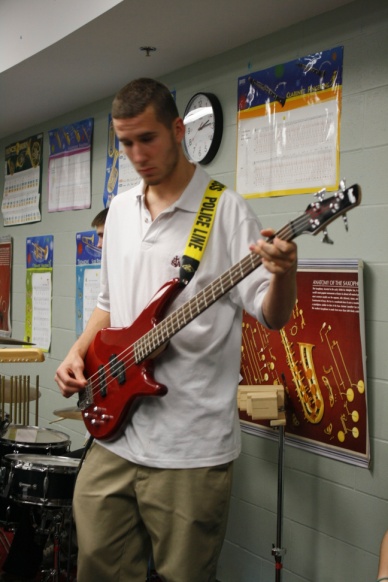 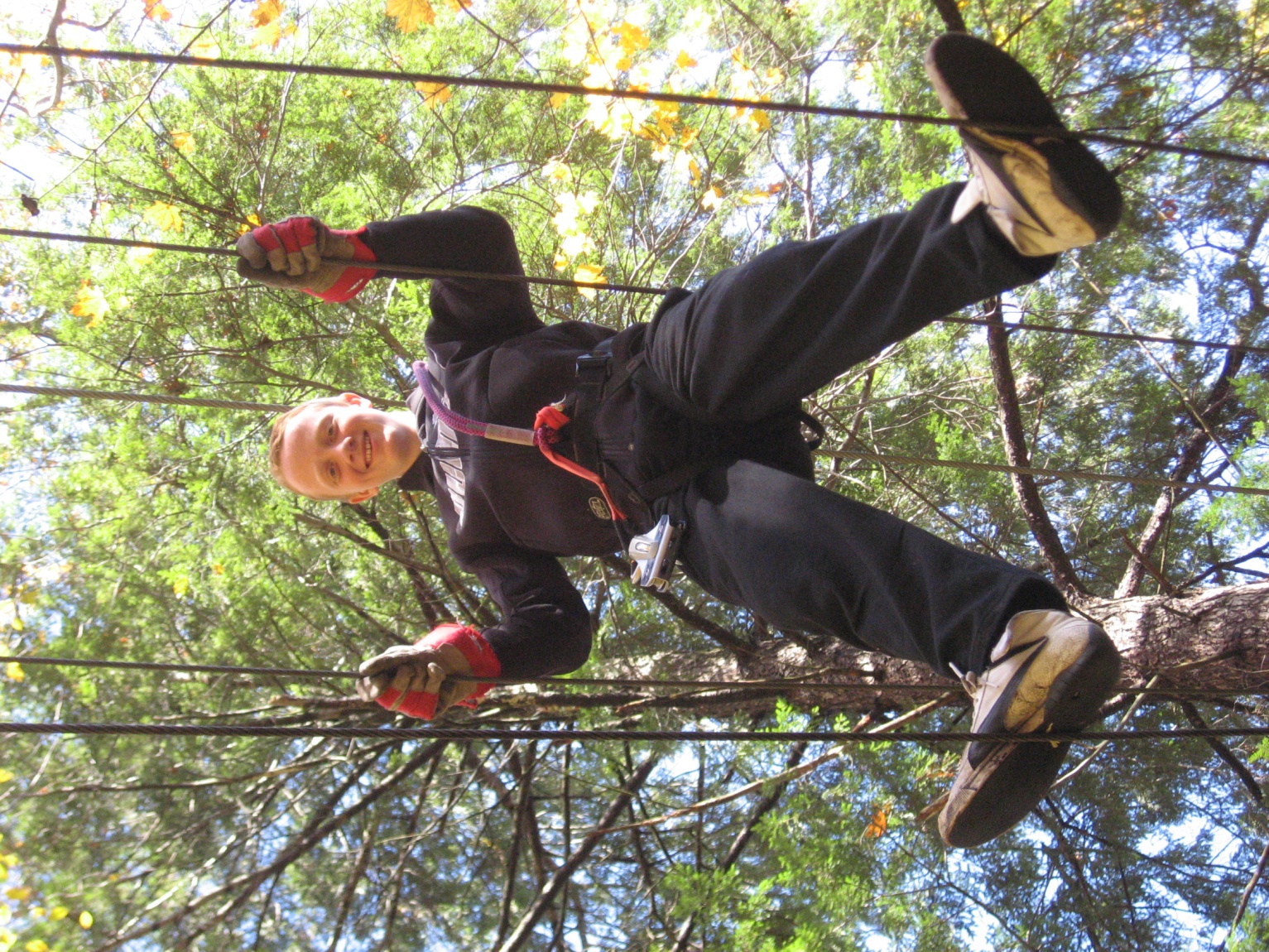 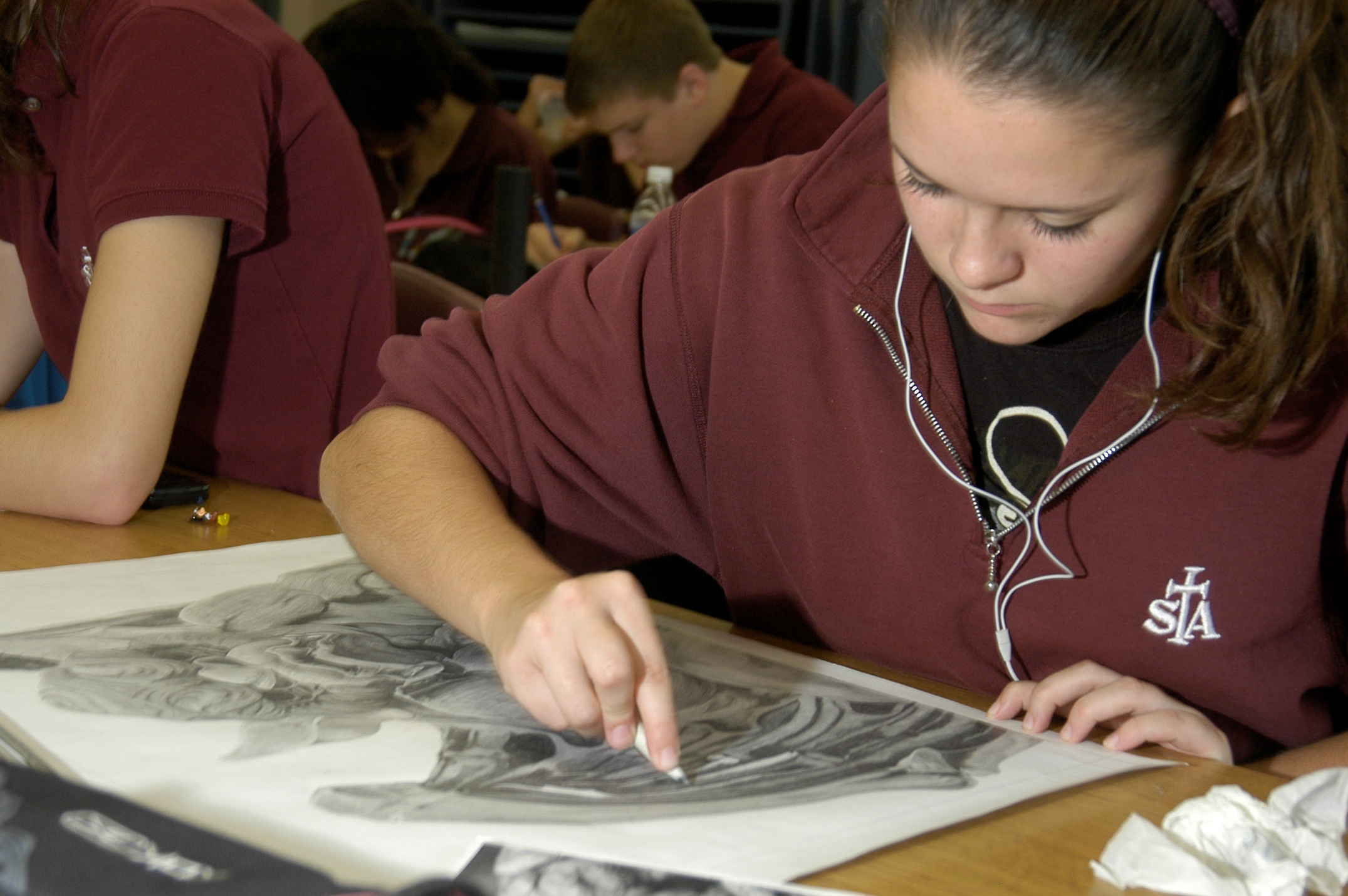 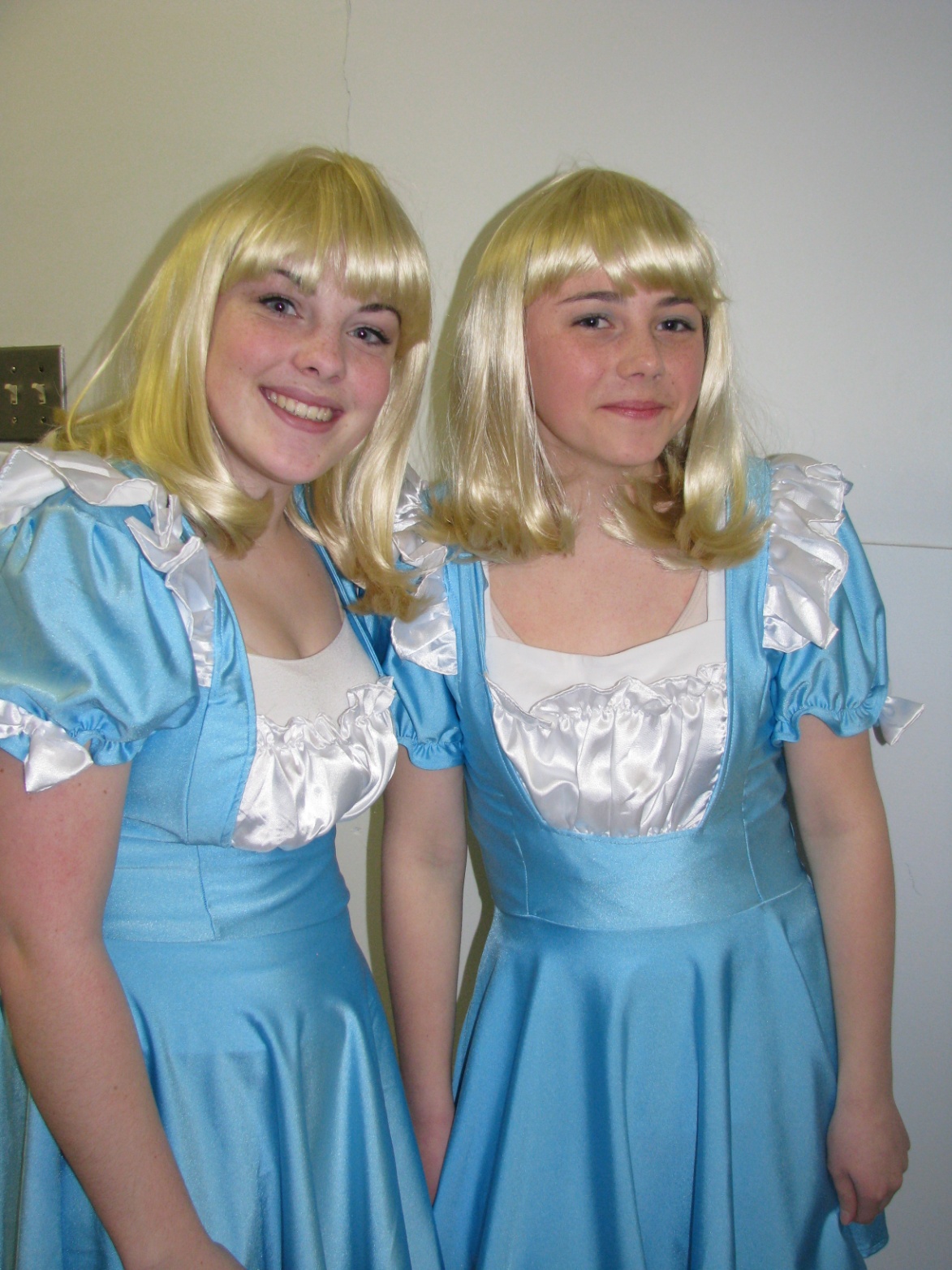 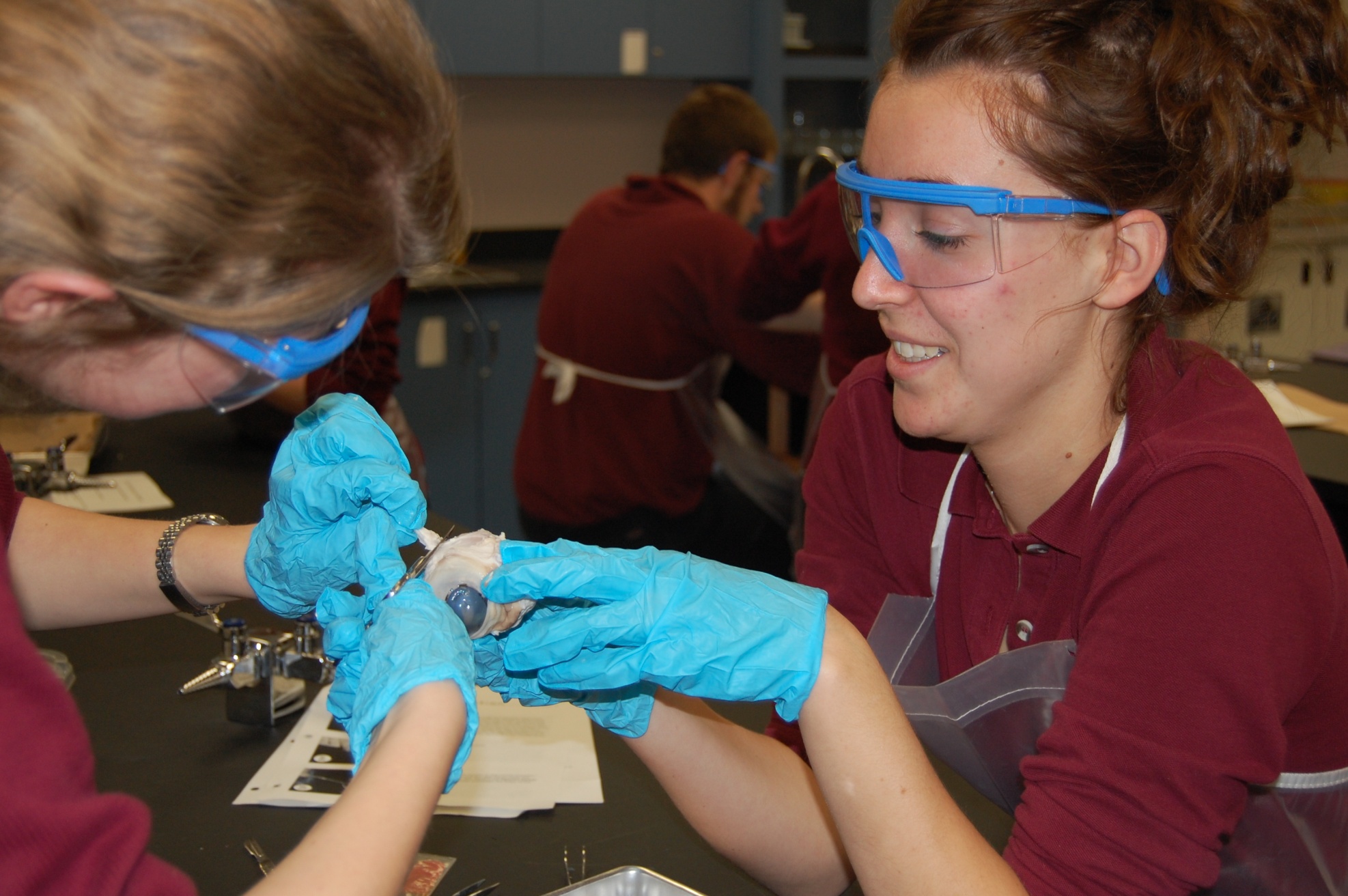 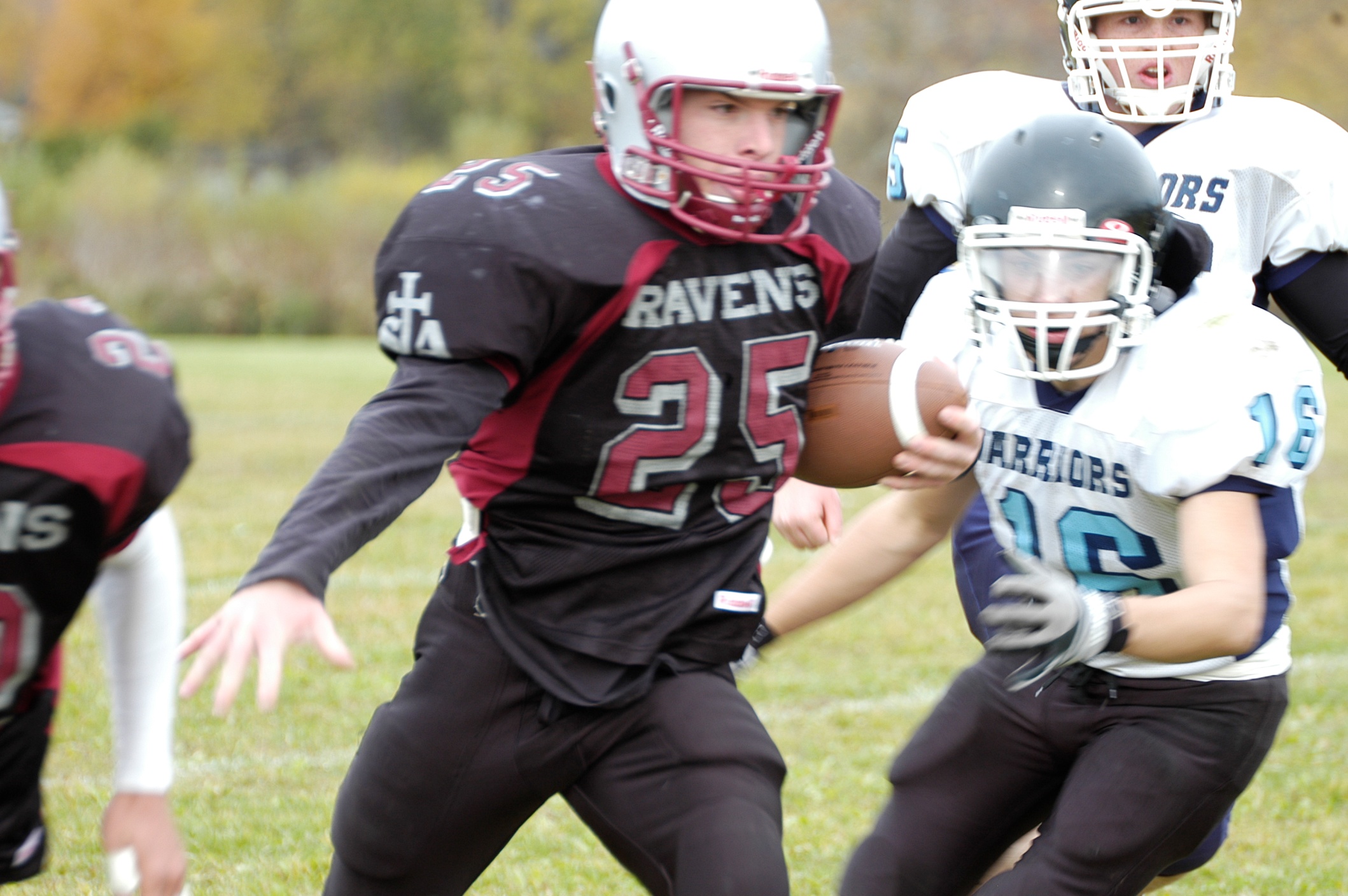 FABULOUS FINE ARTS AND
MAGICAL MUSIC
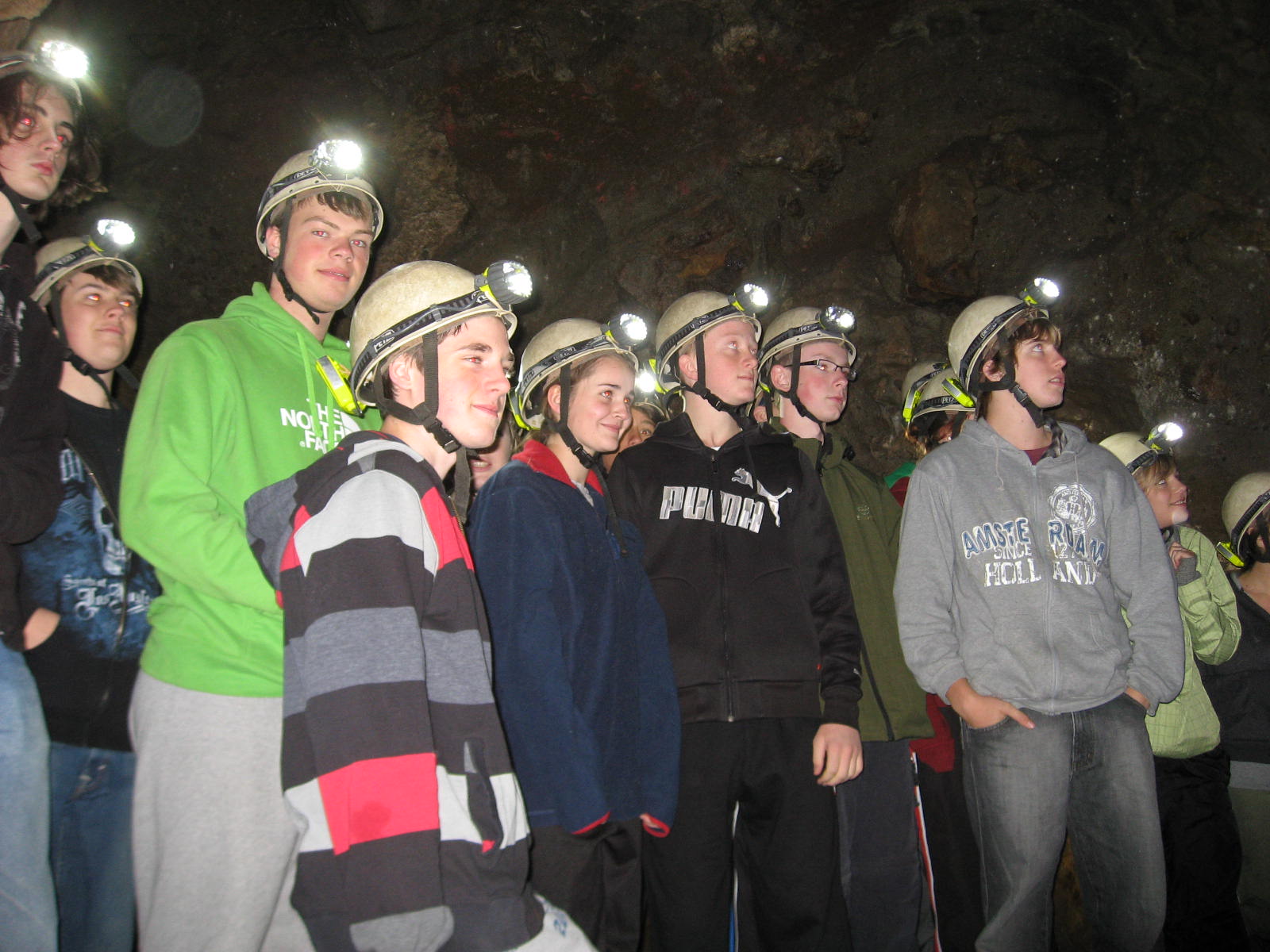 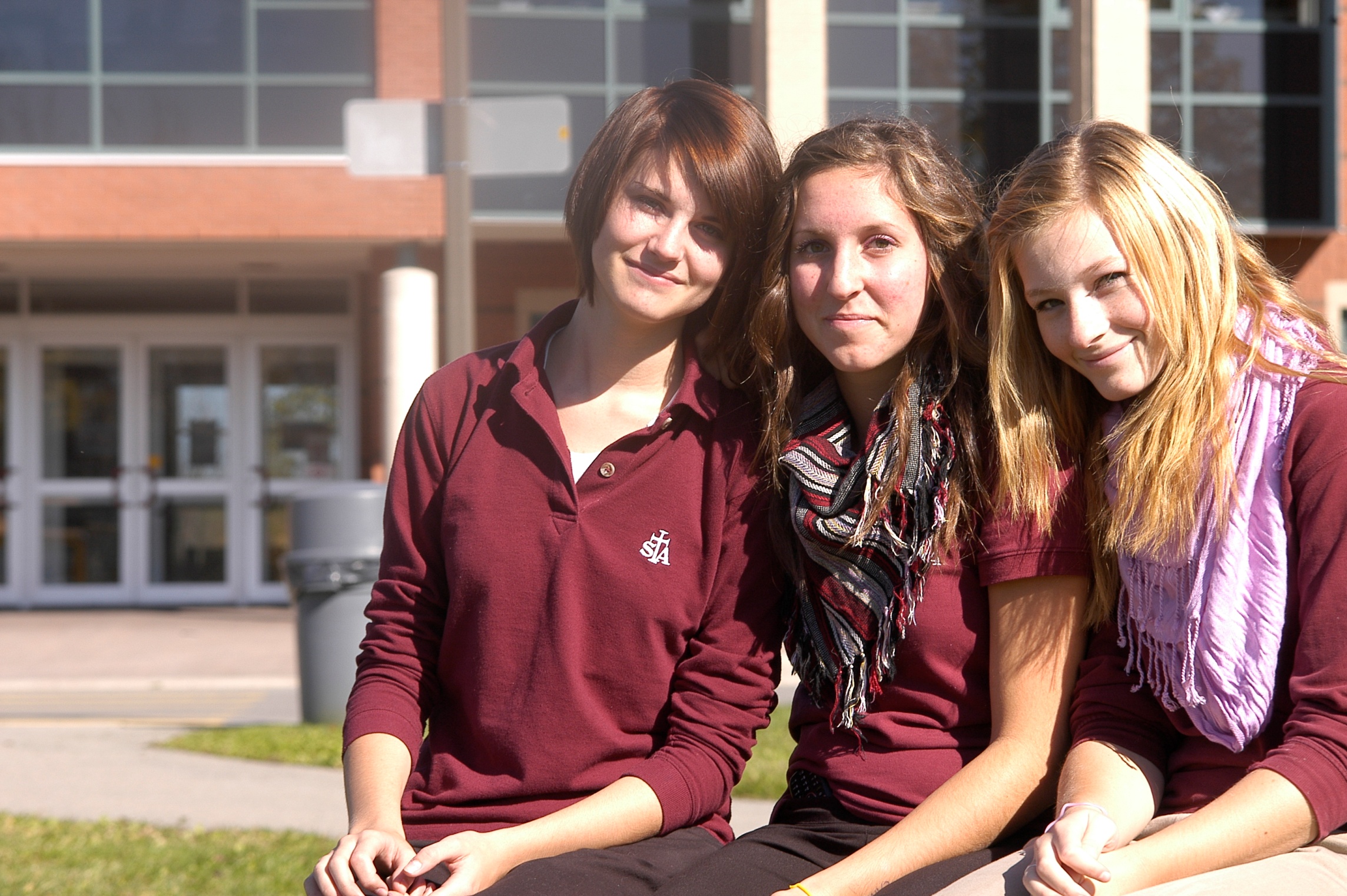 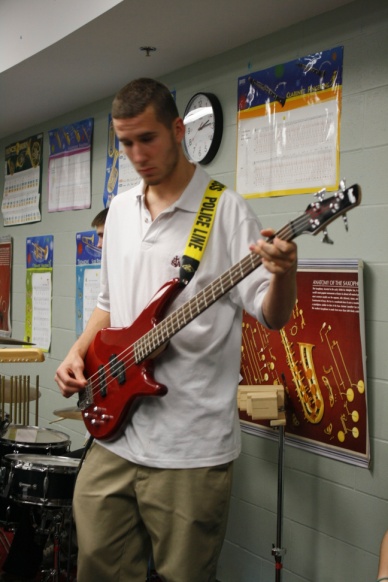 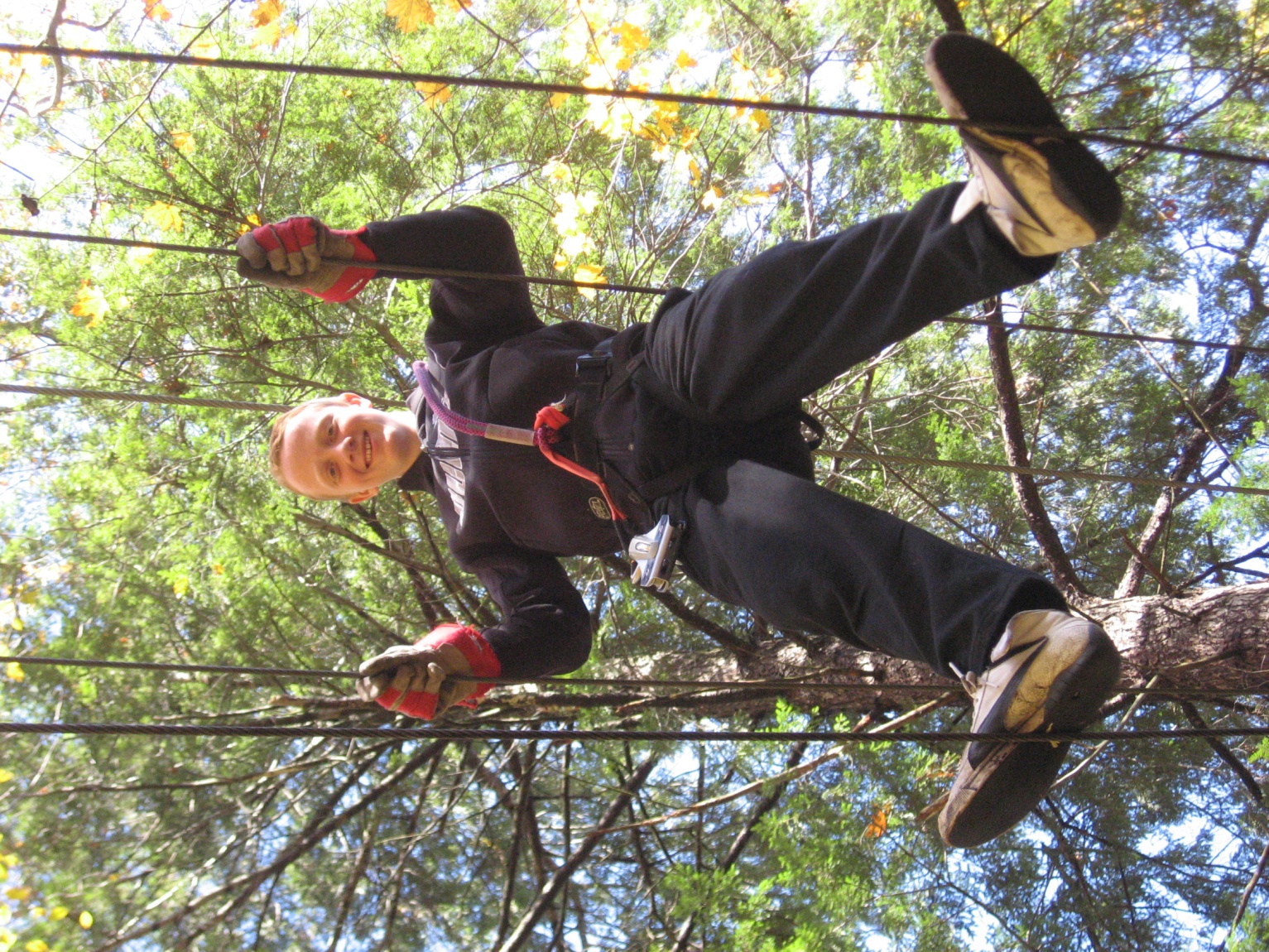 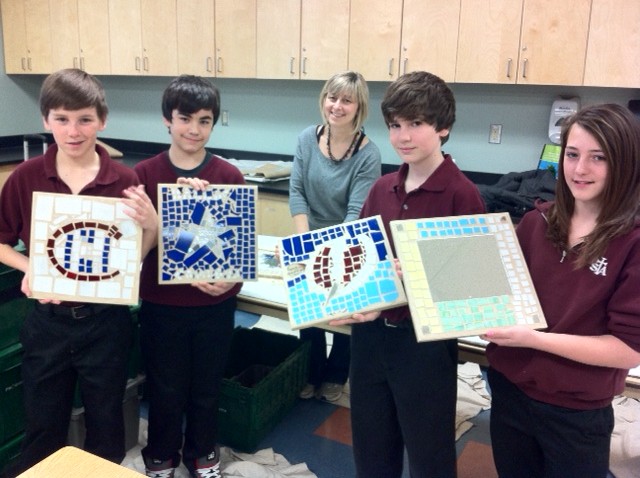 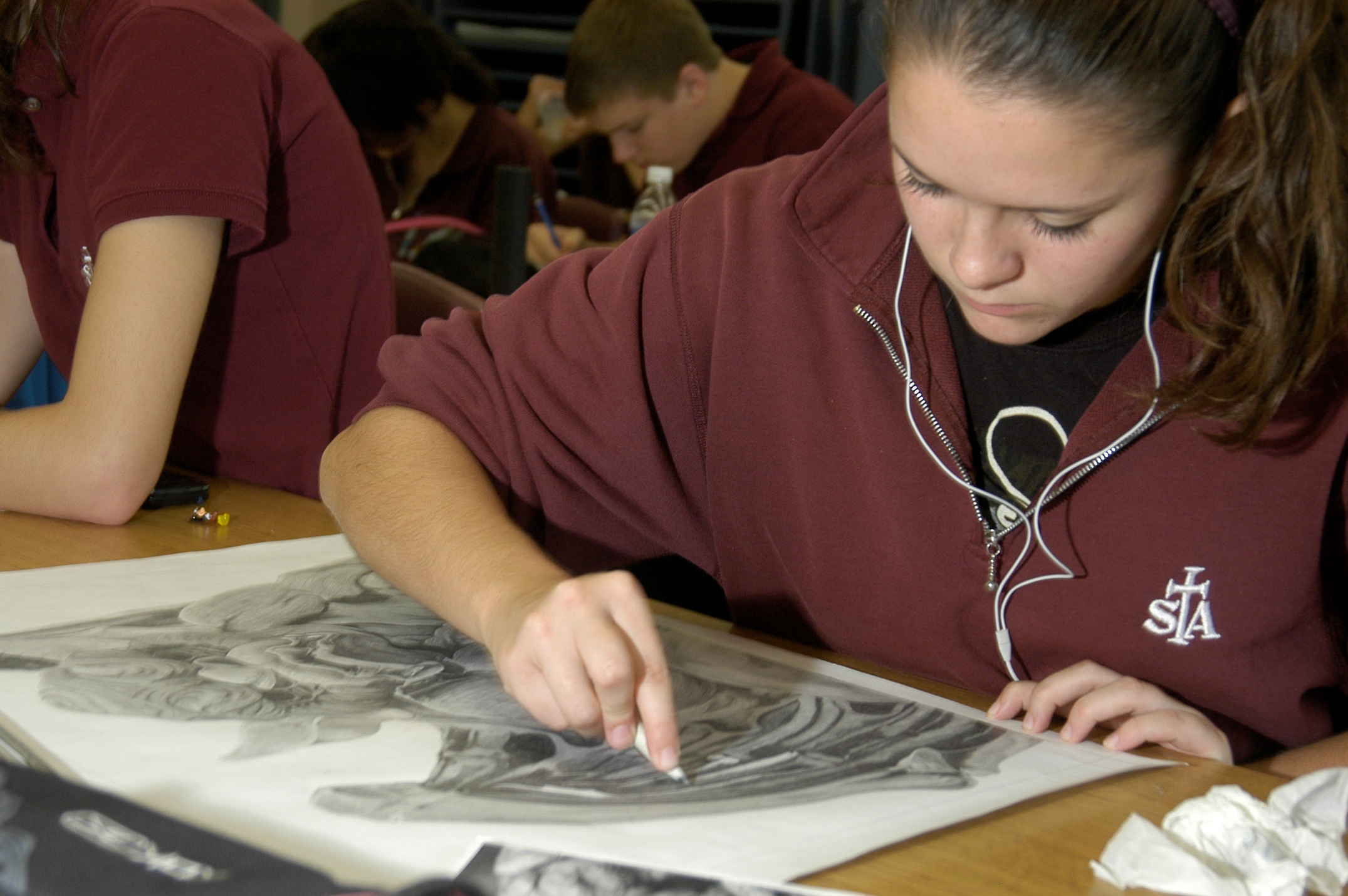 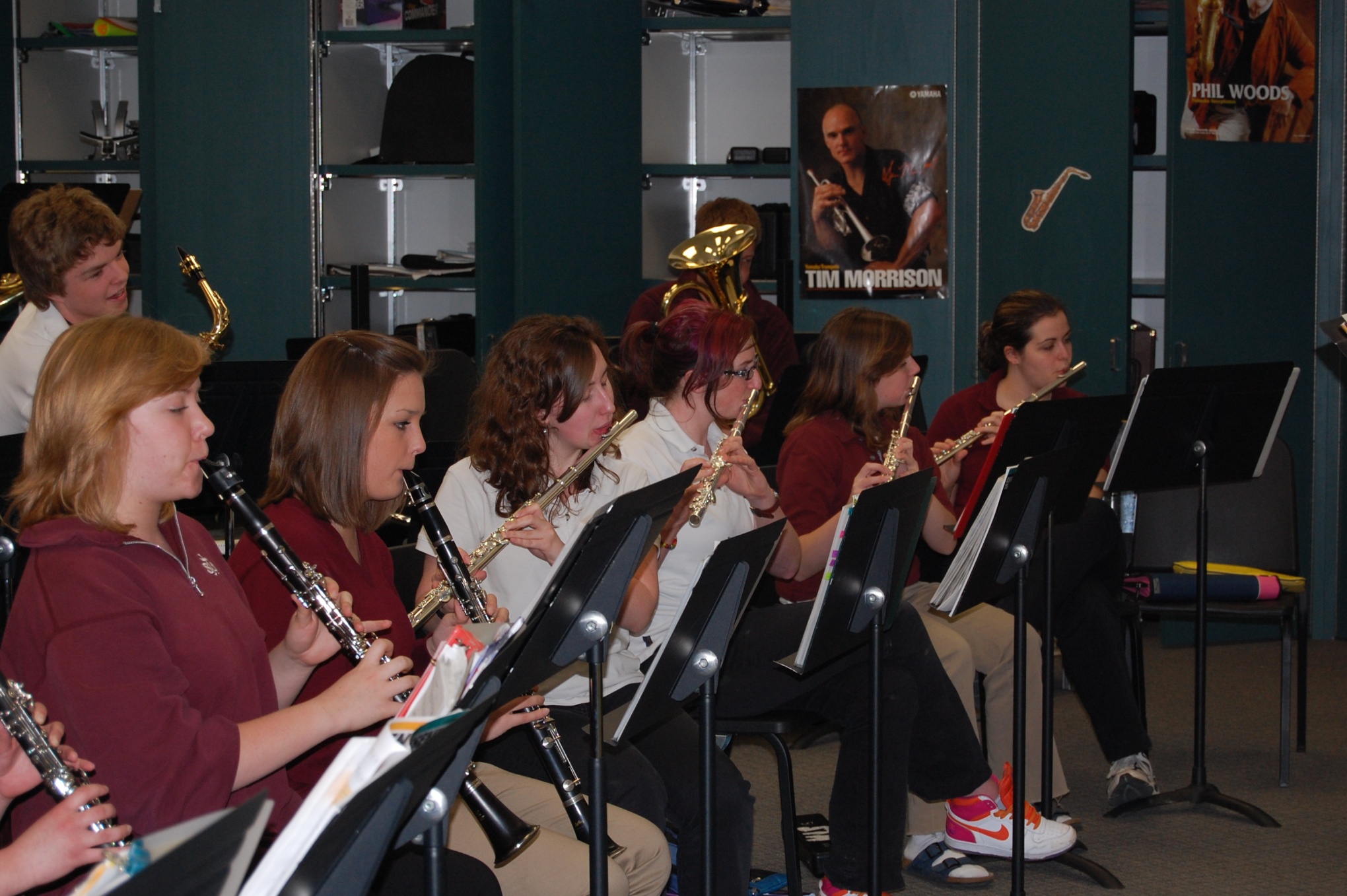 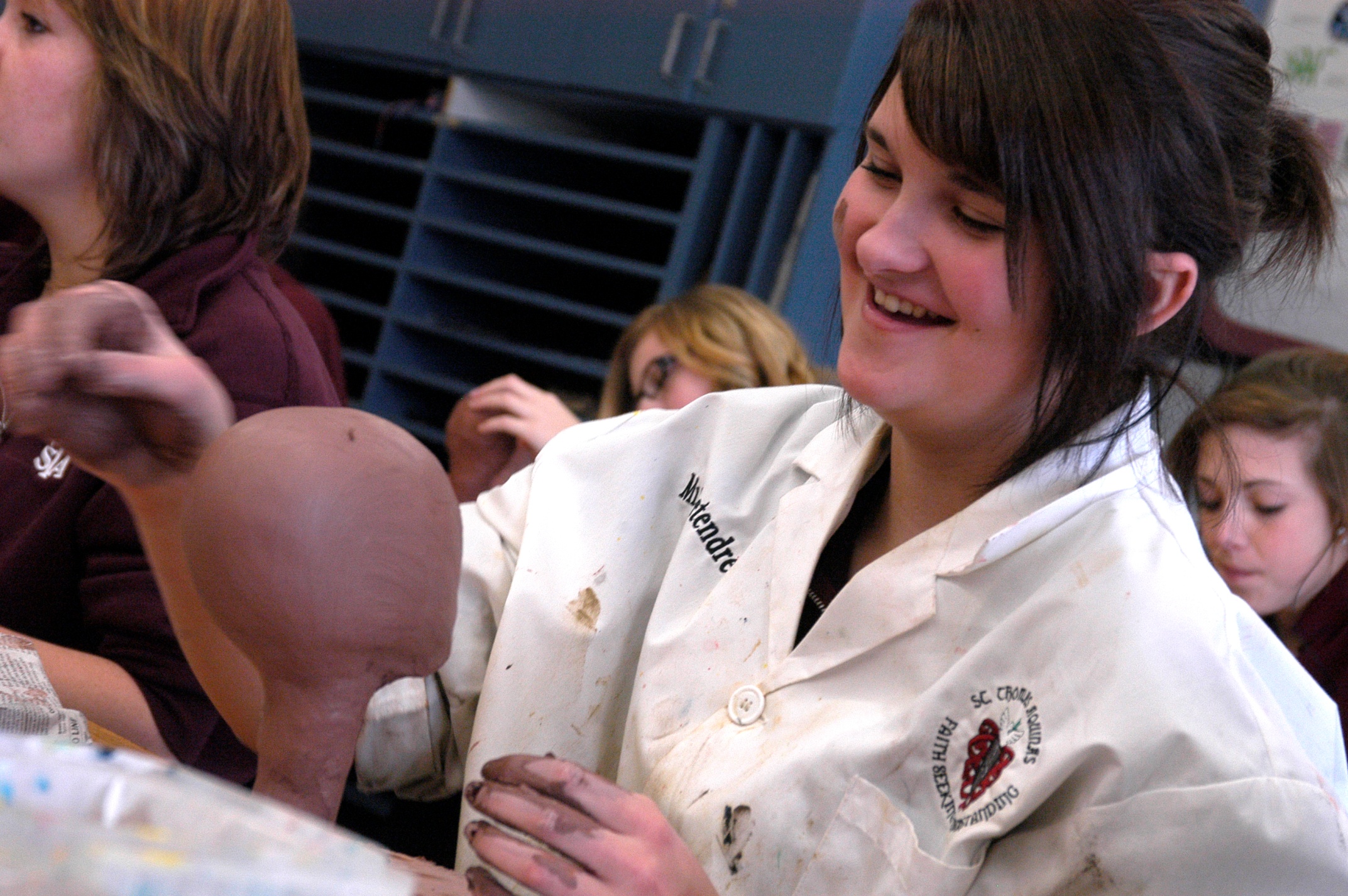 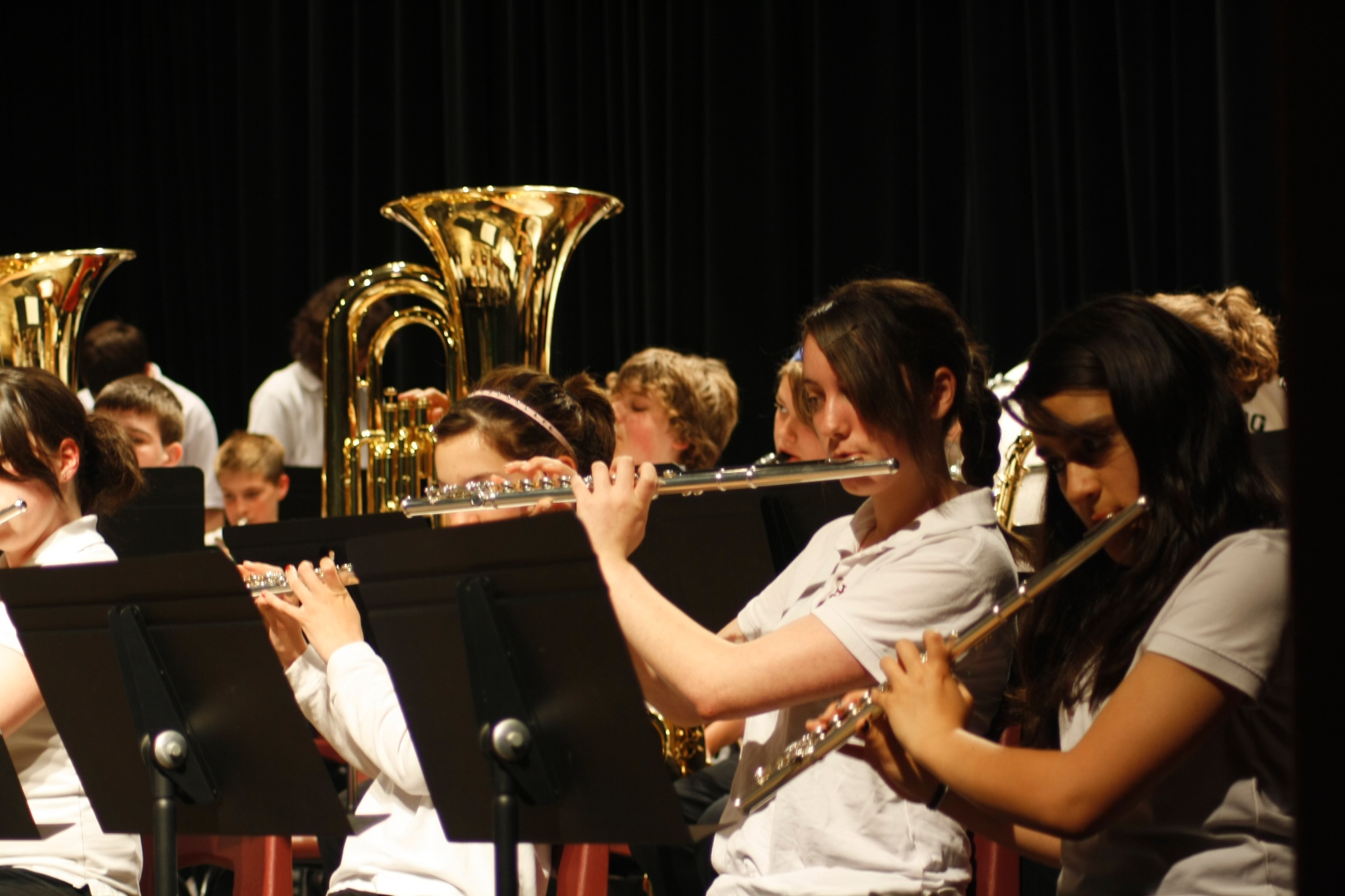 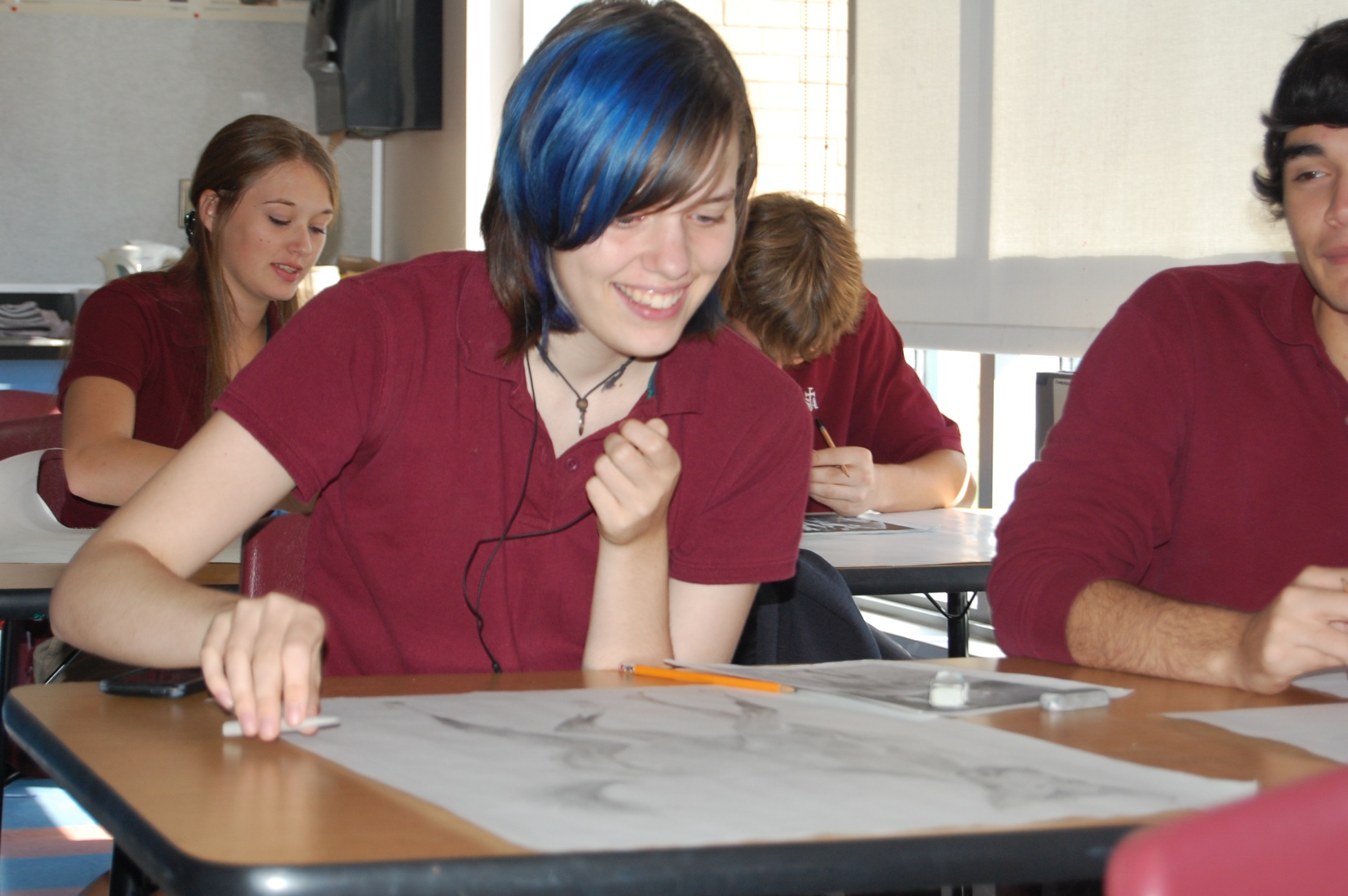 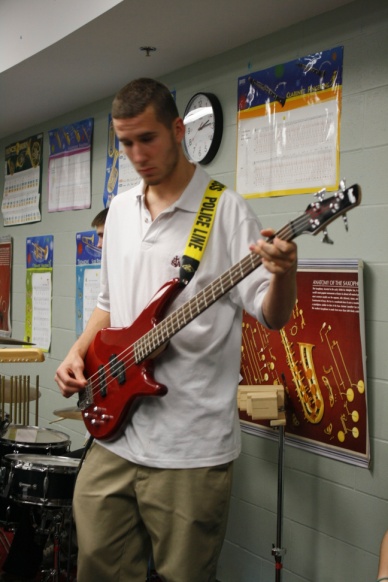 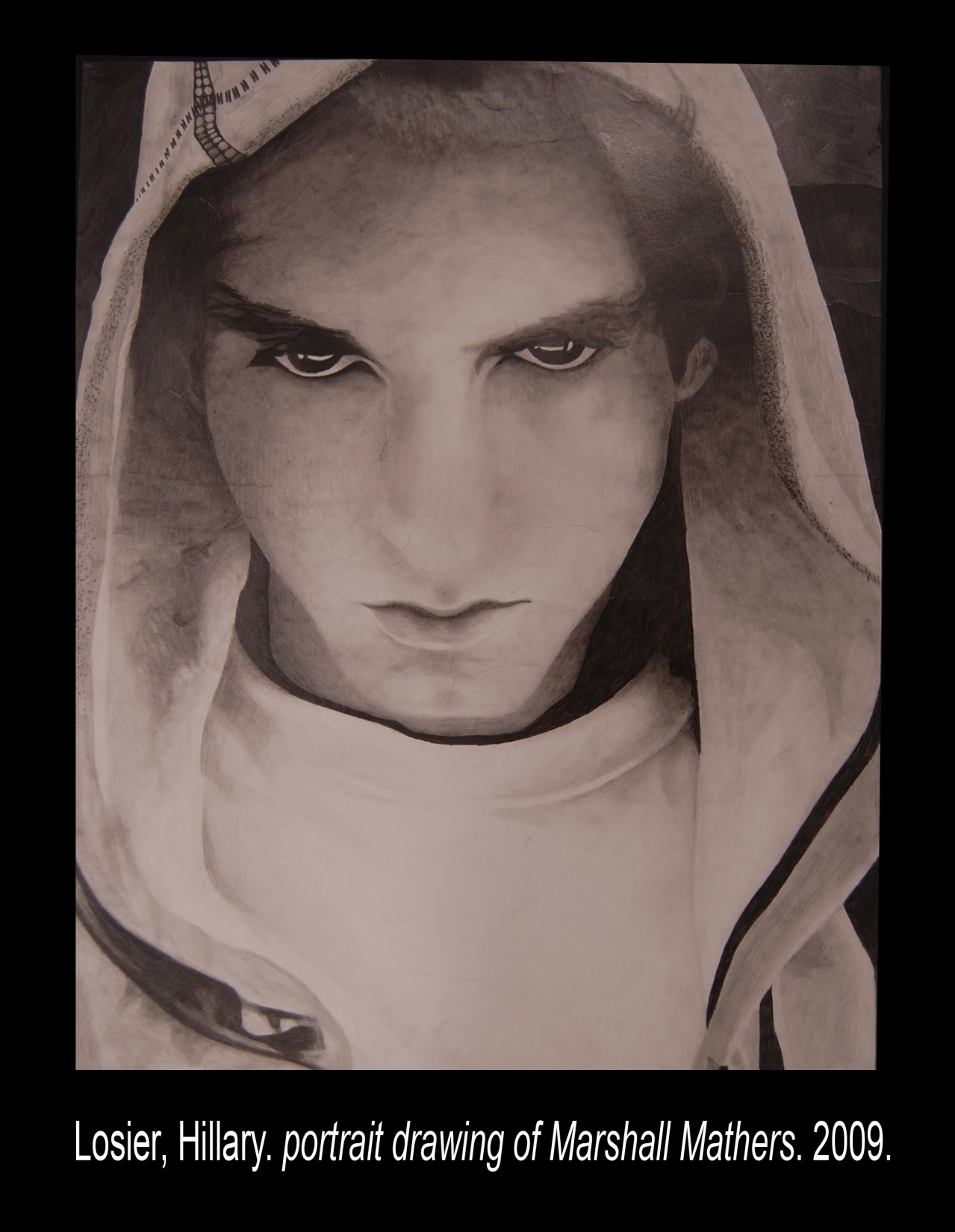 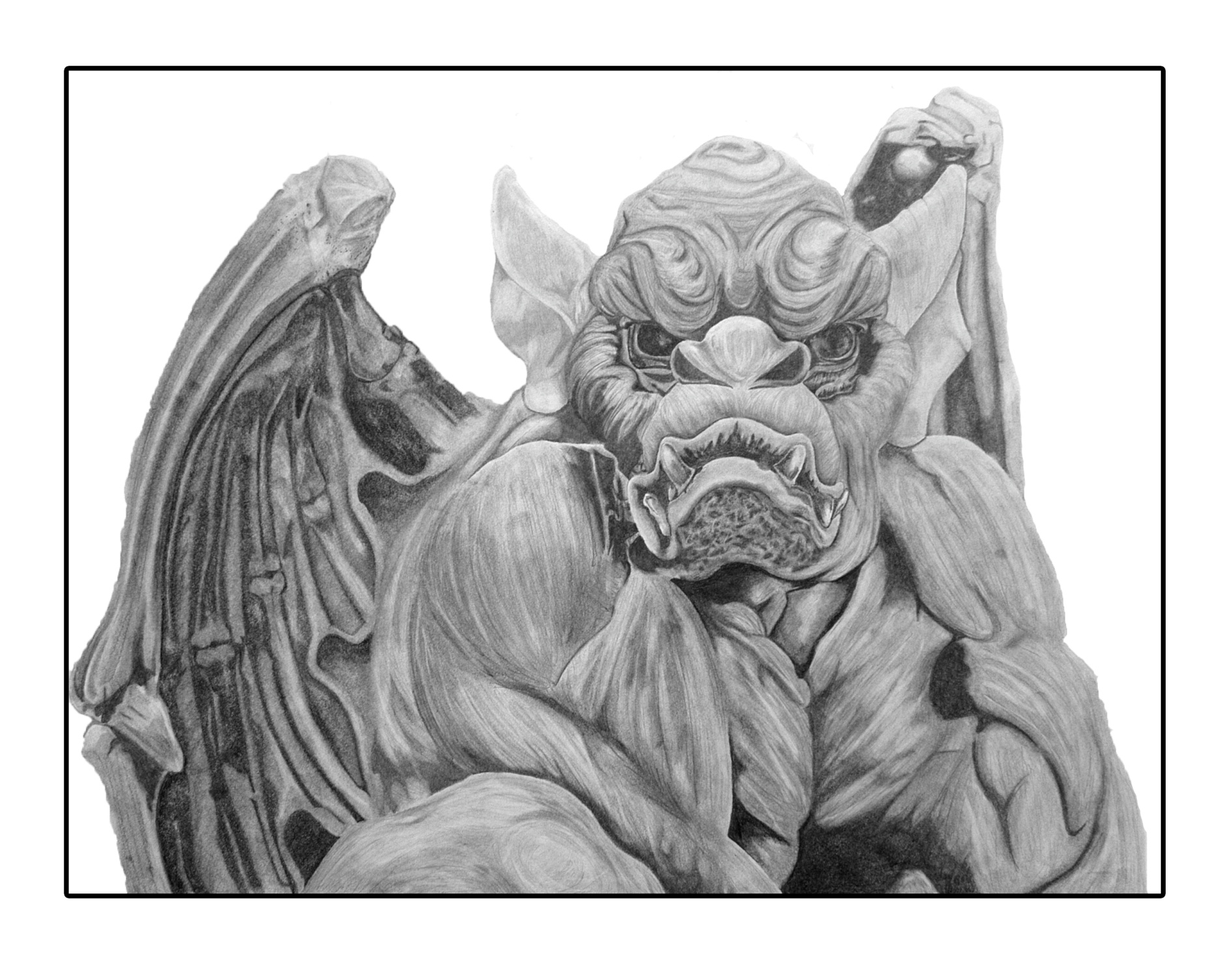 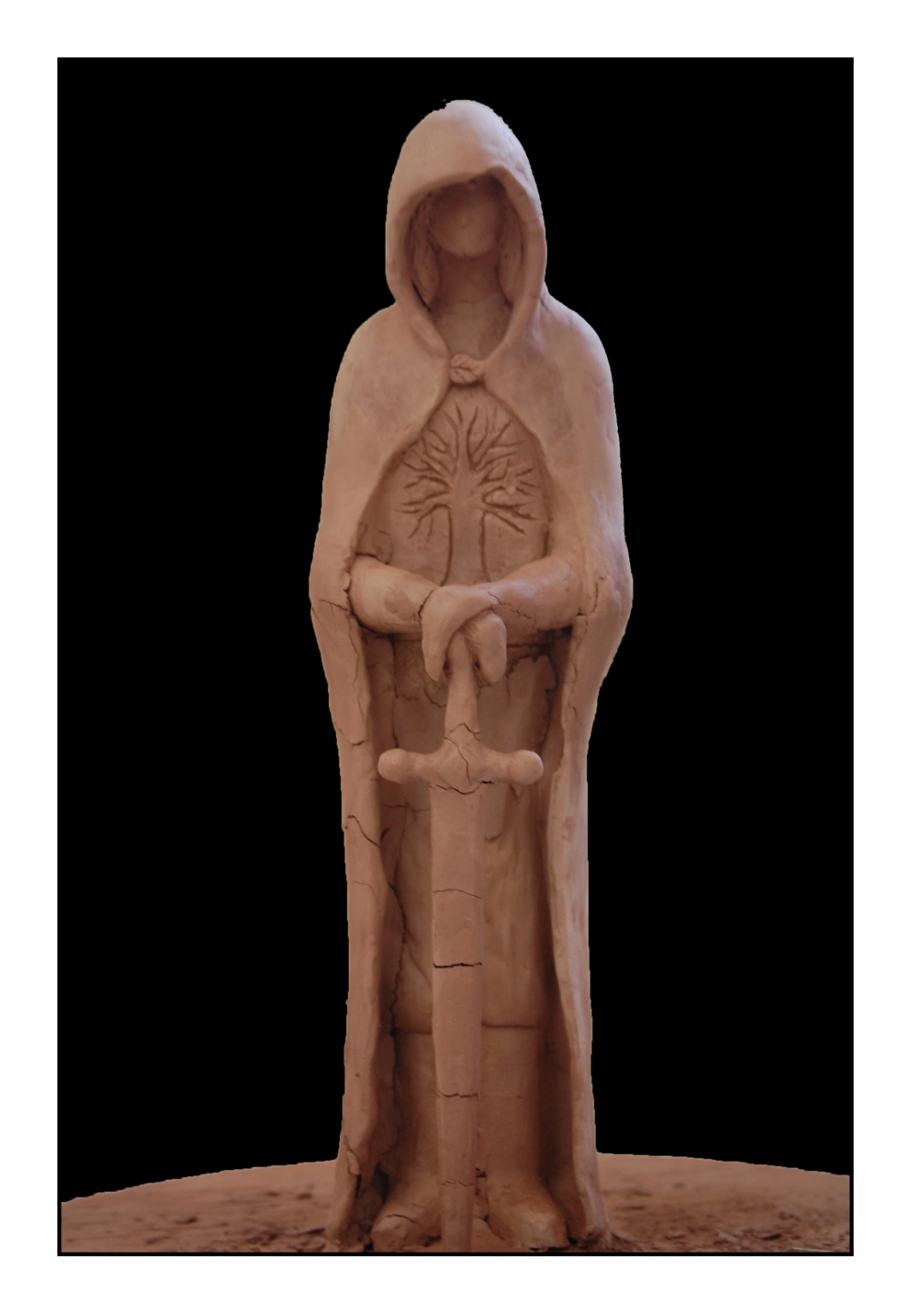 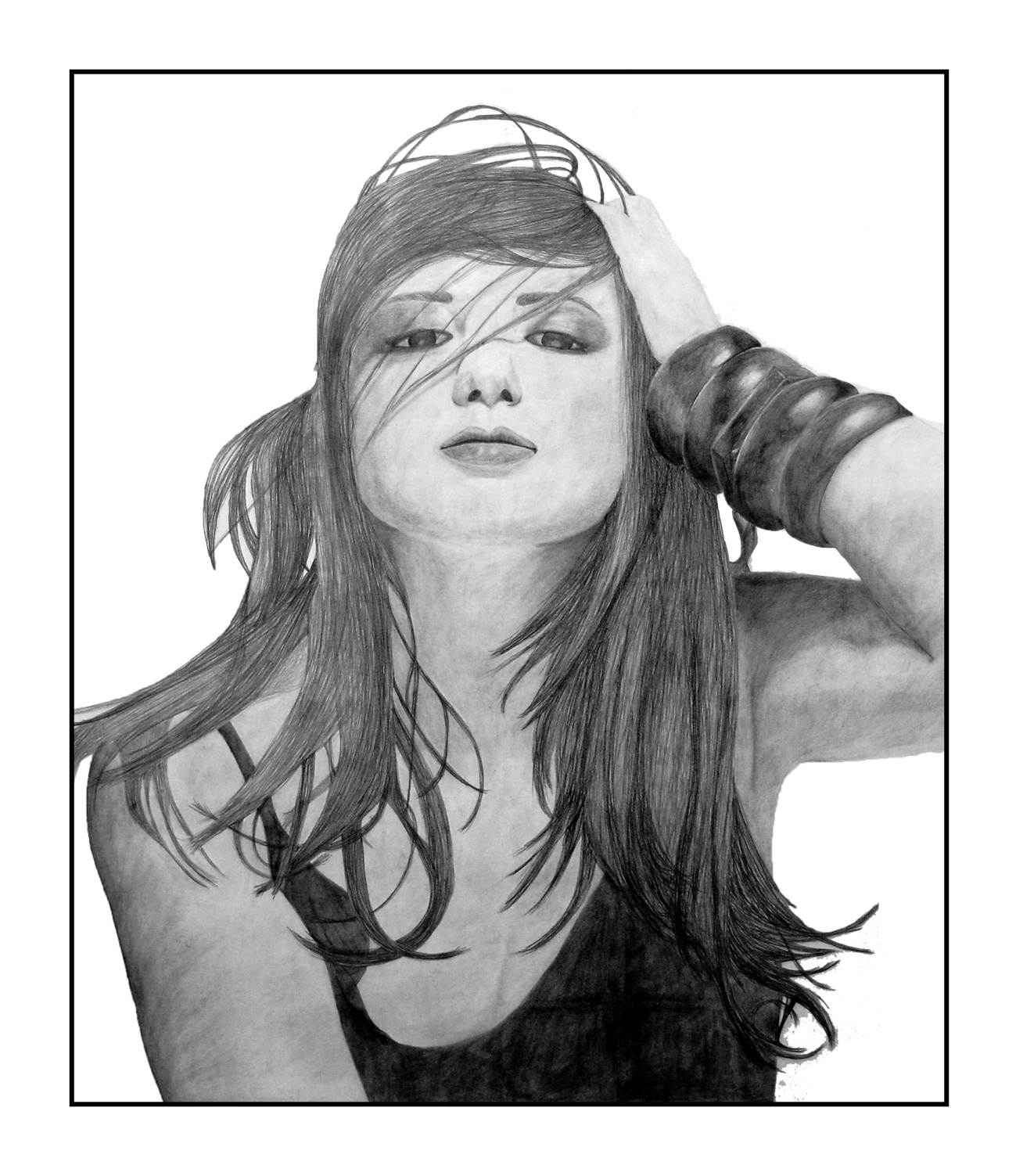 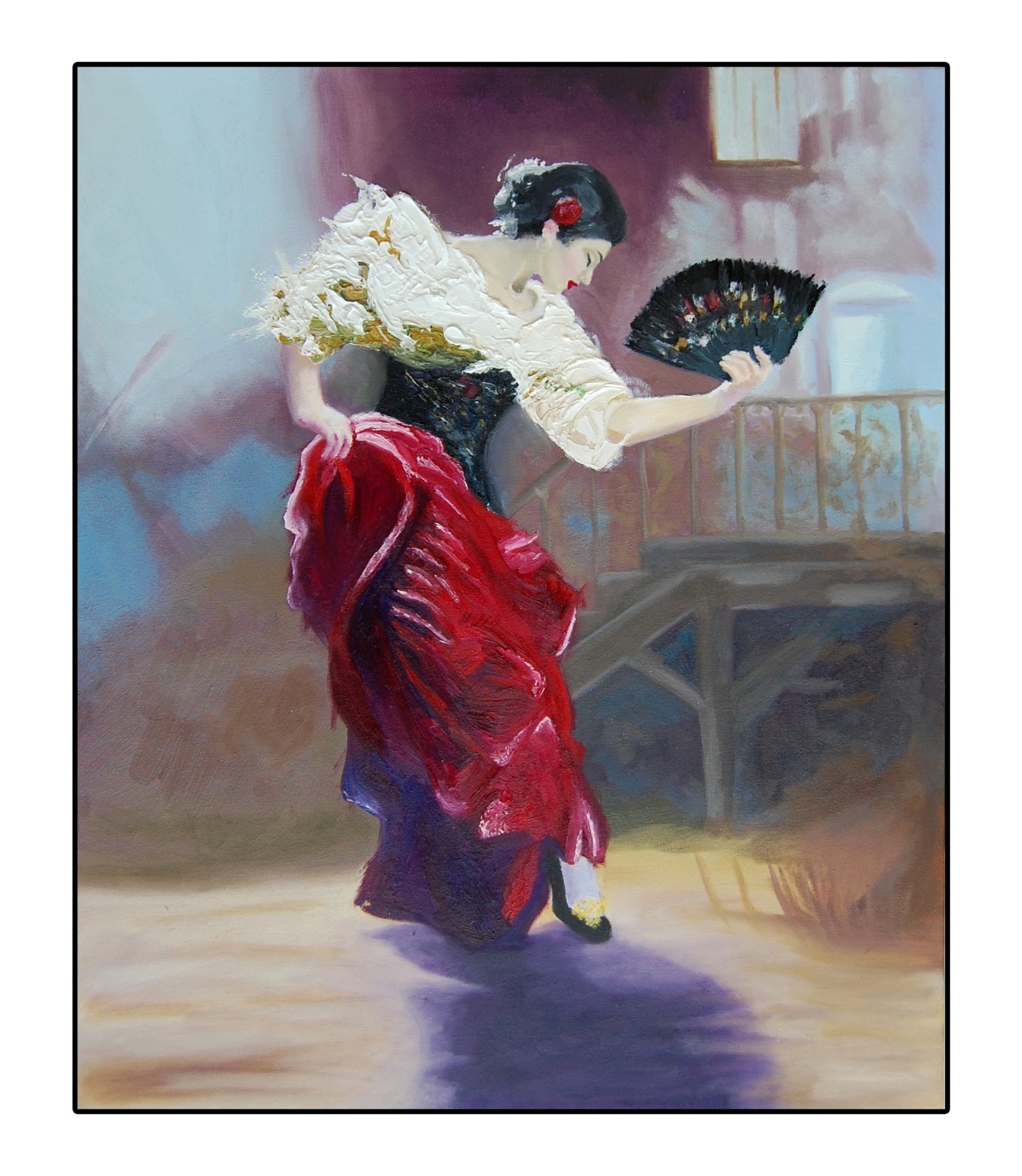 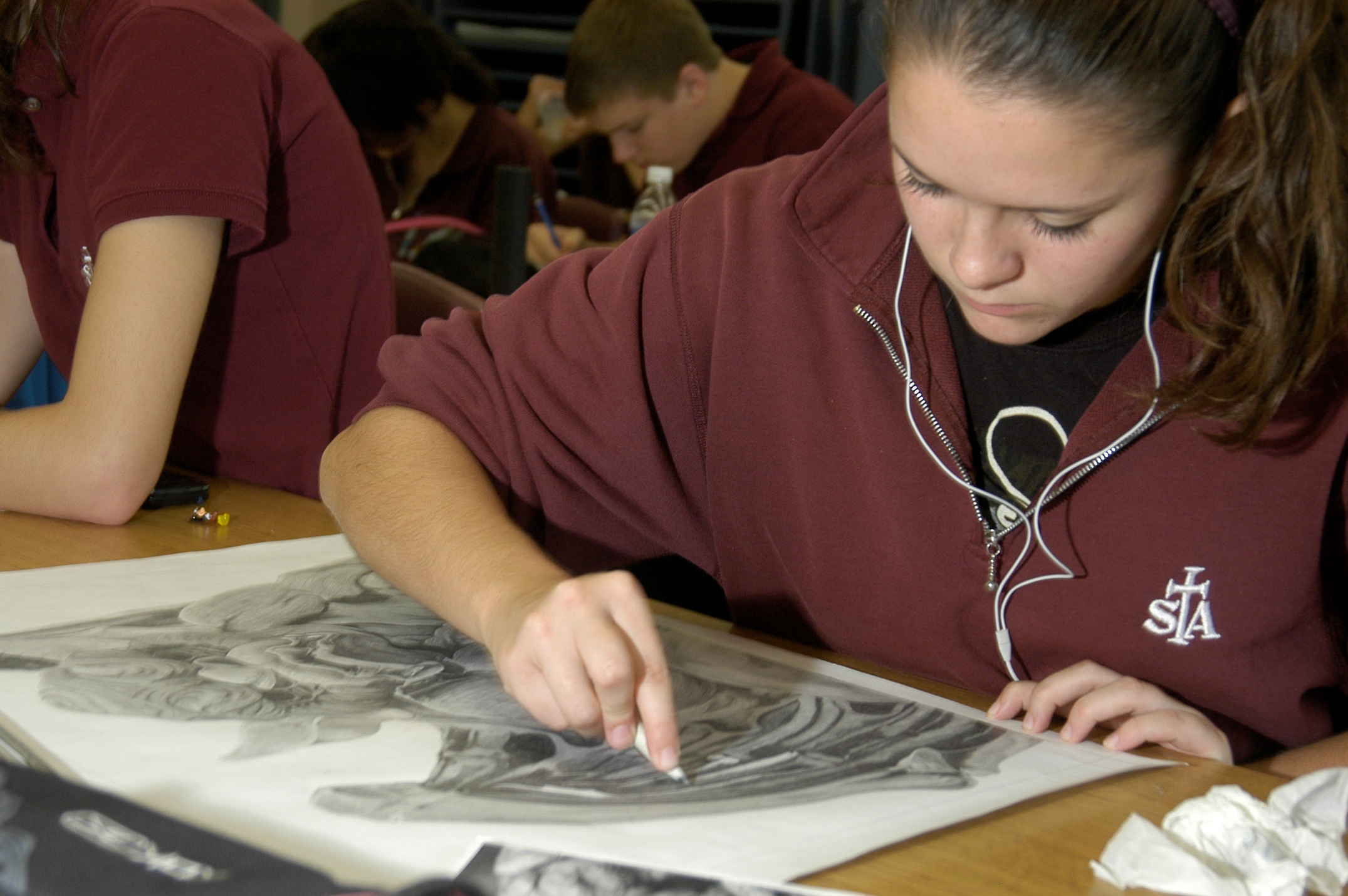 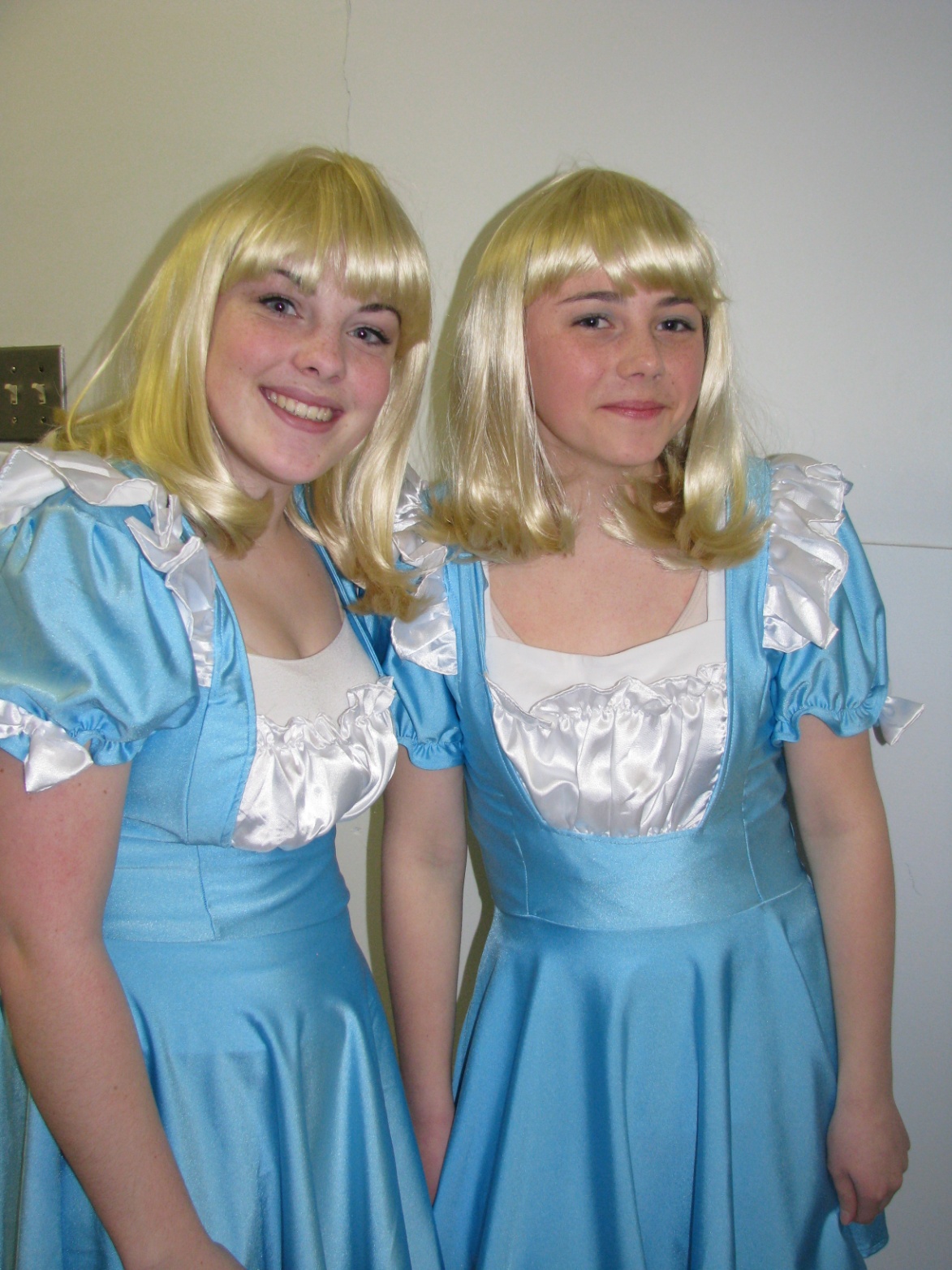 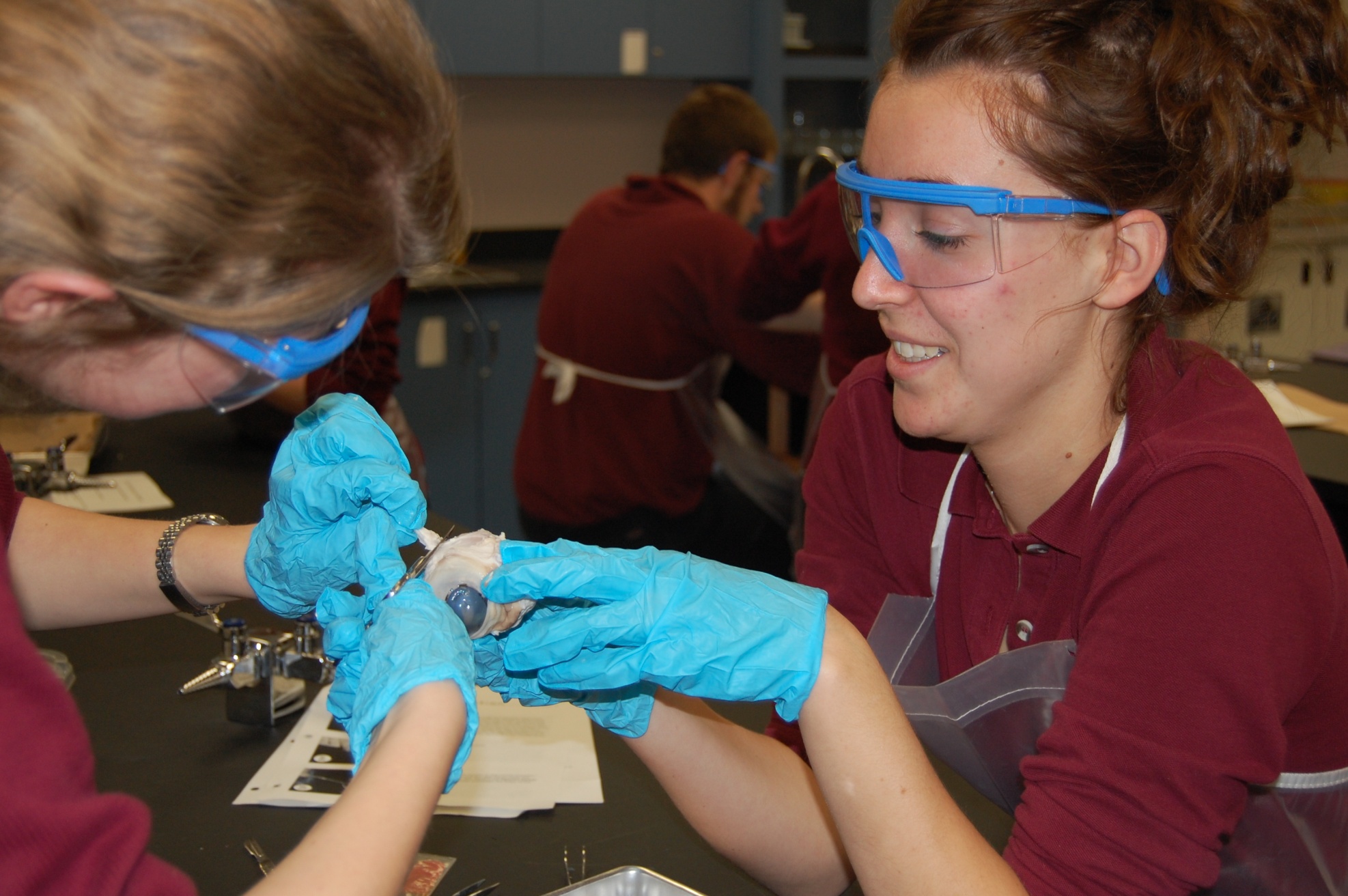 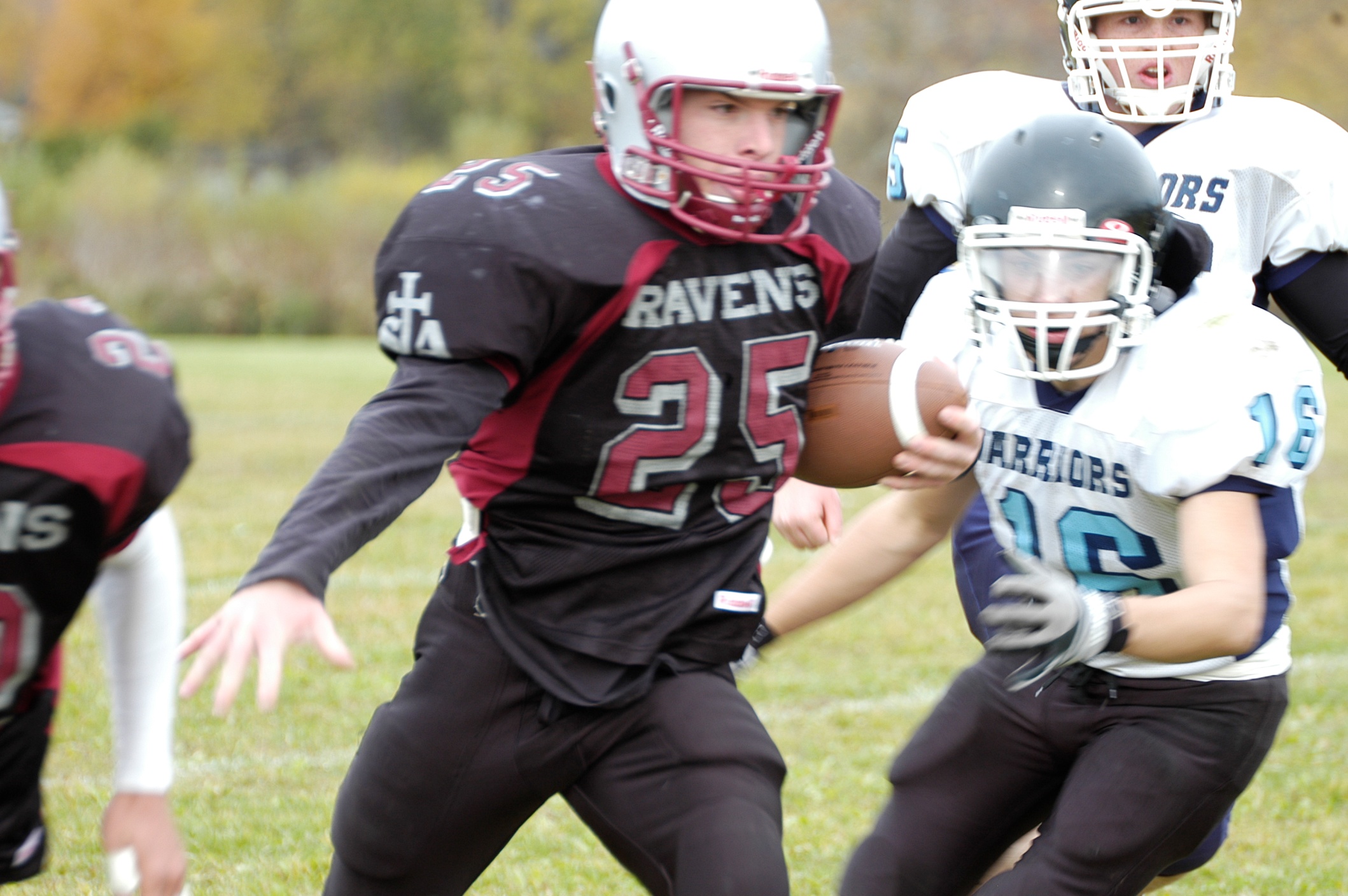 WHY CHOOSE ST. THOMAS
AQUINAS CATHOLIC
HIGH SCHOOL?
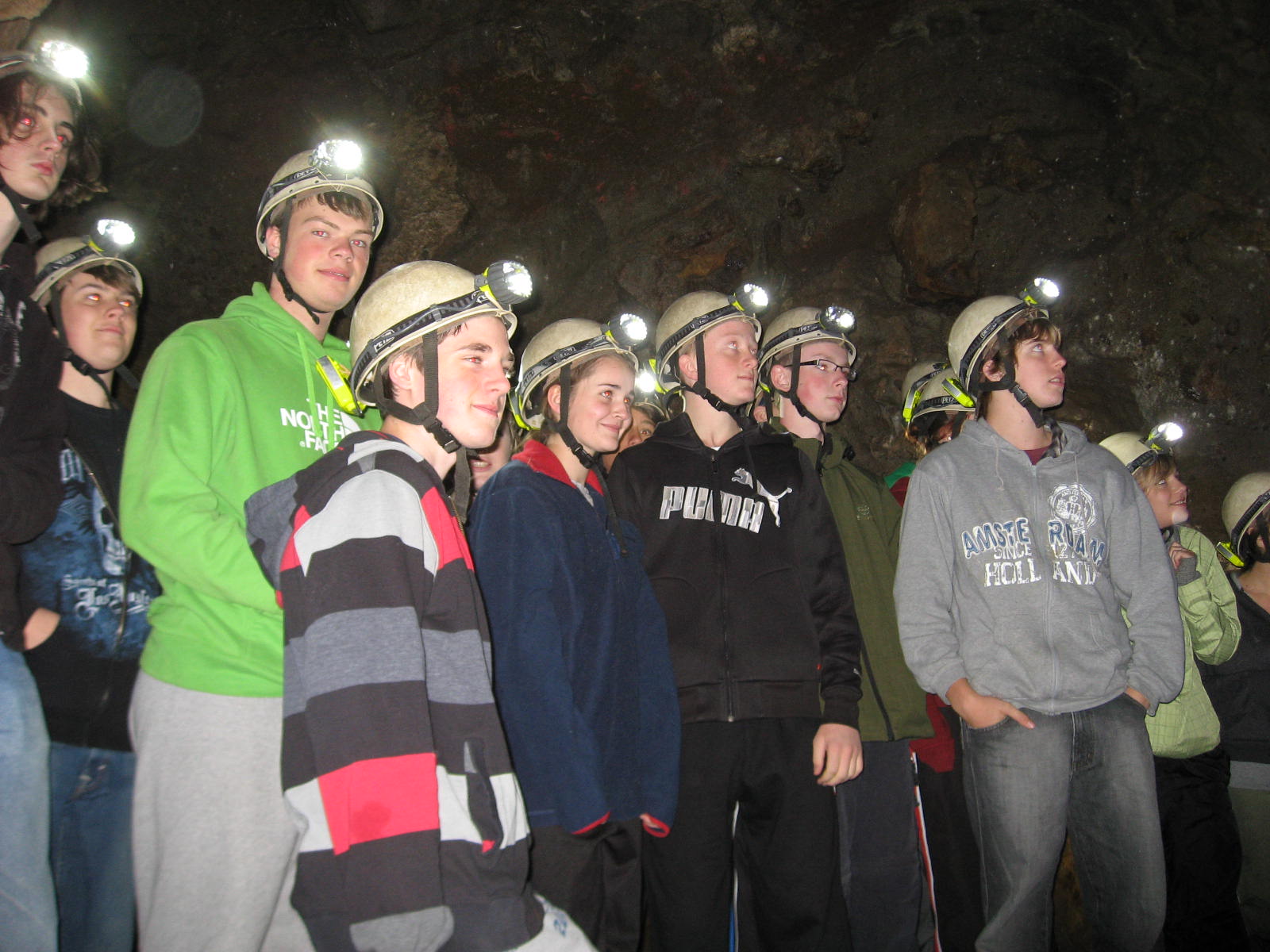 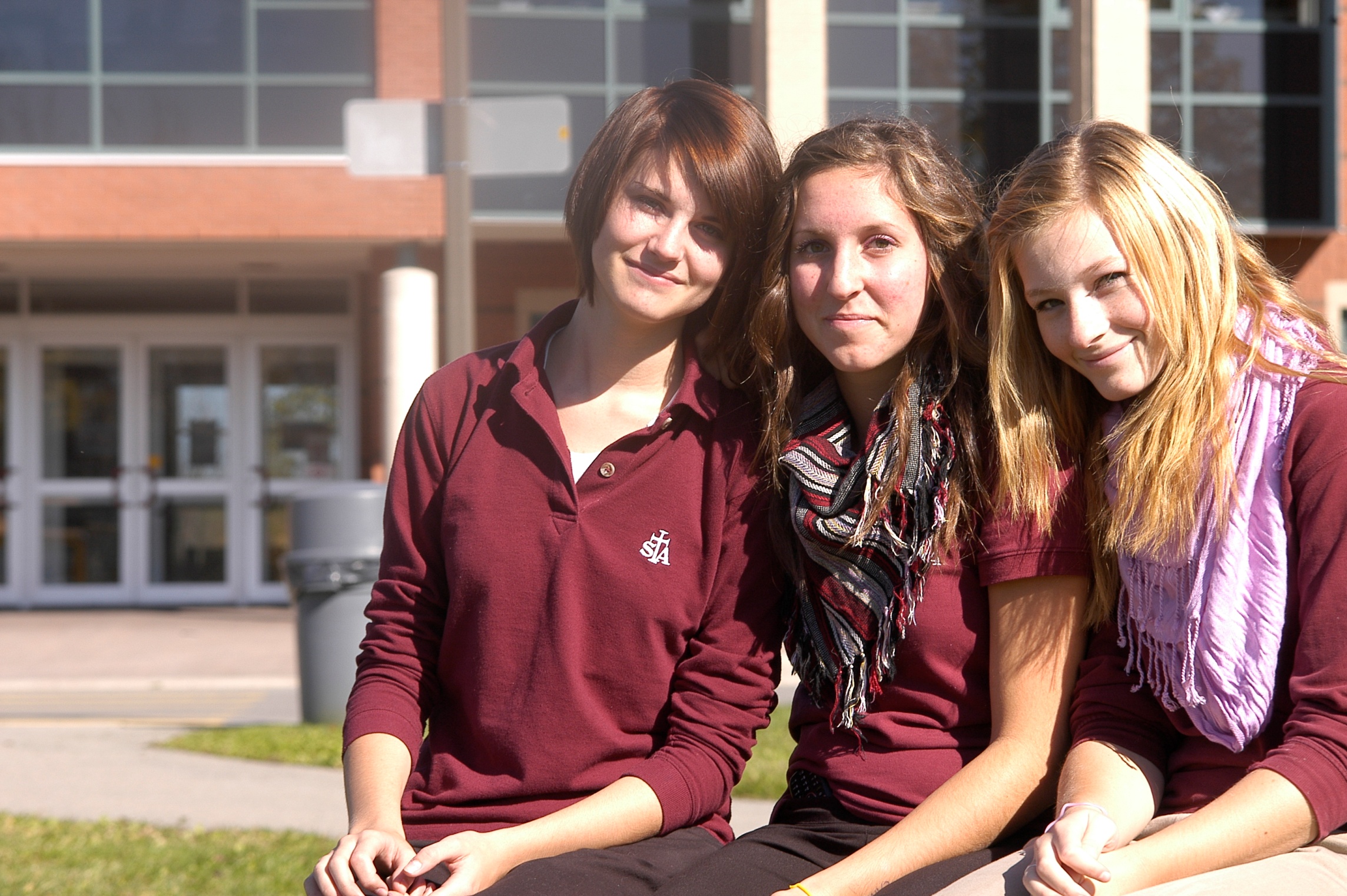 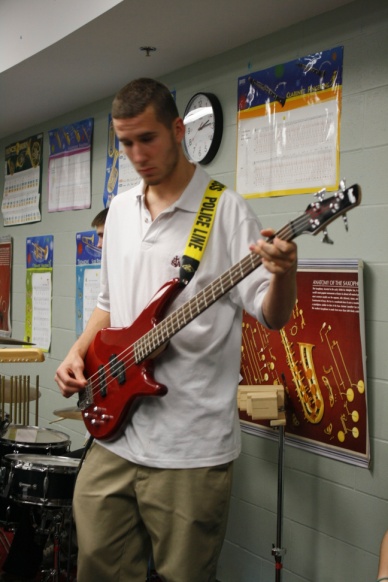 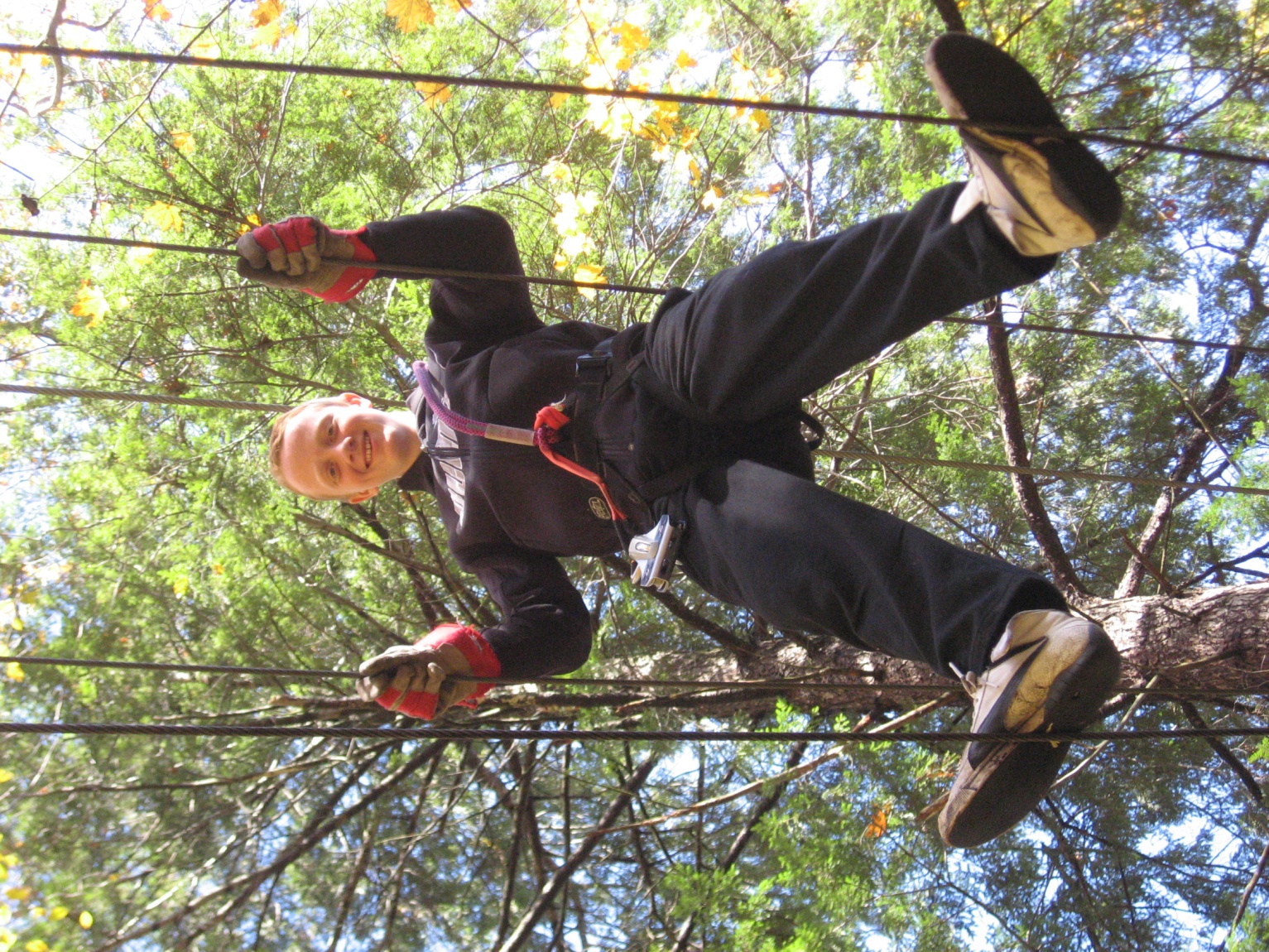 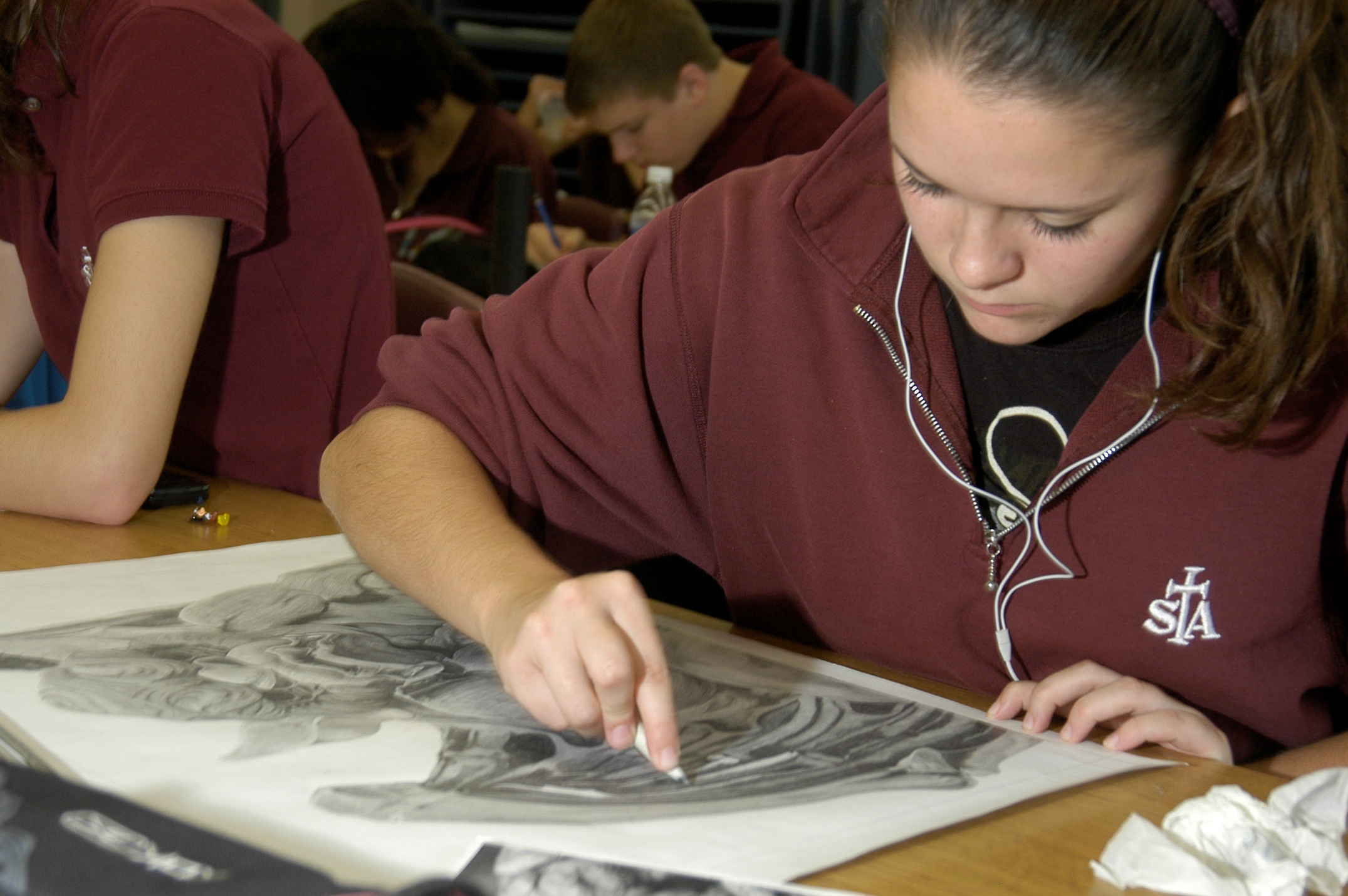 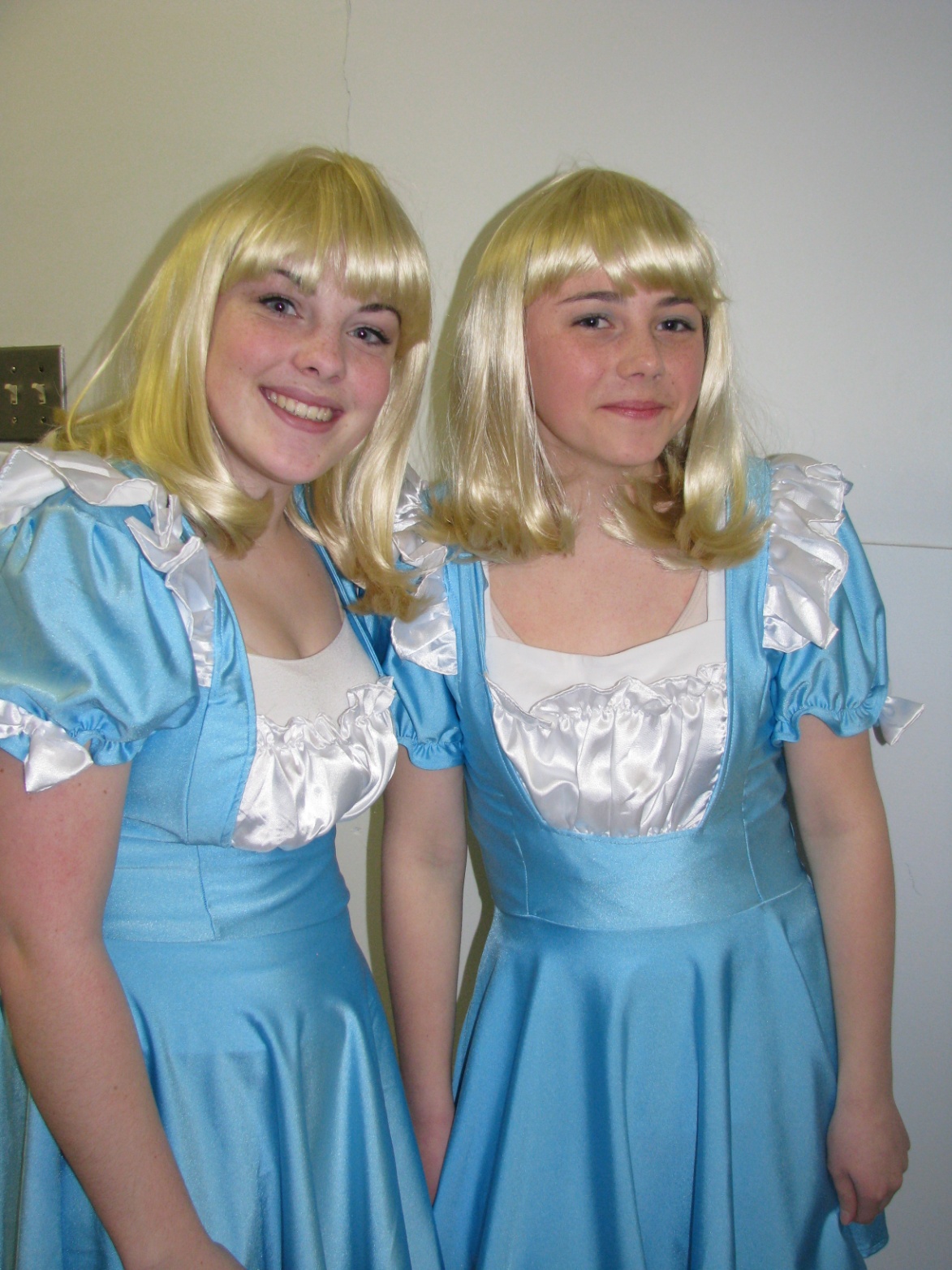 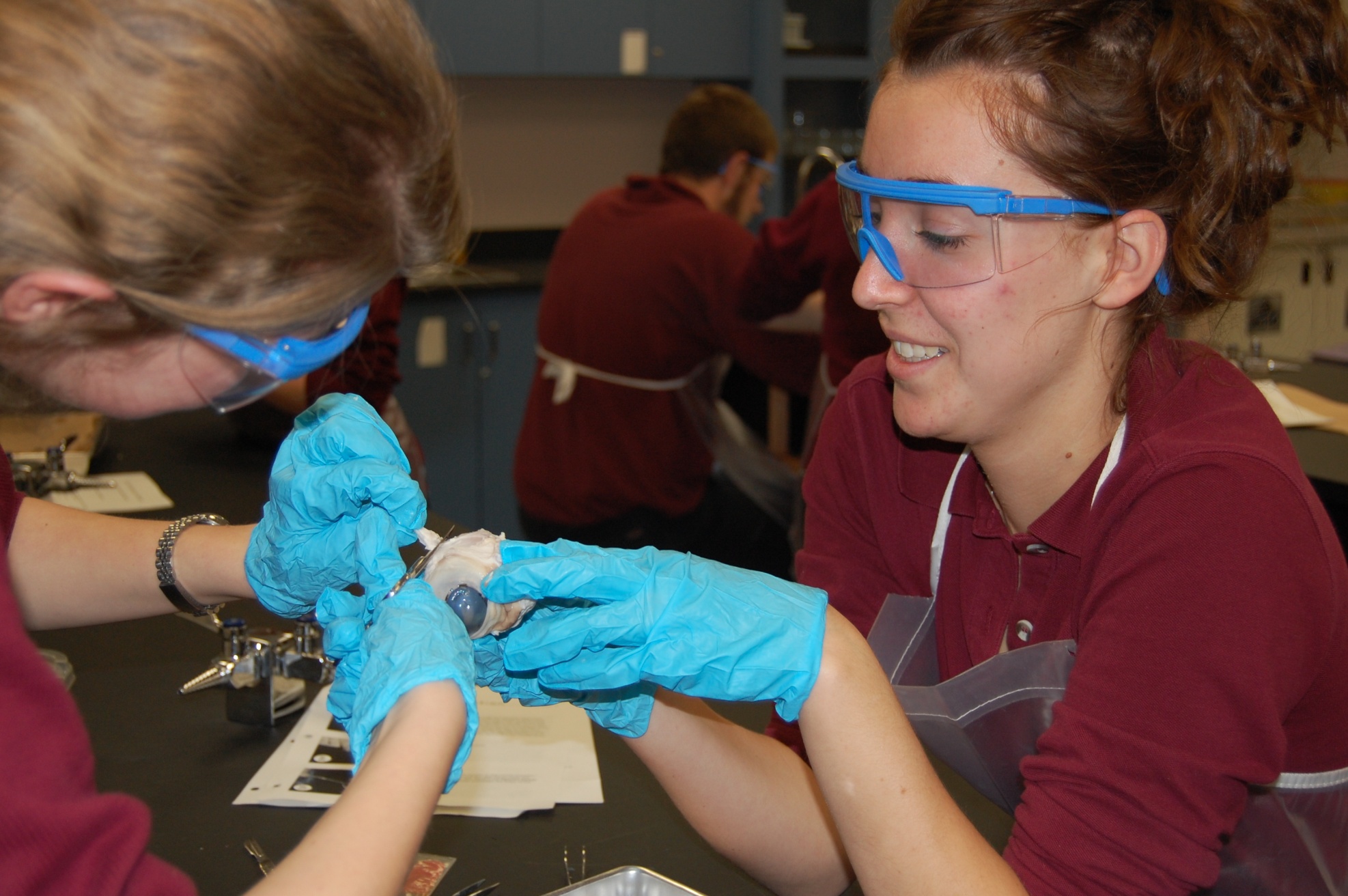 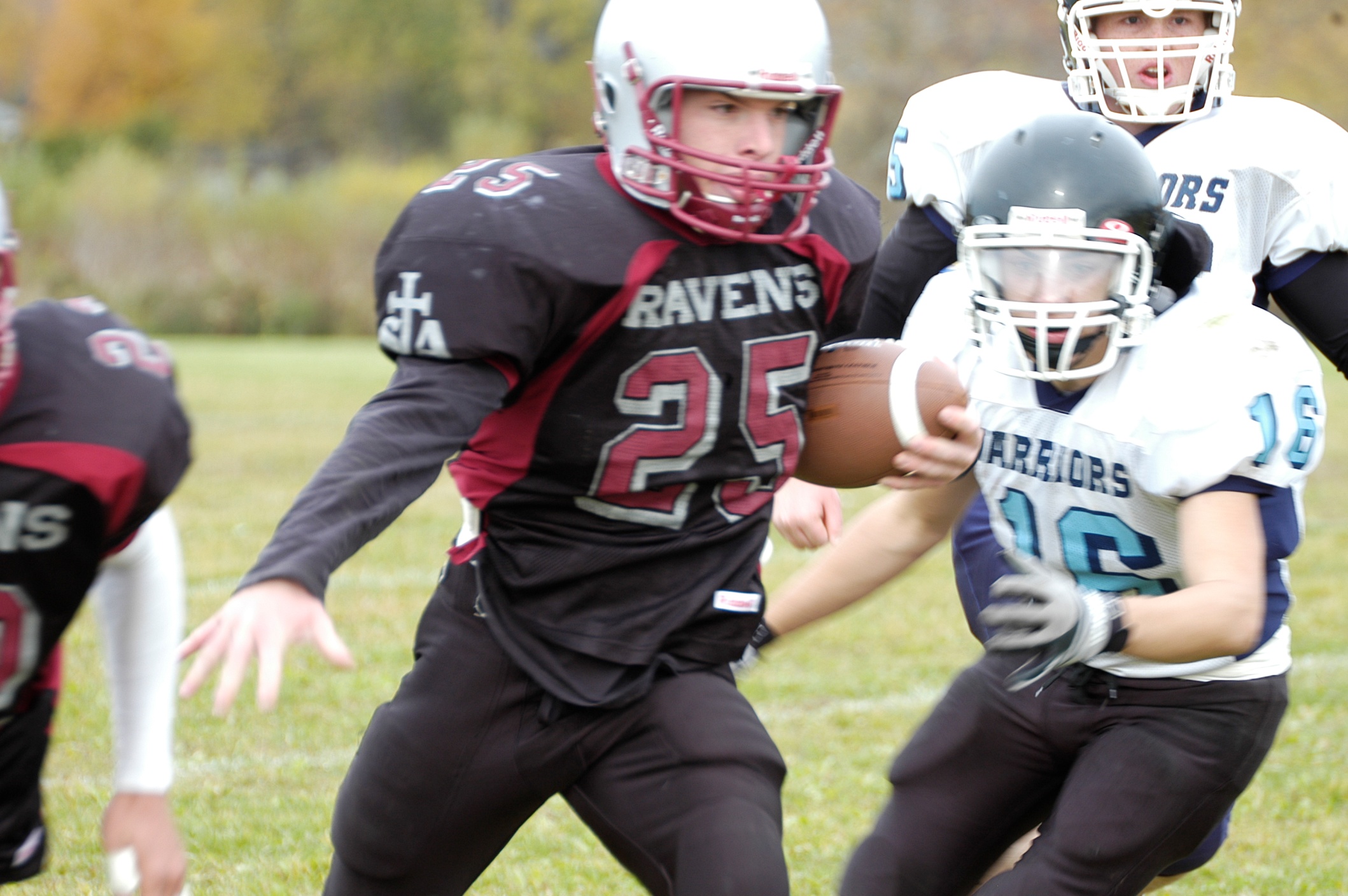 SPECIALIST HIGH SKILLS MAJOR
ENVIRONMENTAL SCIENCE
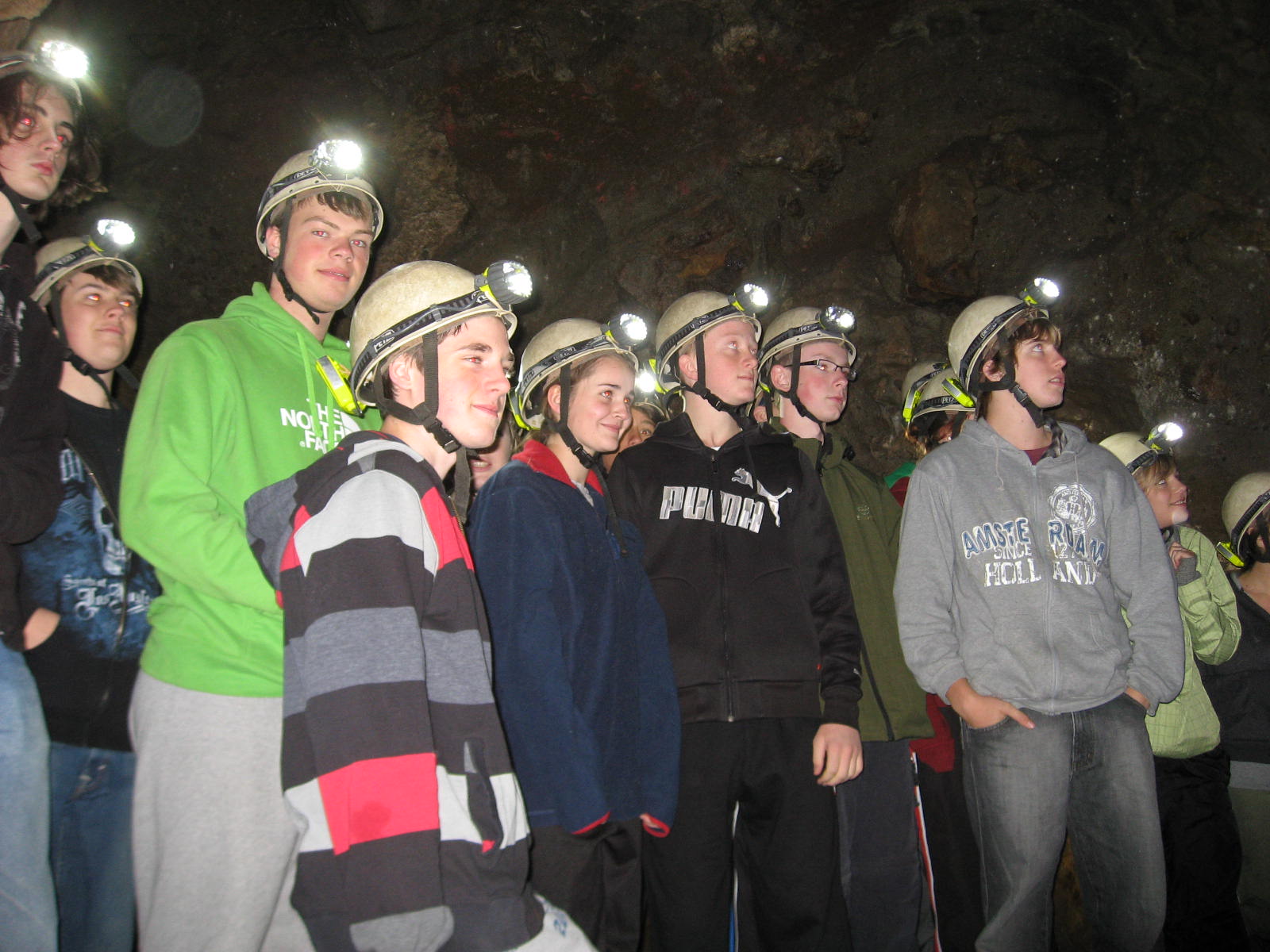 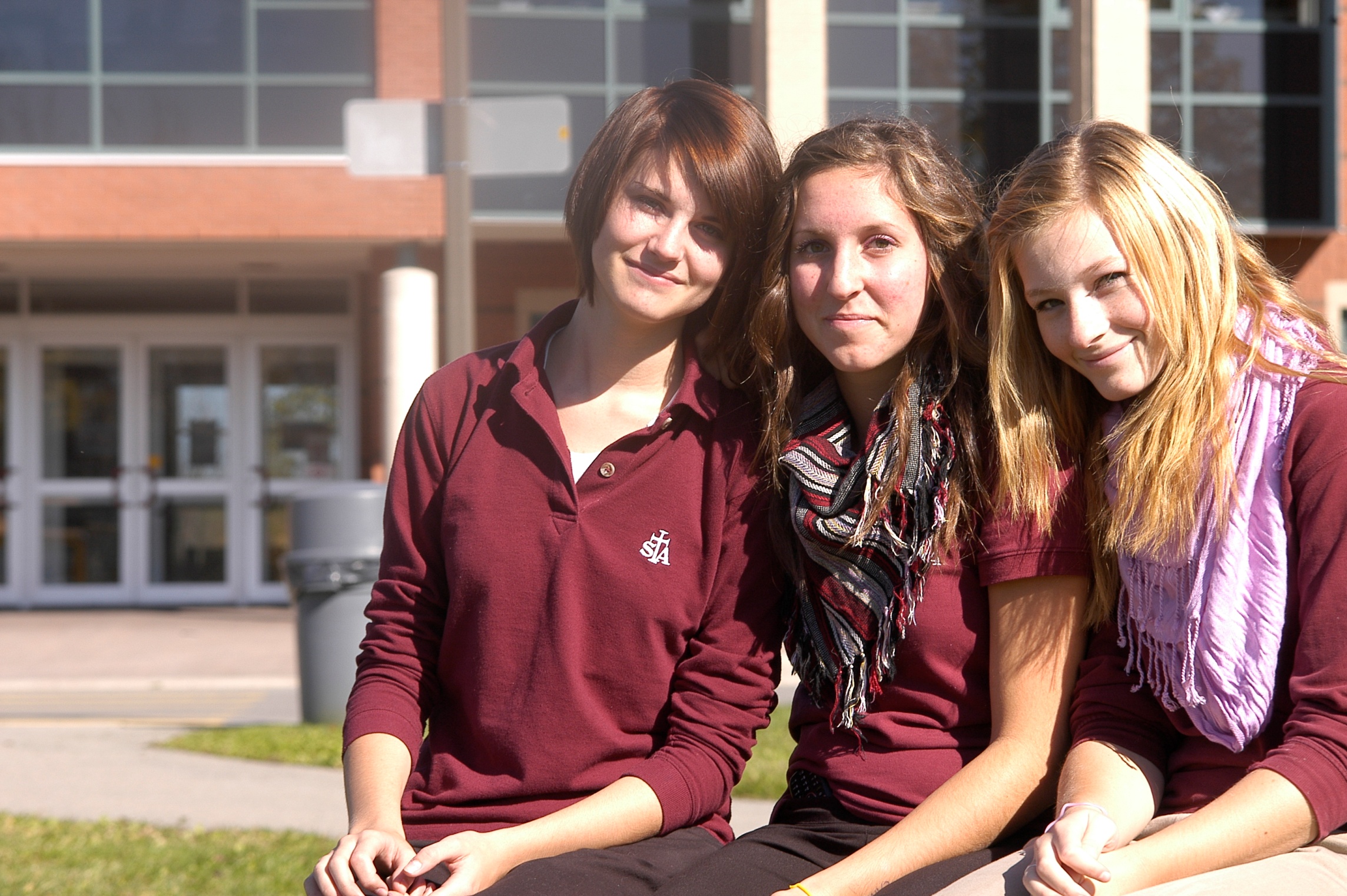 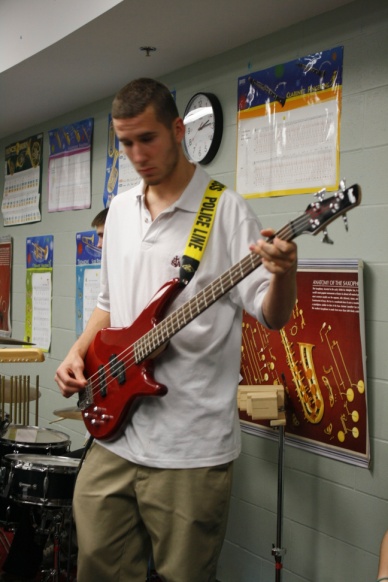 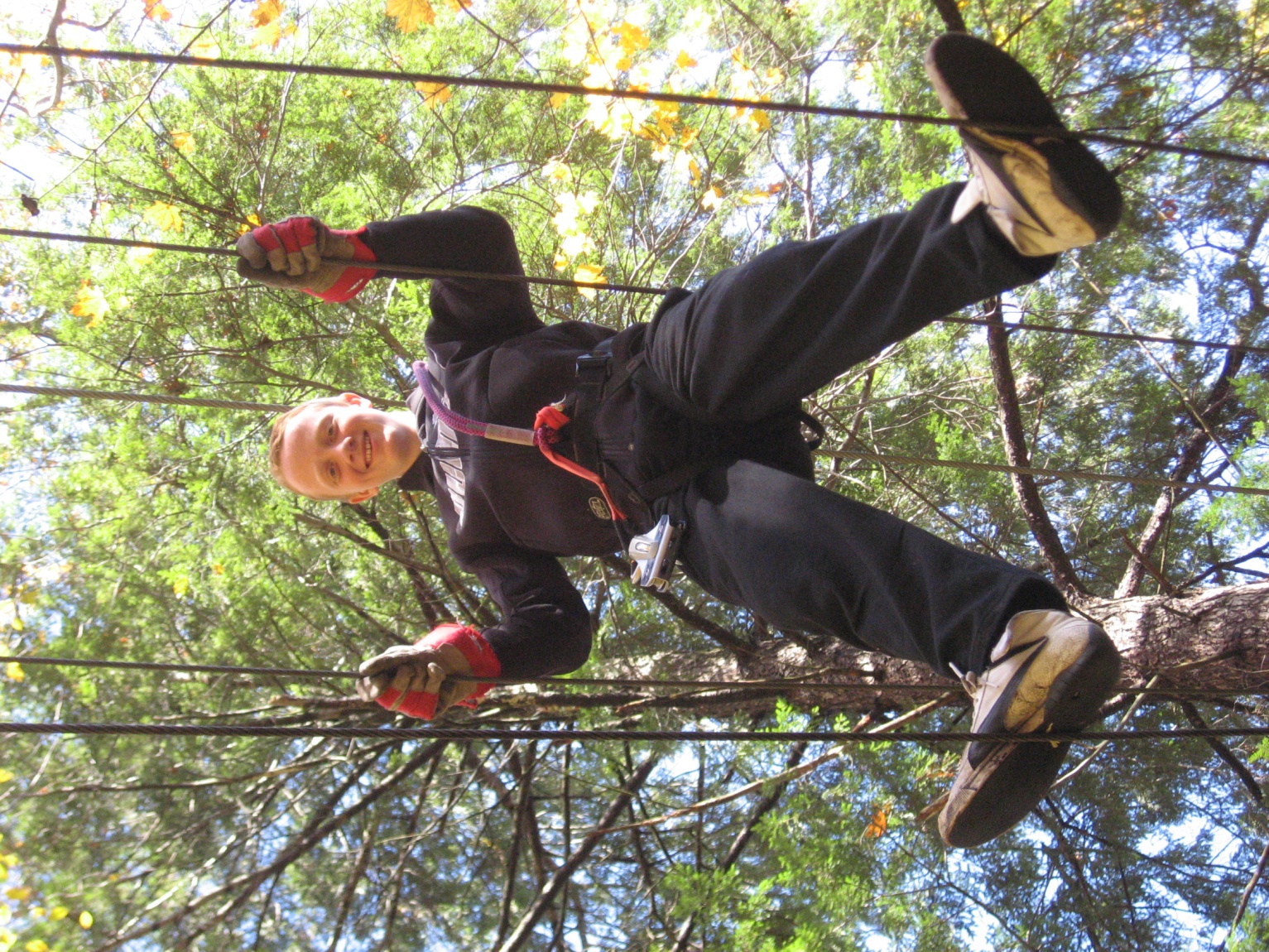 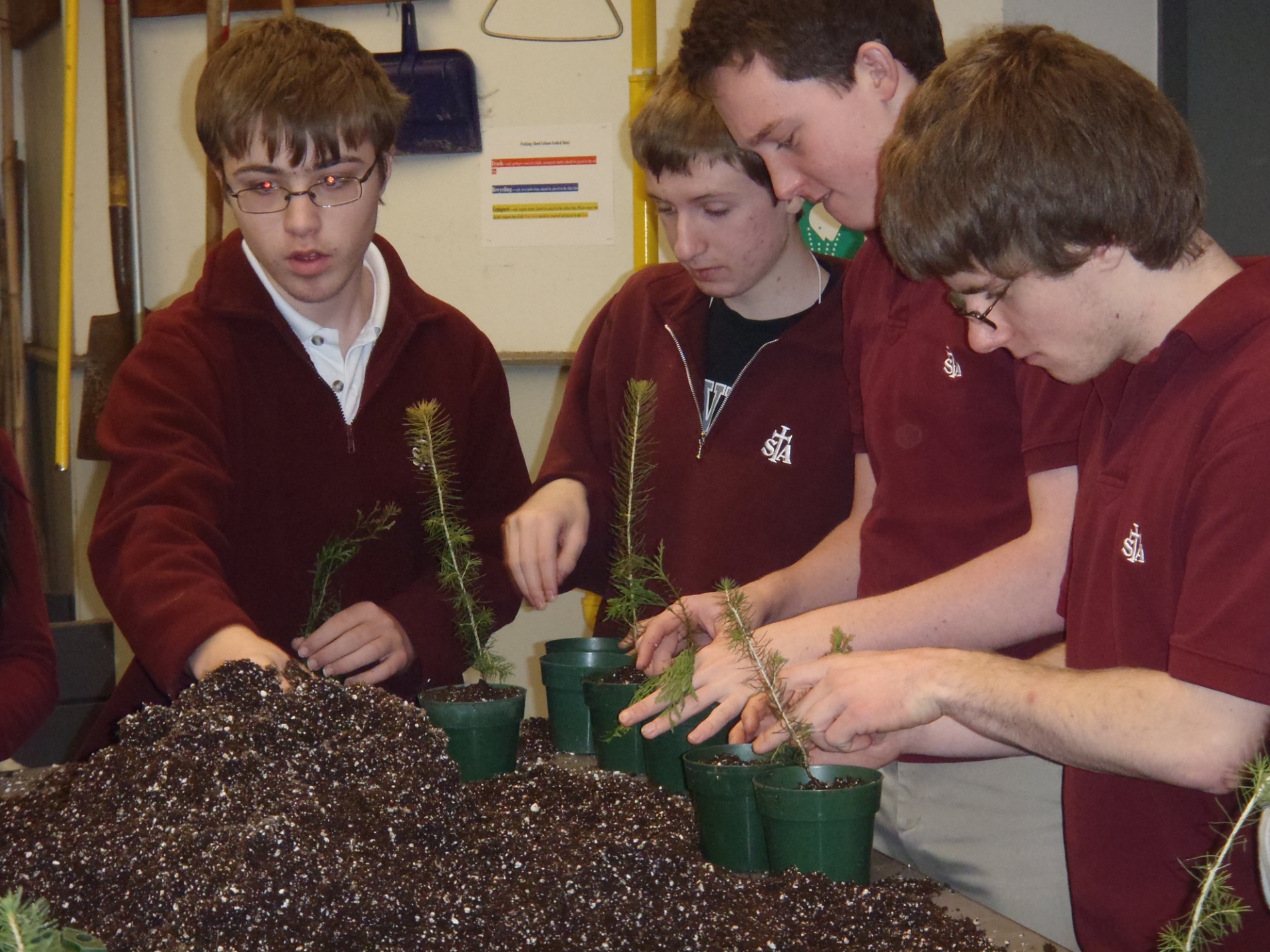 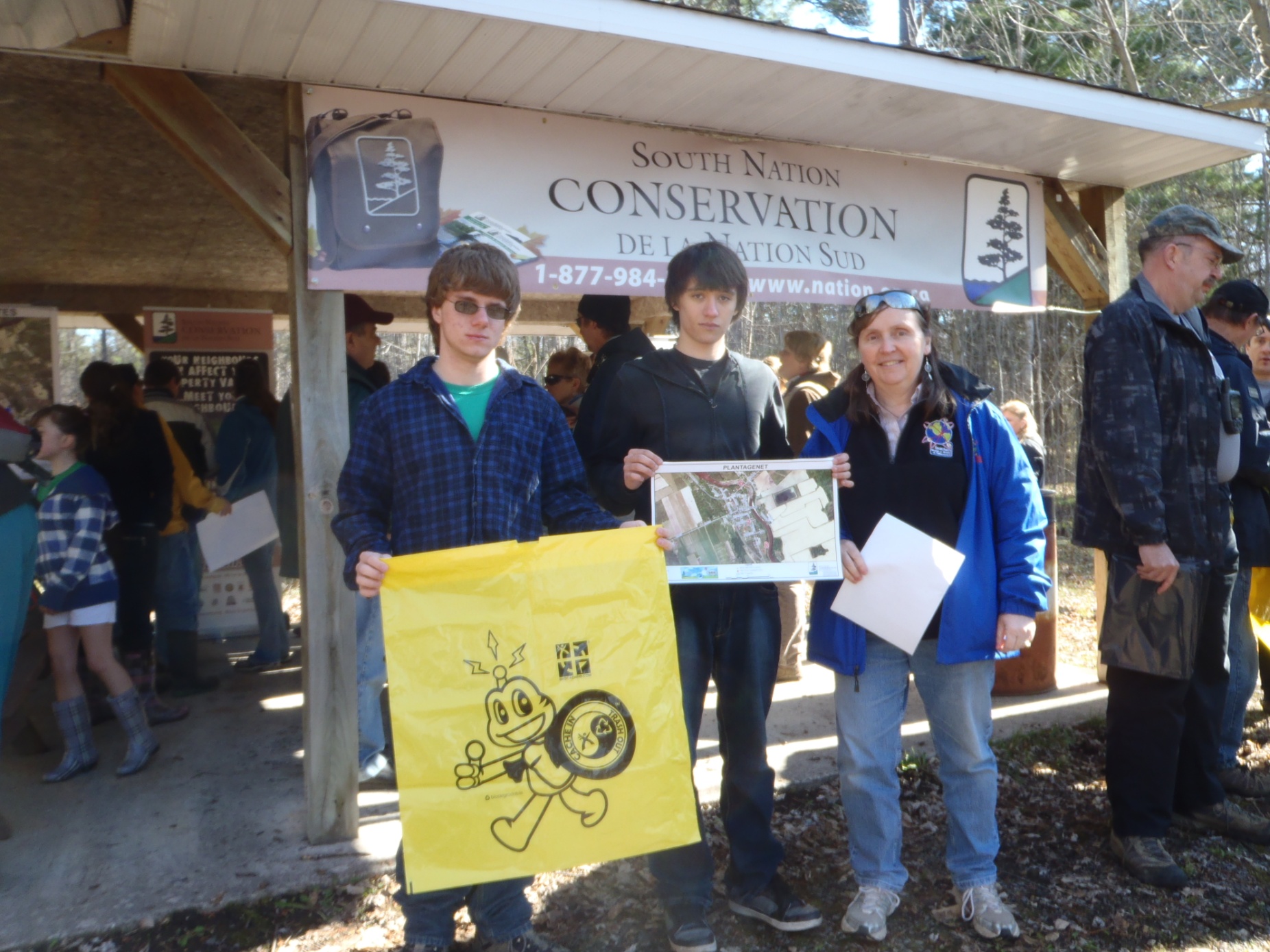 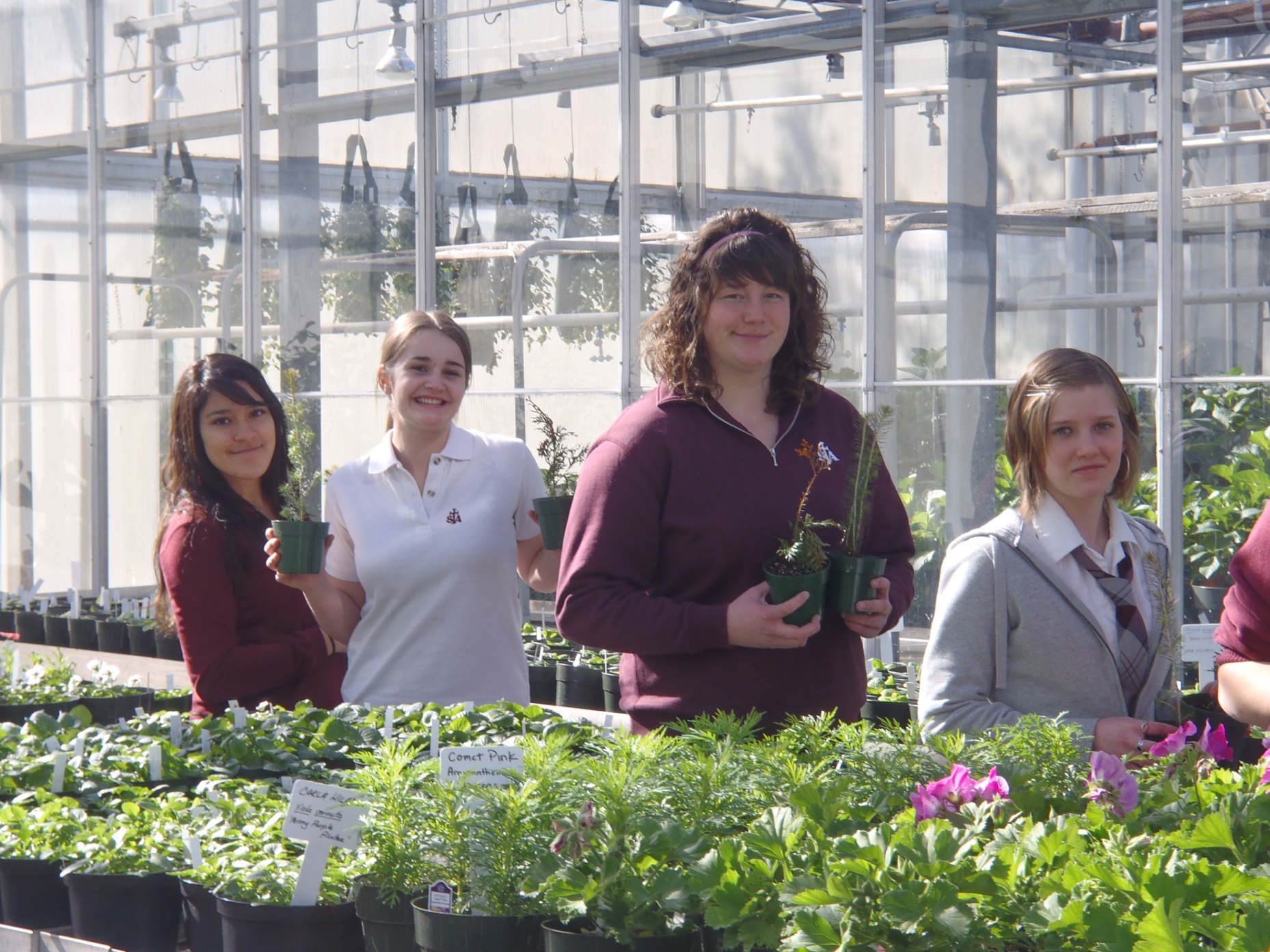 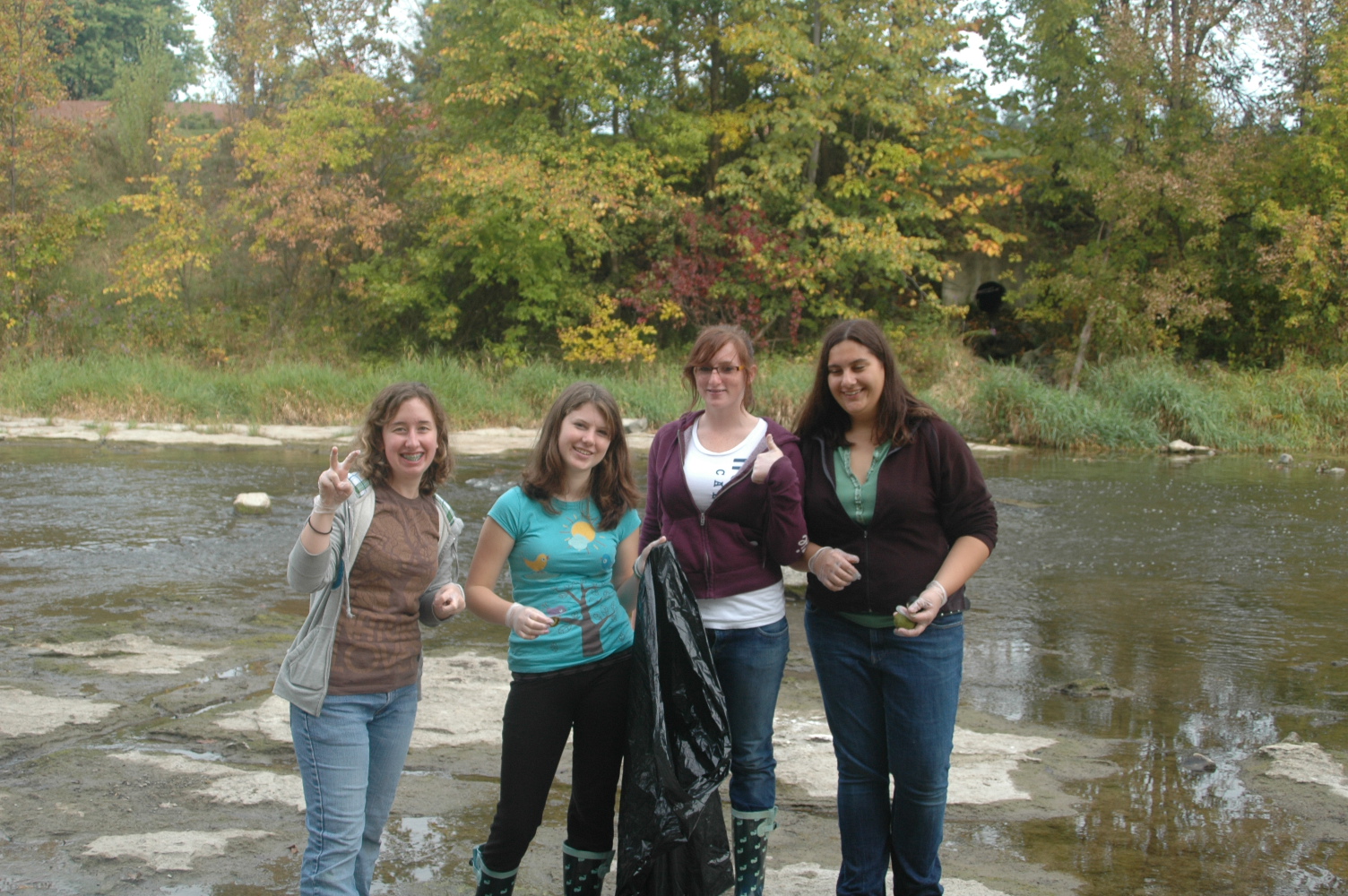 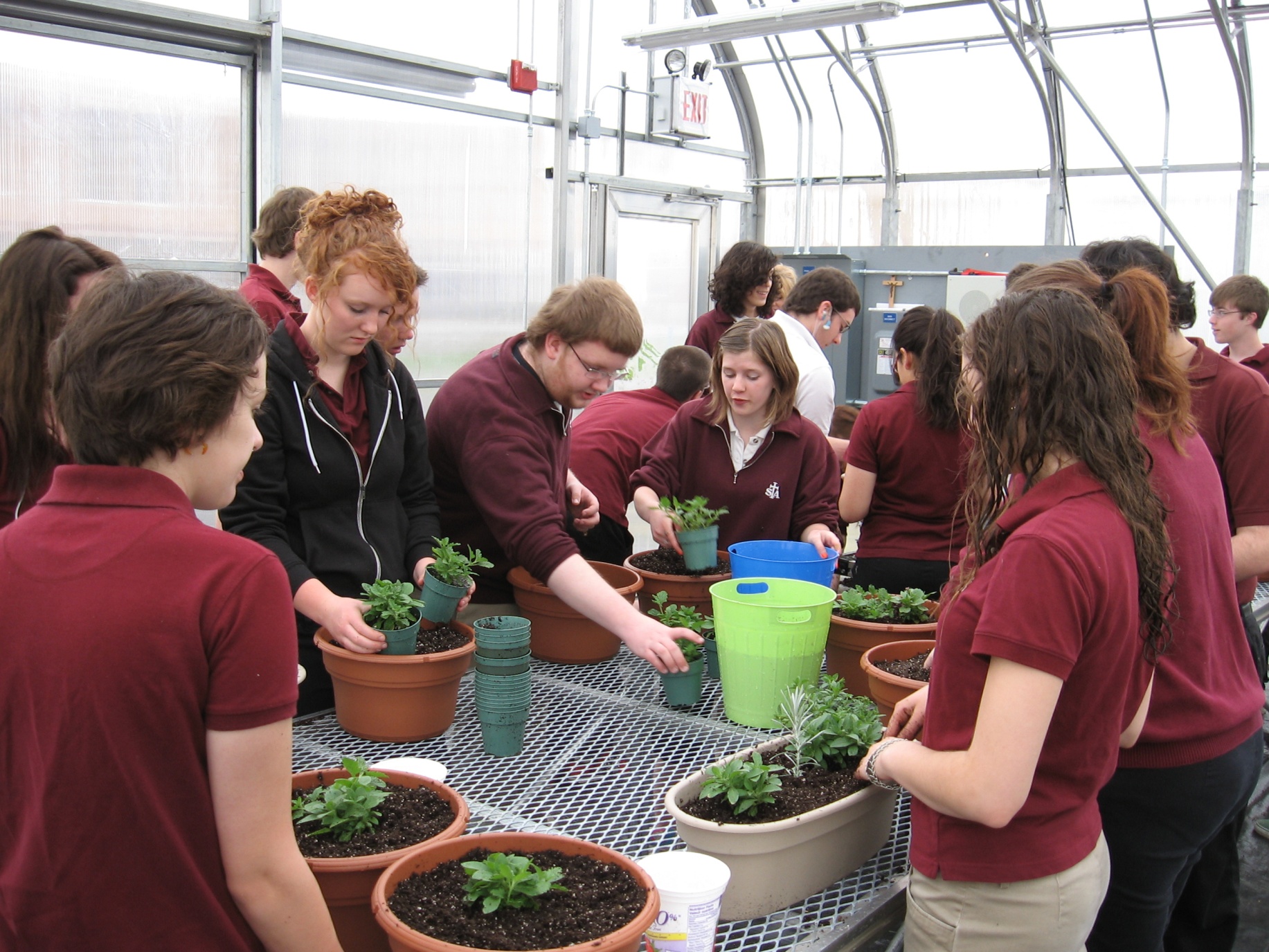 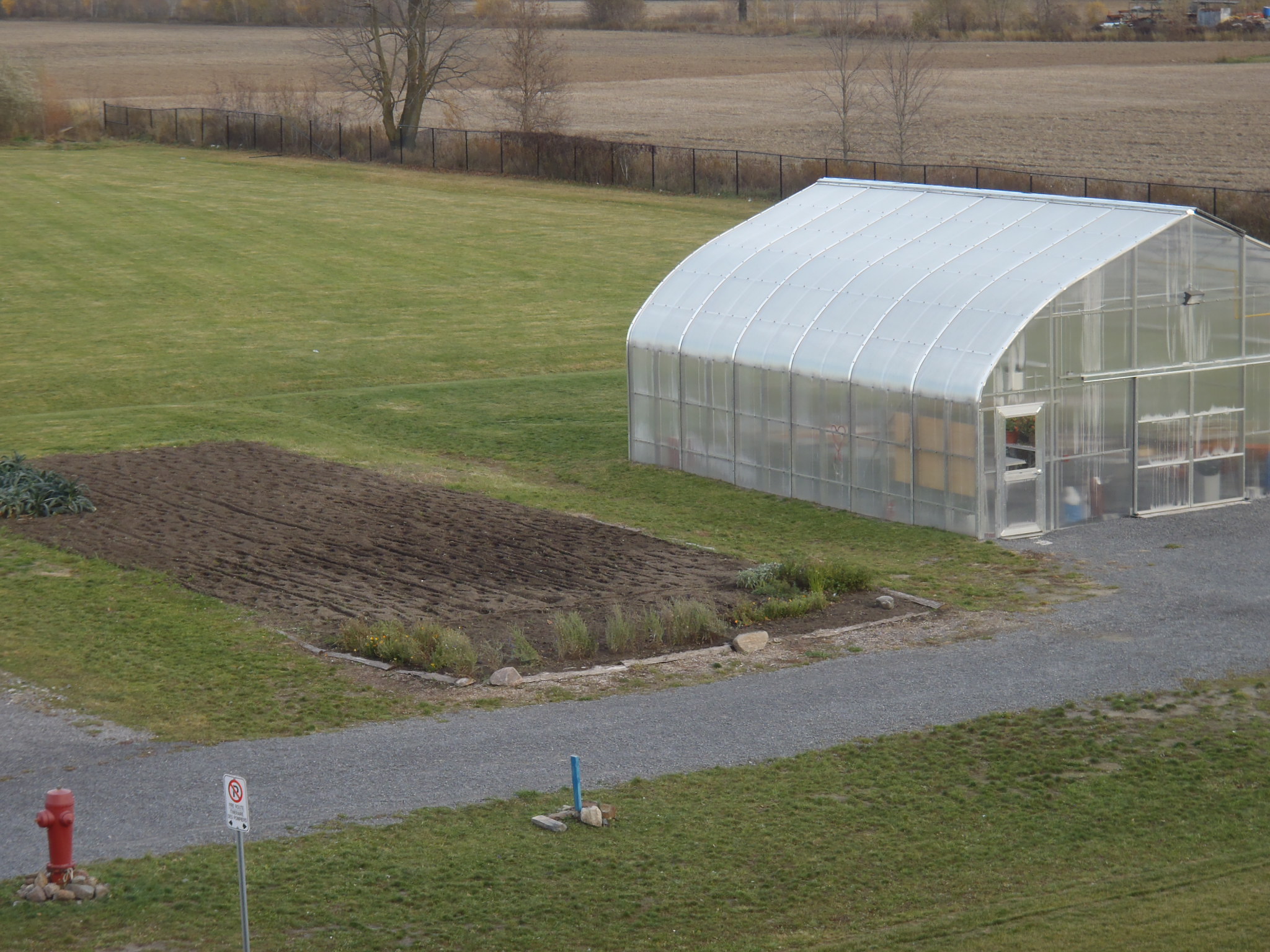 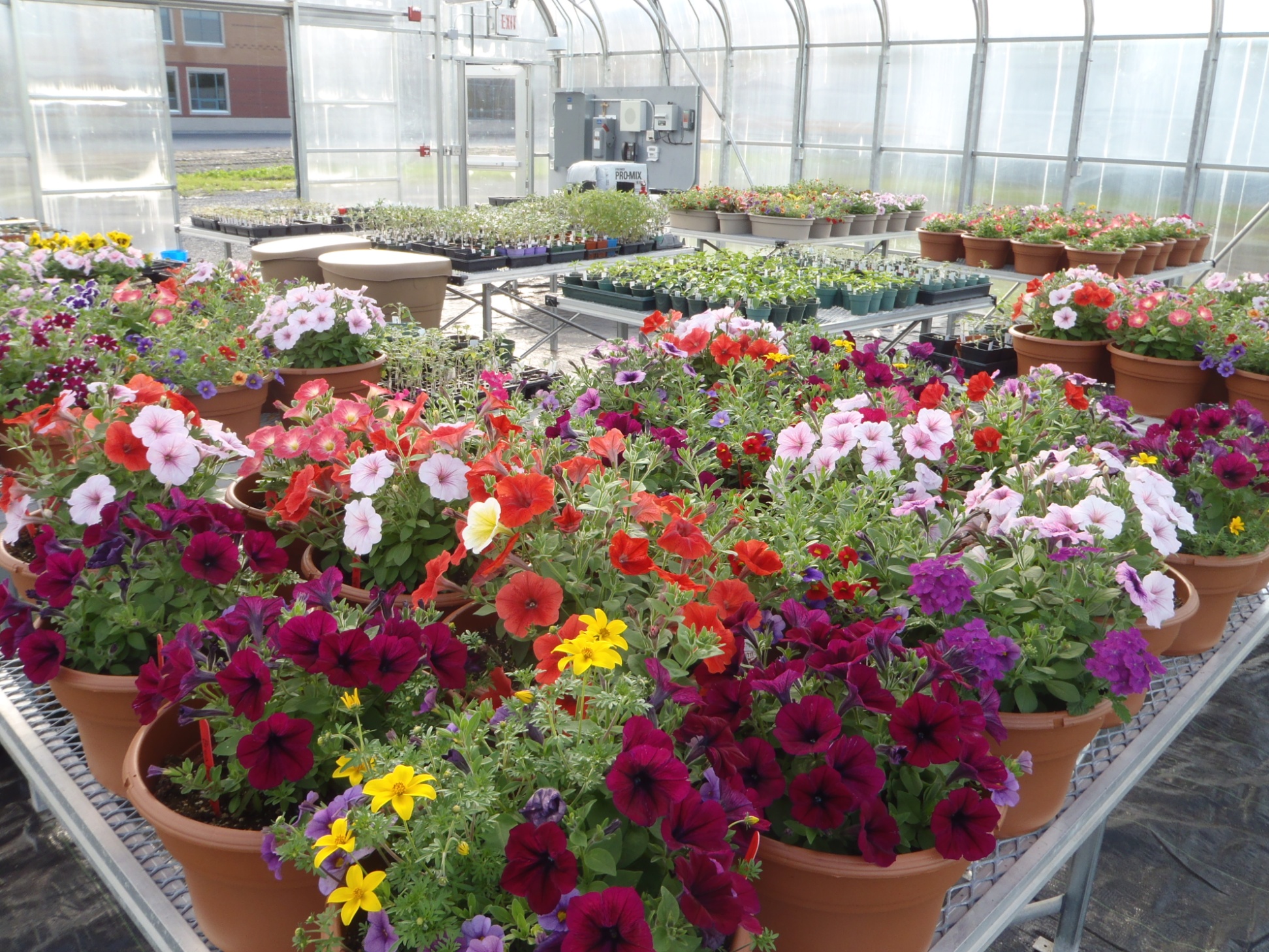 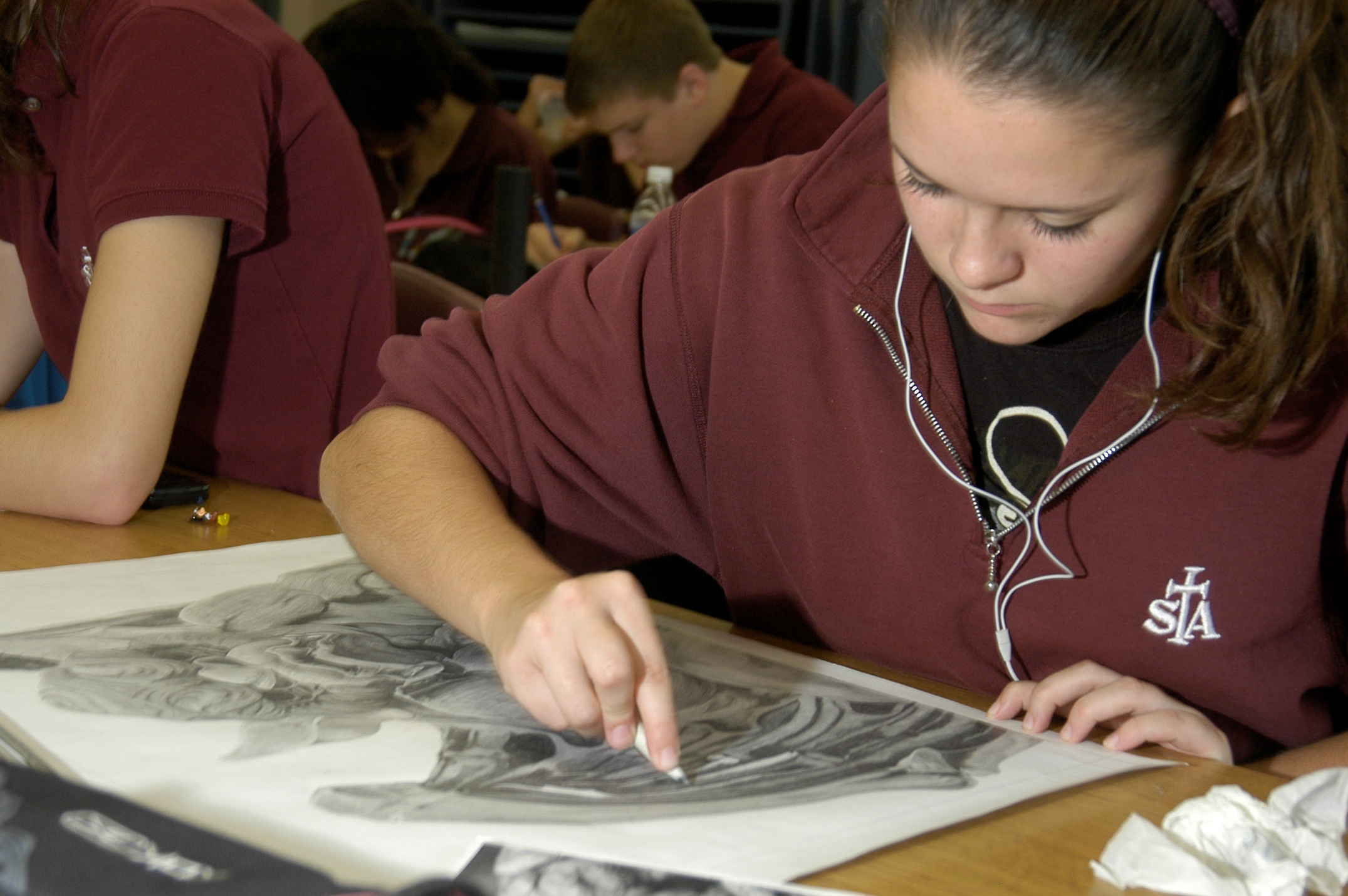 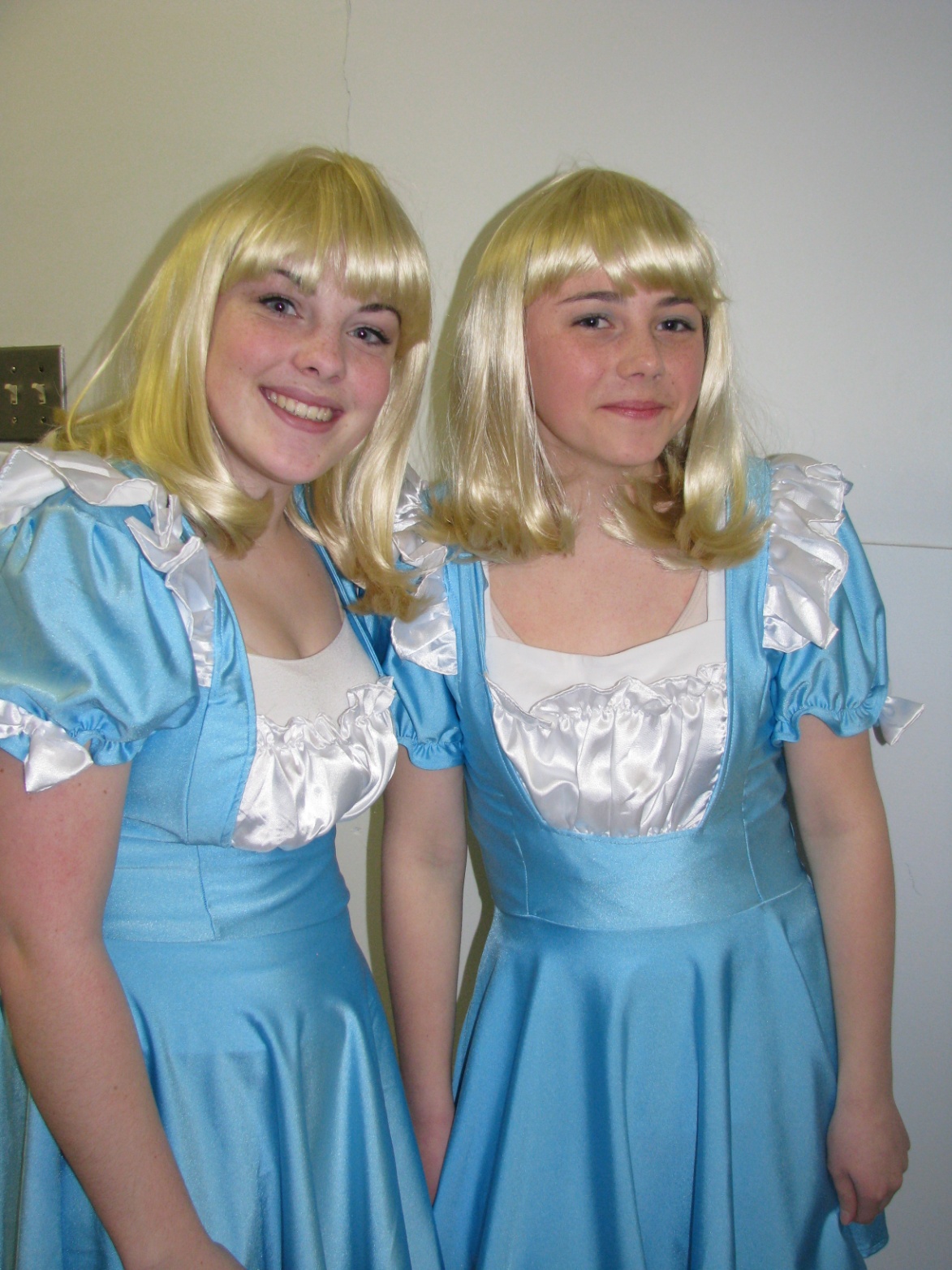 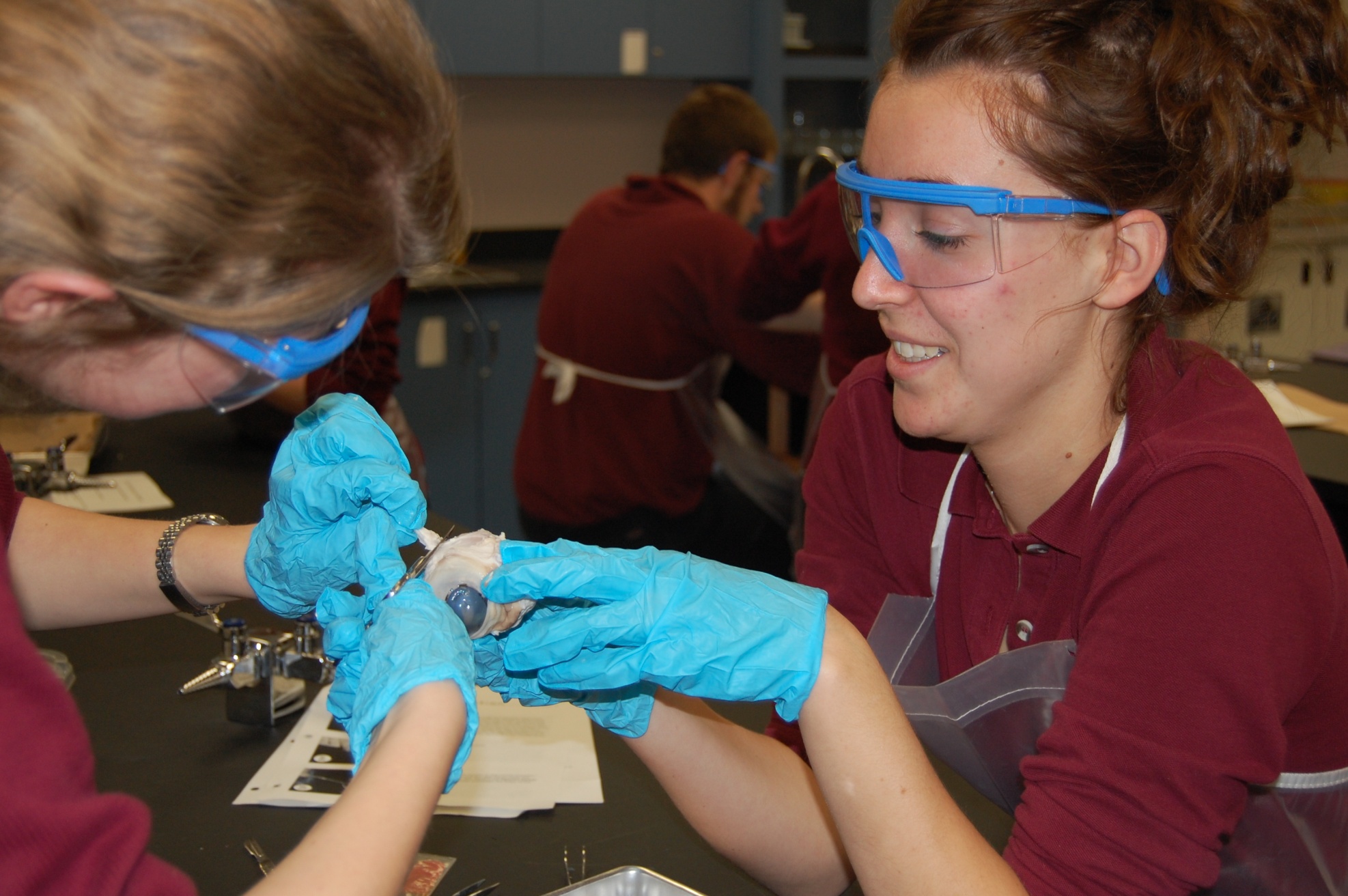 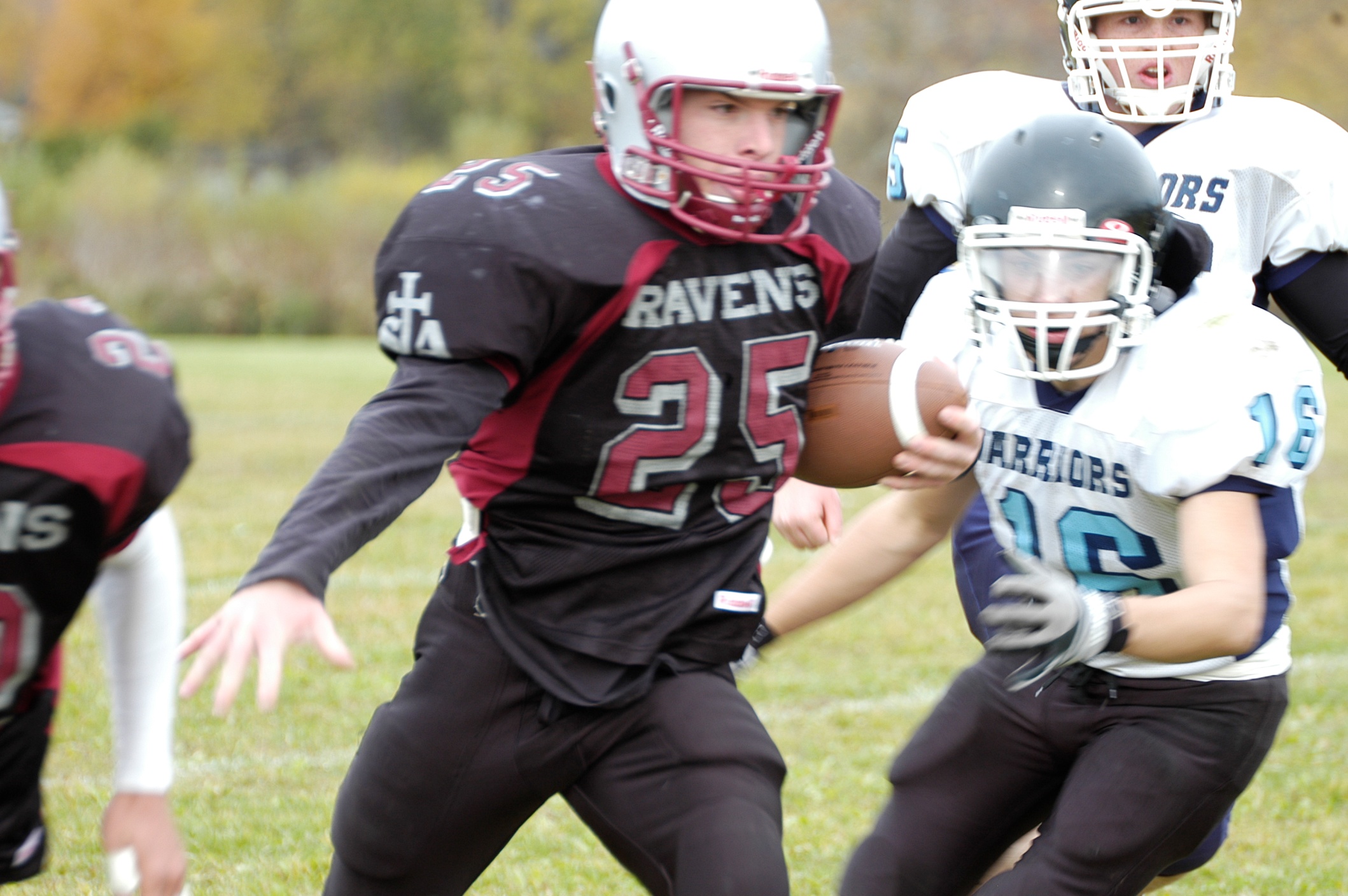 WHY CHOOSE ST. THOMAS
AQUINAS CATHOLIC
HIGH SCHOOL?
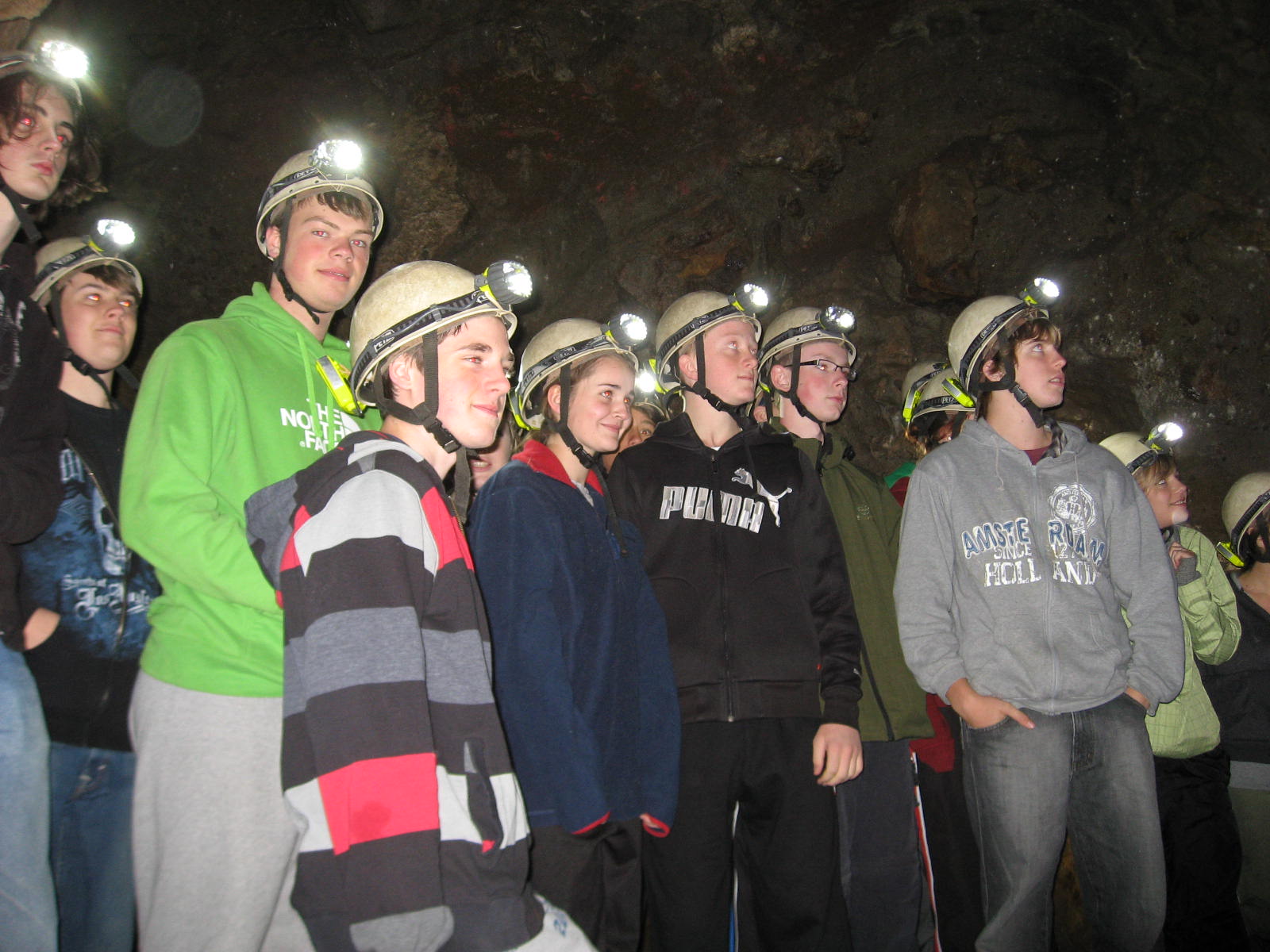 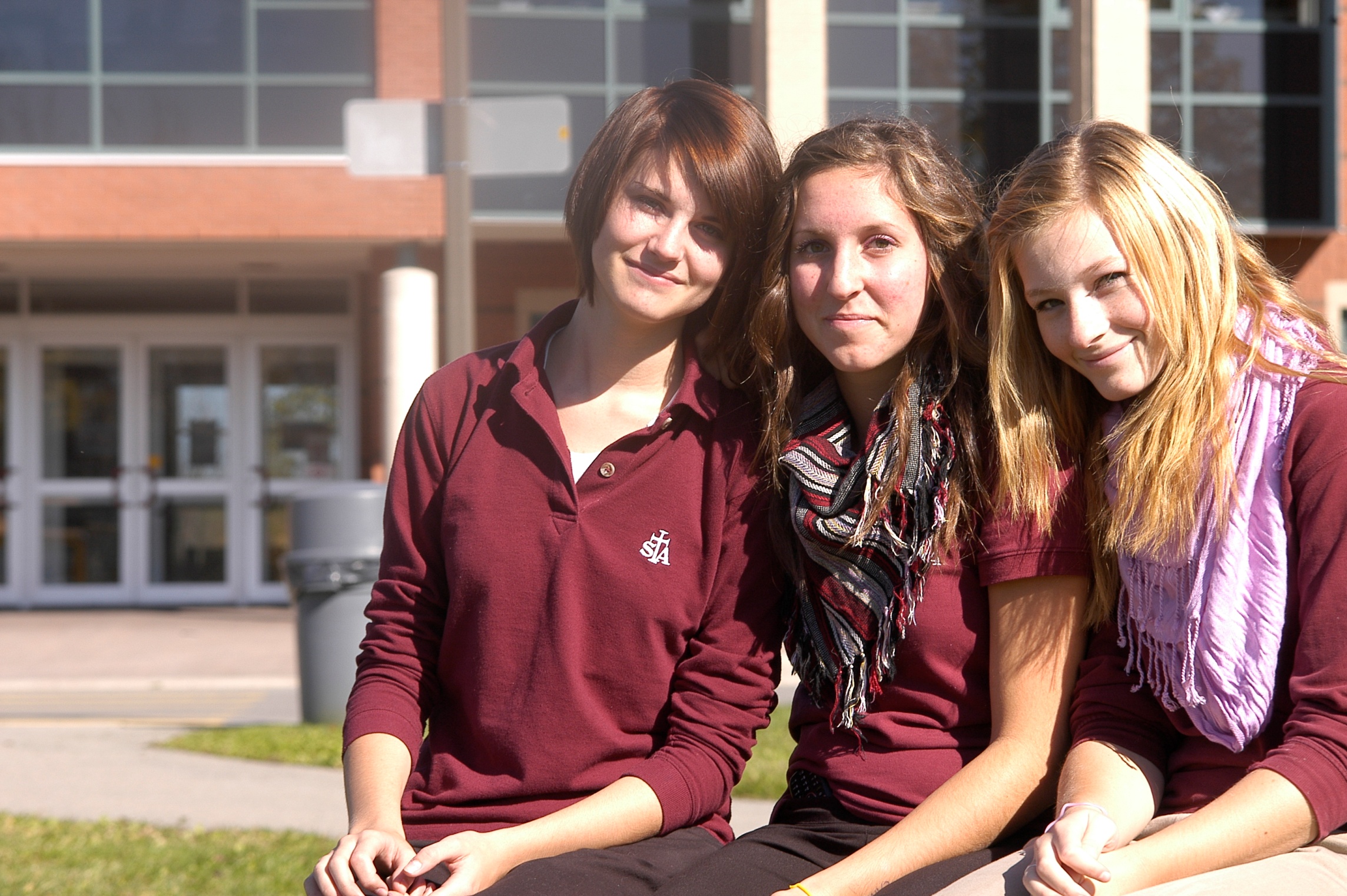 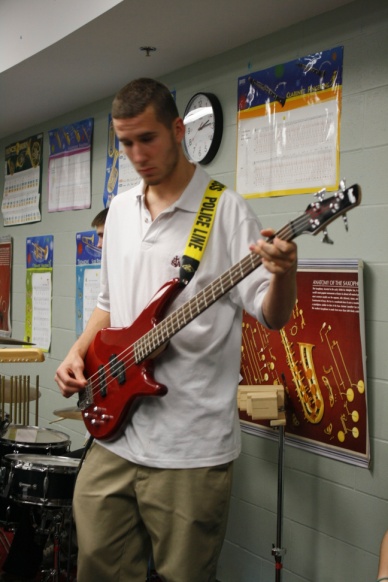 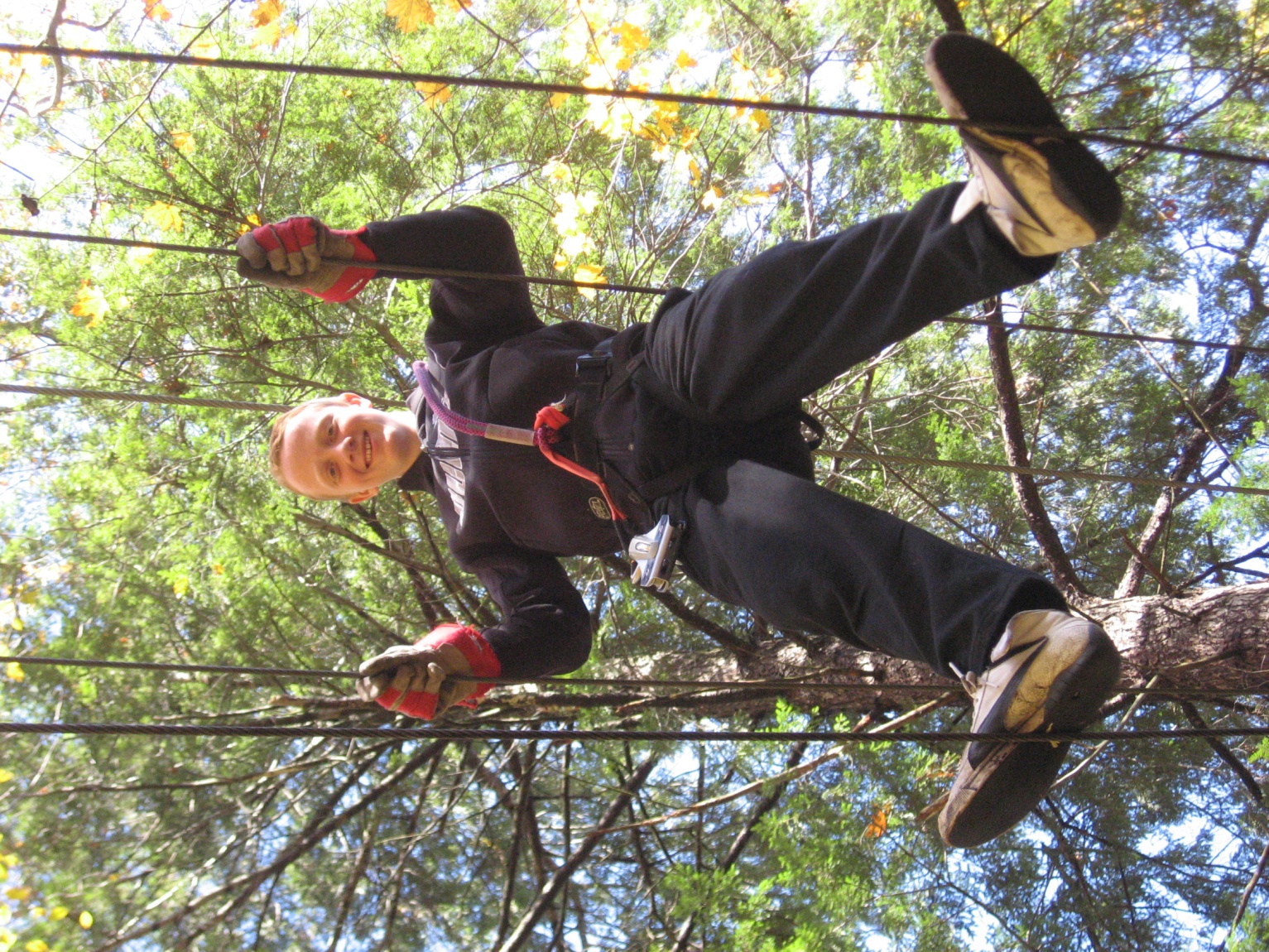 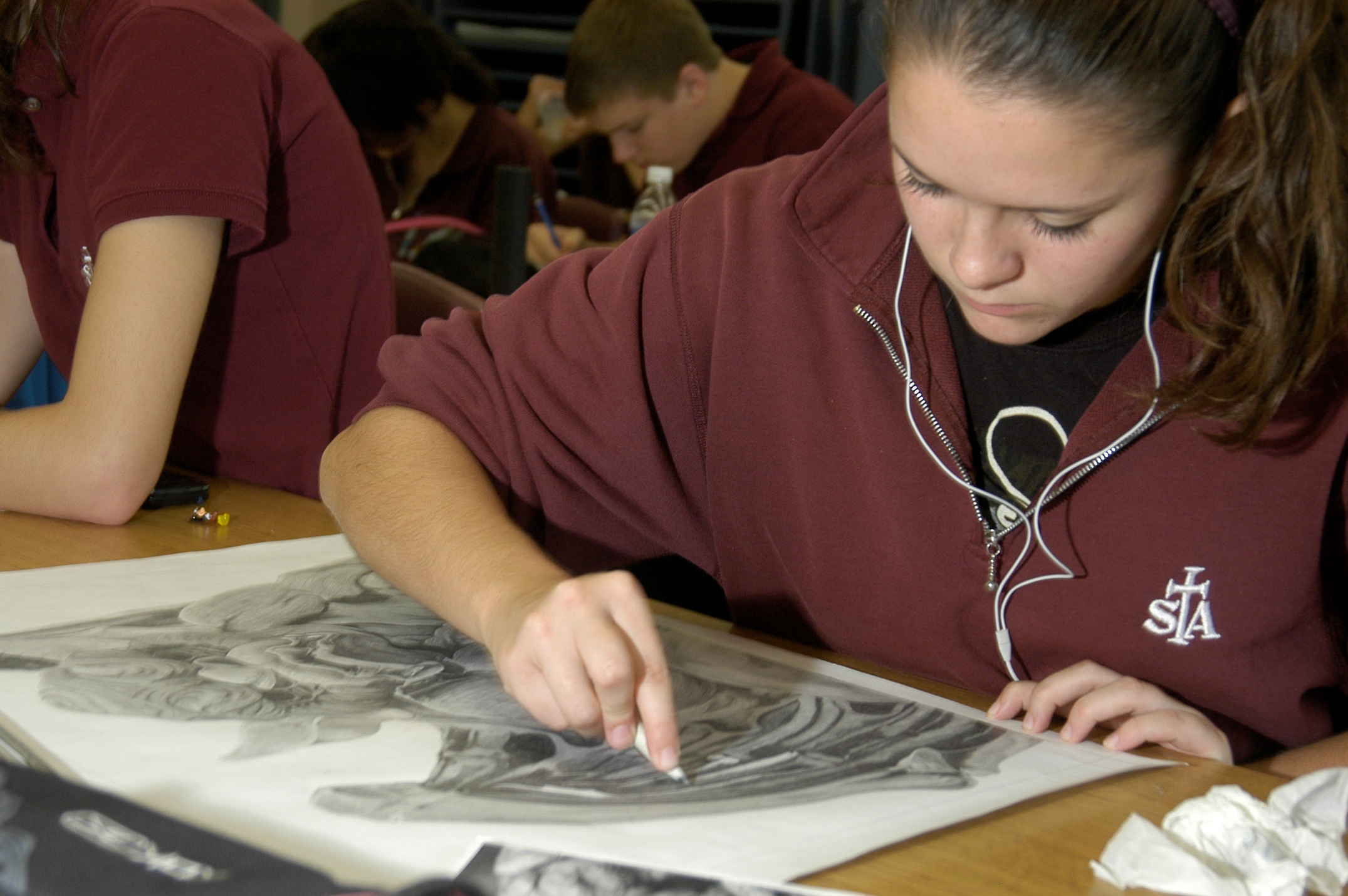 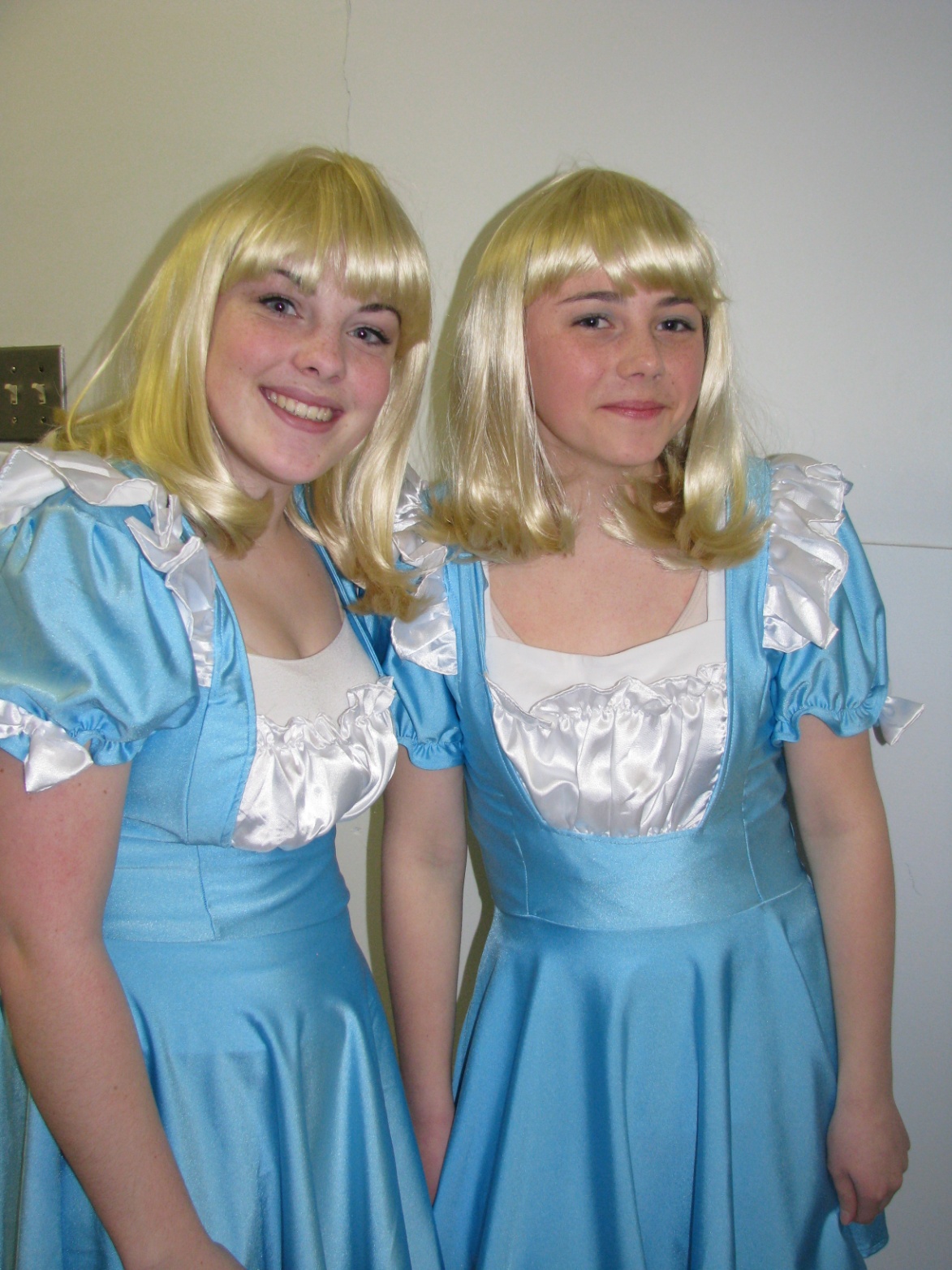 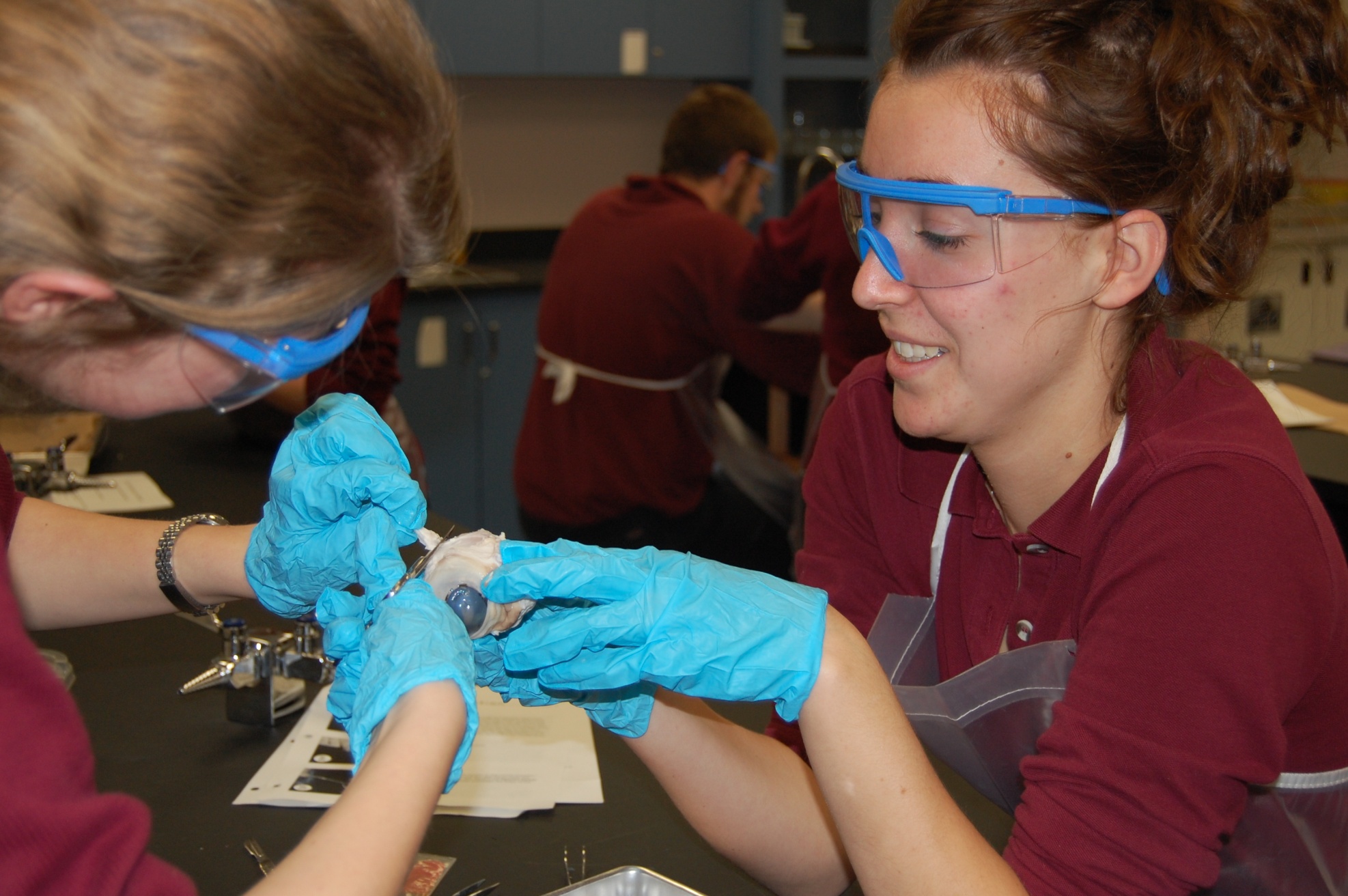 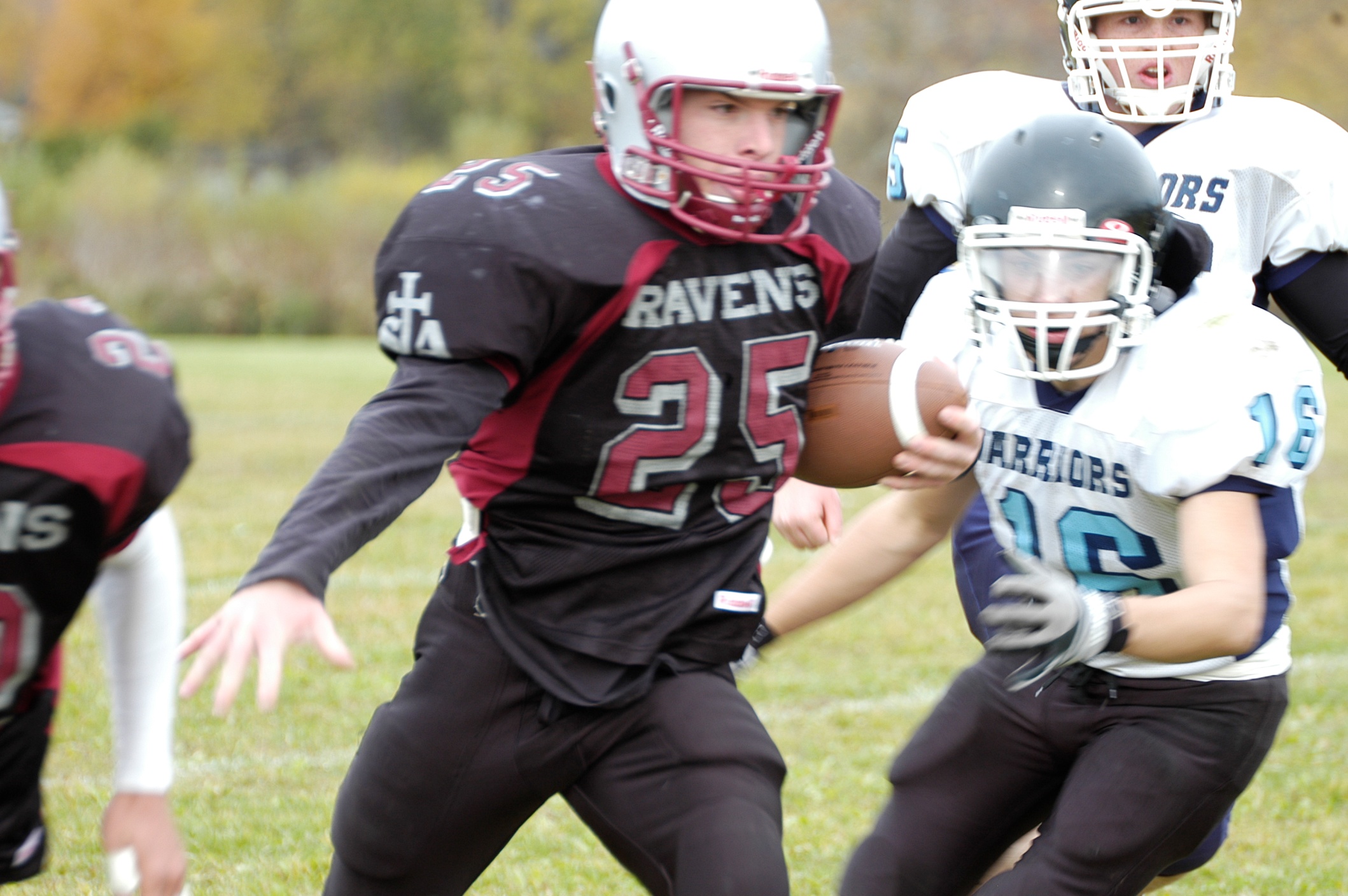 OUTDOOR EDUCATION
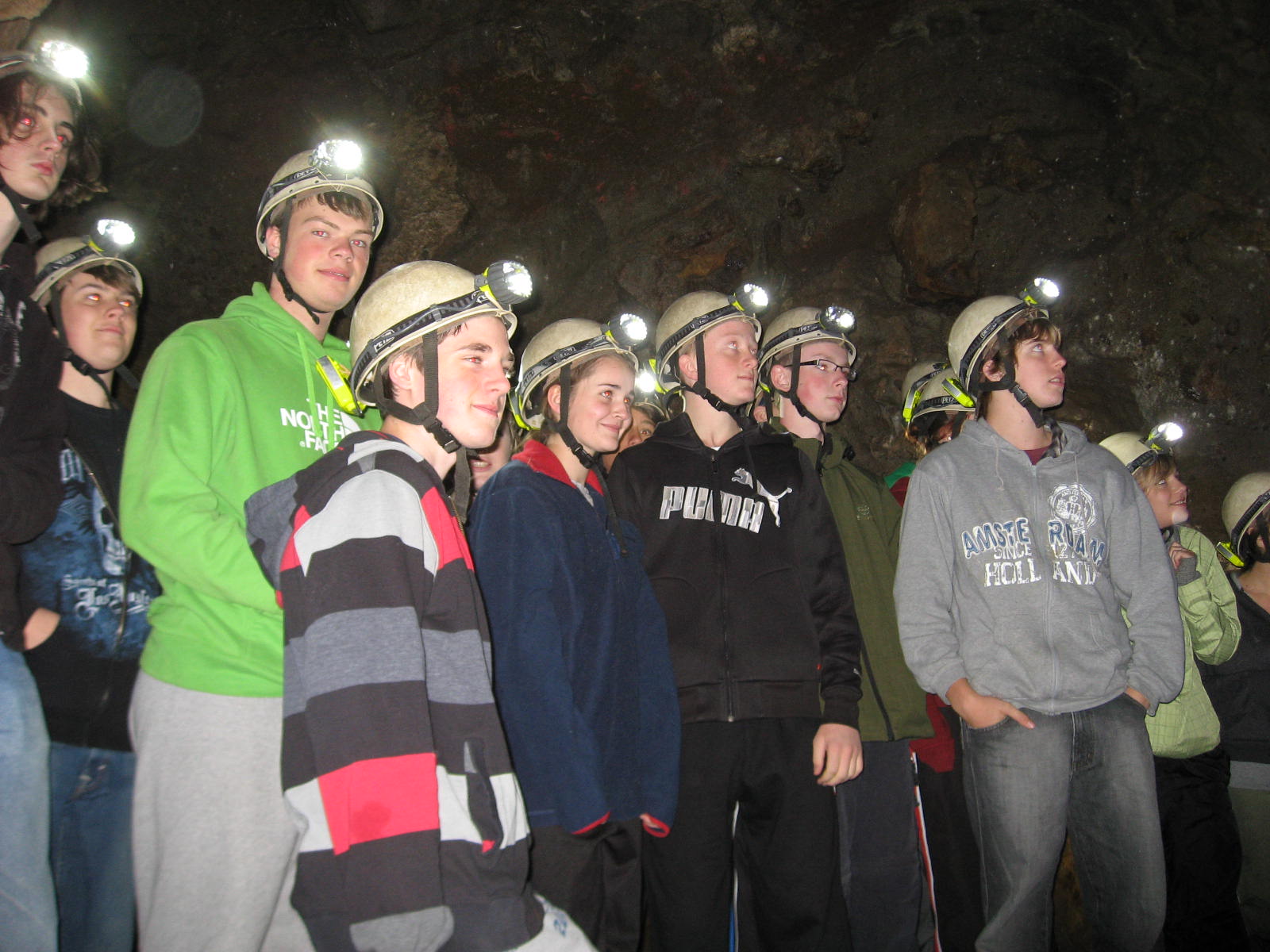 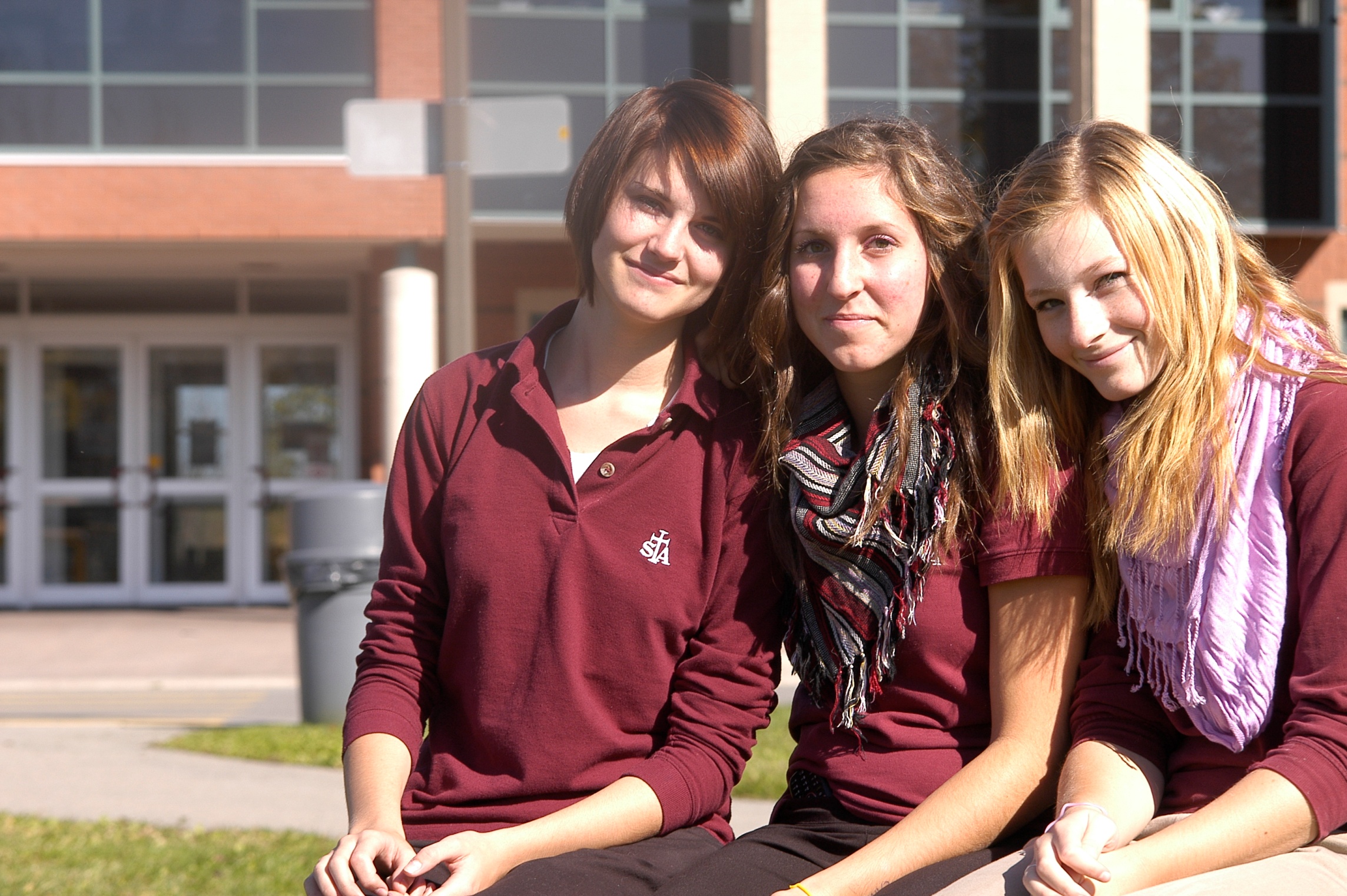 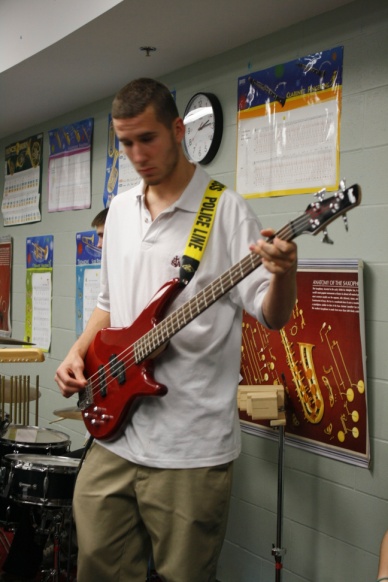 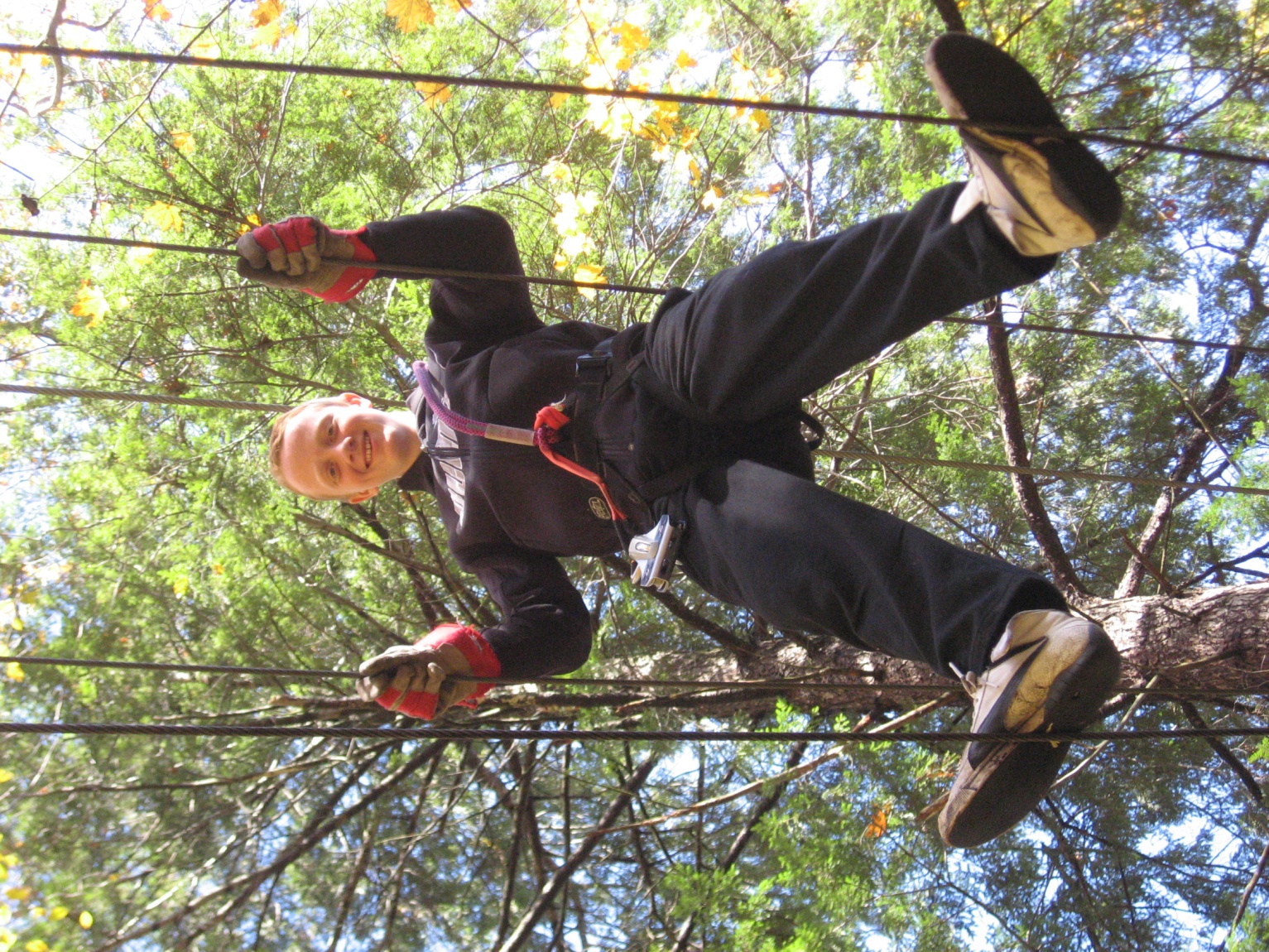 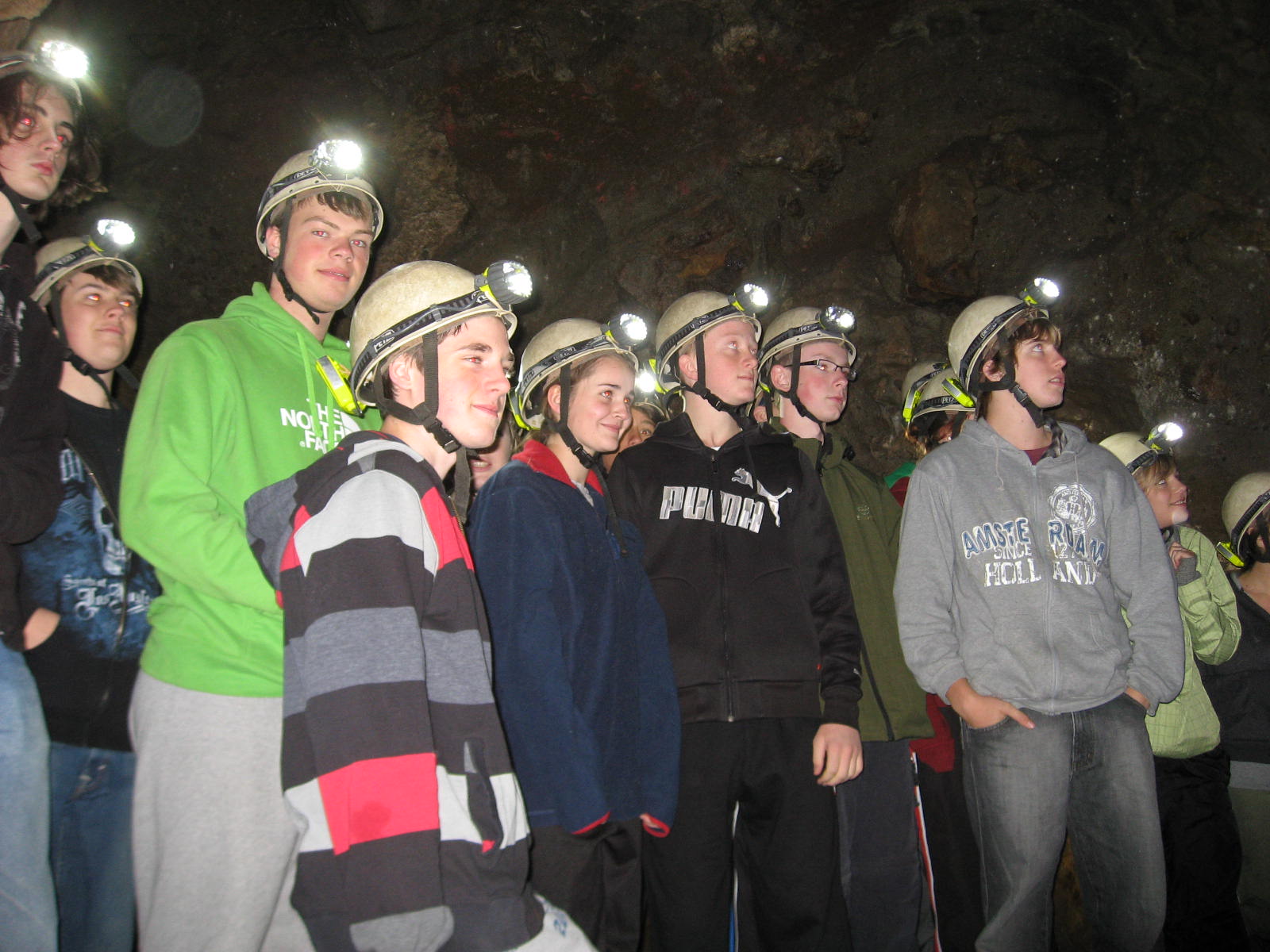 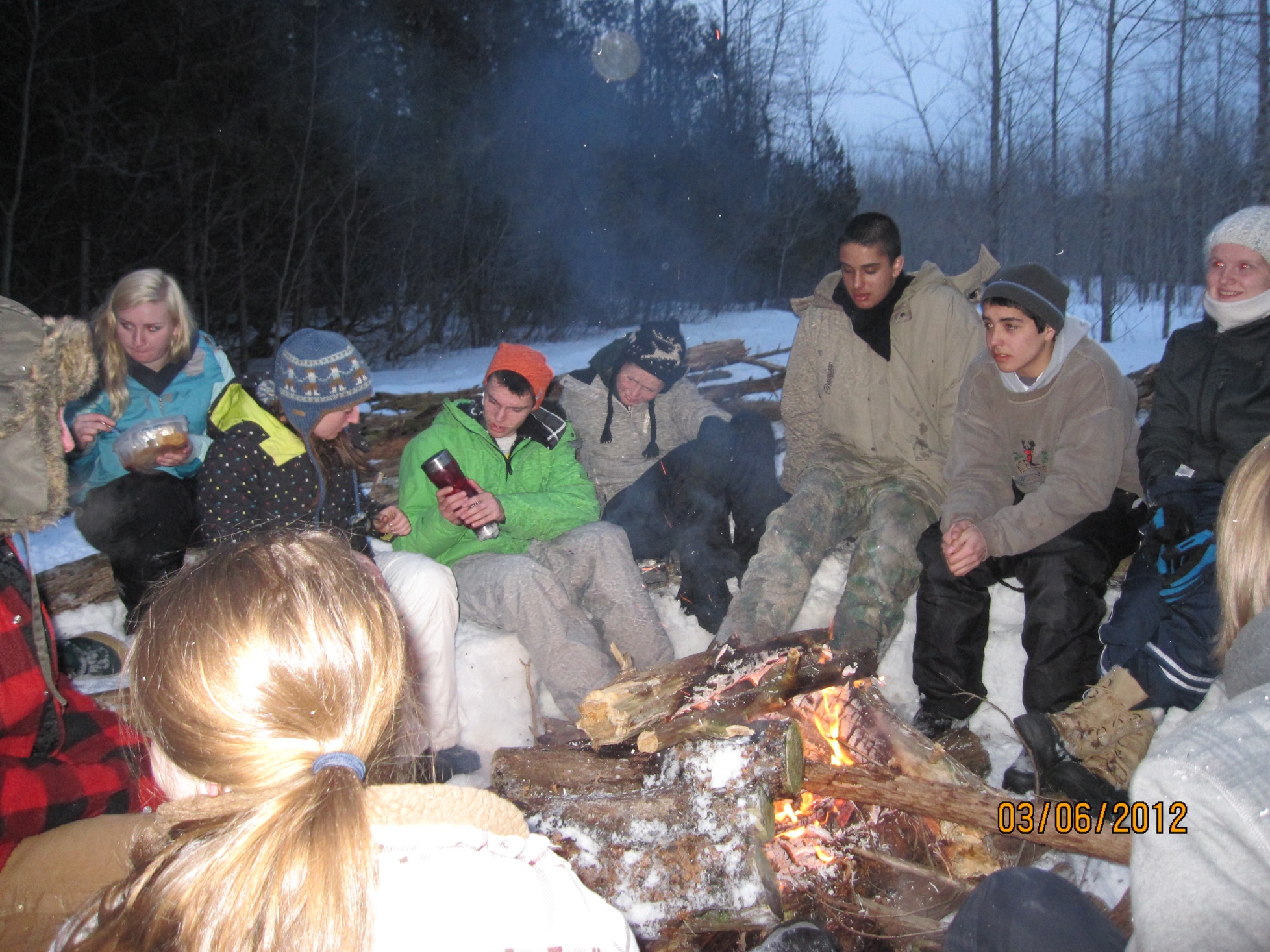 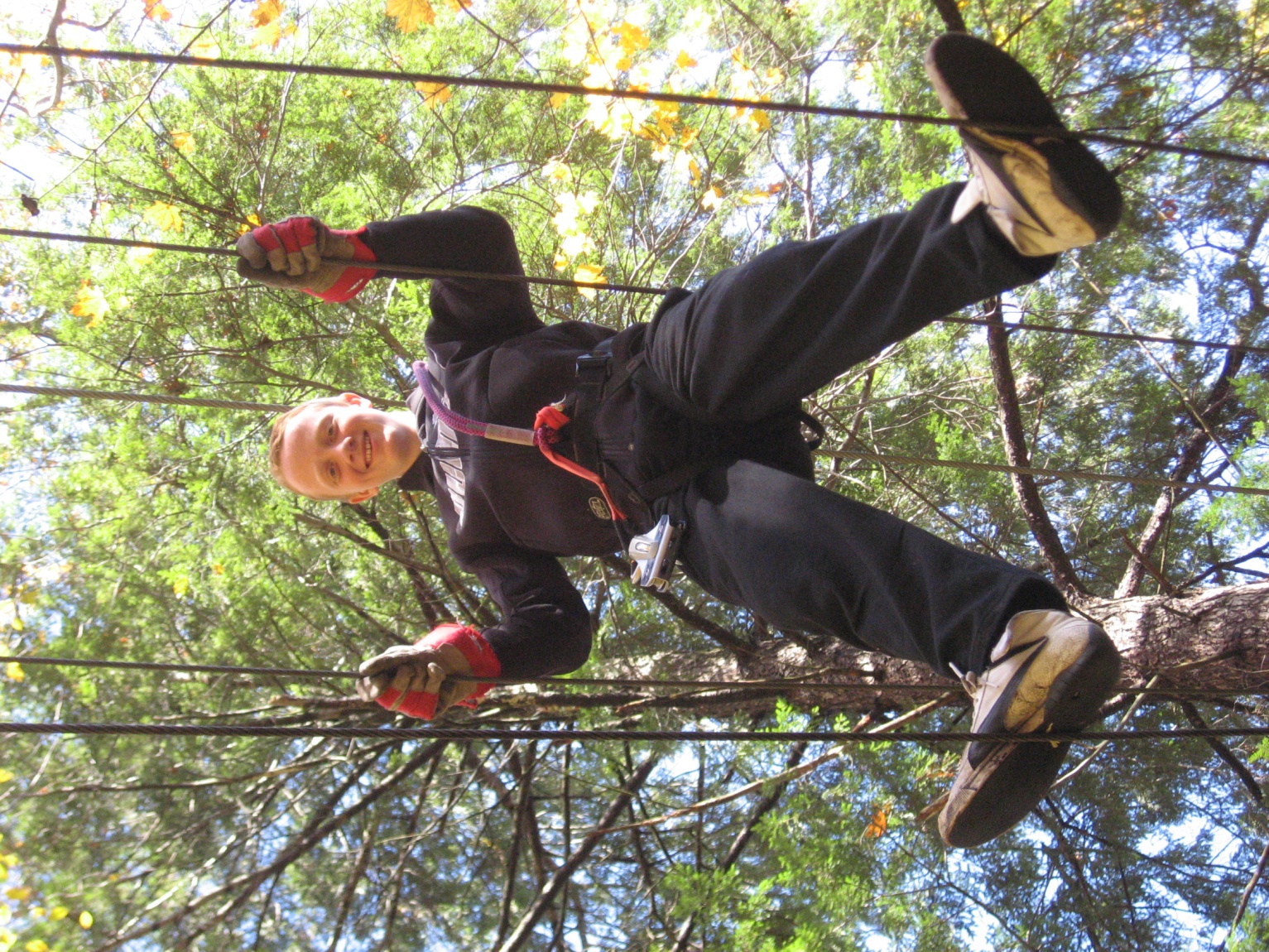 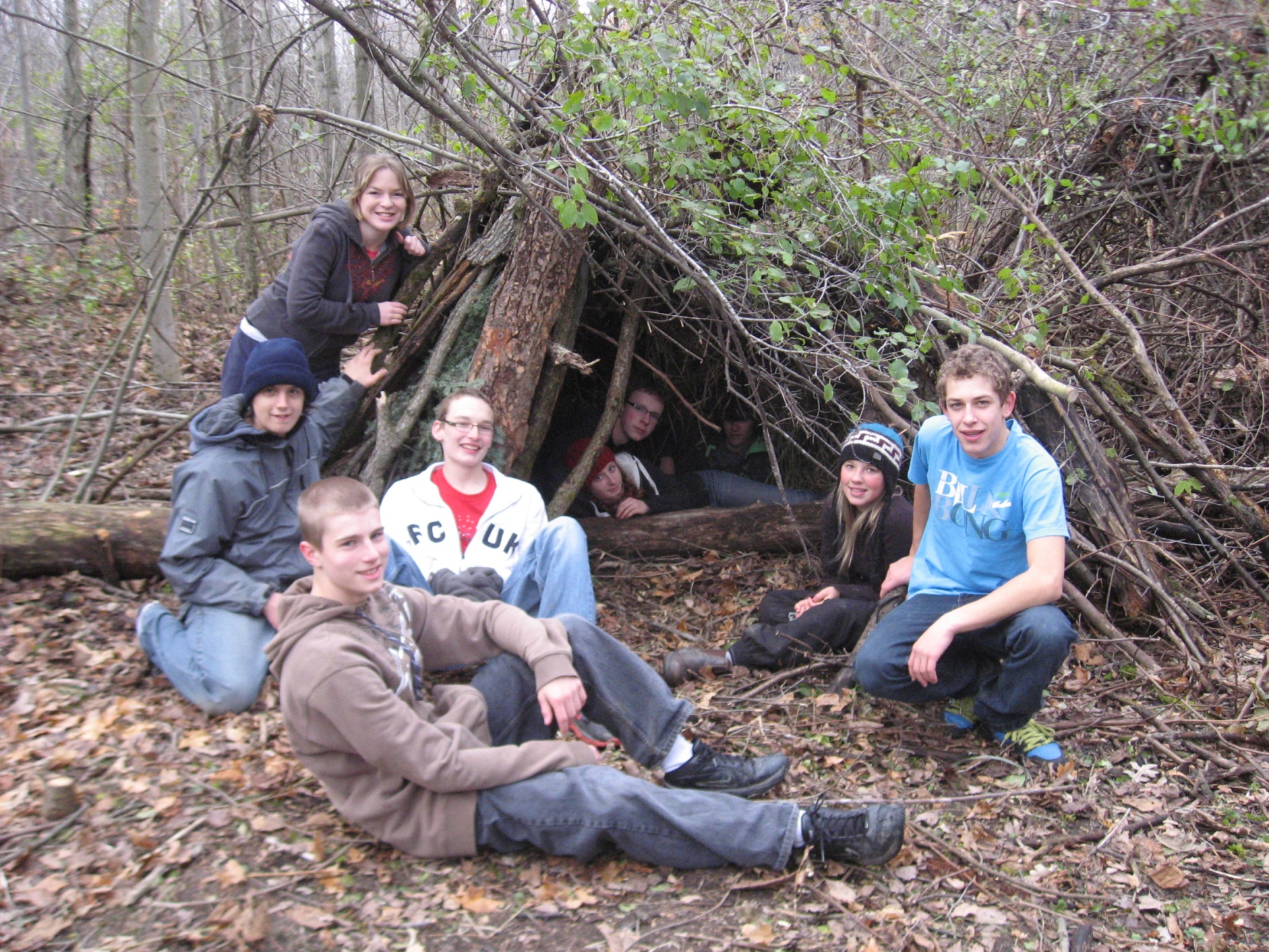 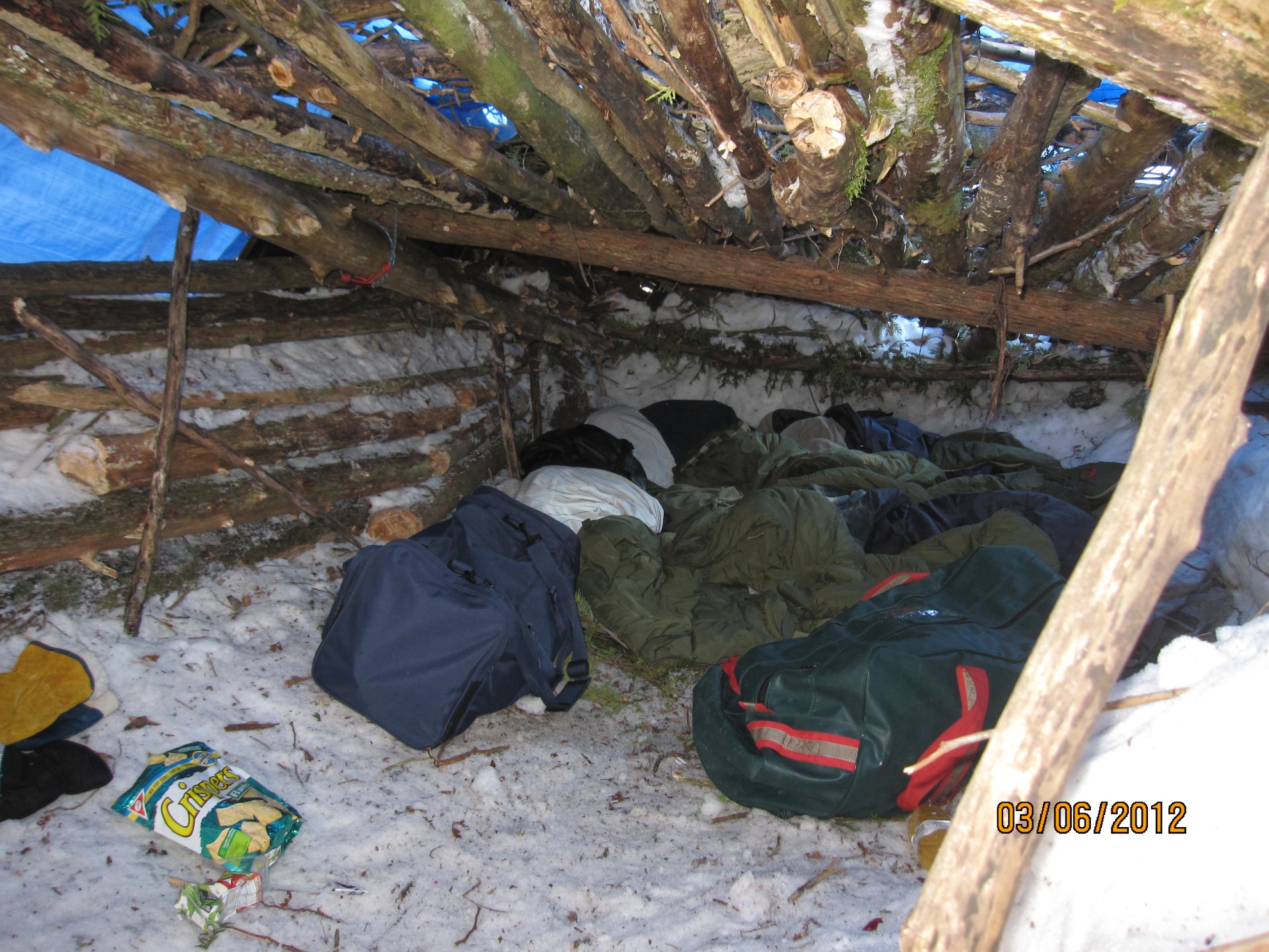 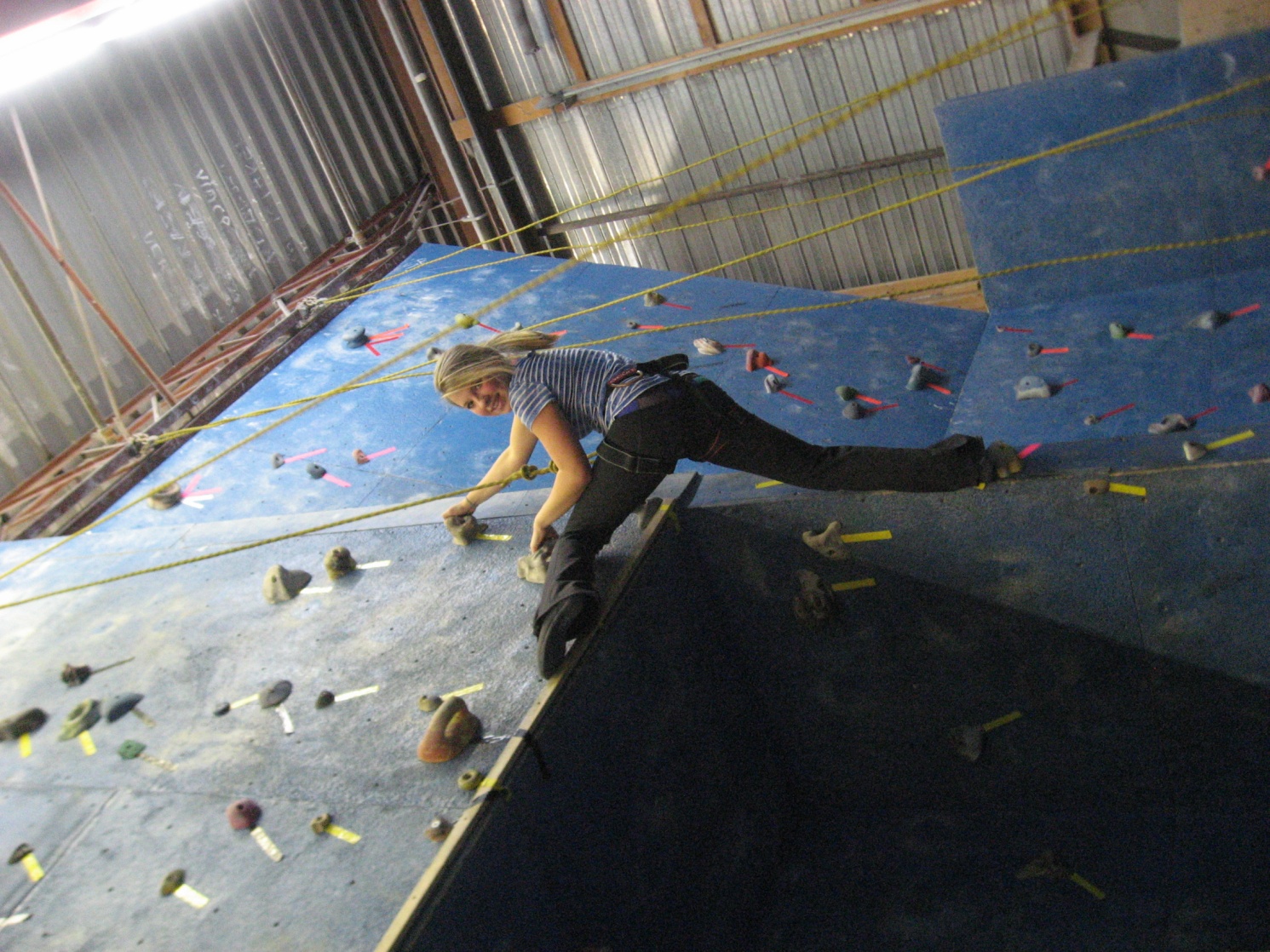 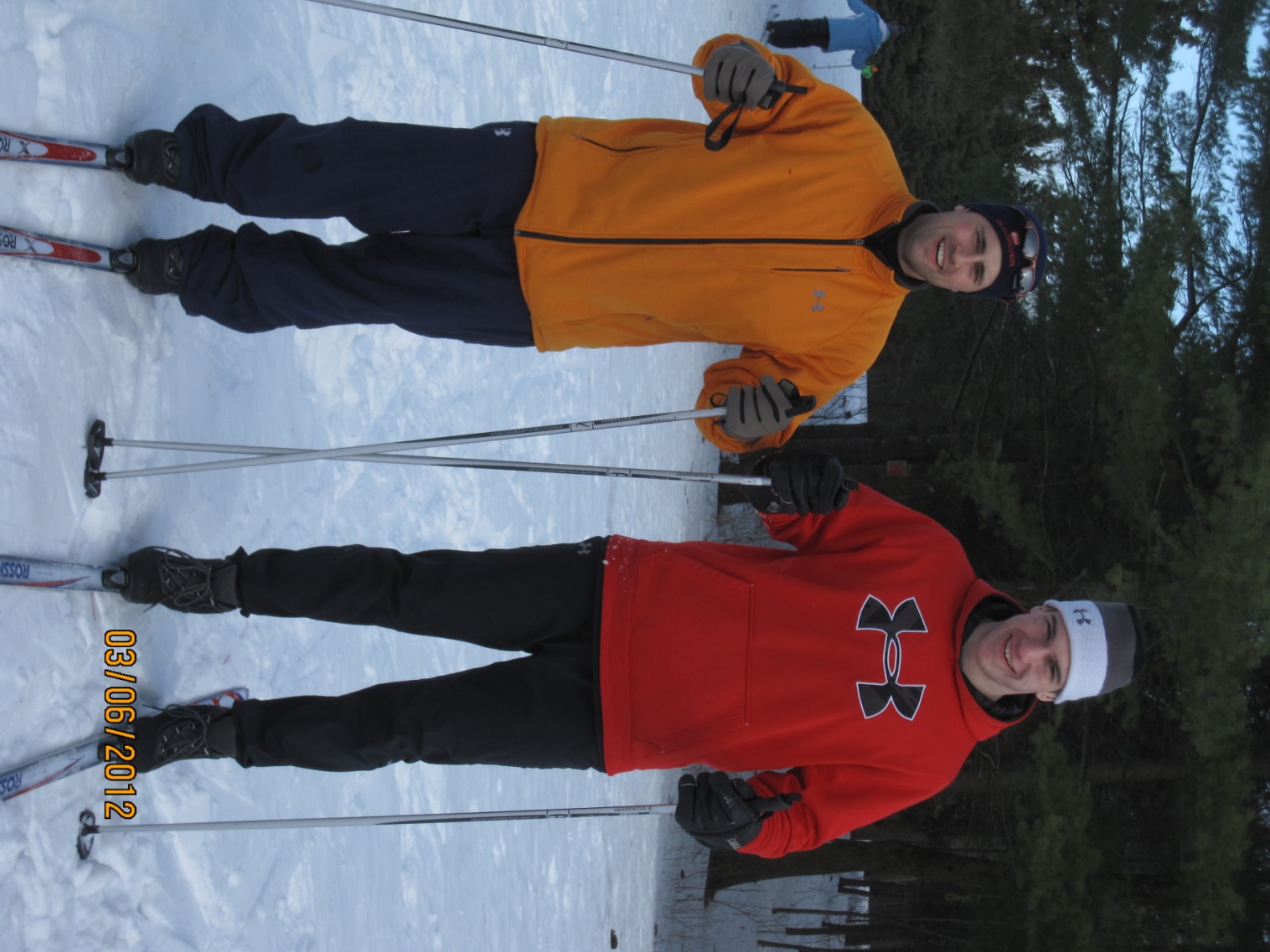 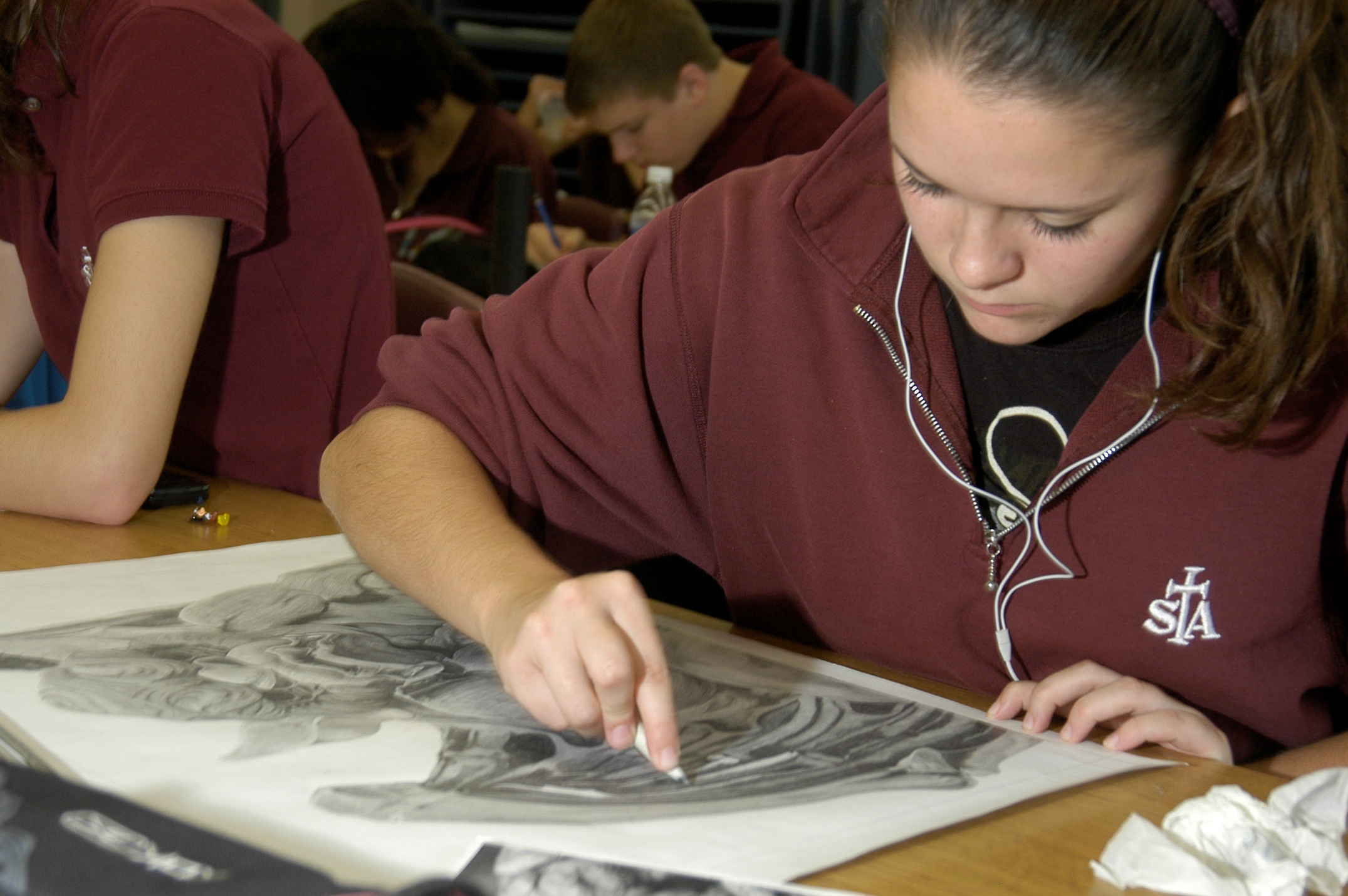 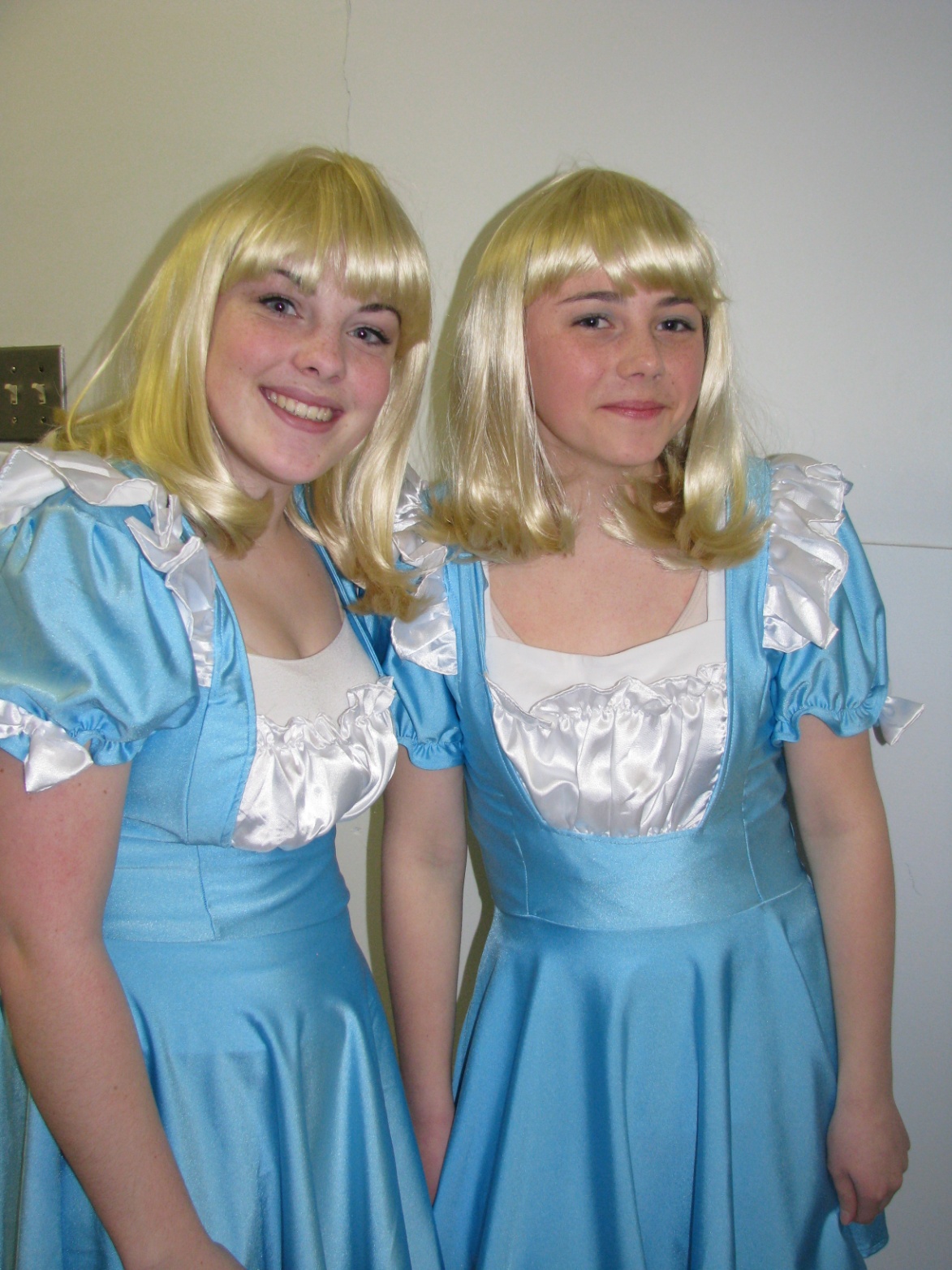 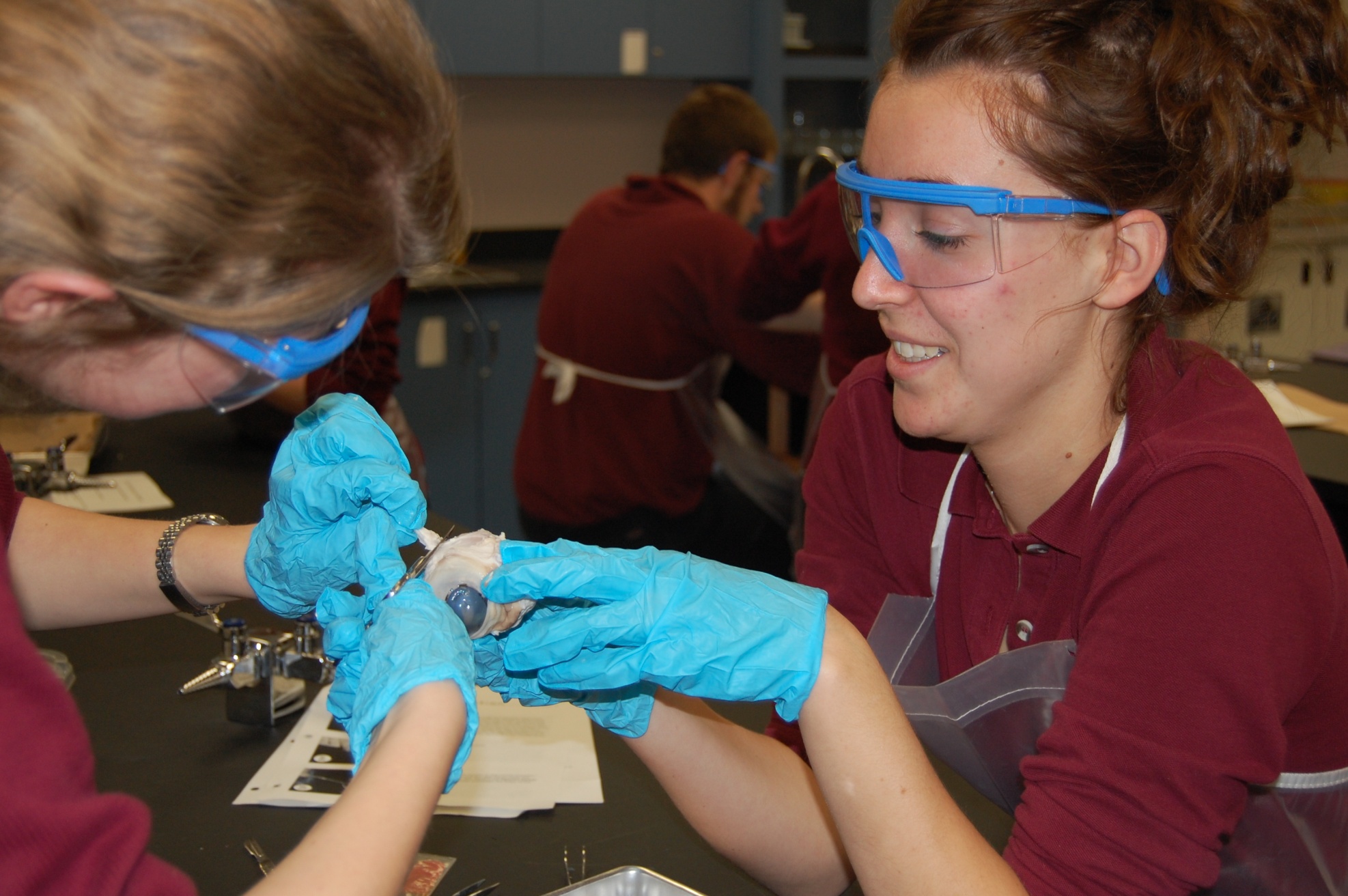 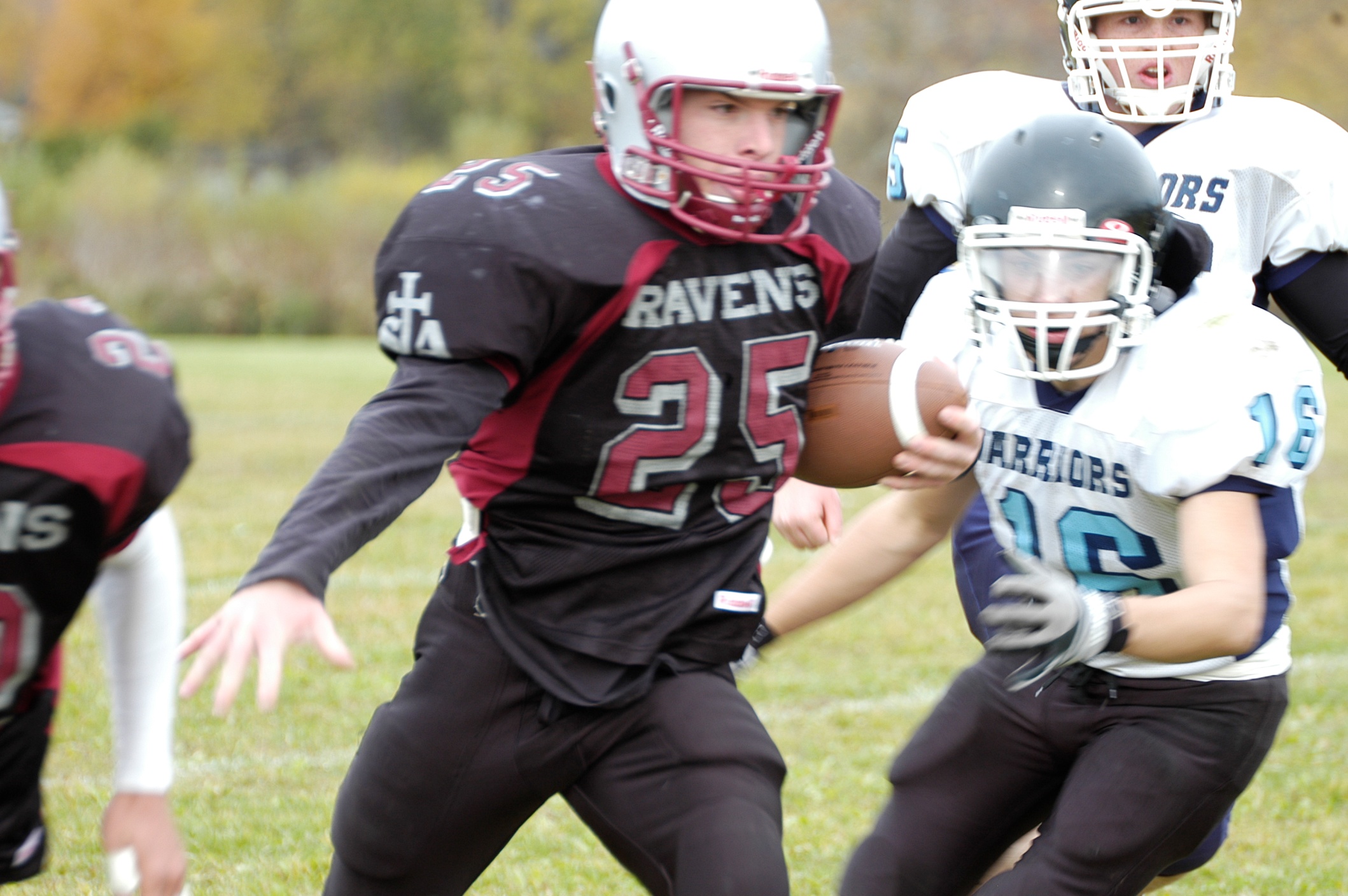 WHY CHOOSE ST. THOMAS
AQUINAS CATHOLIC
HIGH SCHOOL?
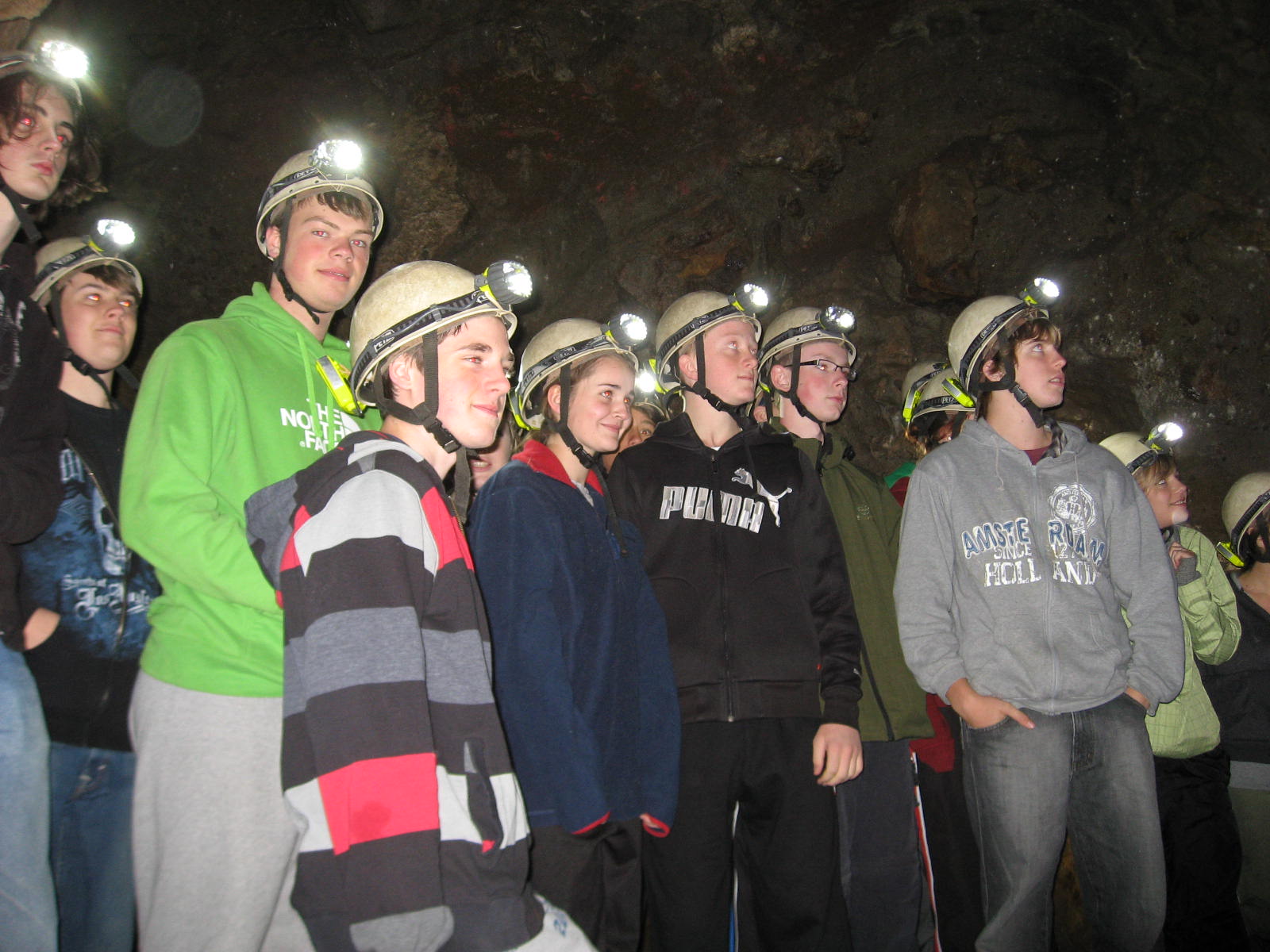 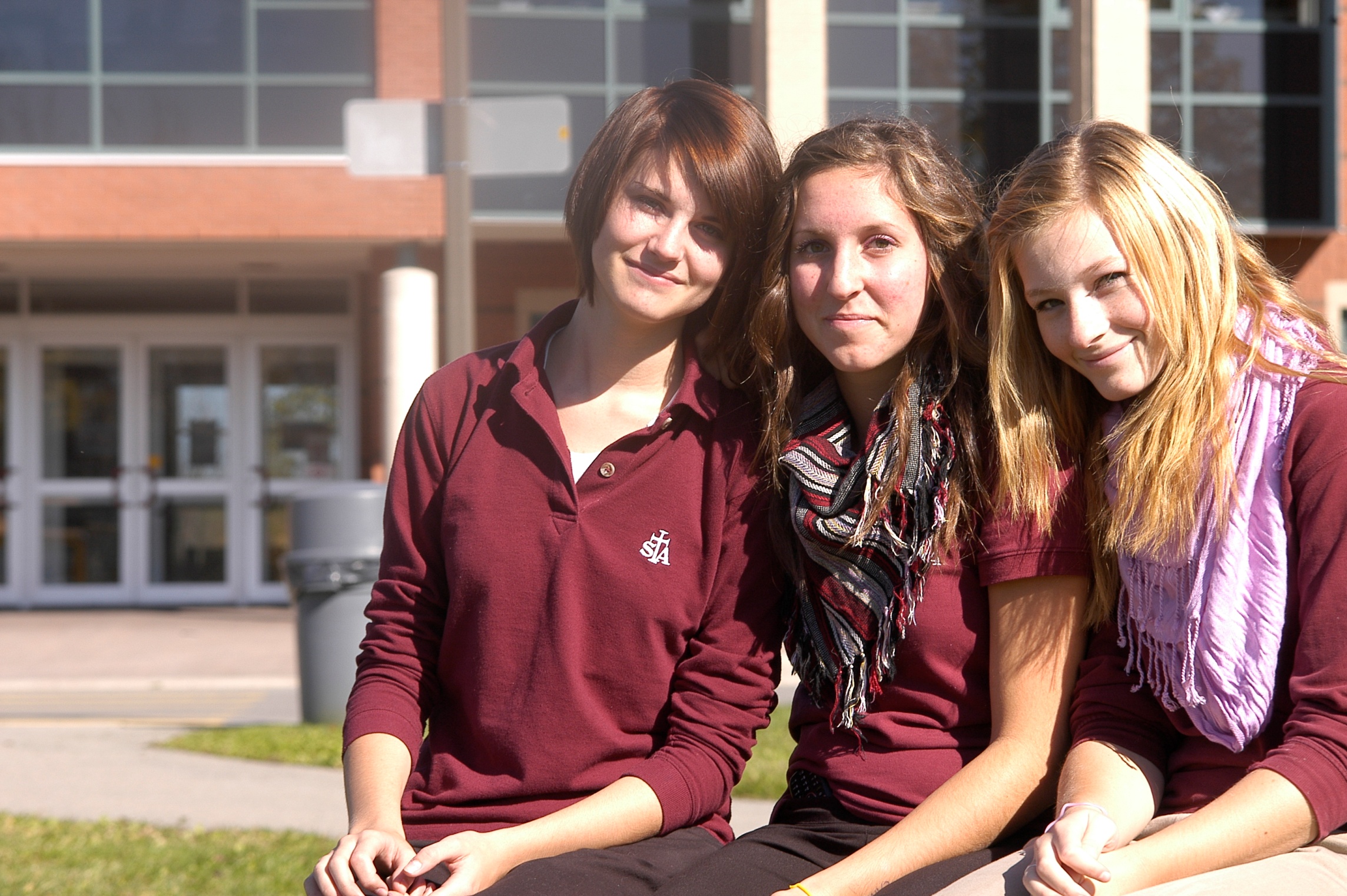 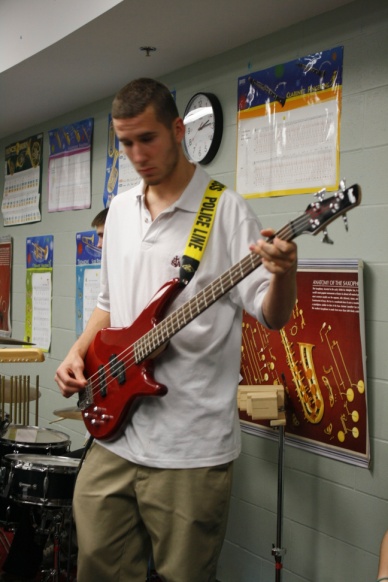 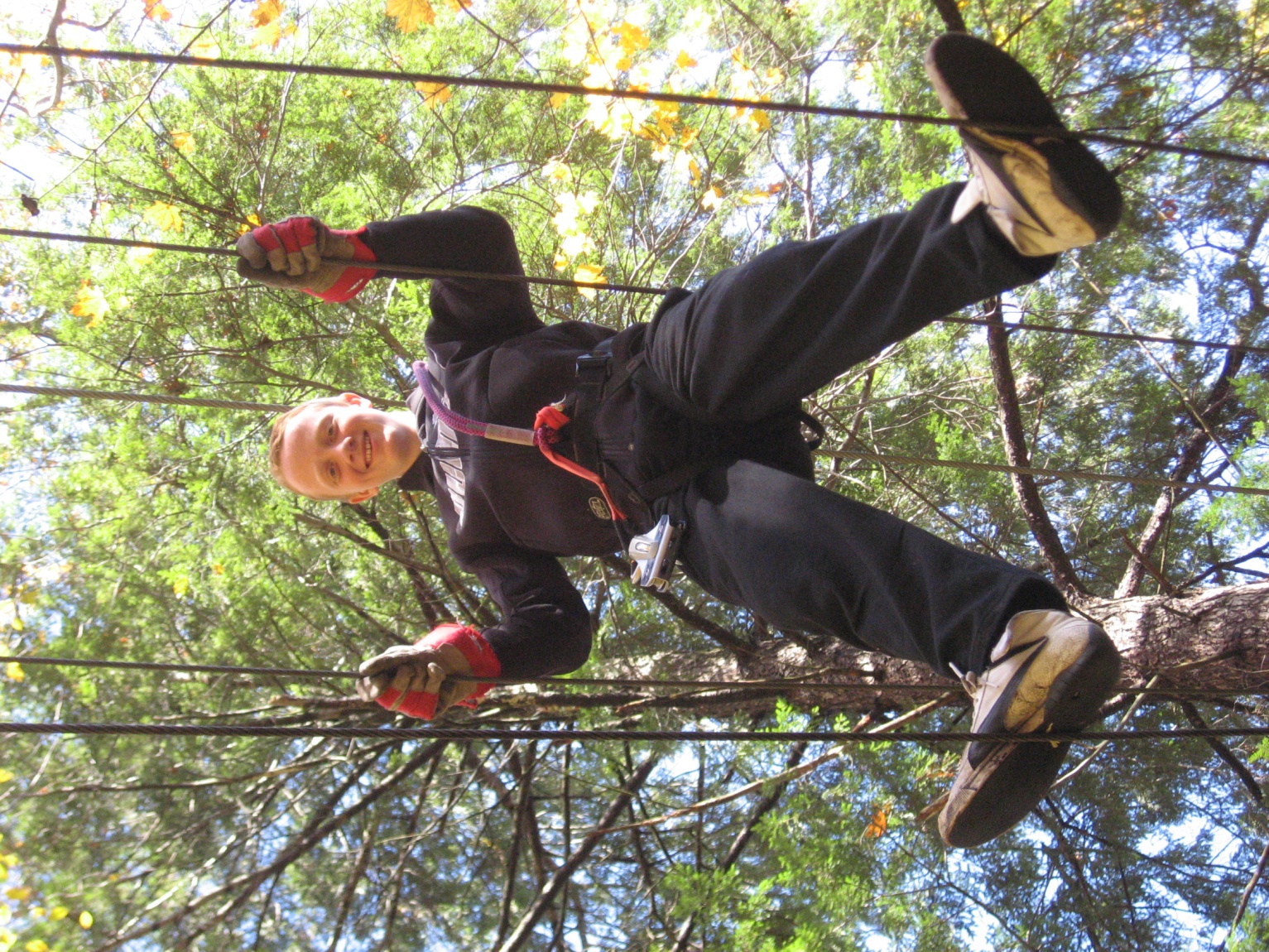 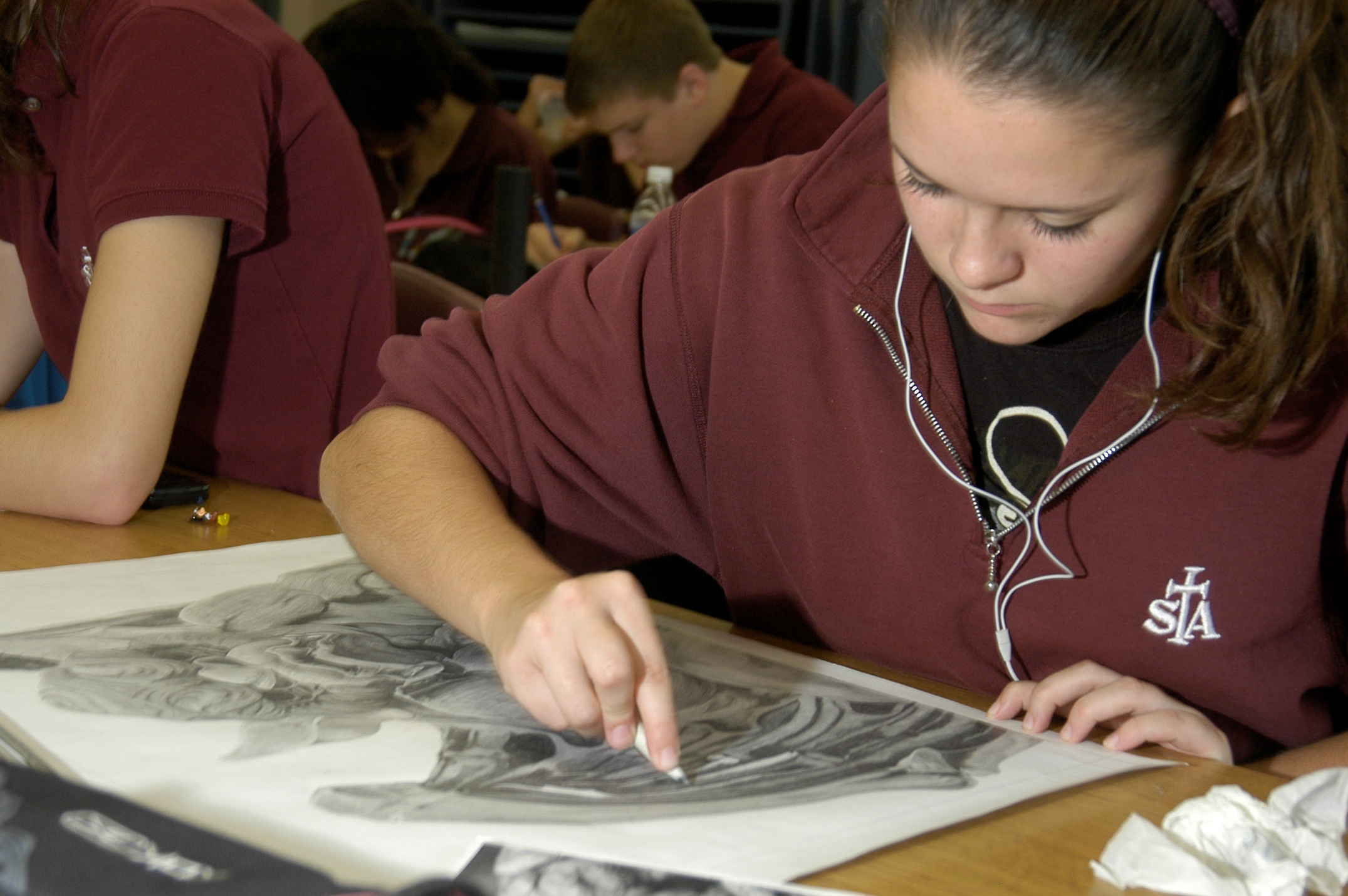 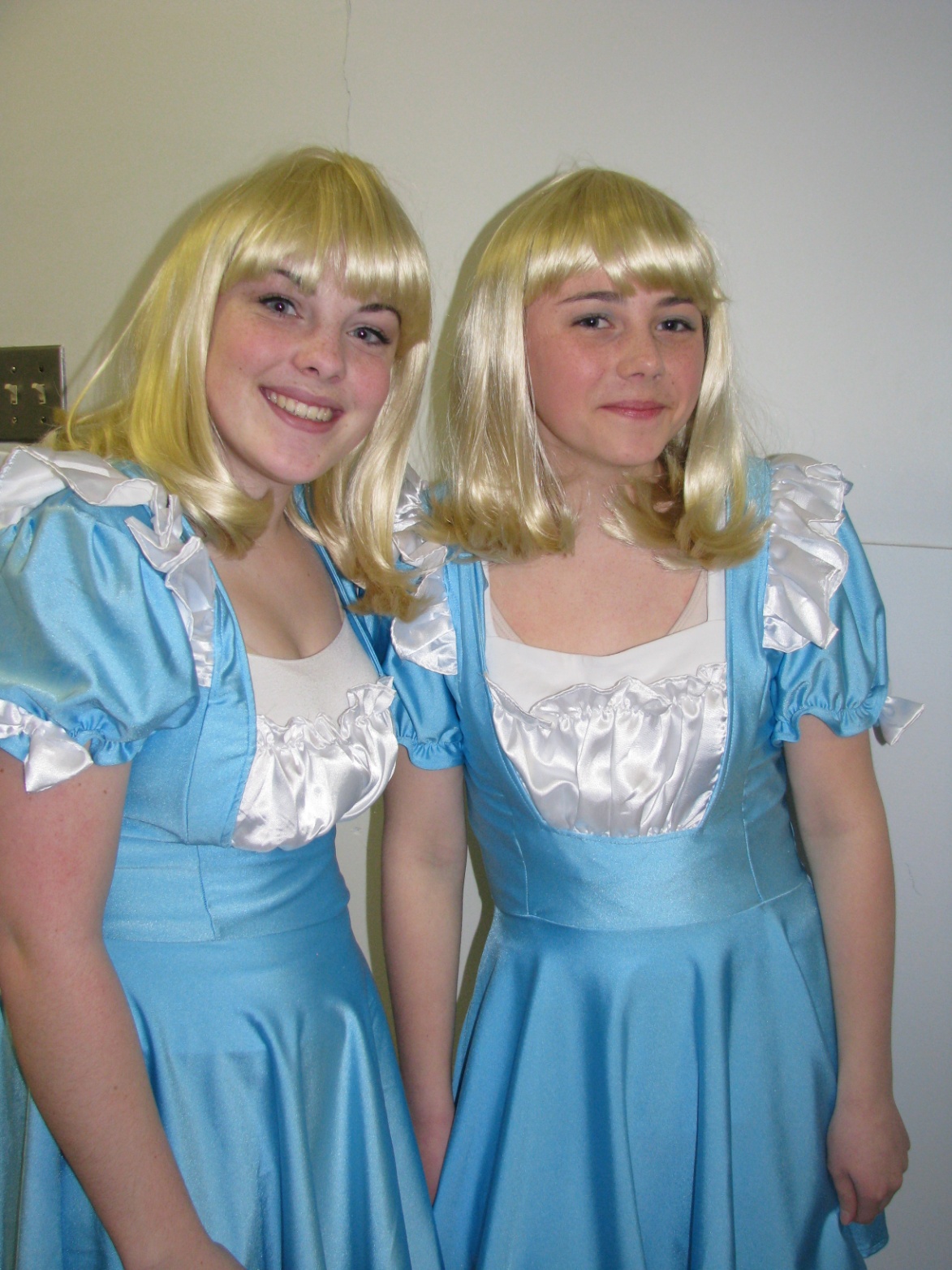 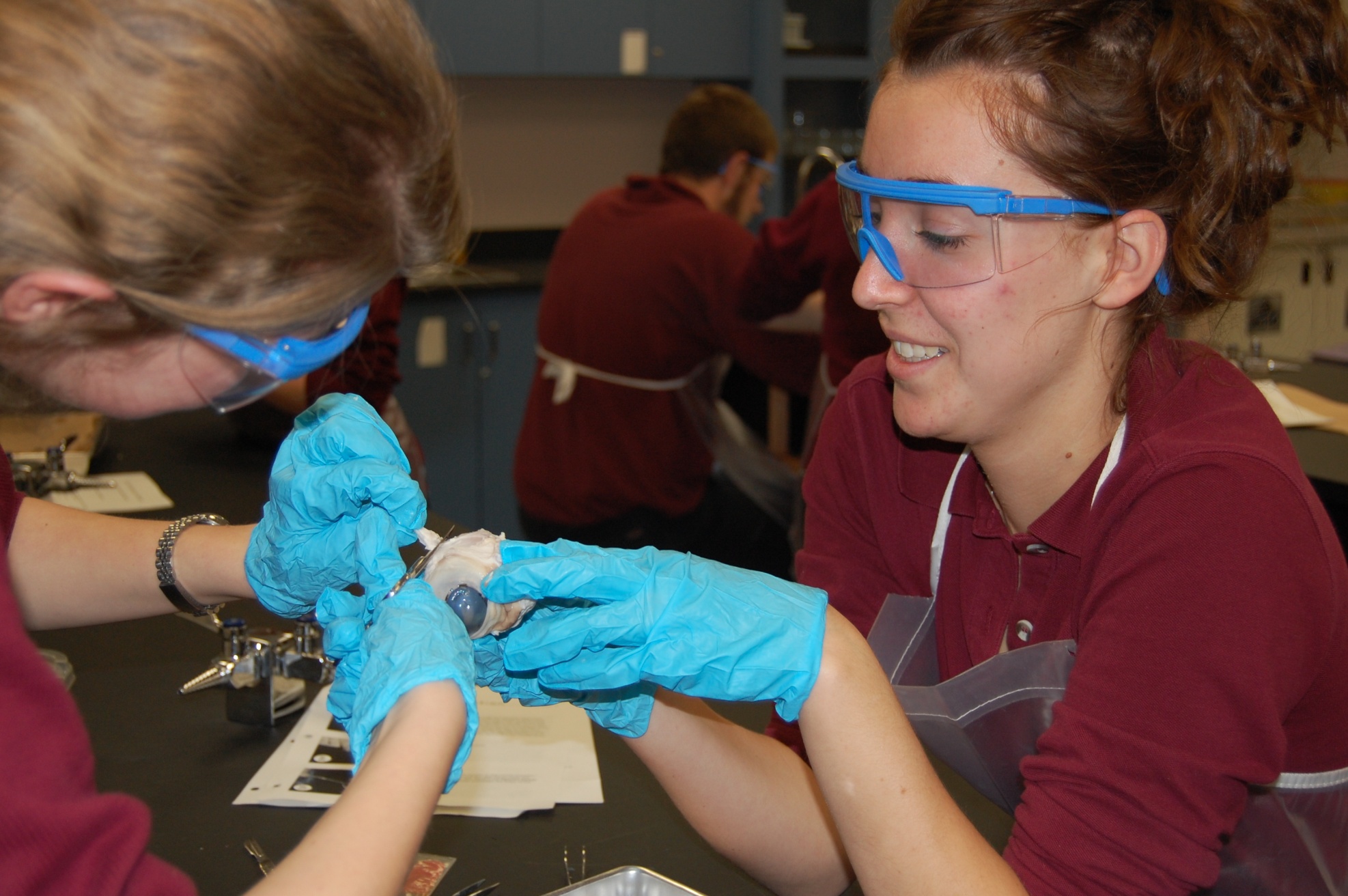 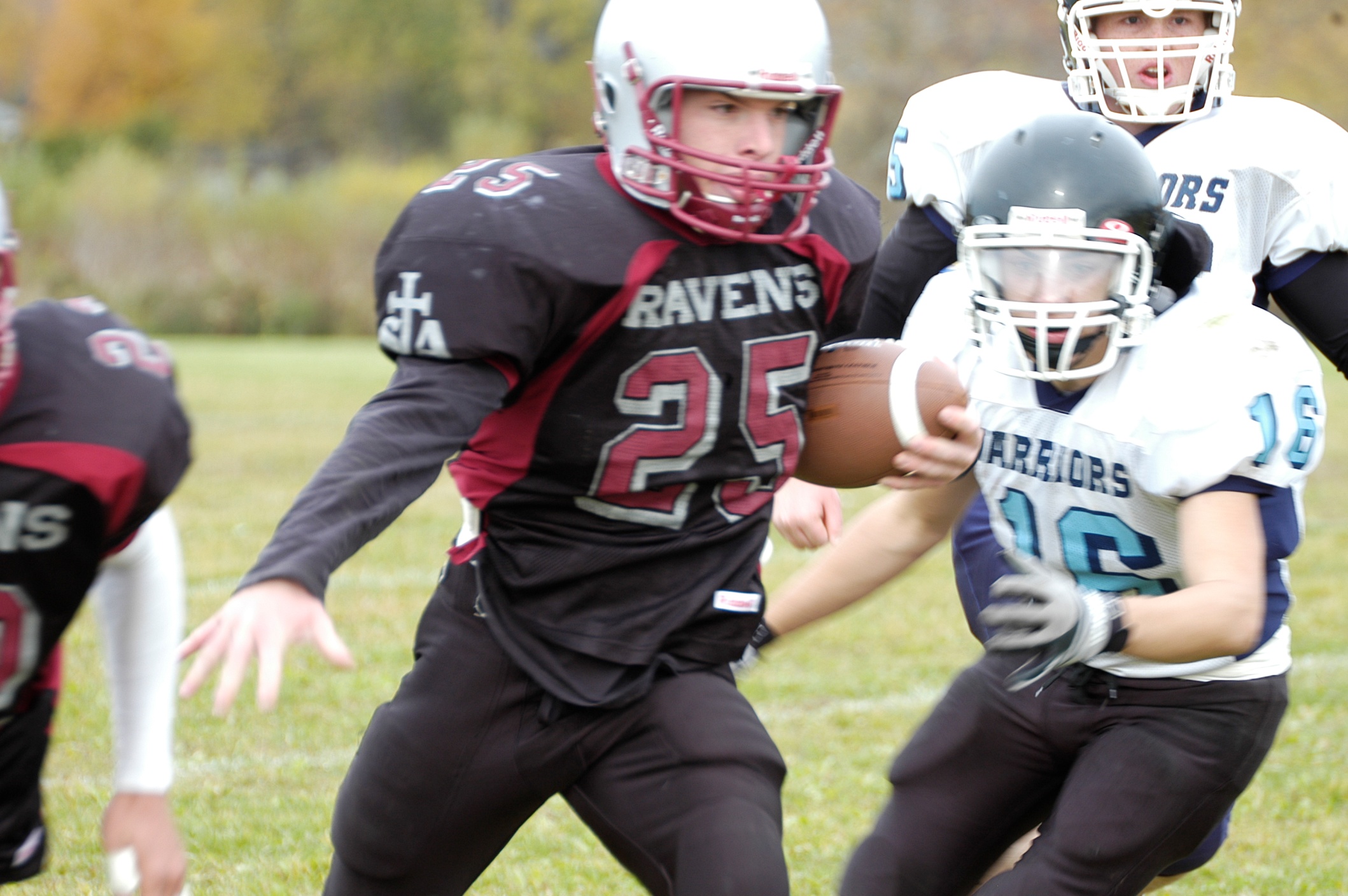 CONCURRENT EDUCATION
DRAMATIC ARTS
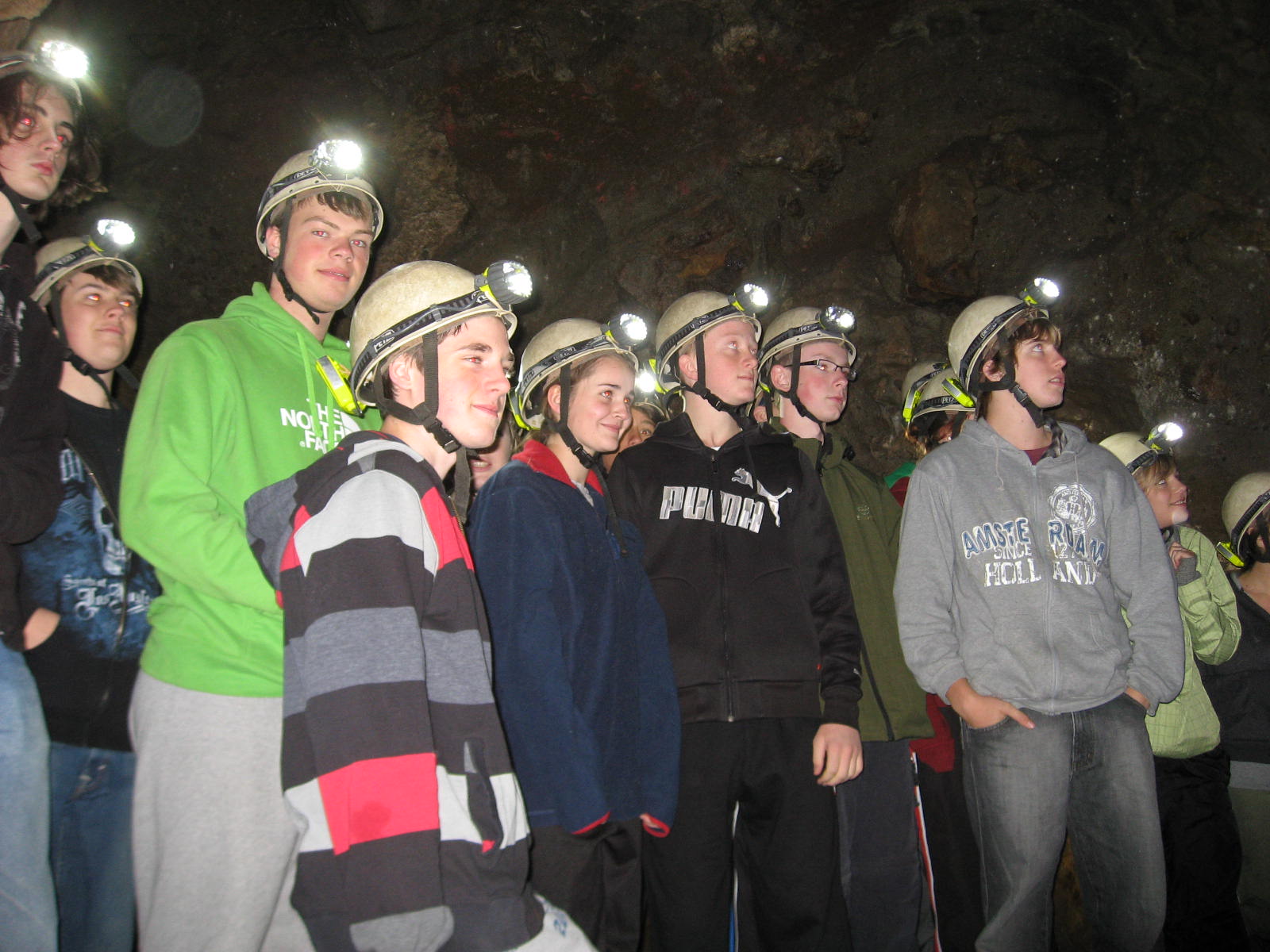 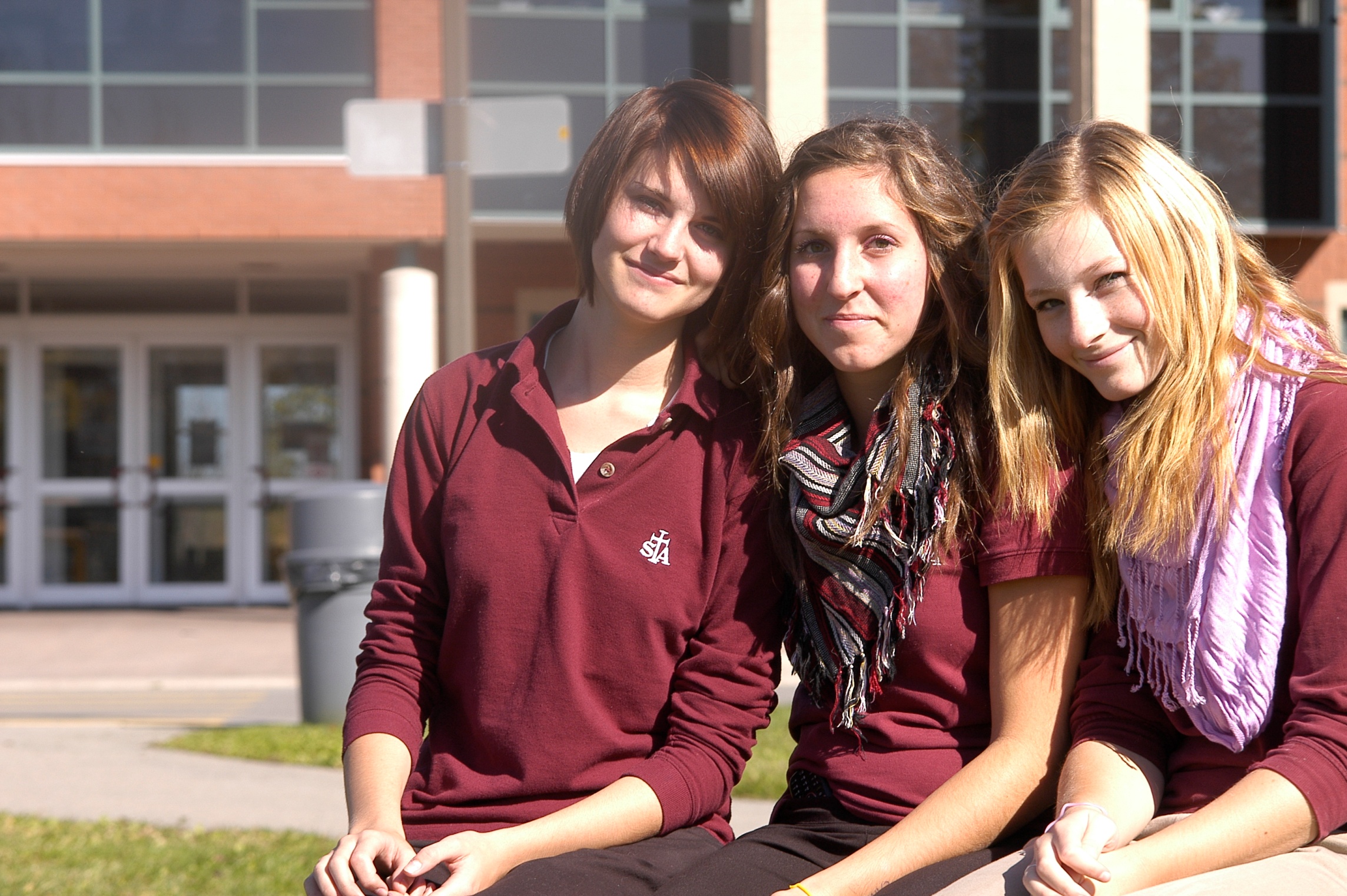 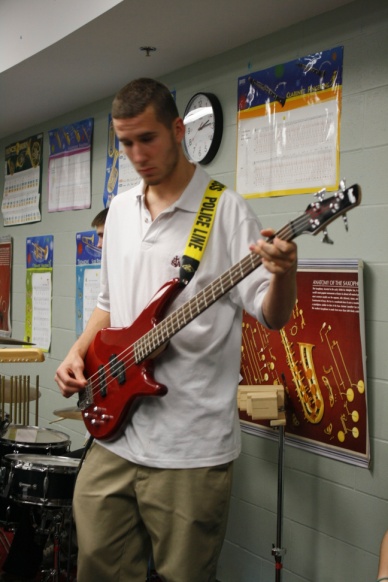 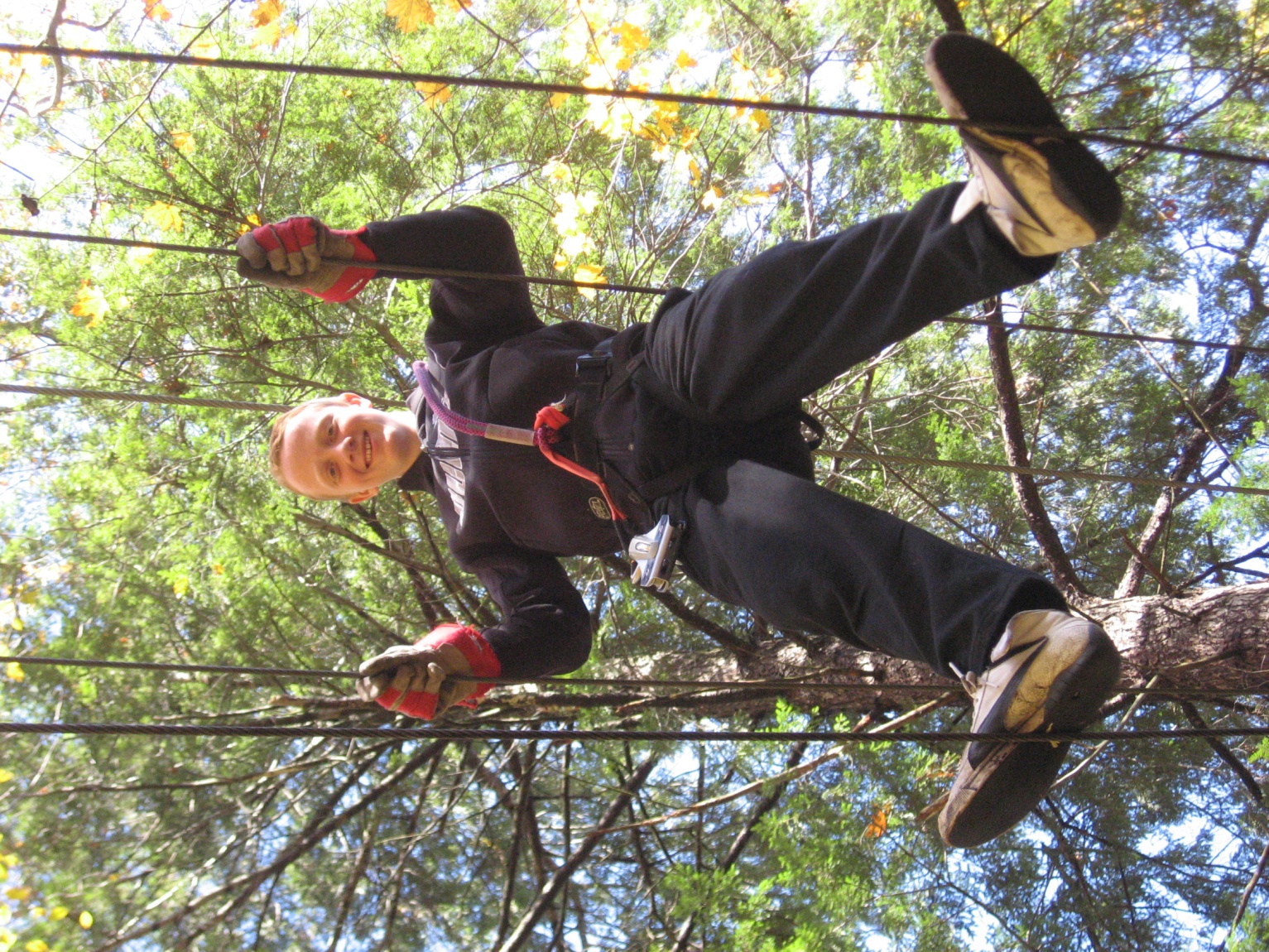 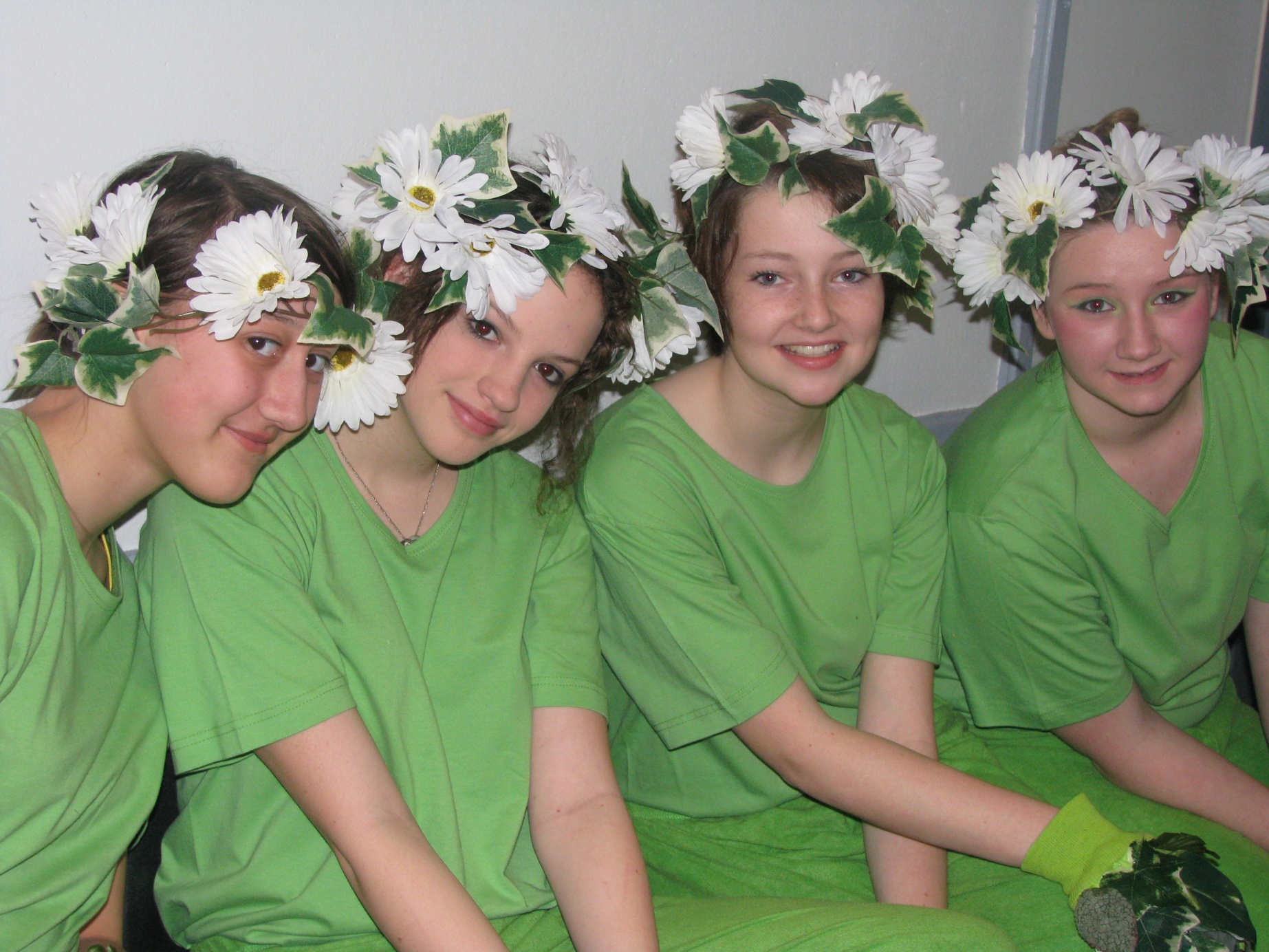 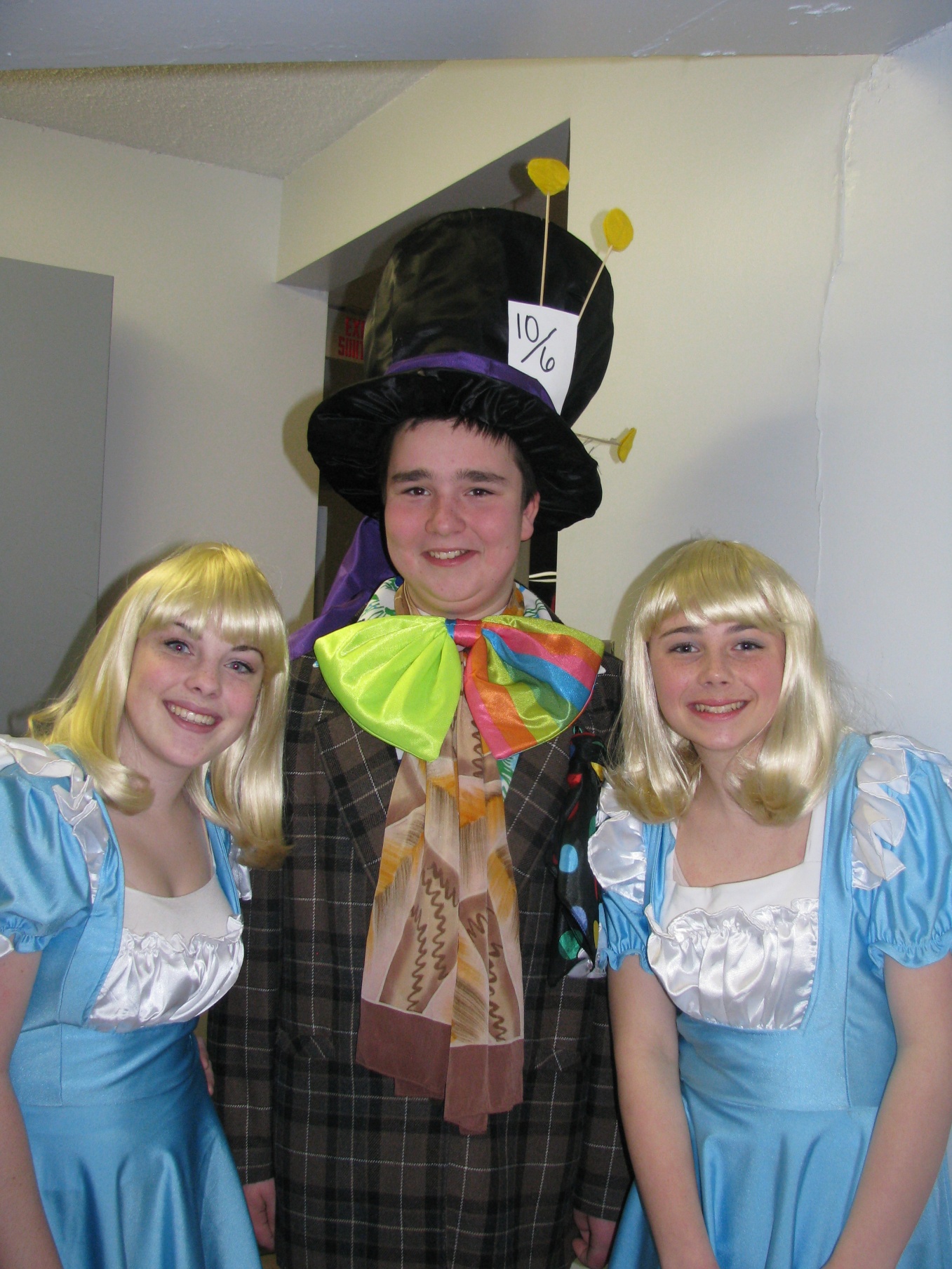 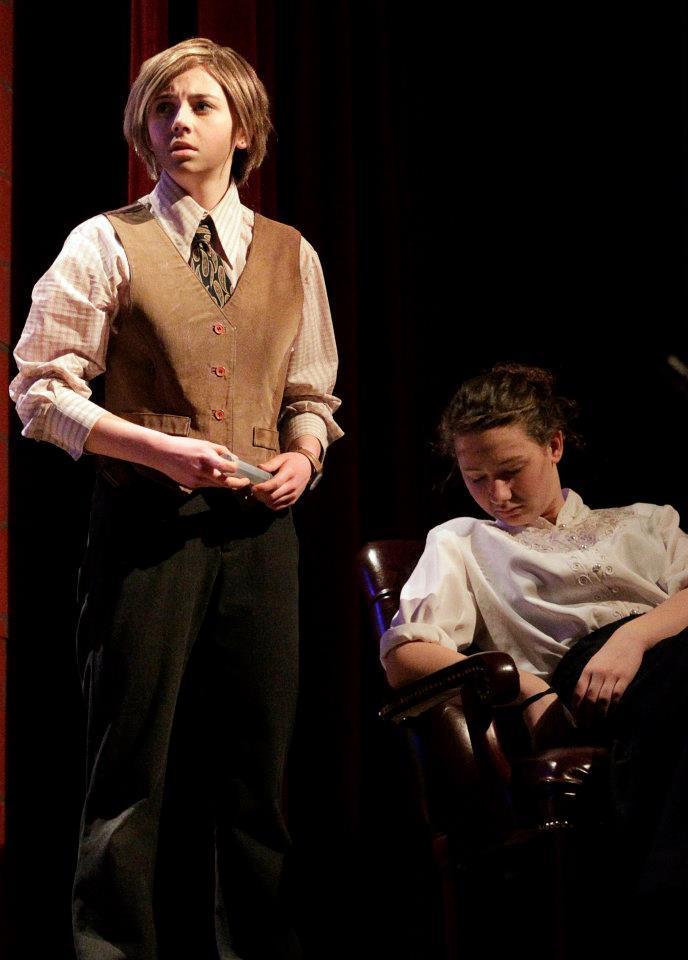 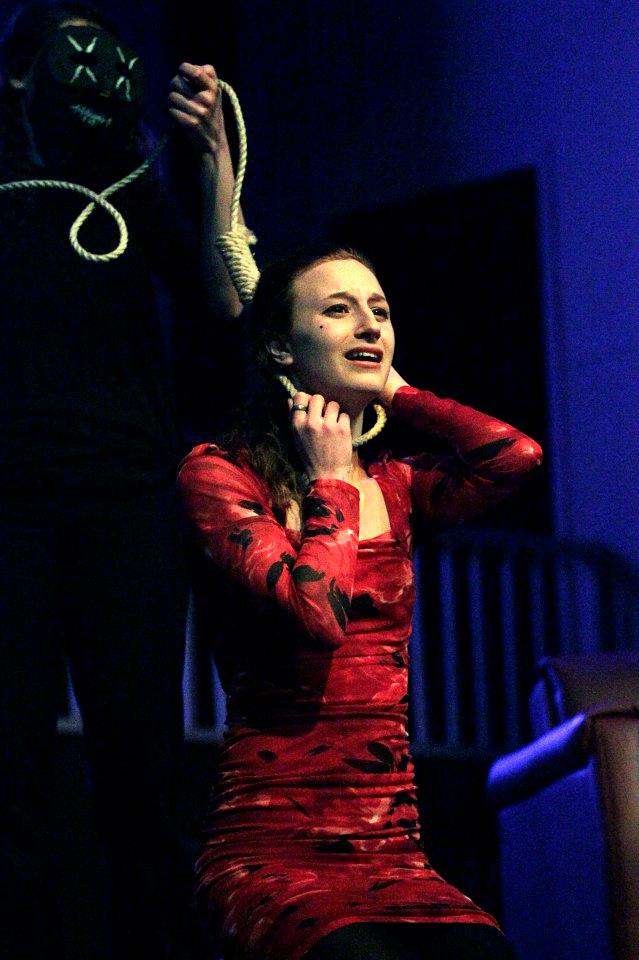 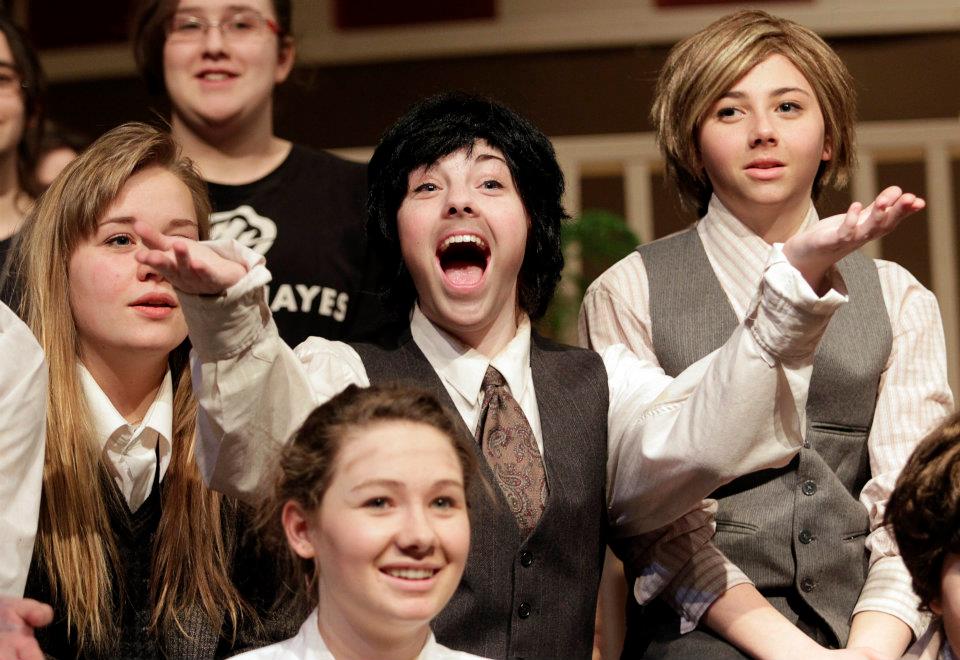 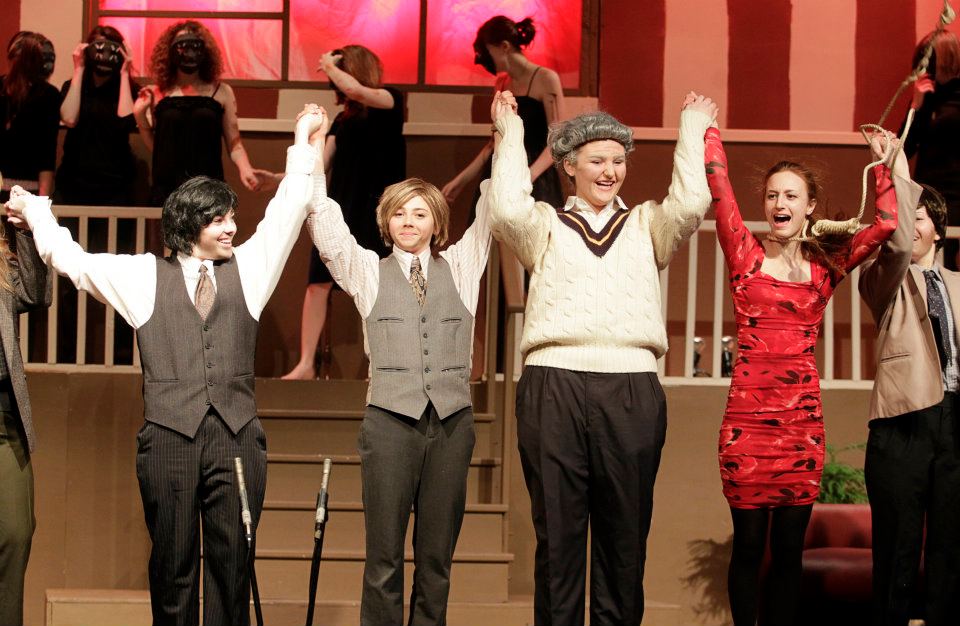 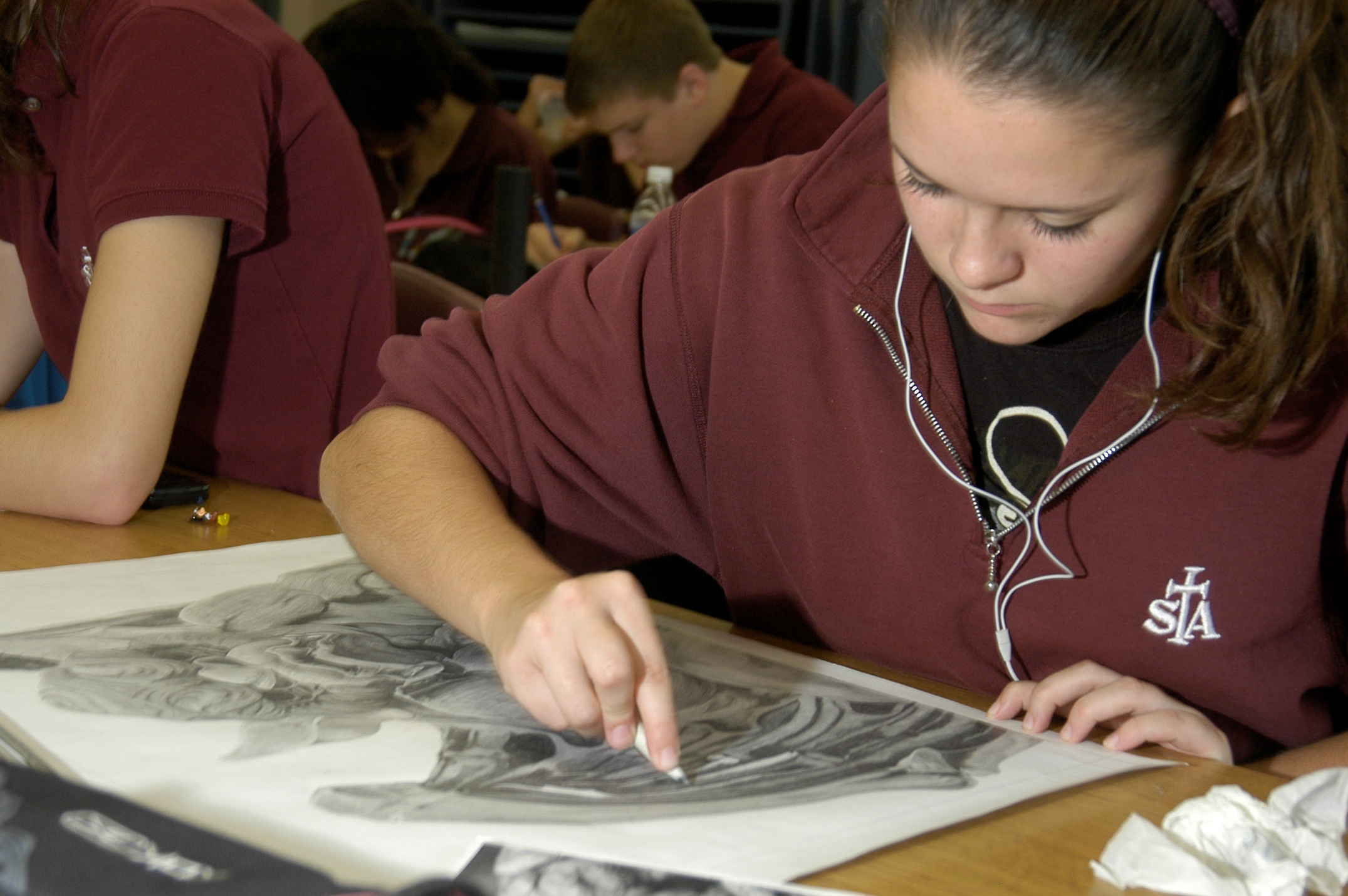 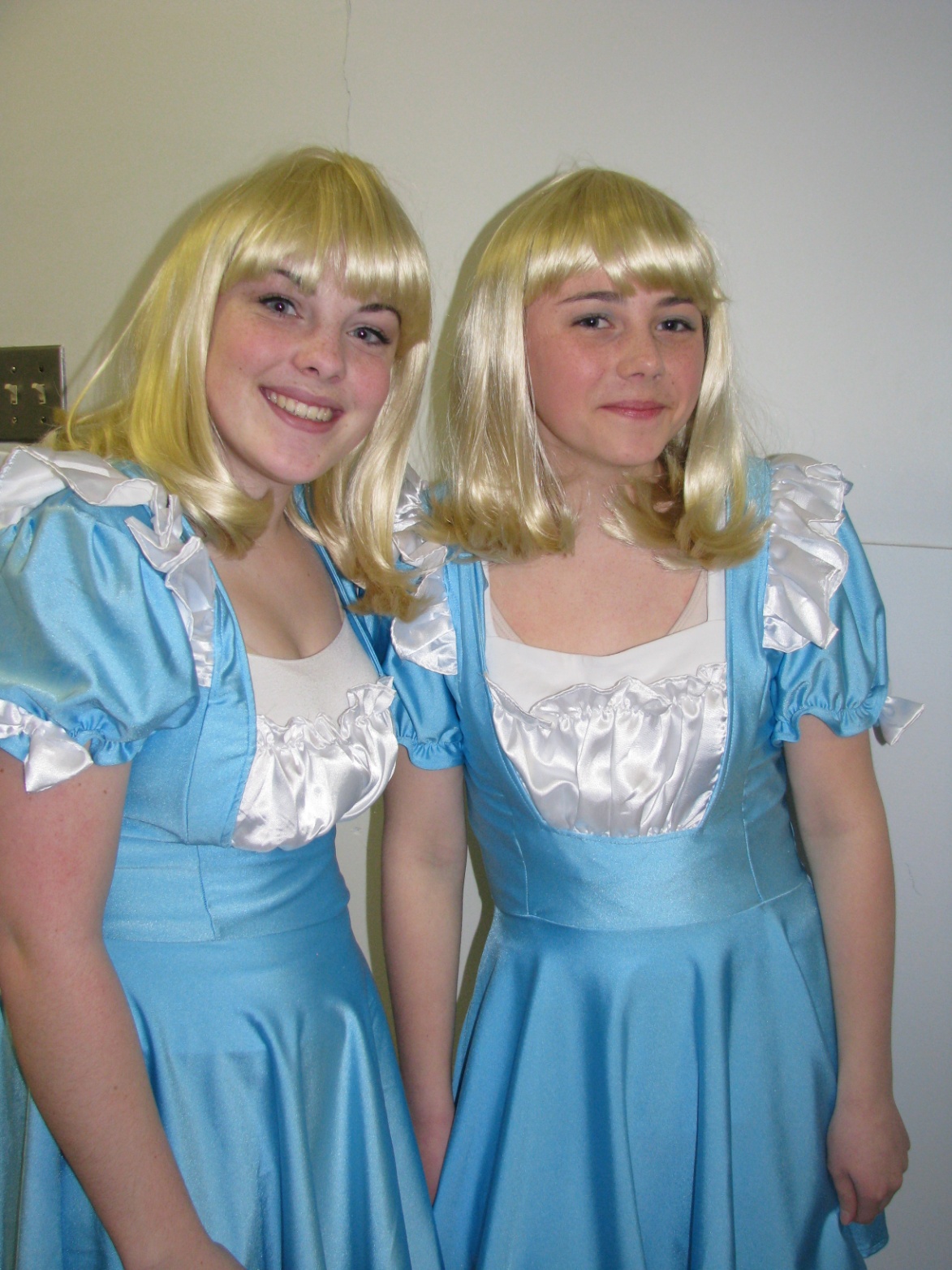 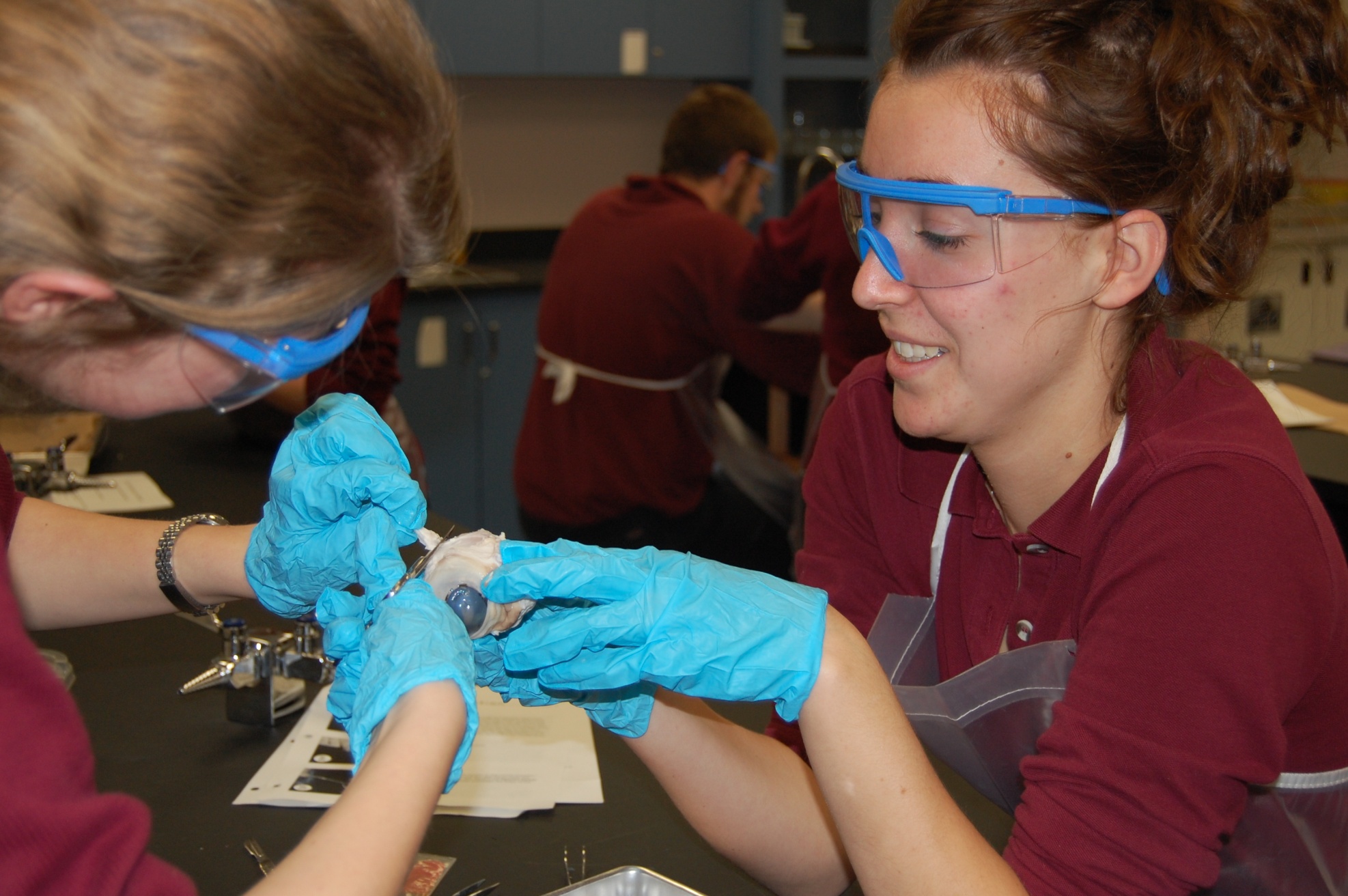 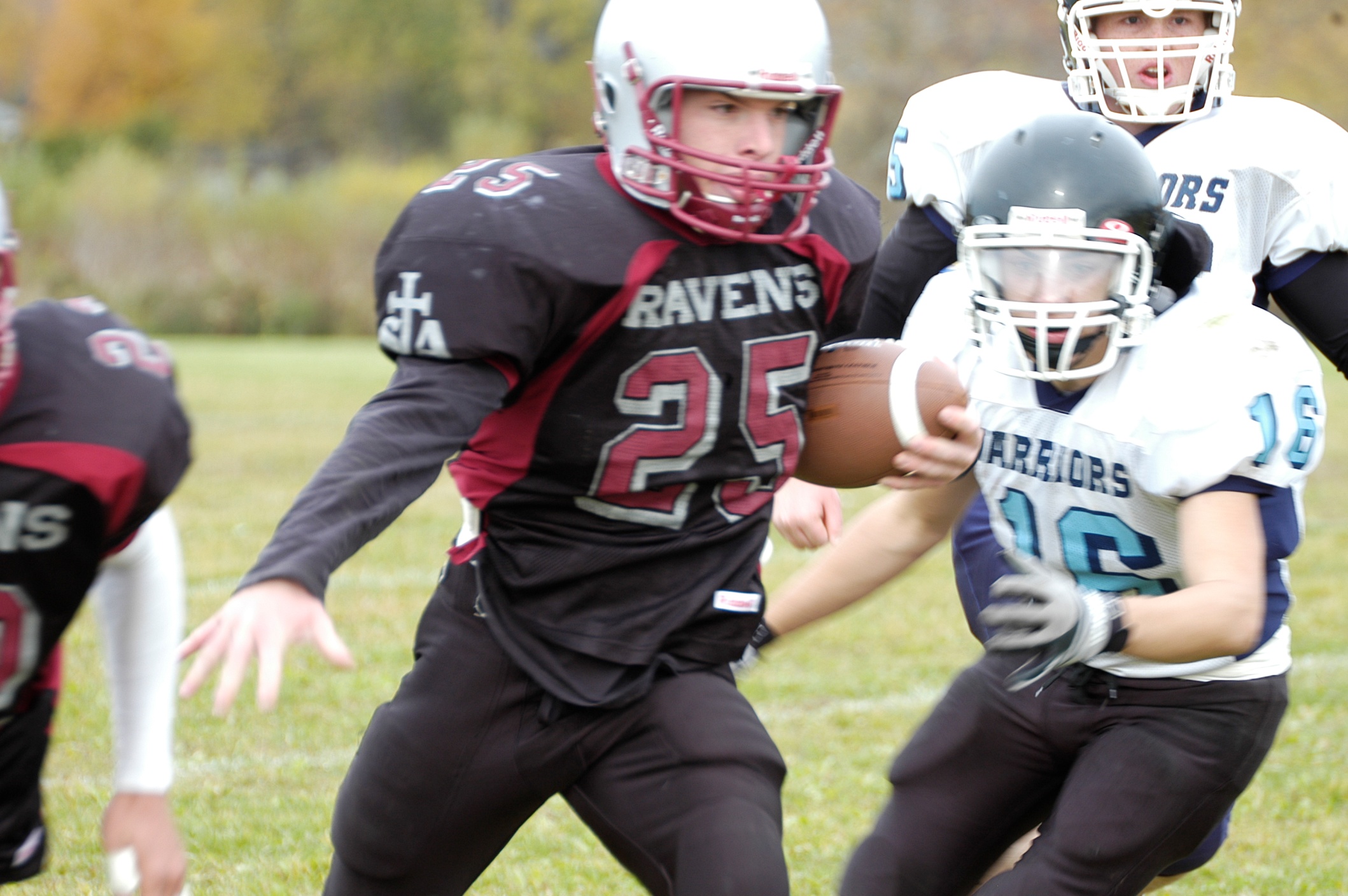 WHY CHOOSE ST. THOMAS
AQUINAS CATHOLIC
HIGH SCHOOL?
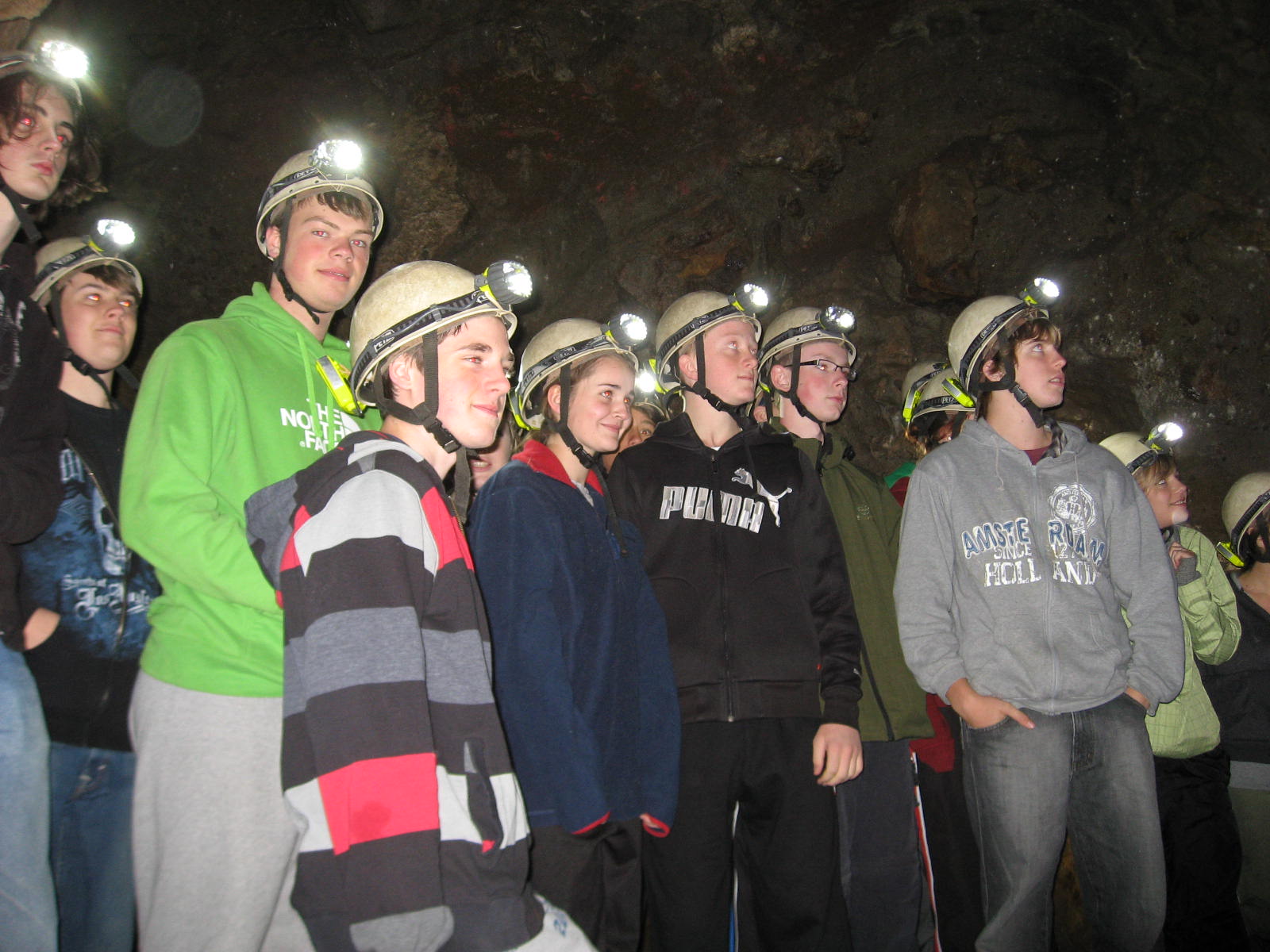 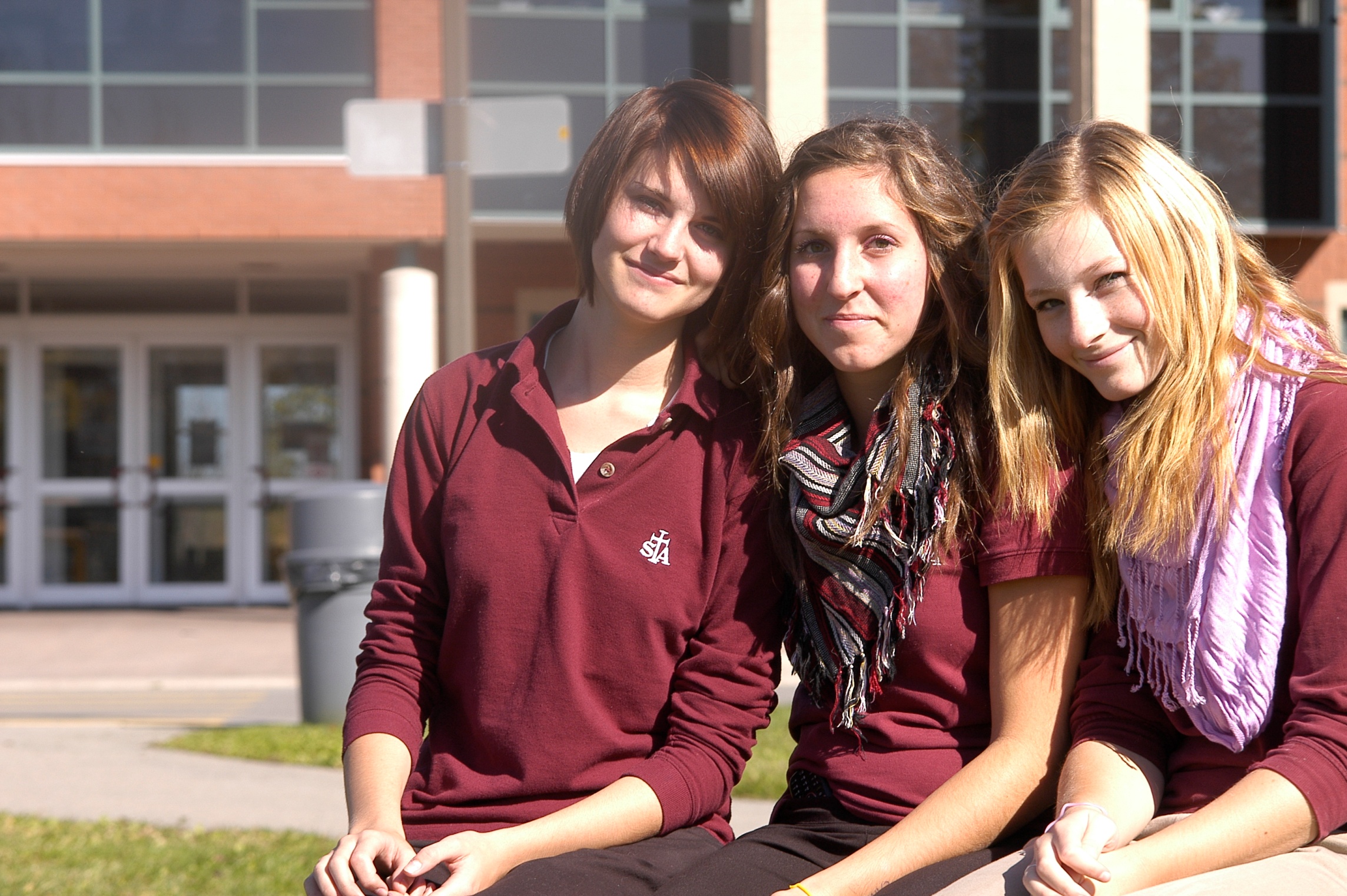 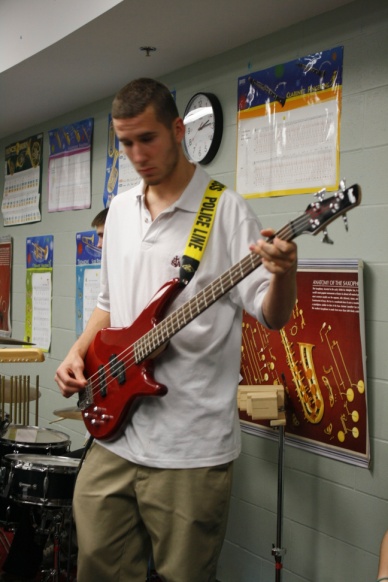 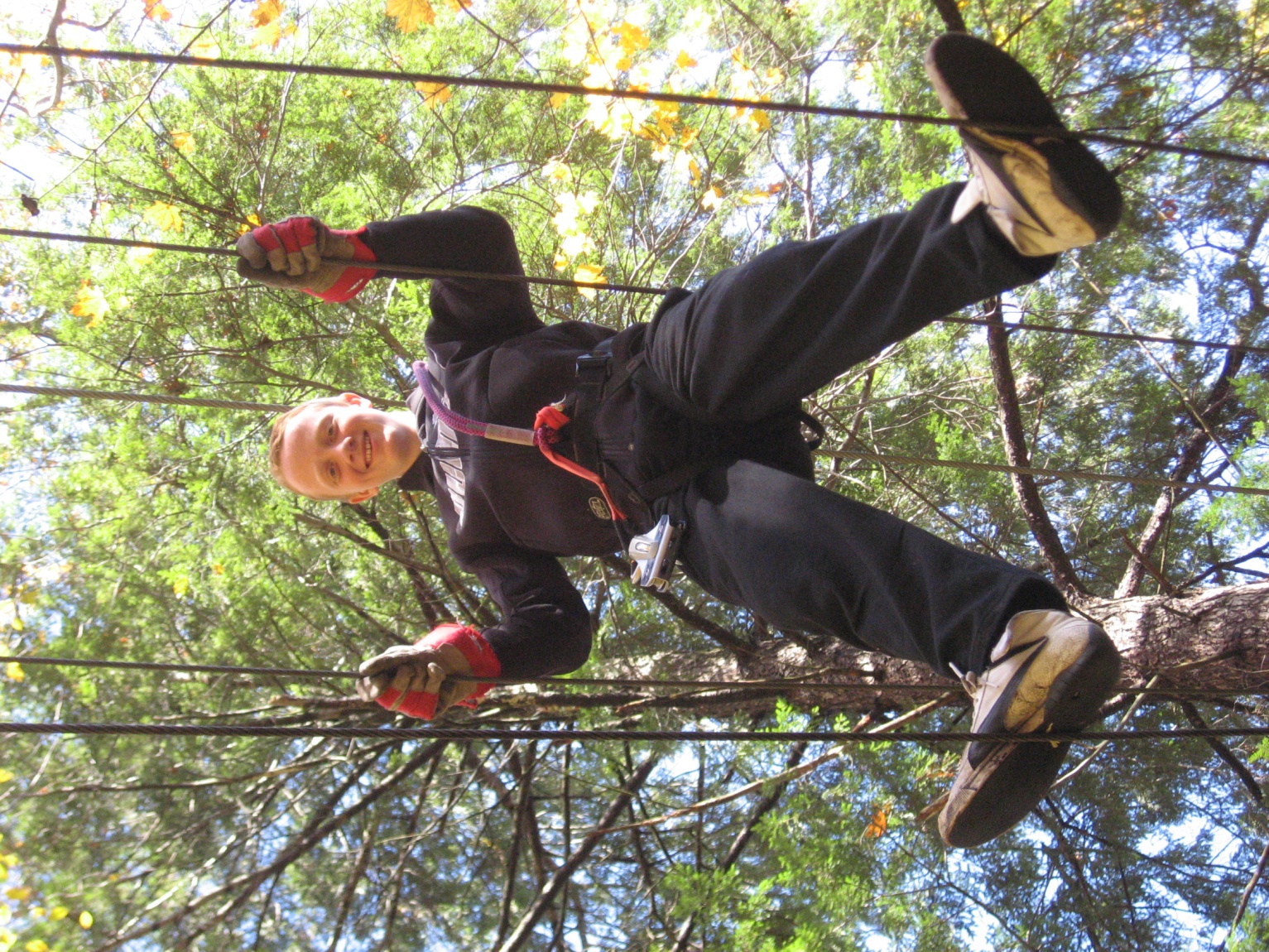 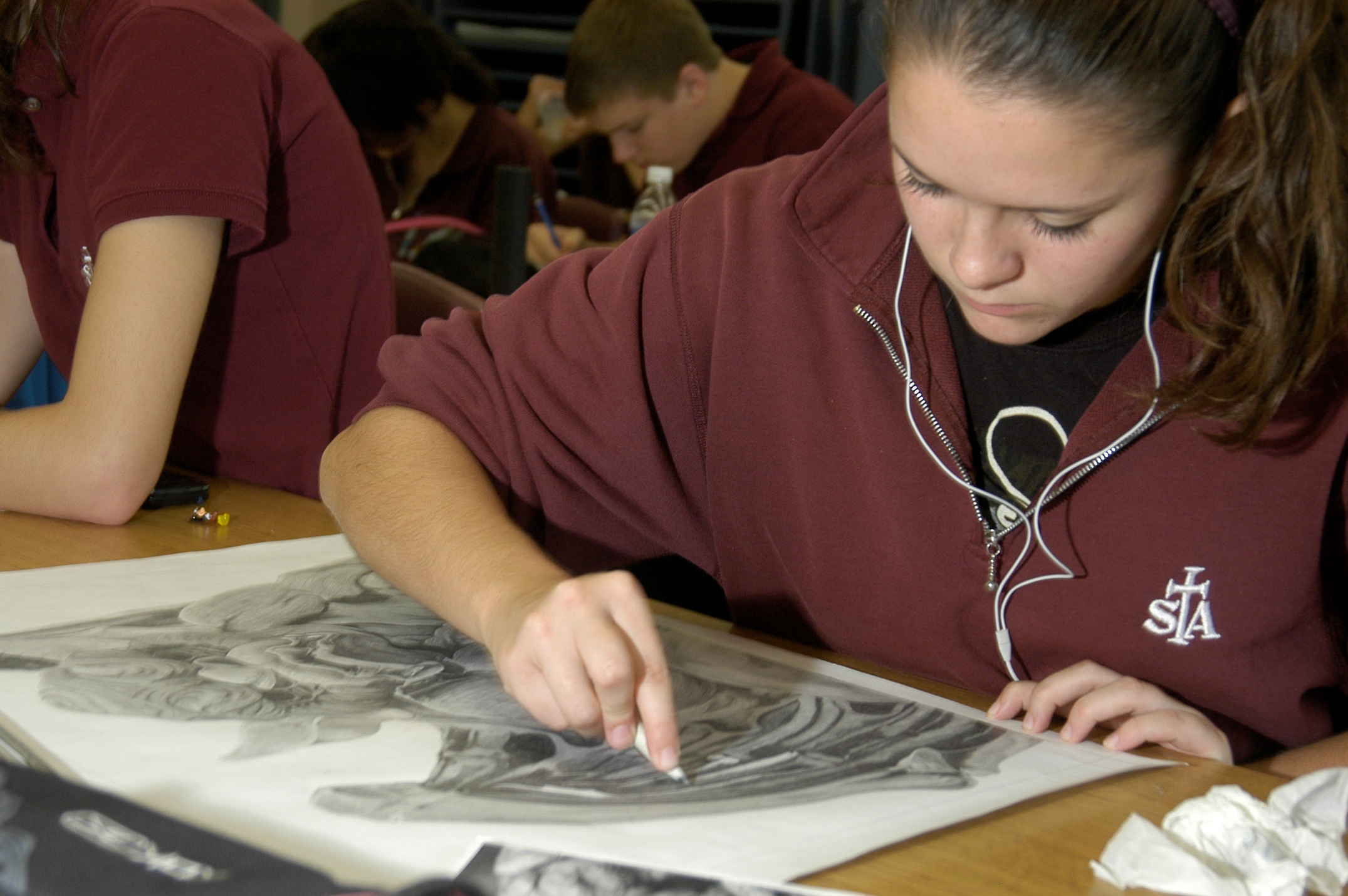 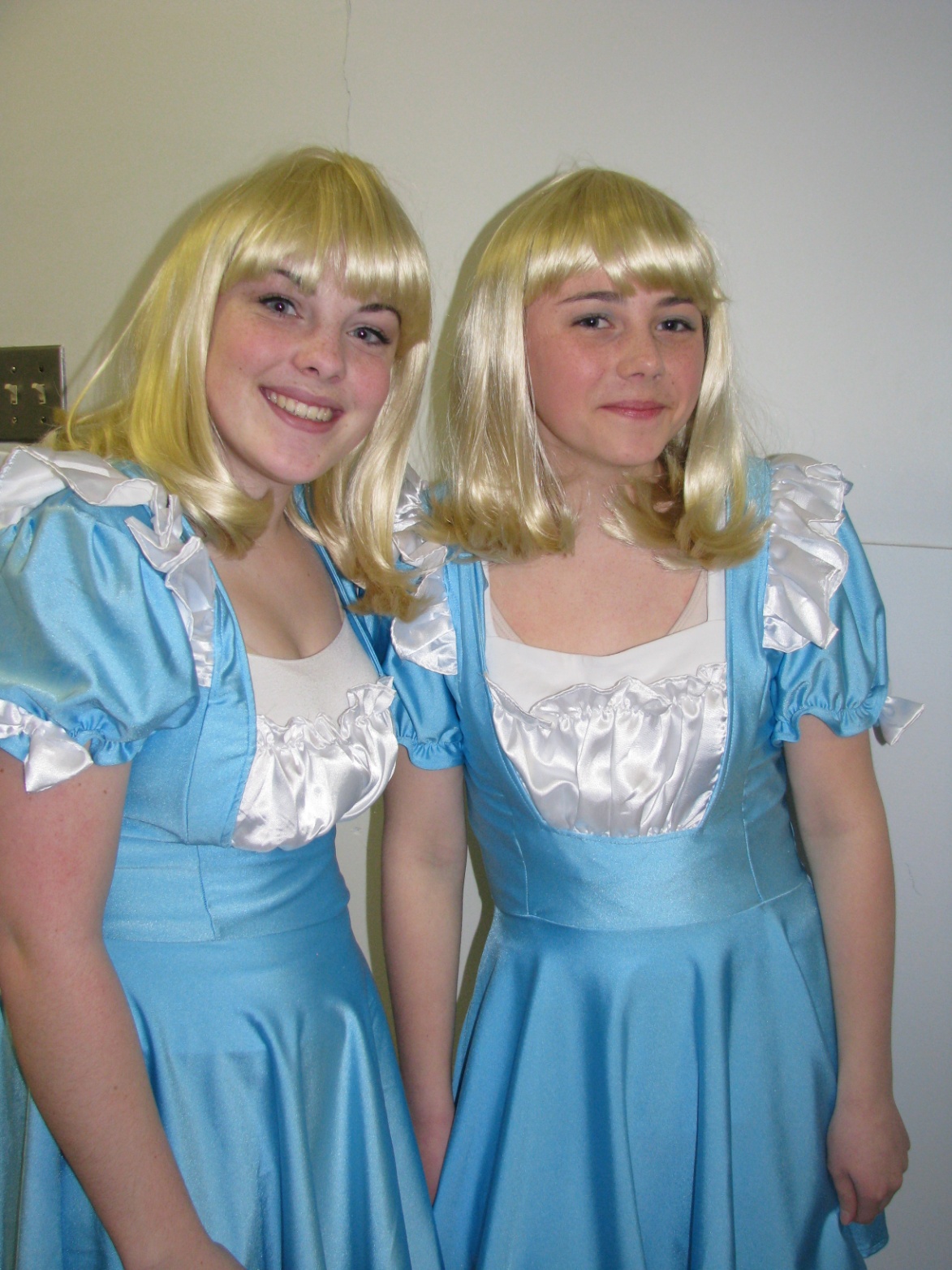 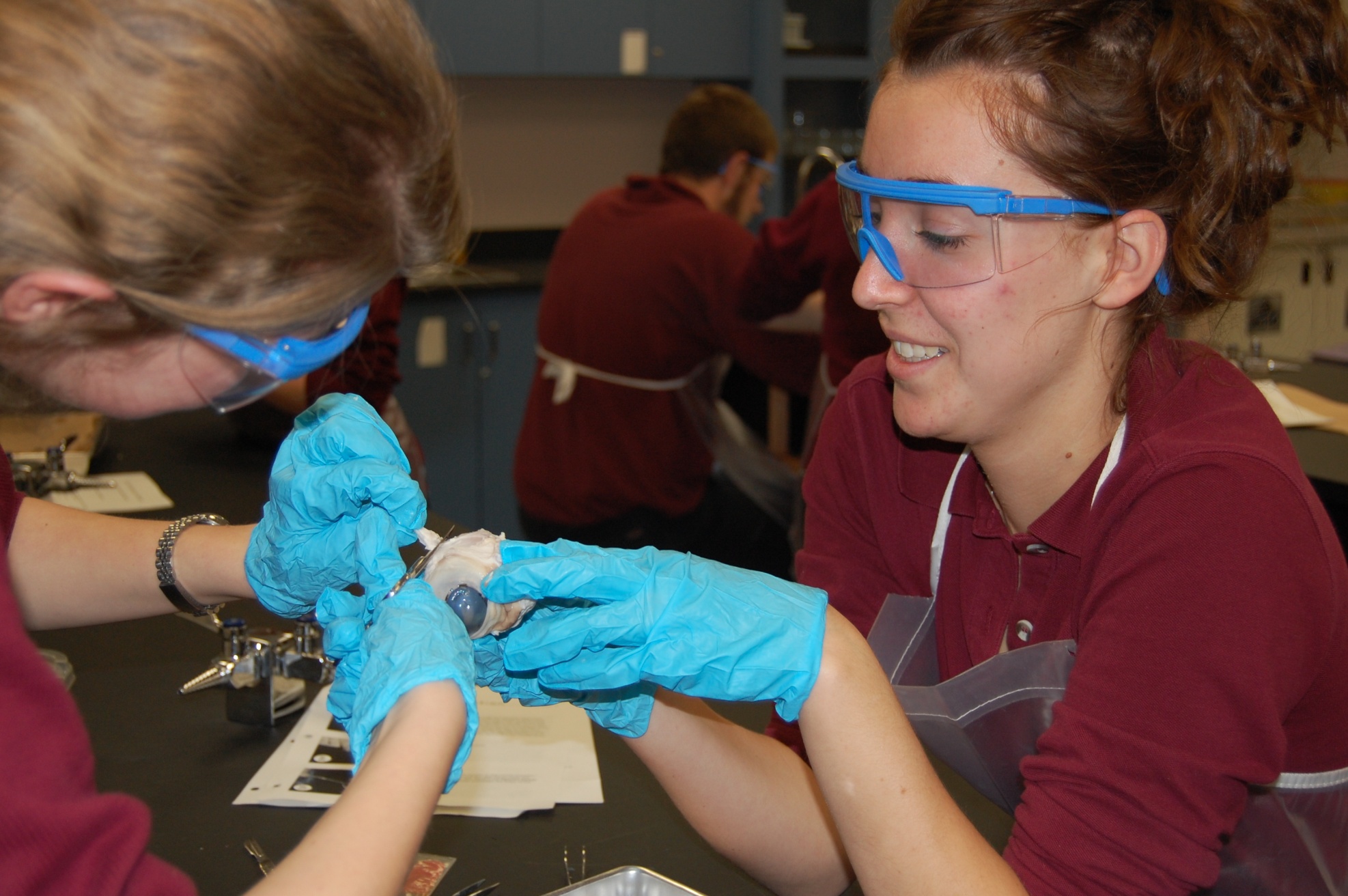 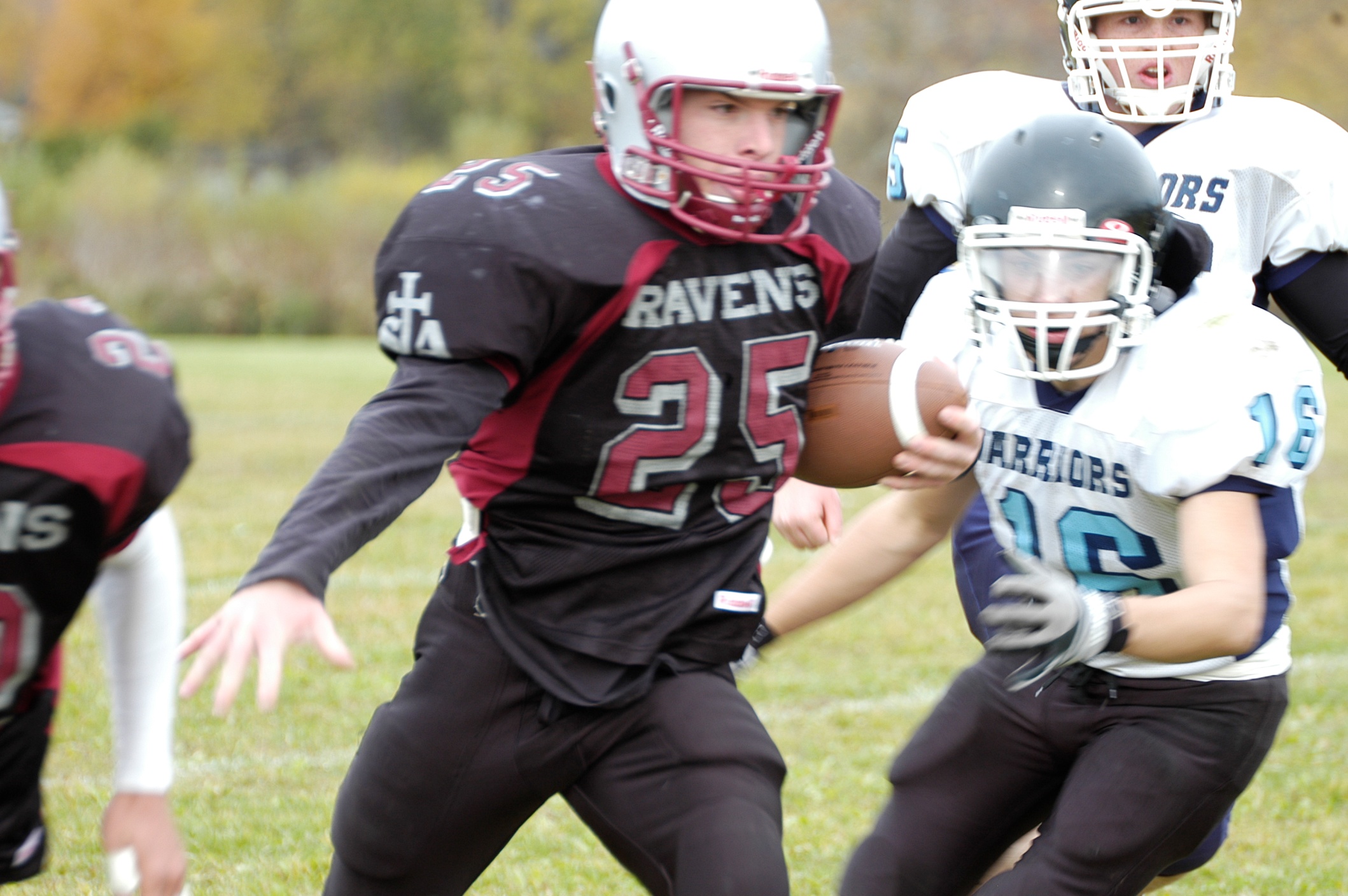 WHY CHOOSE ST. THOMAS
AQUINAS CATHOLIC
HIGH SCHOOL?
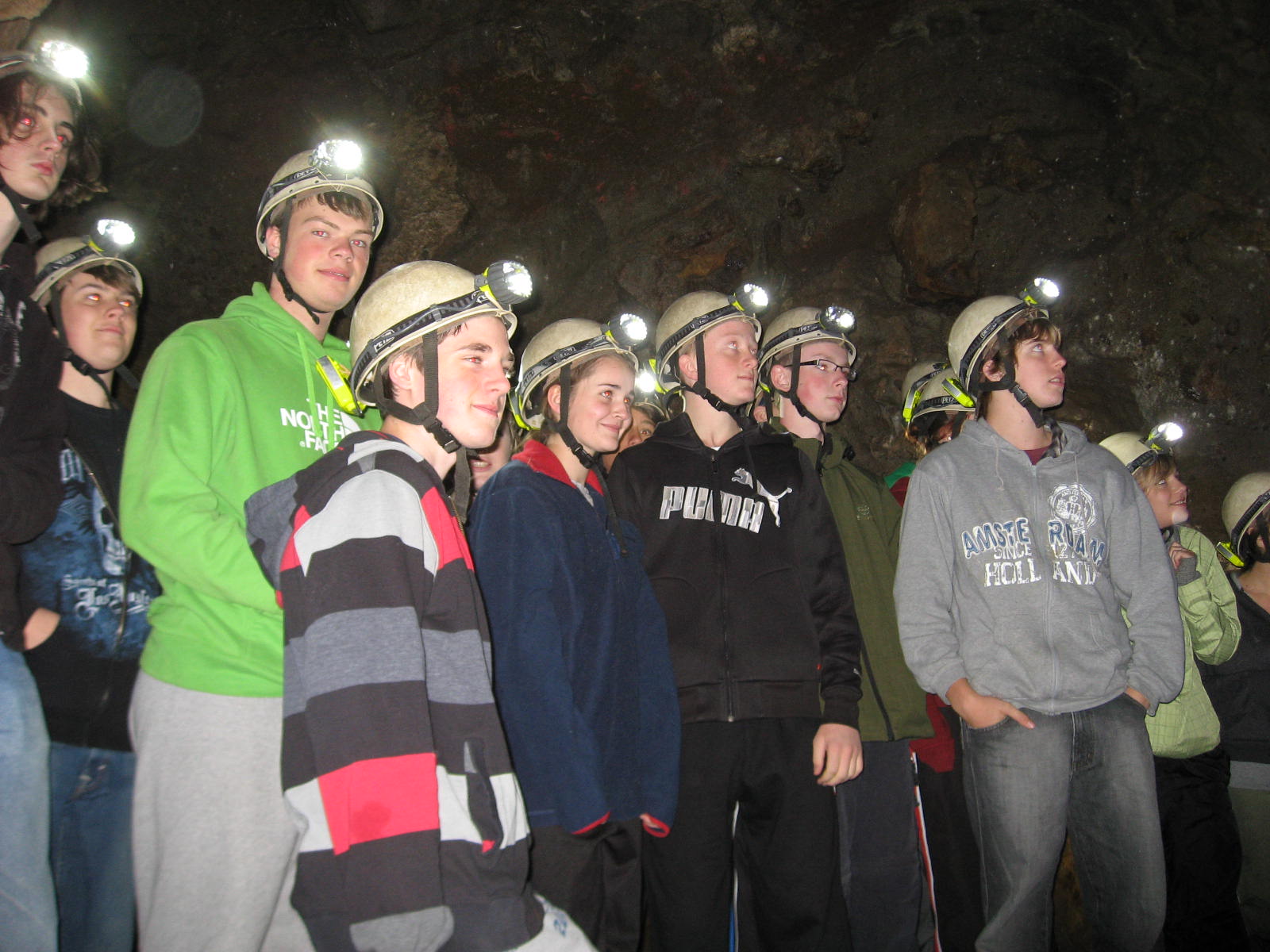 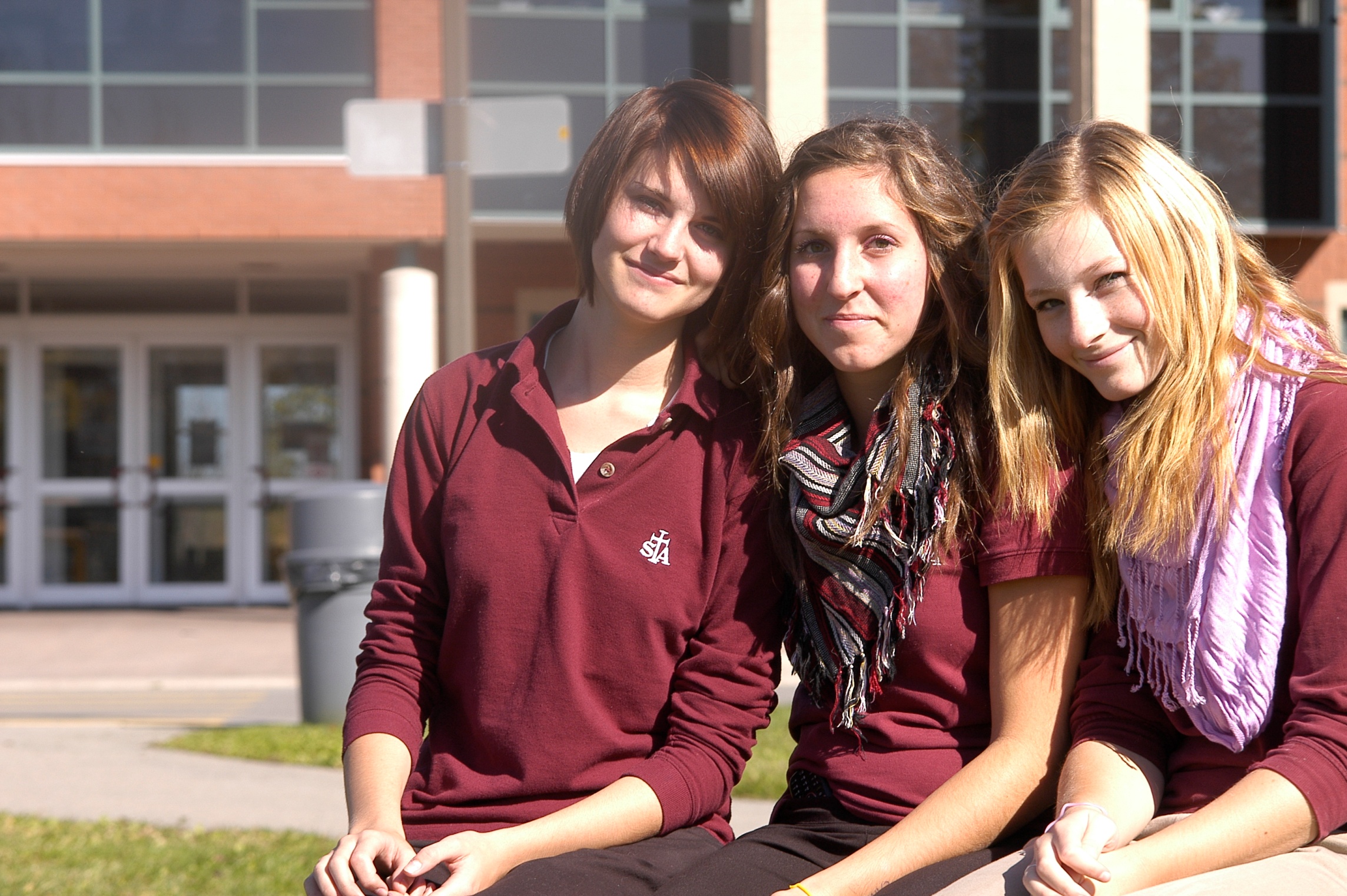 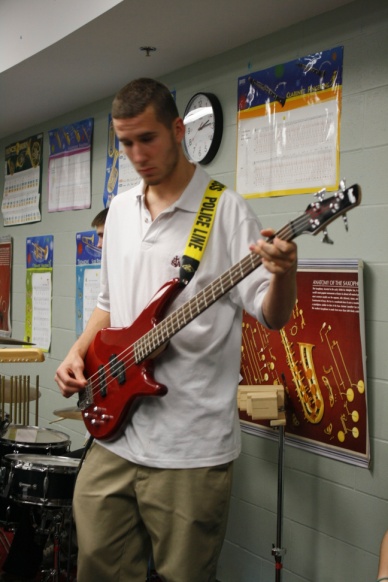 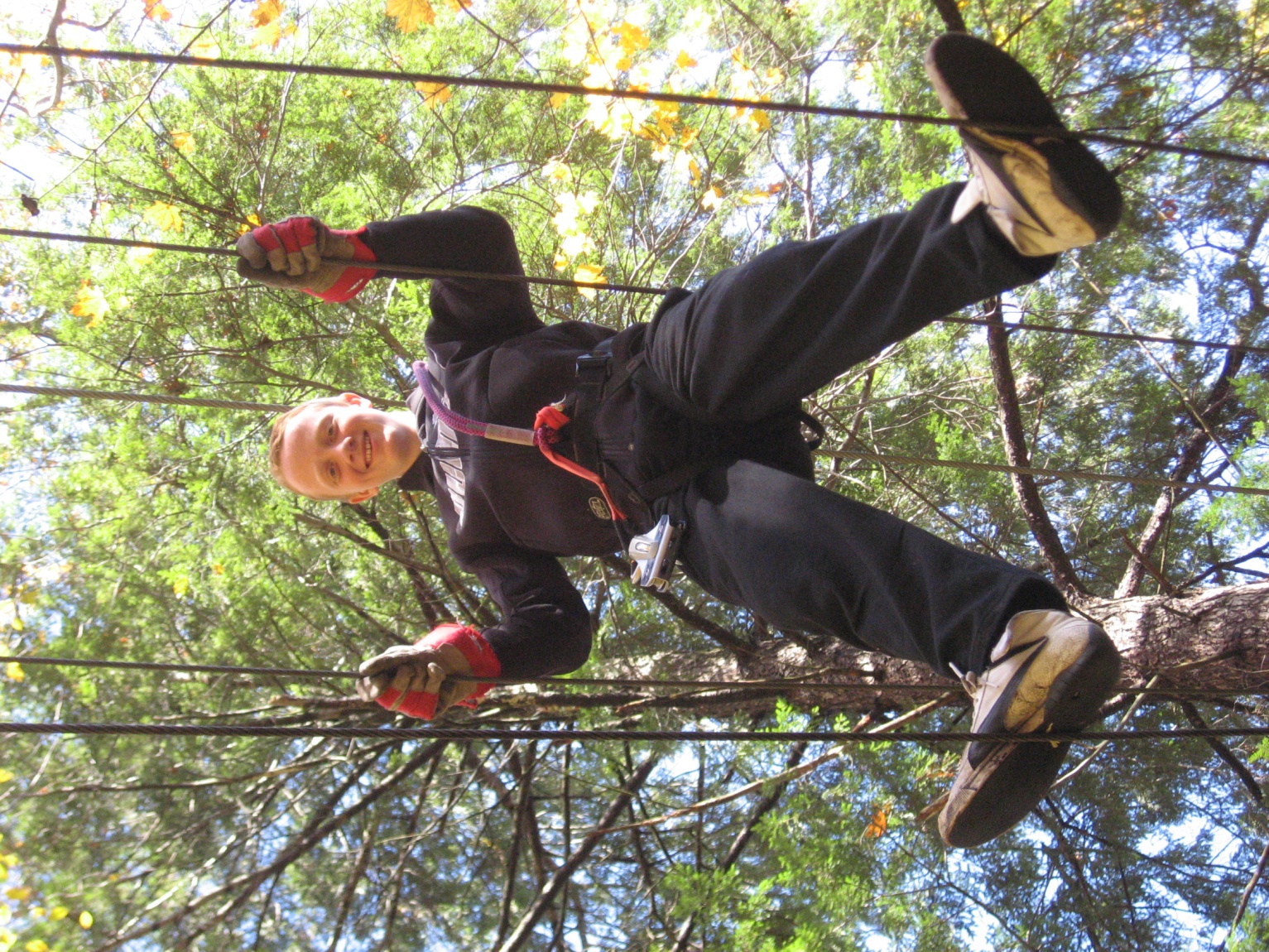 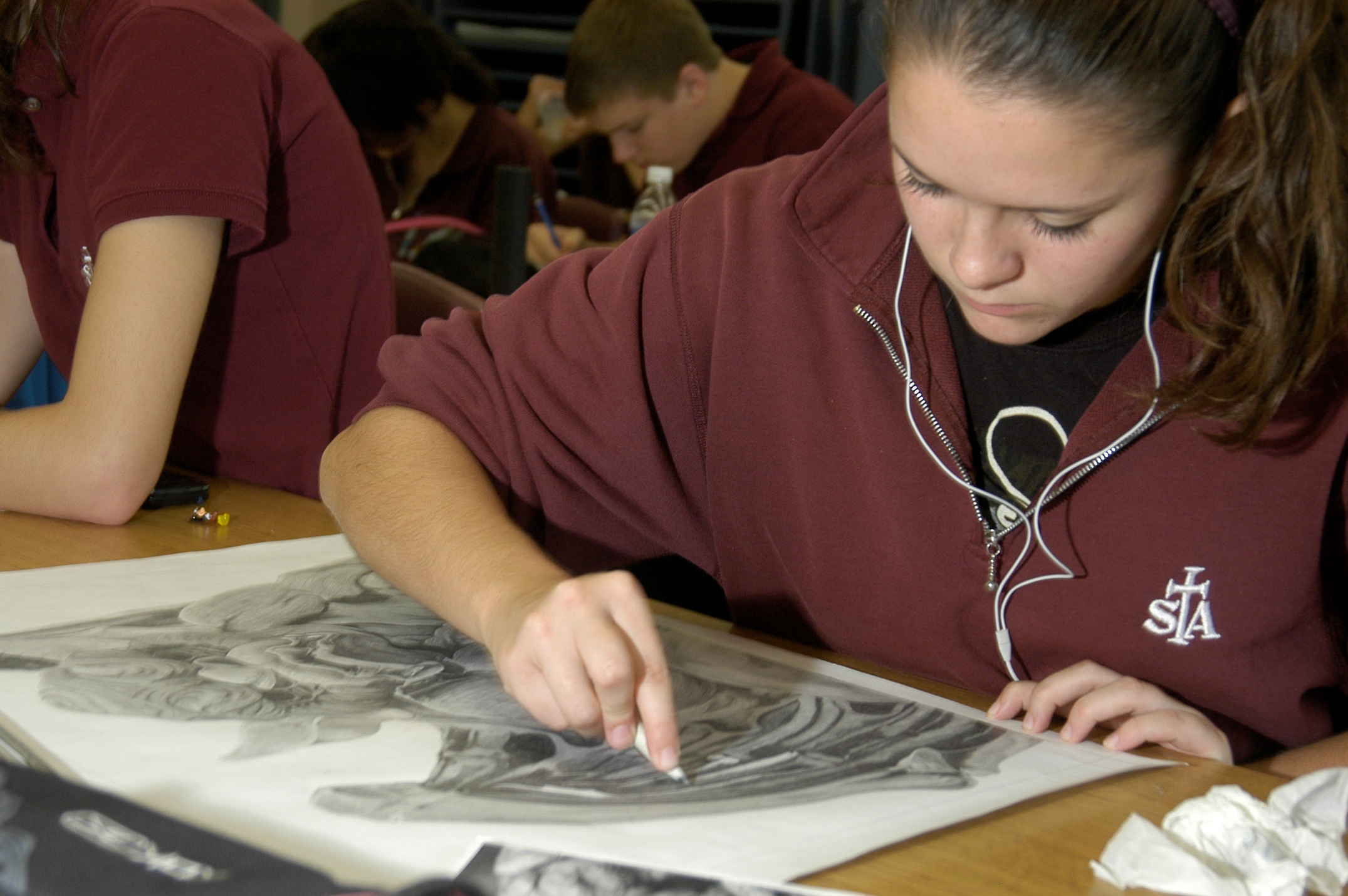 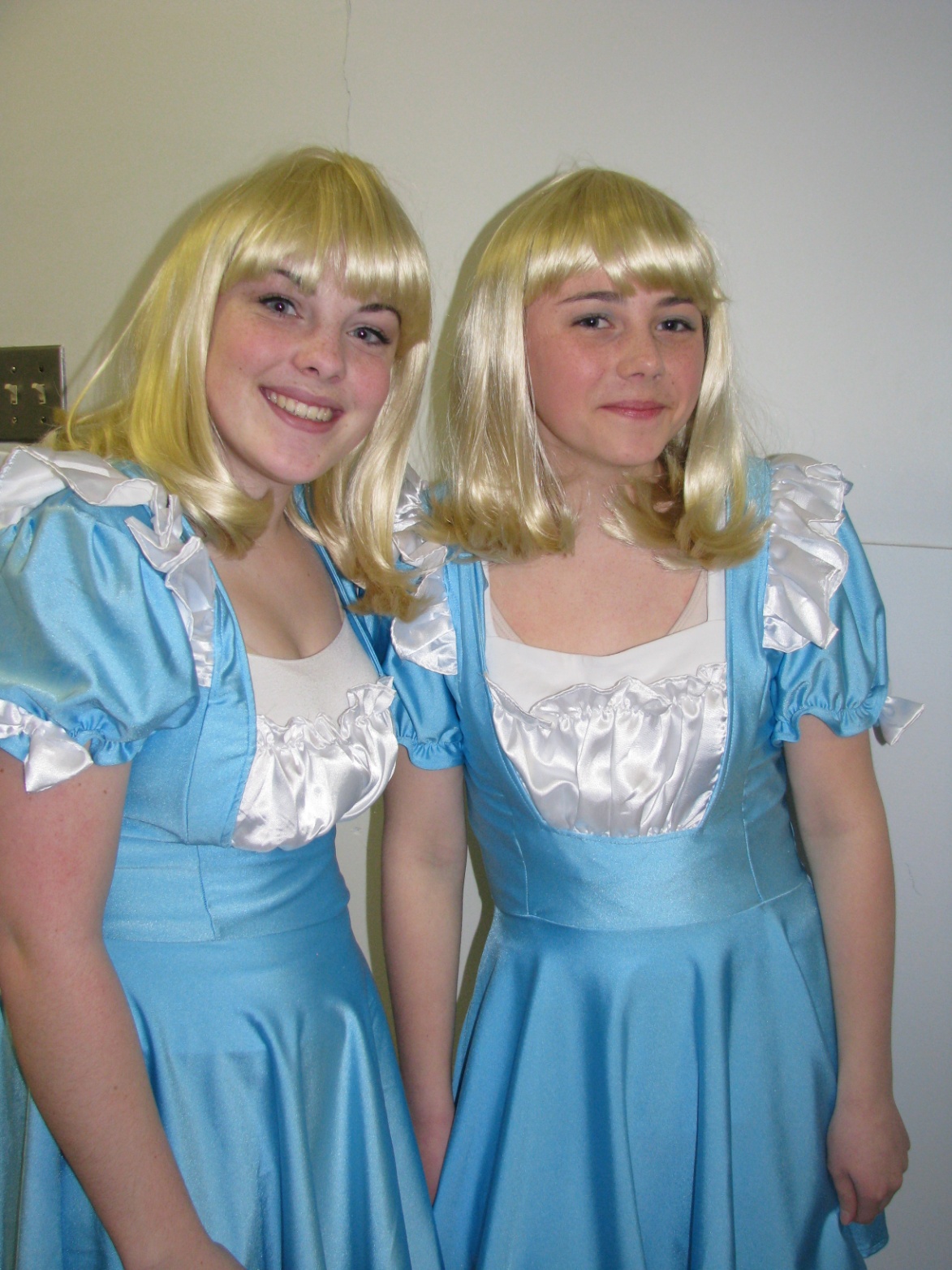 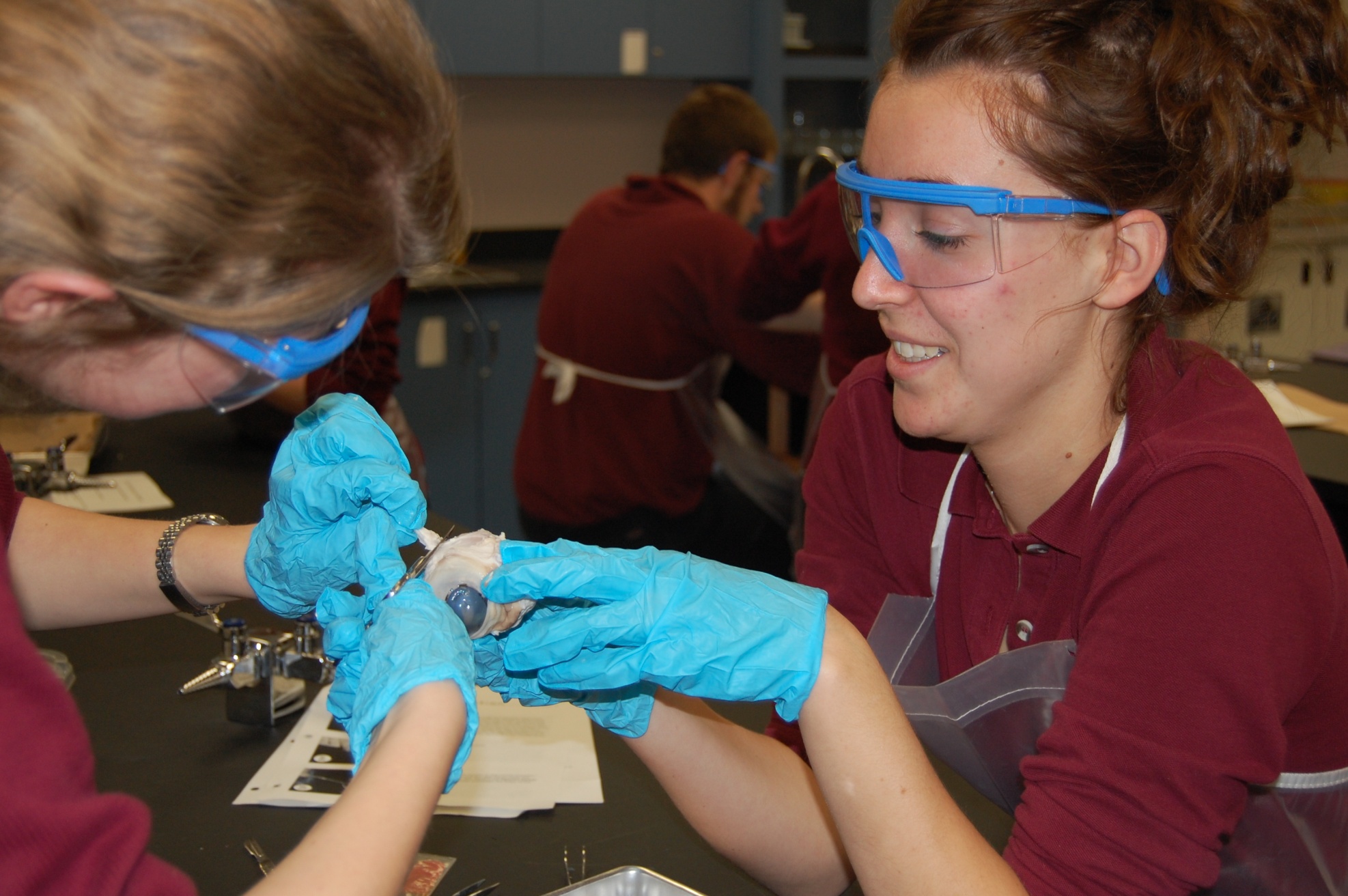 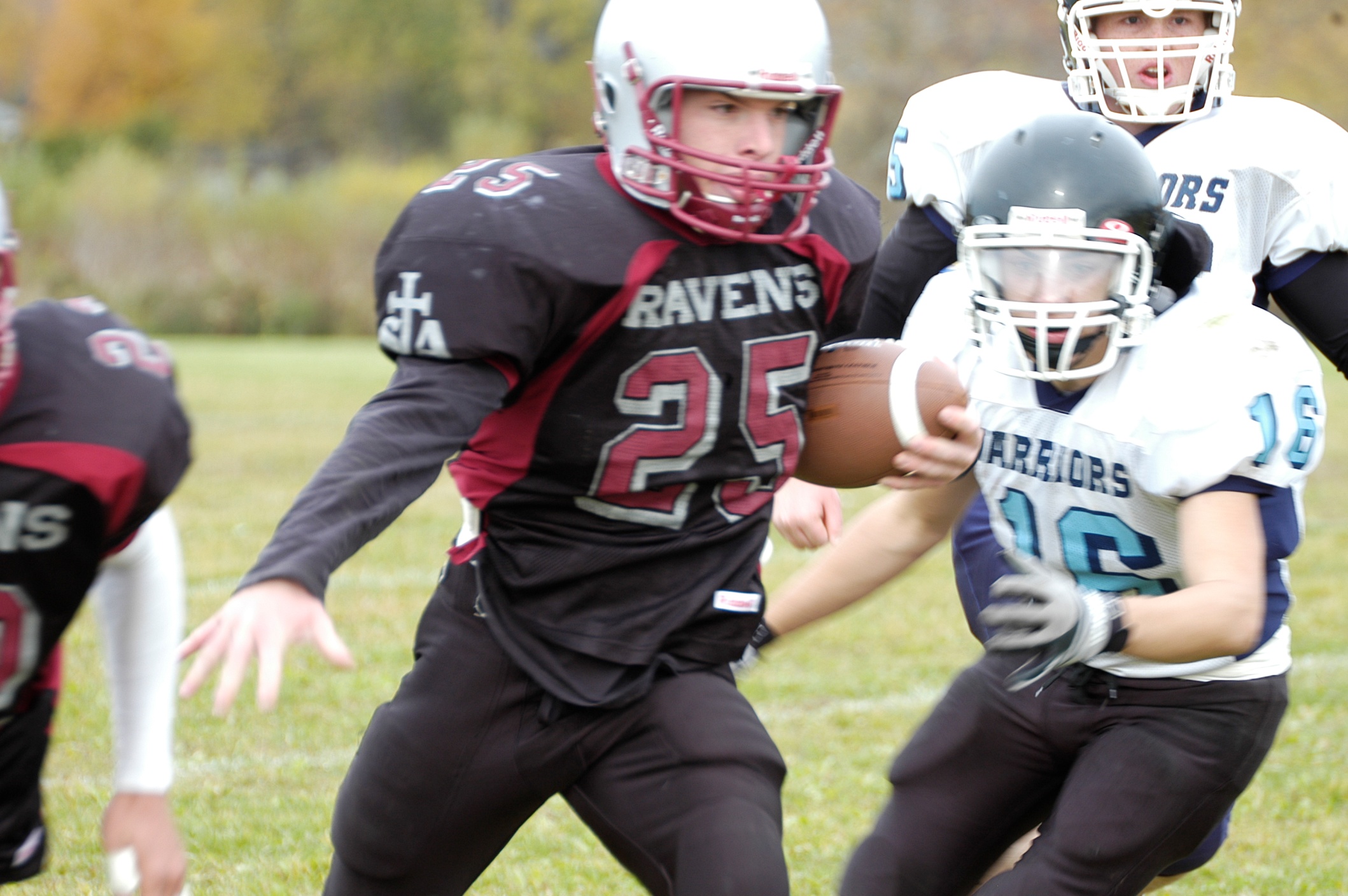 CO-OPERATIVE EDUCATION
OPPORTUNITIES
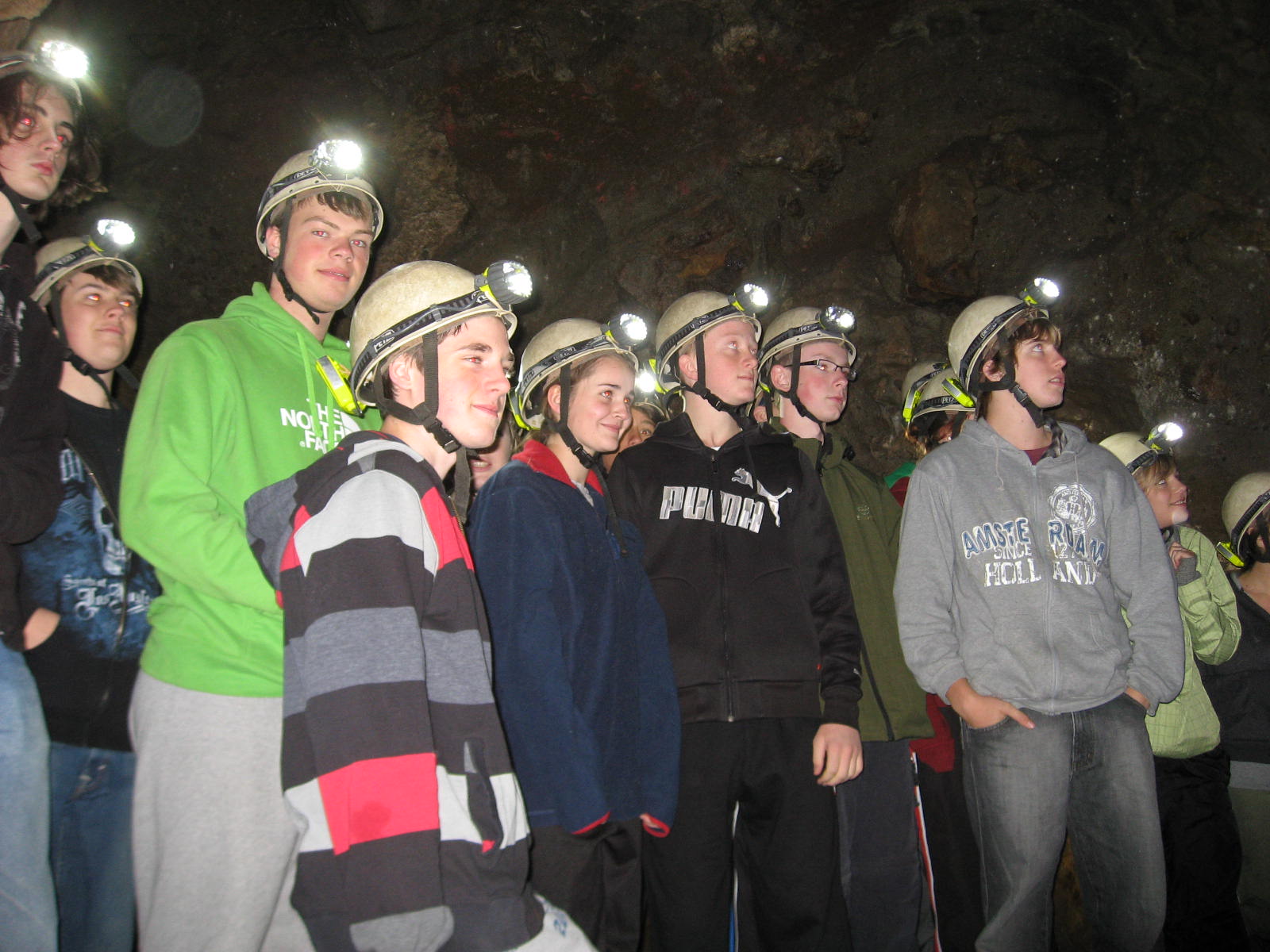 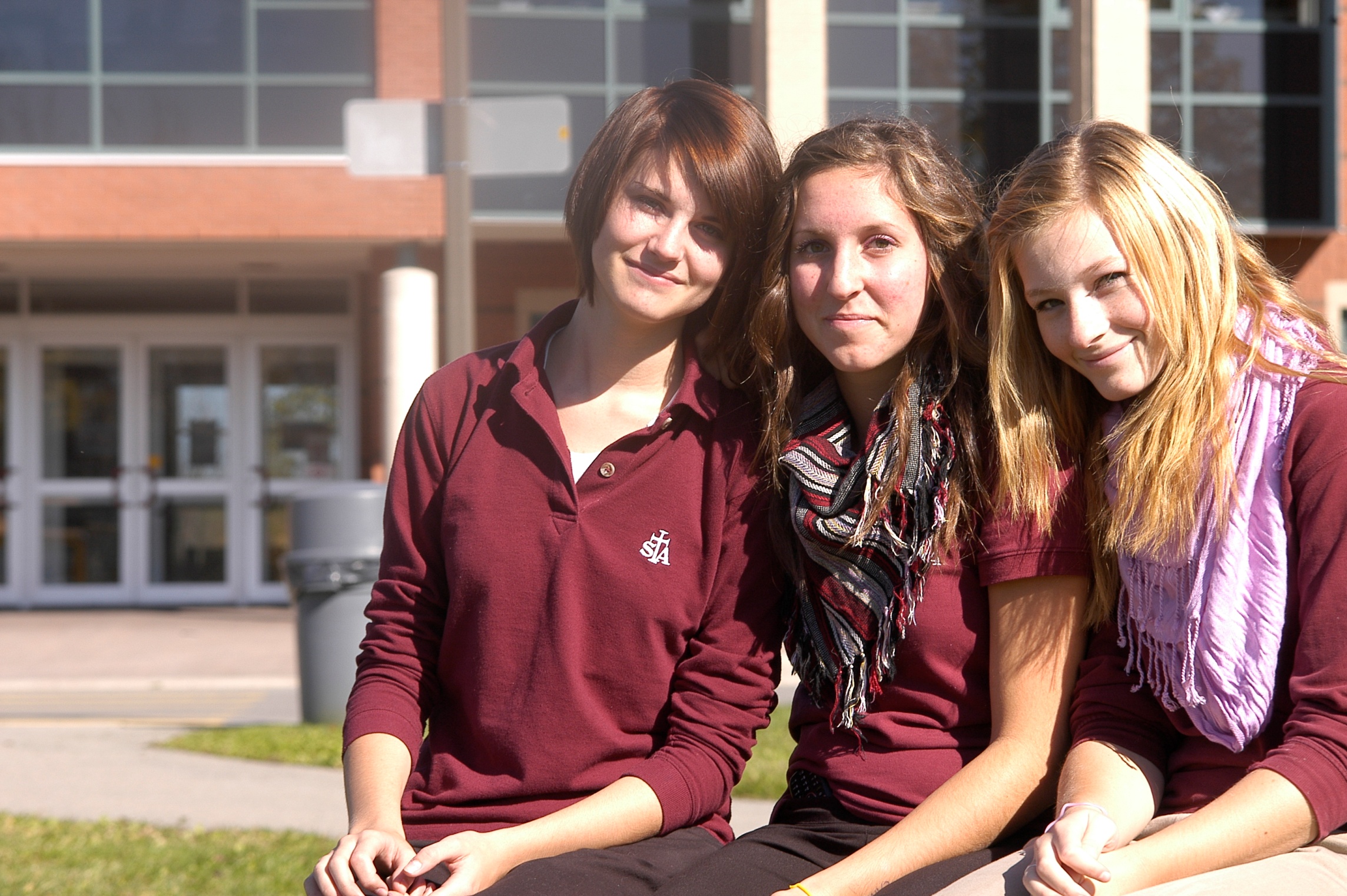 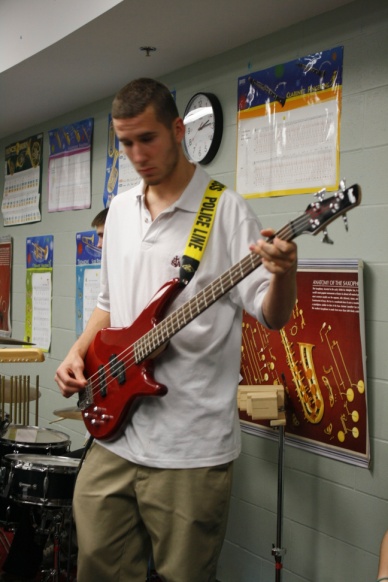 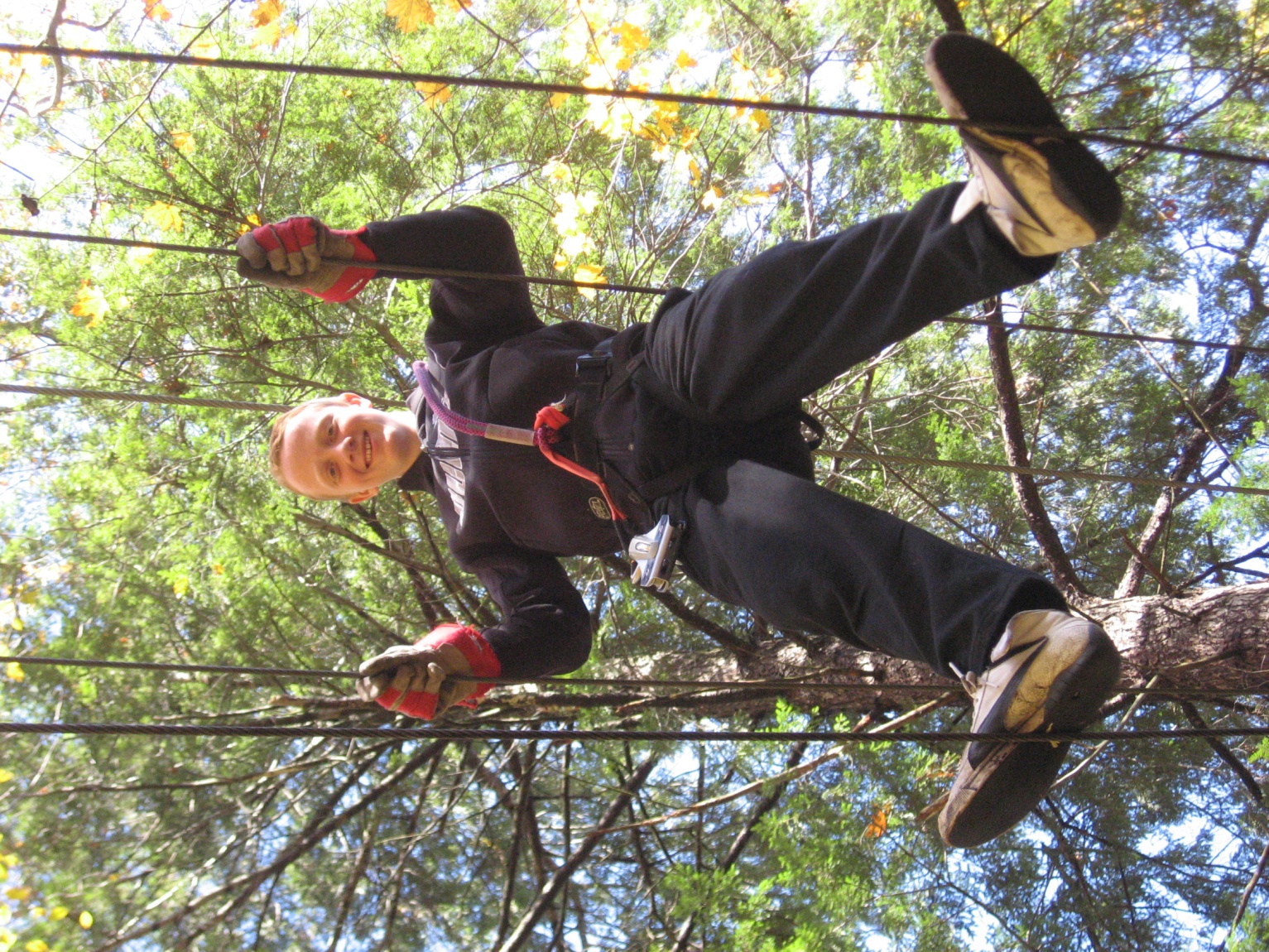 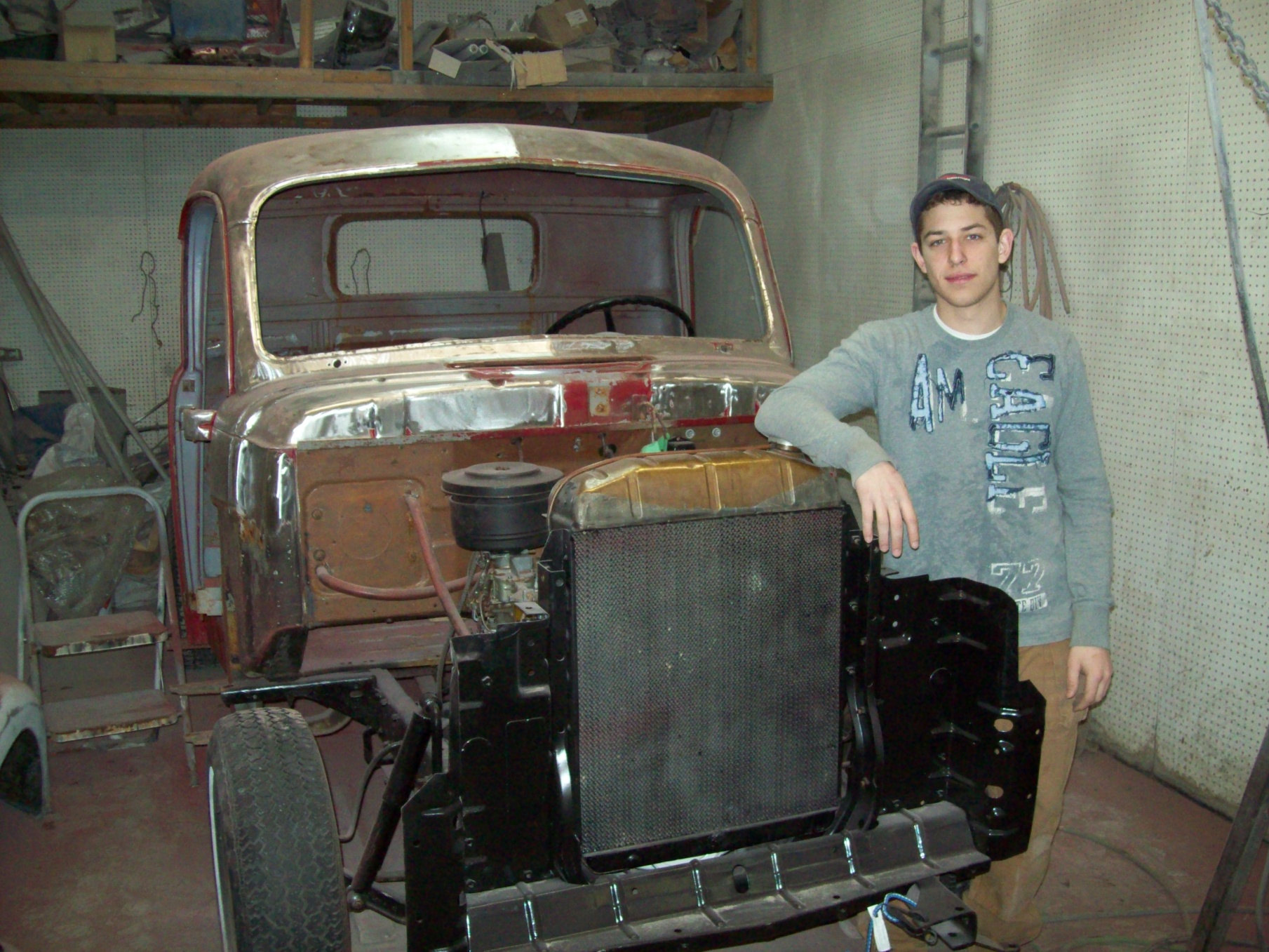 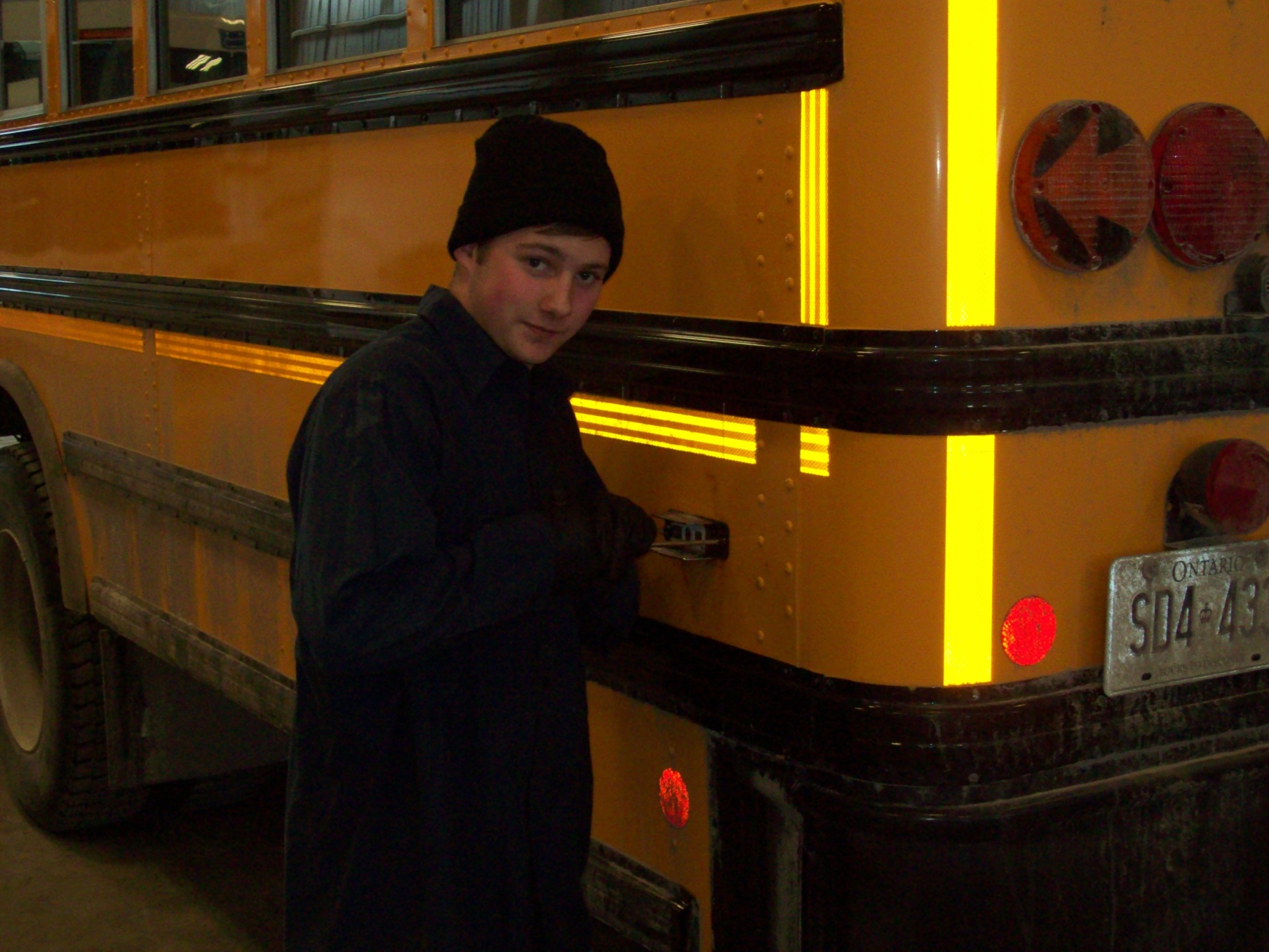 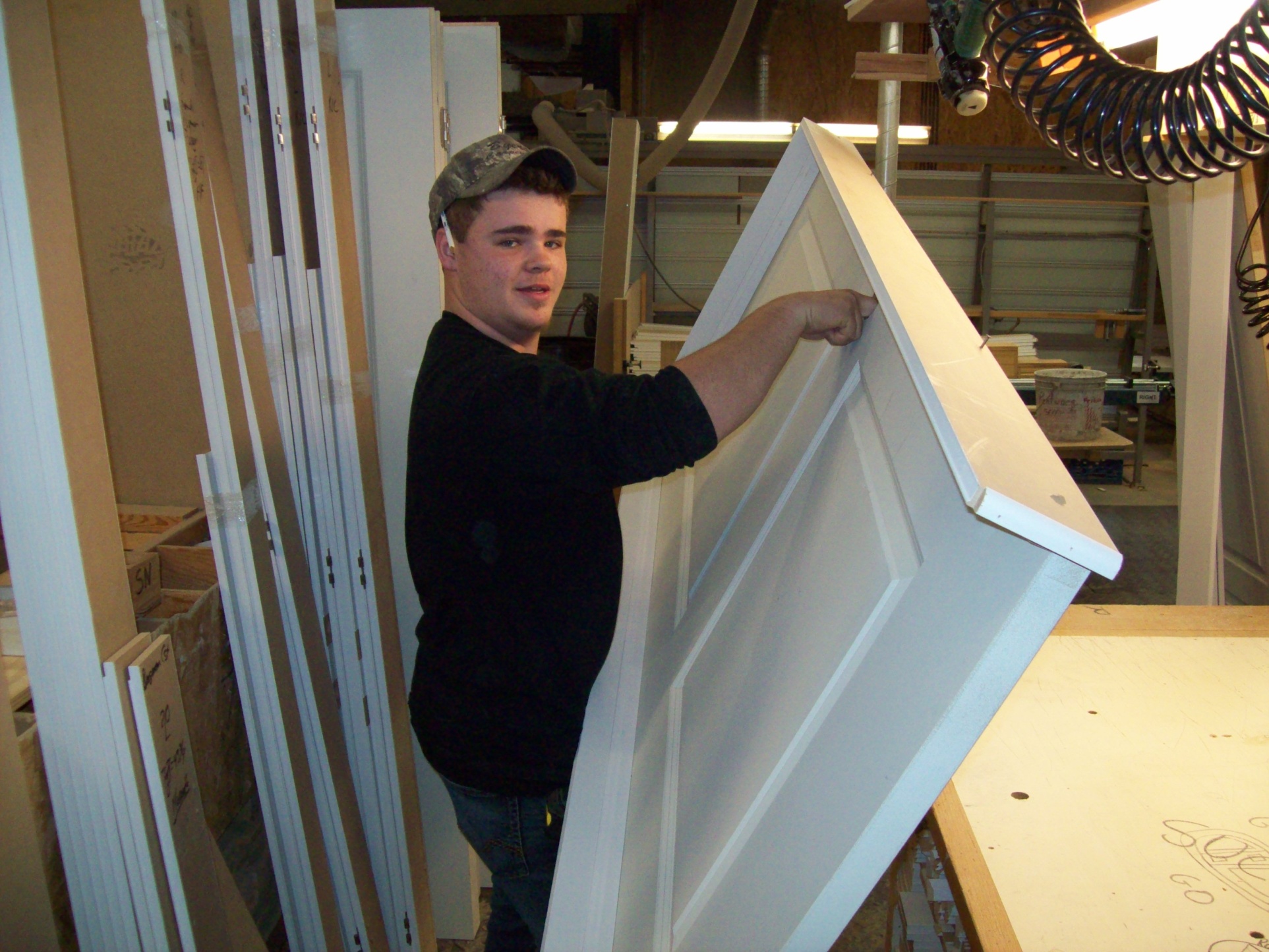 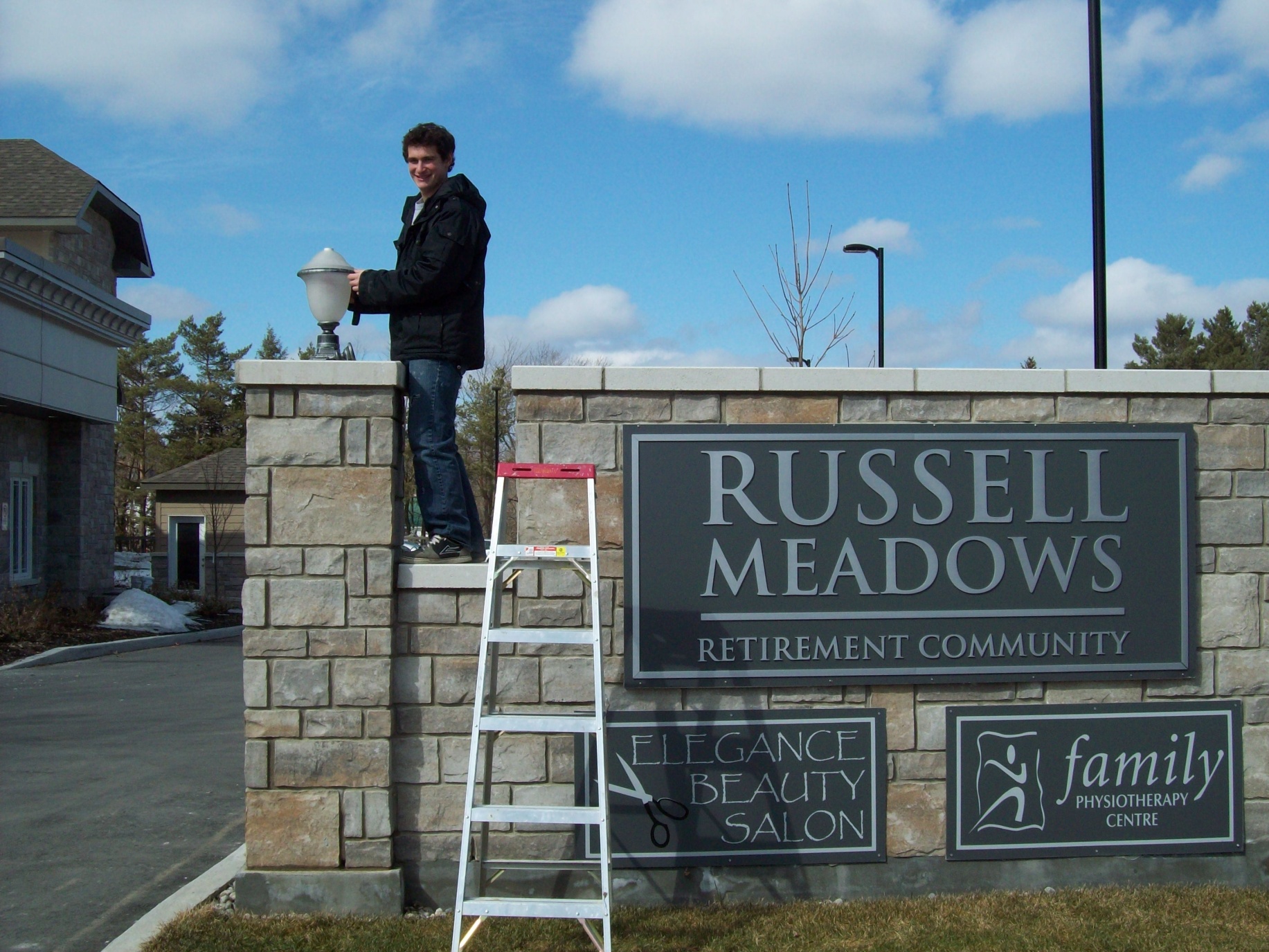 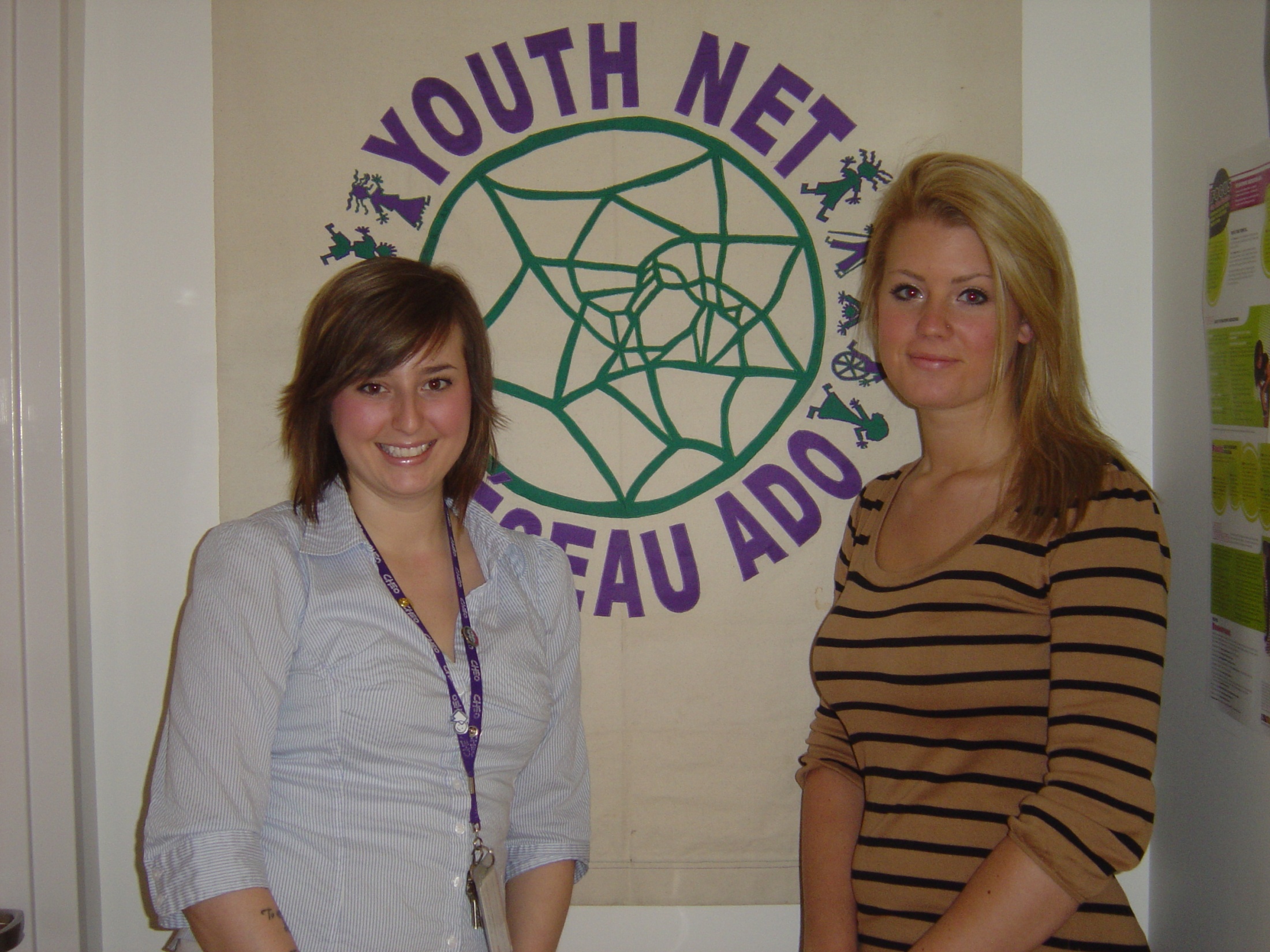 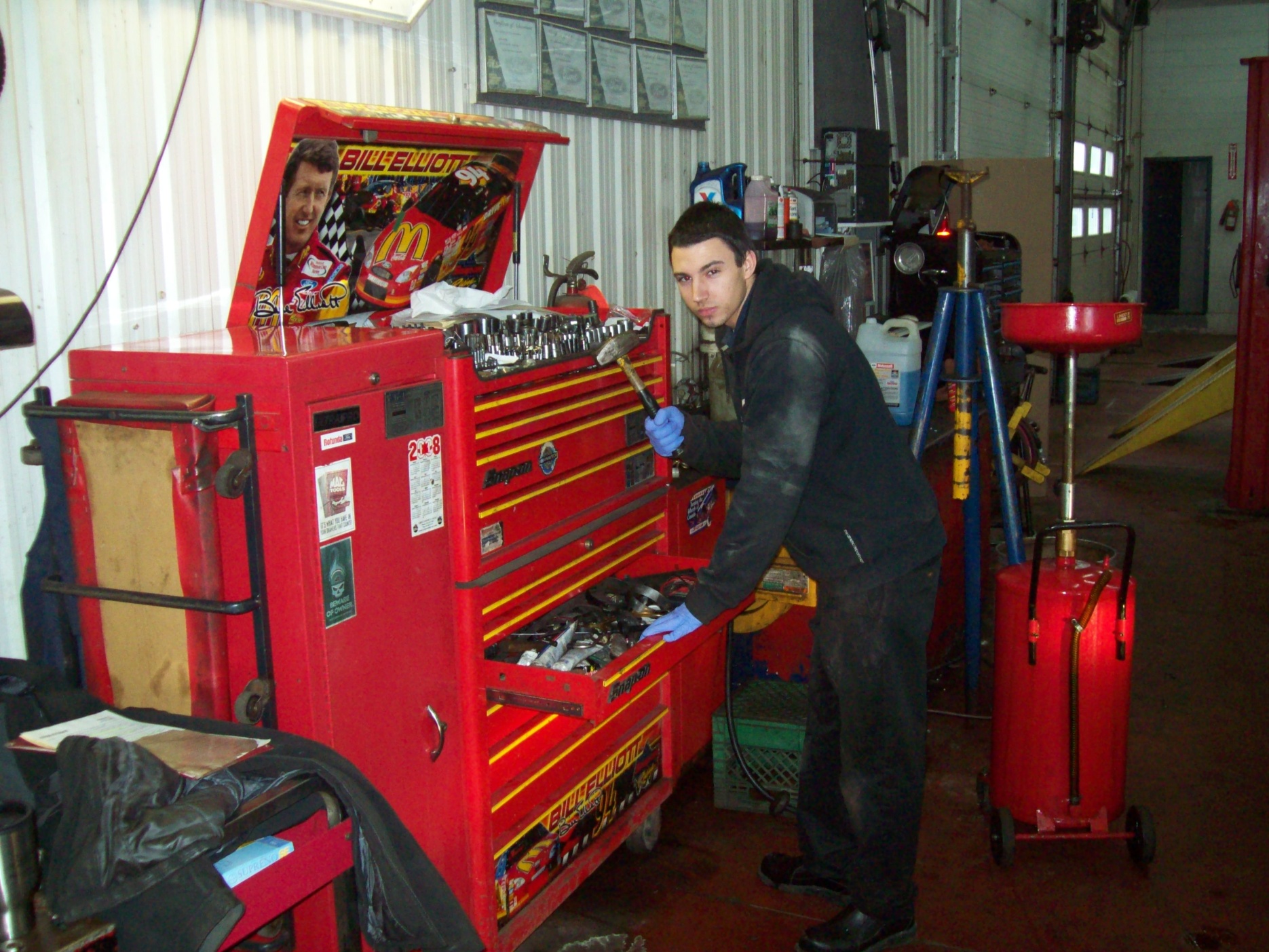 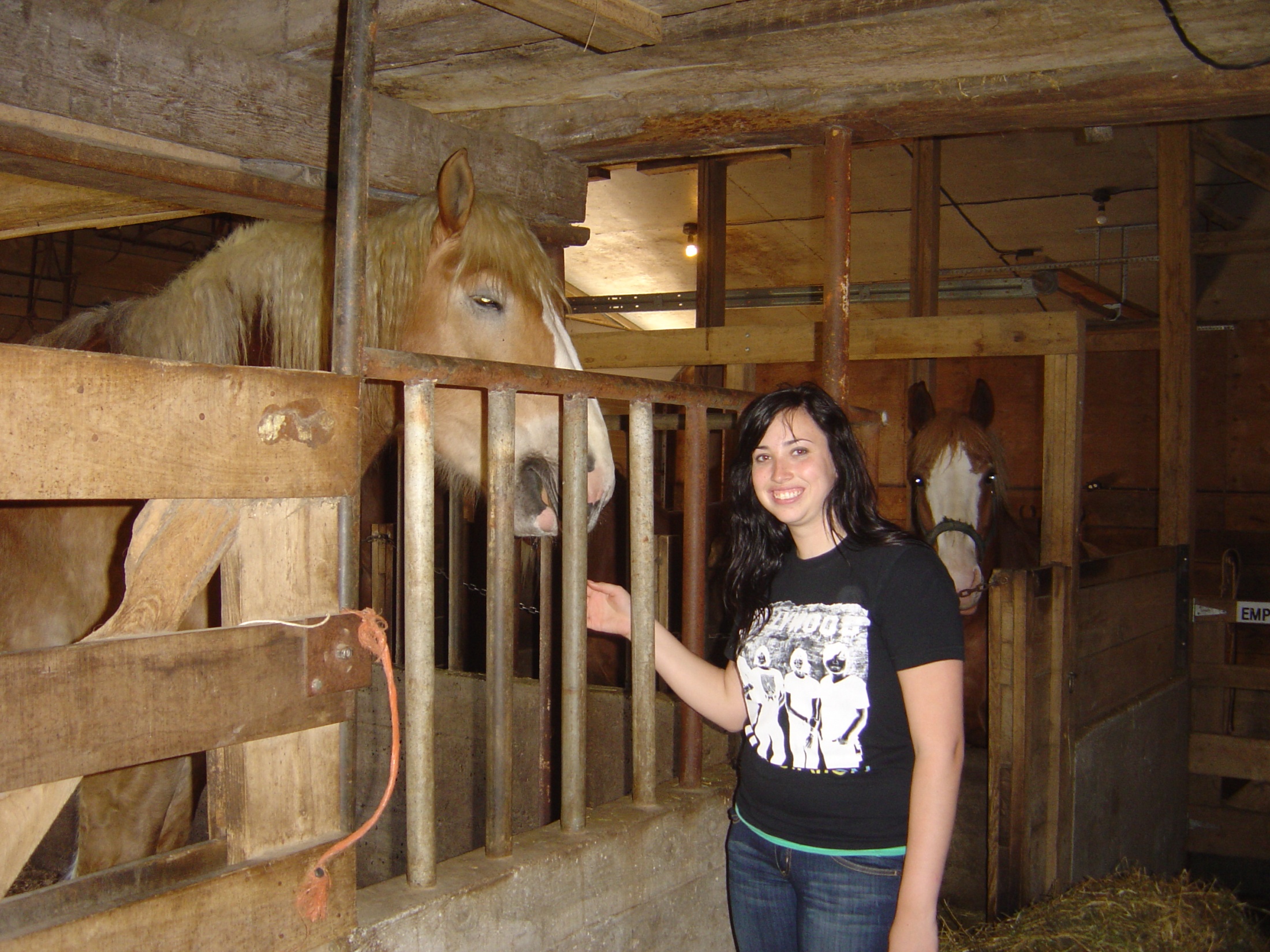 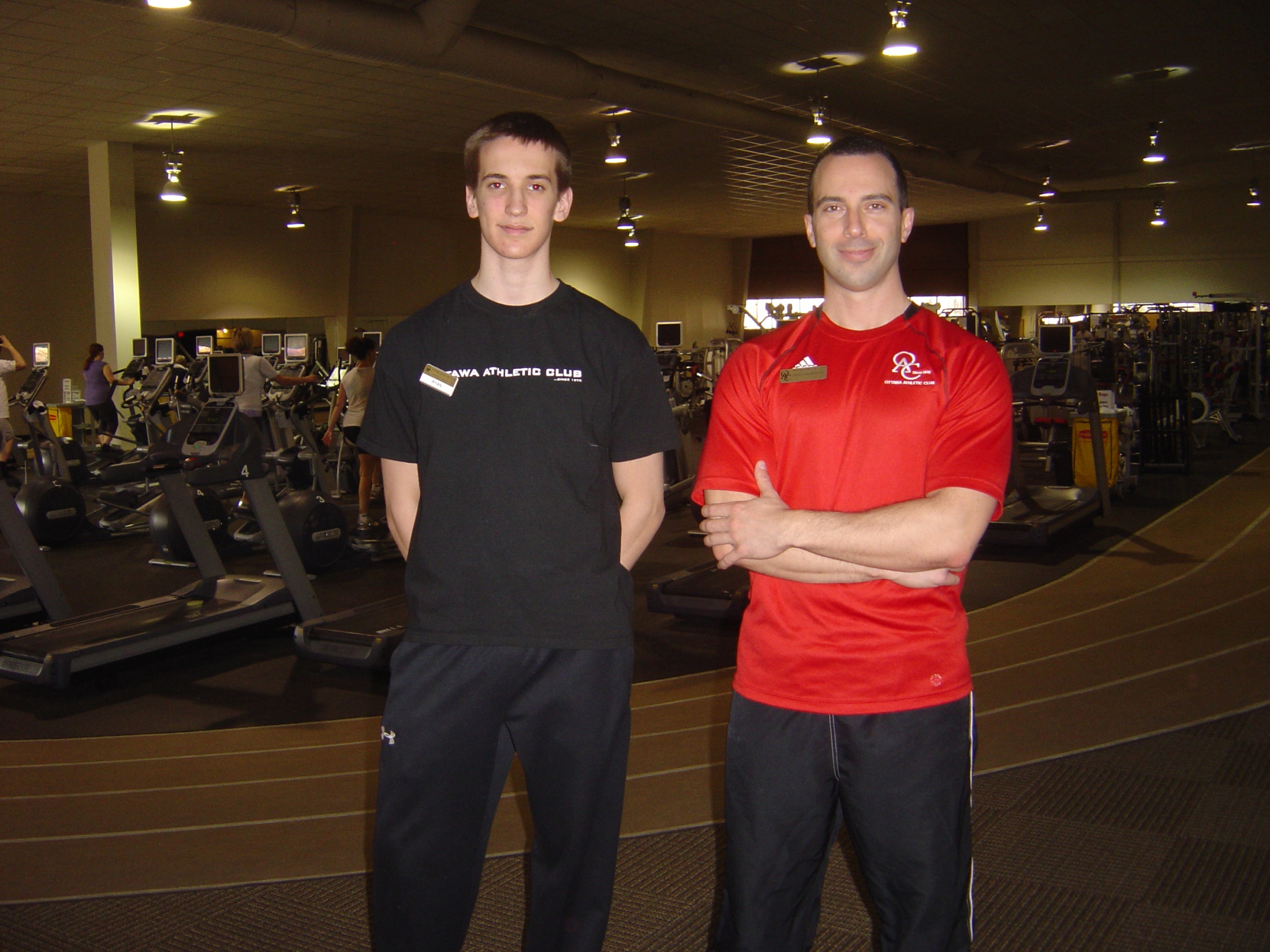 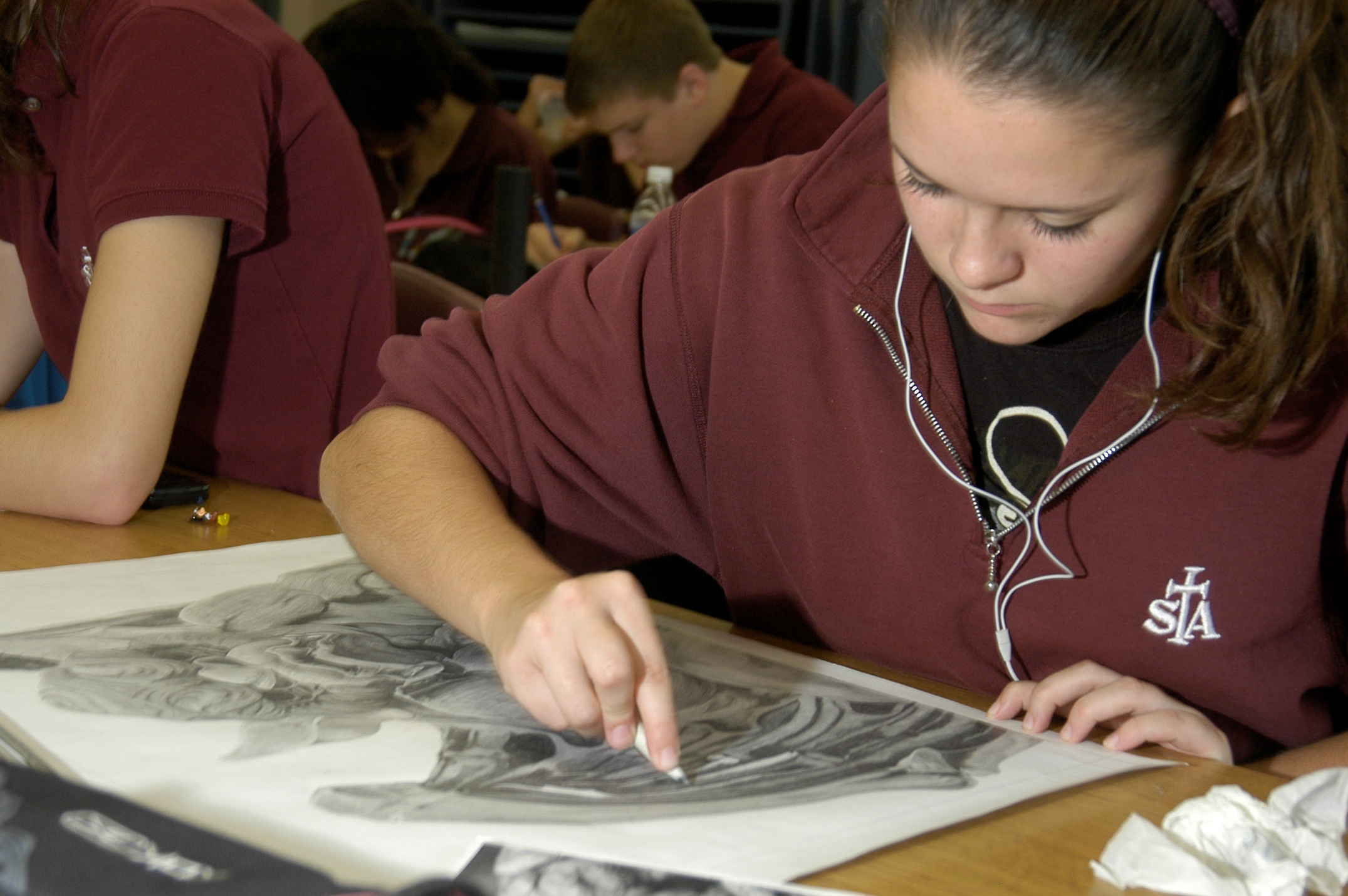 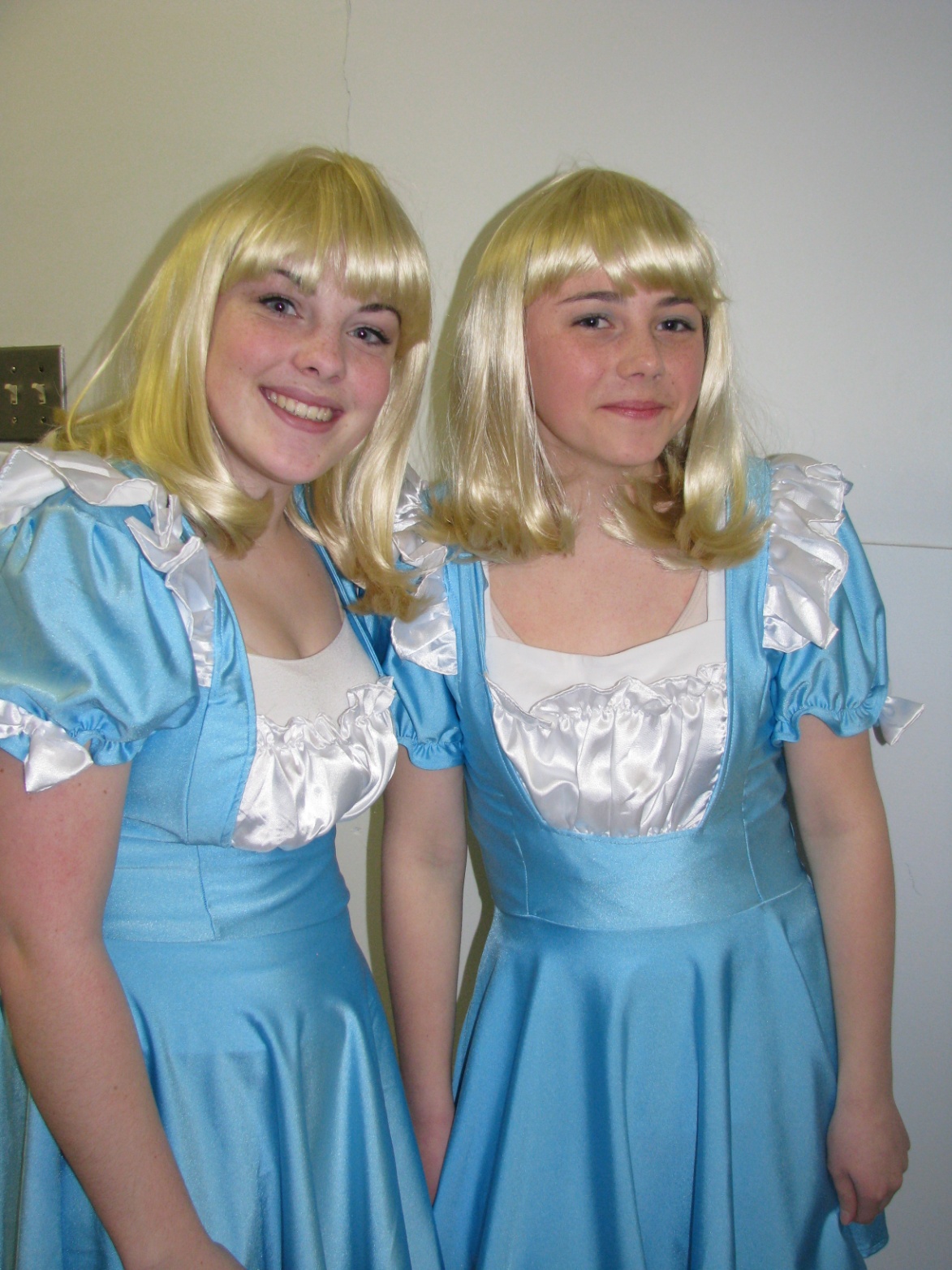 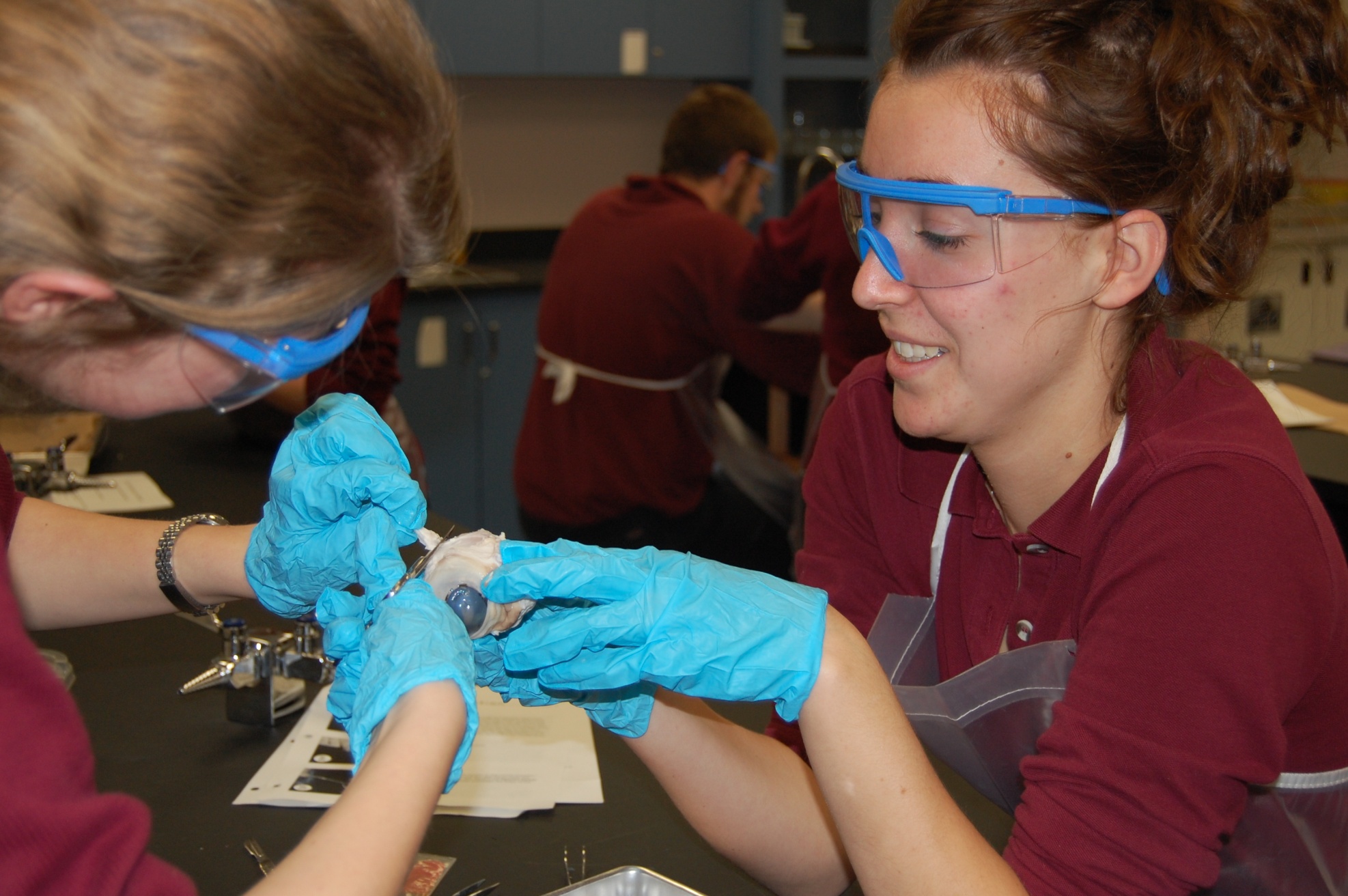 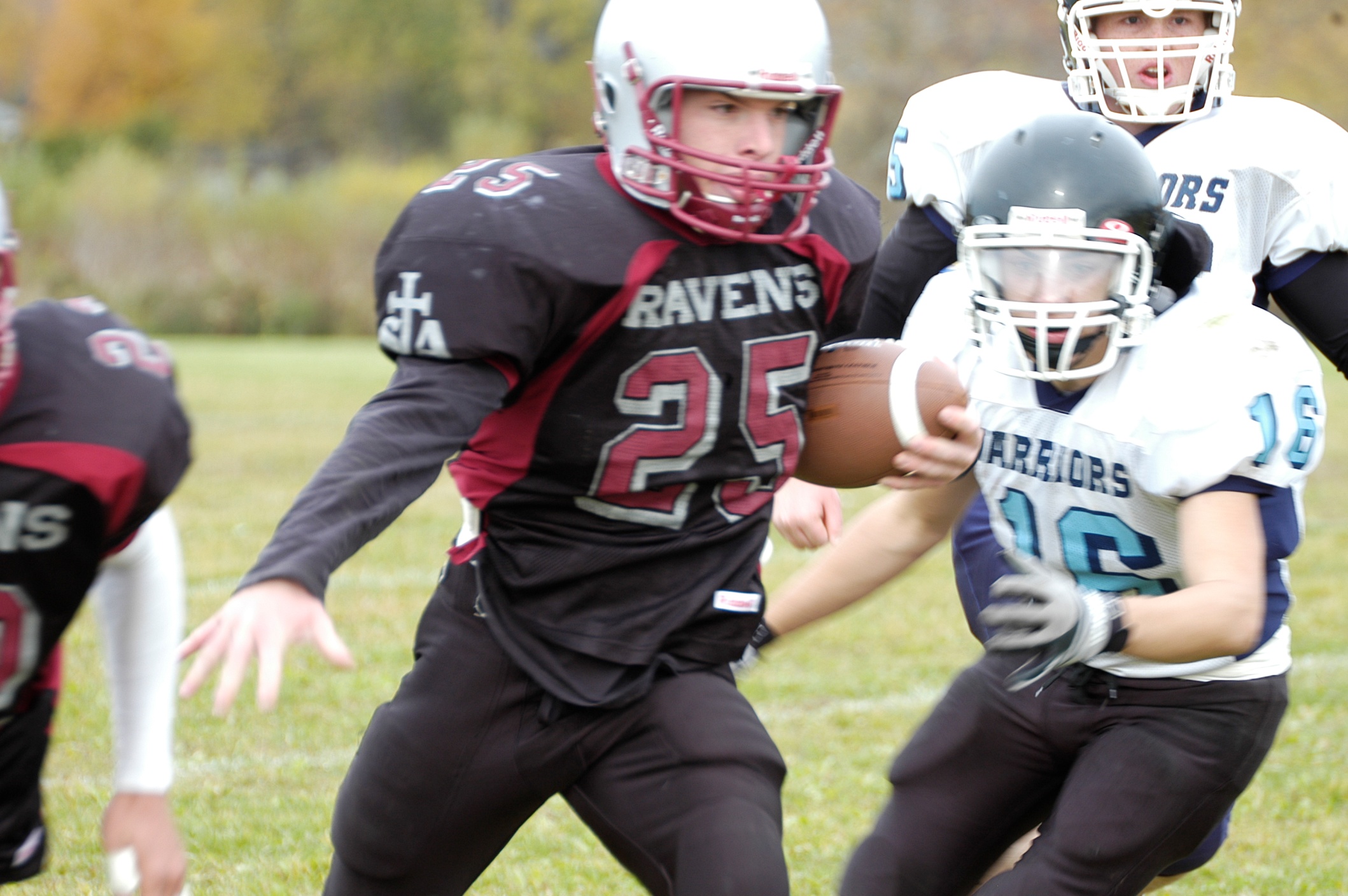 A SENSE OF COMMUNITY
AND BELONGING
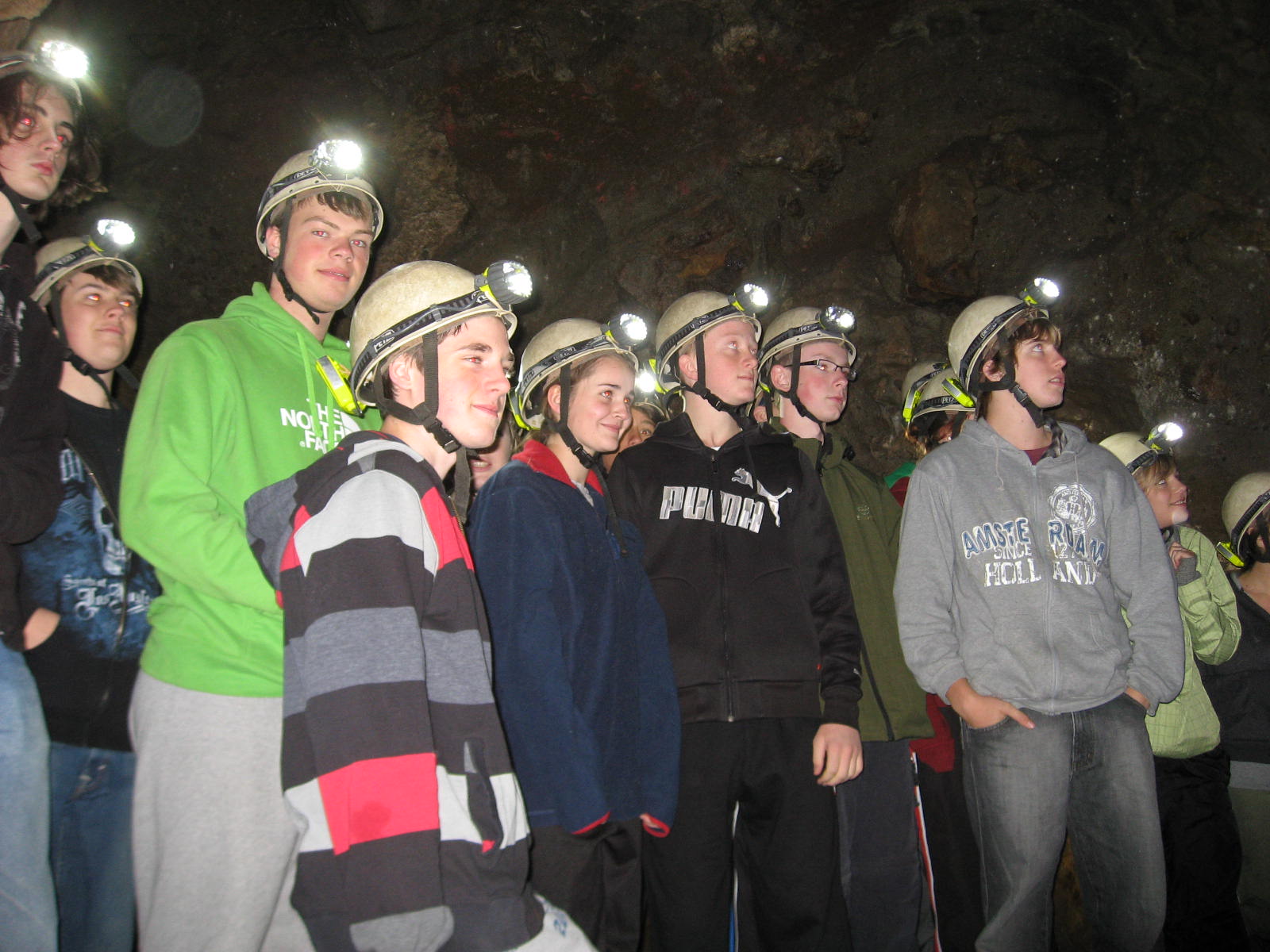 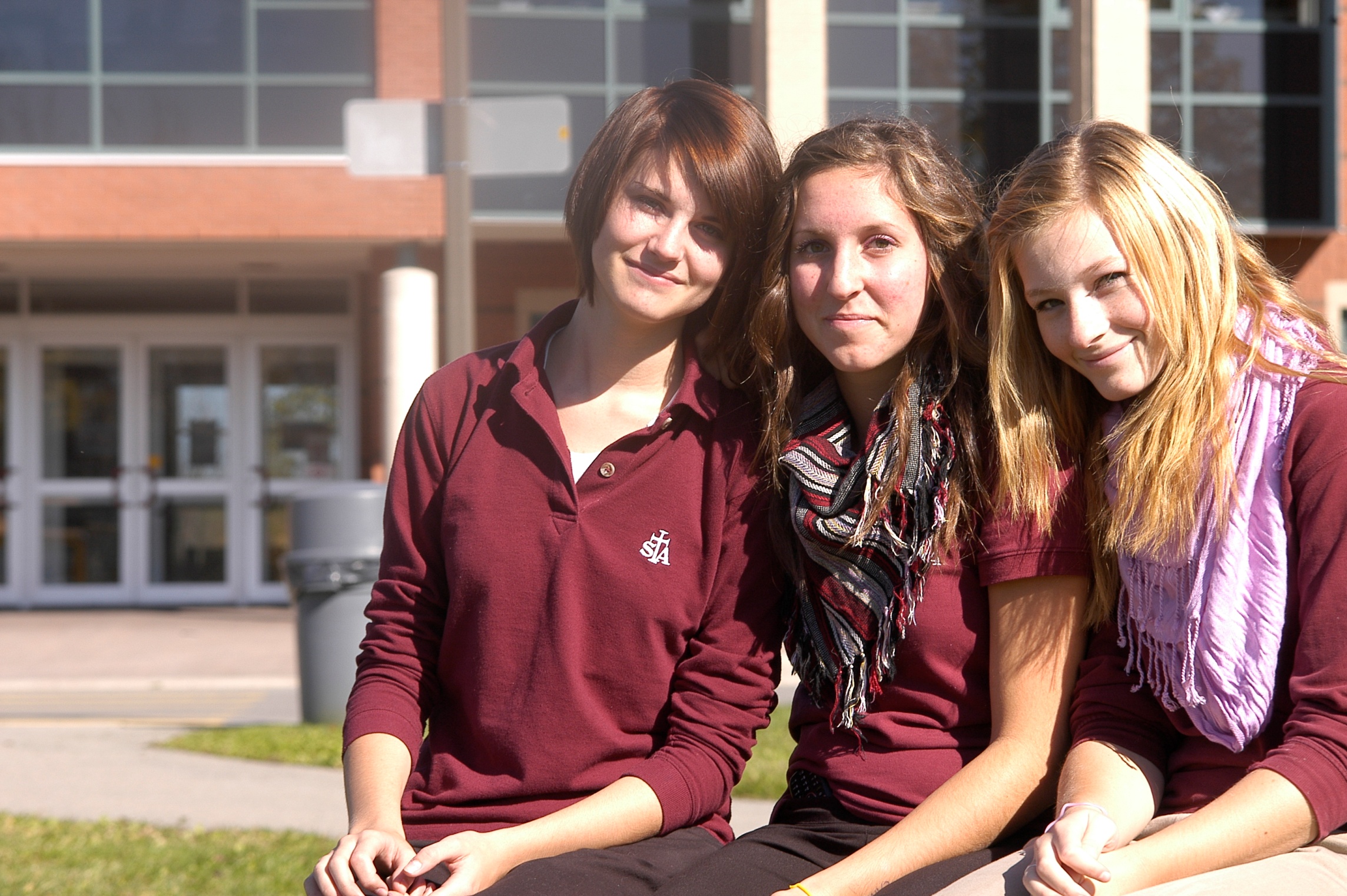 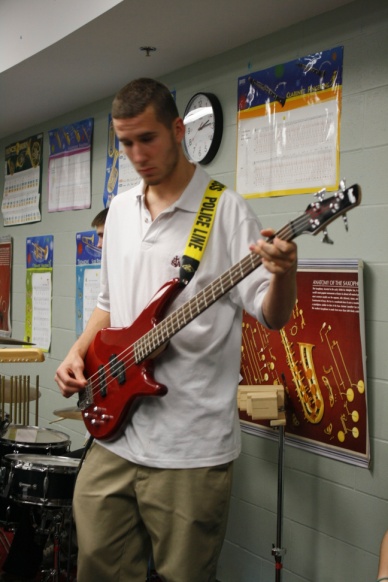 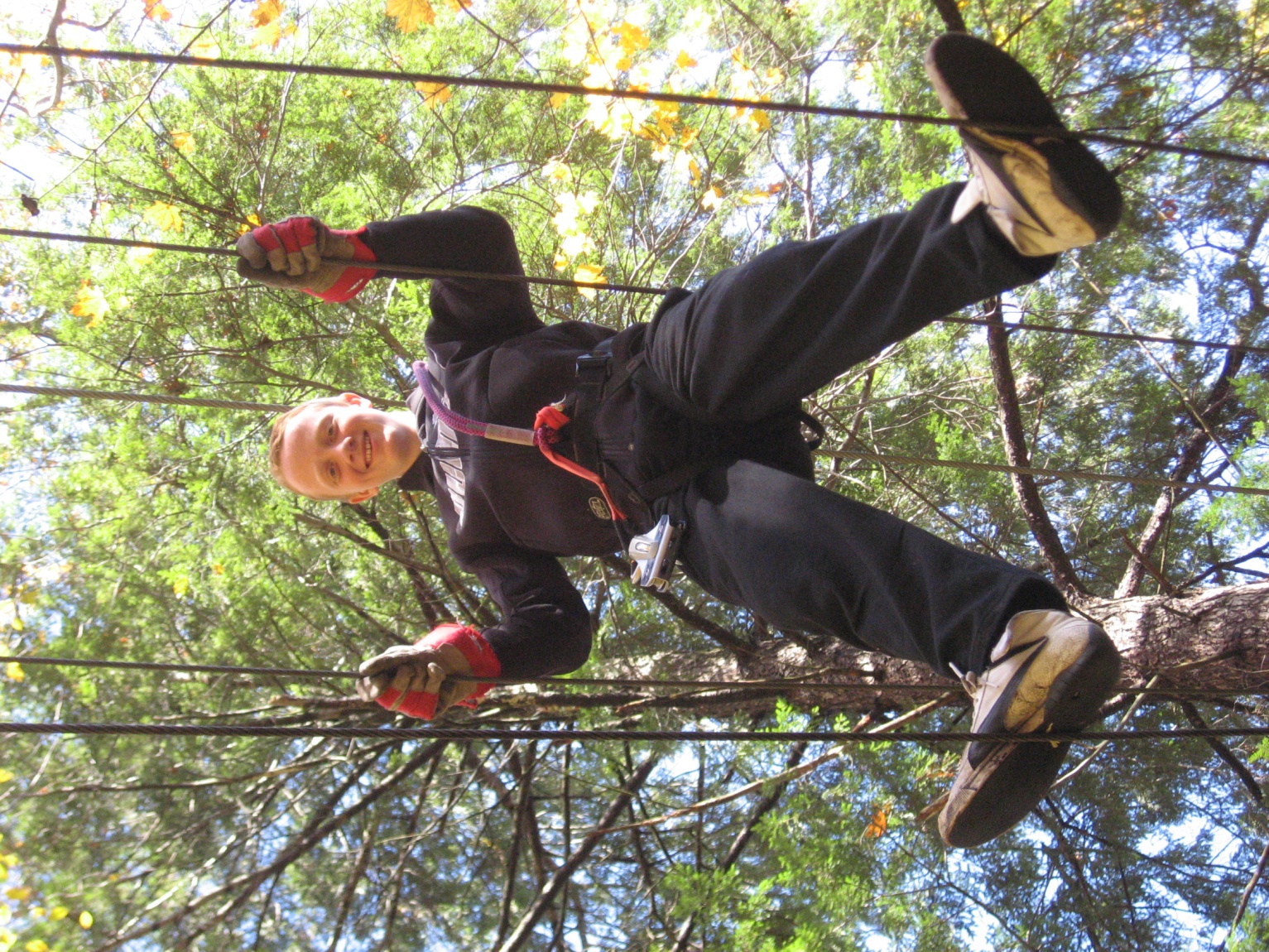 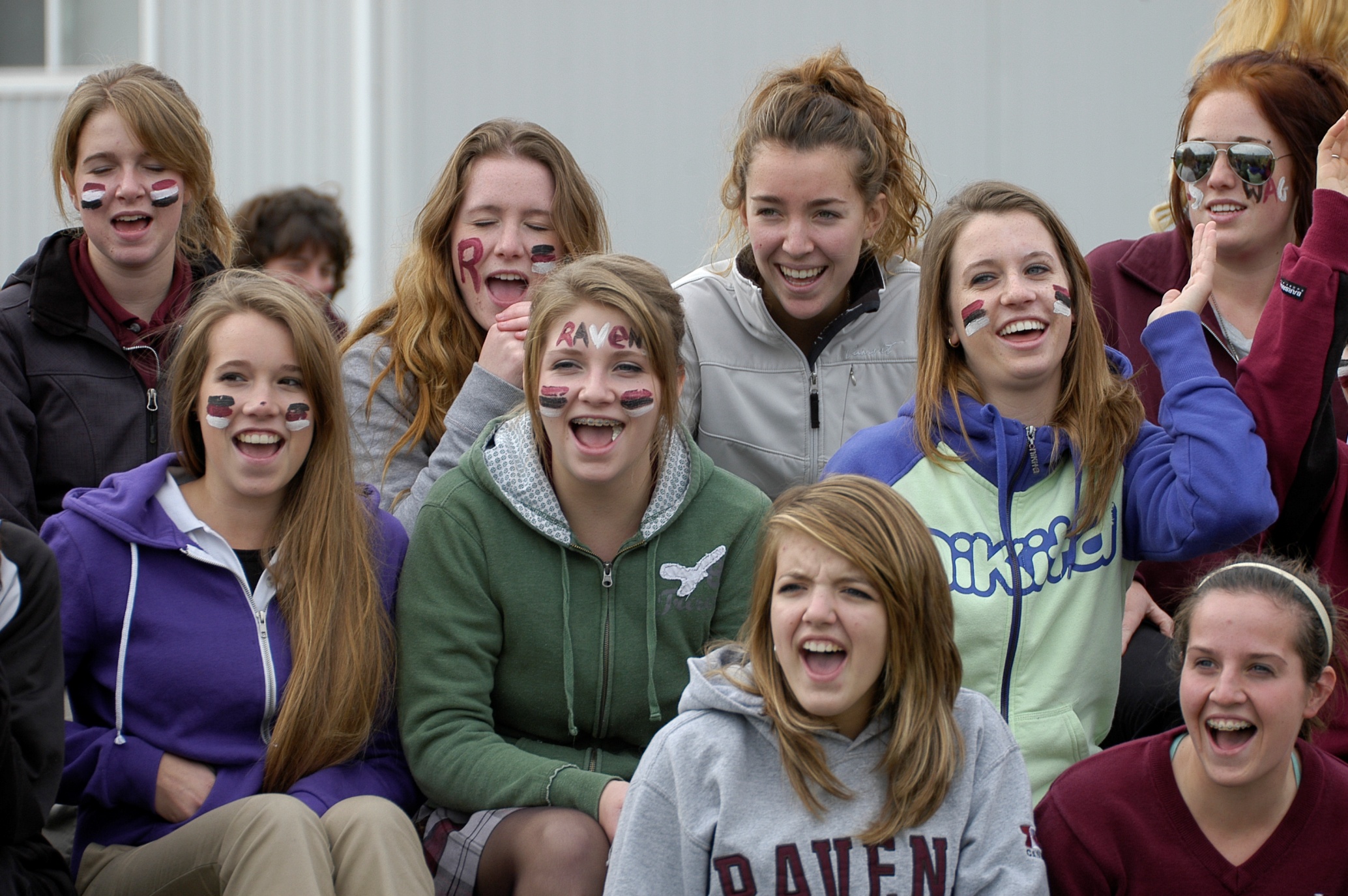 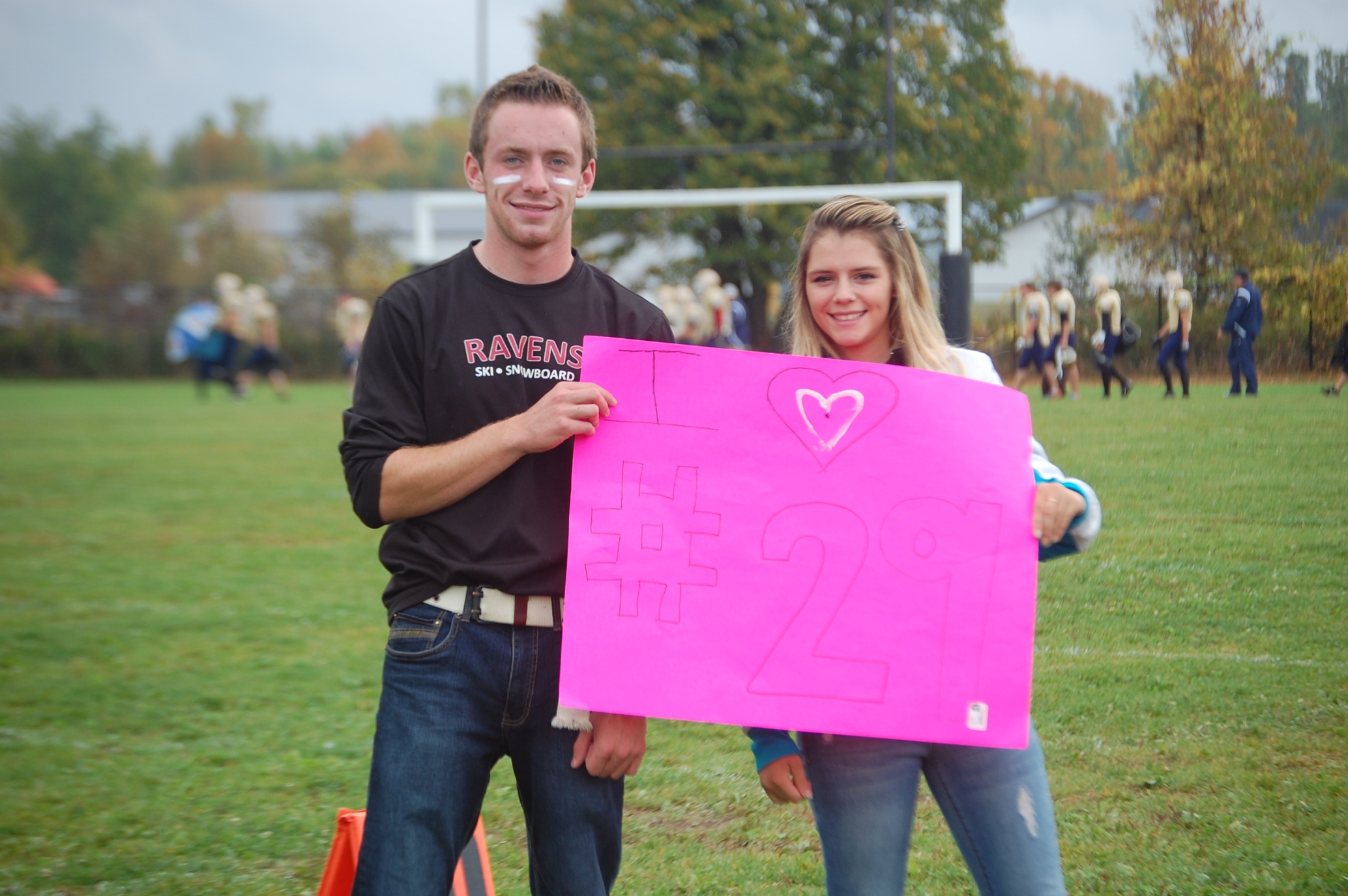 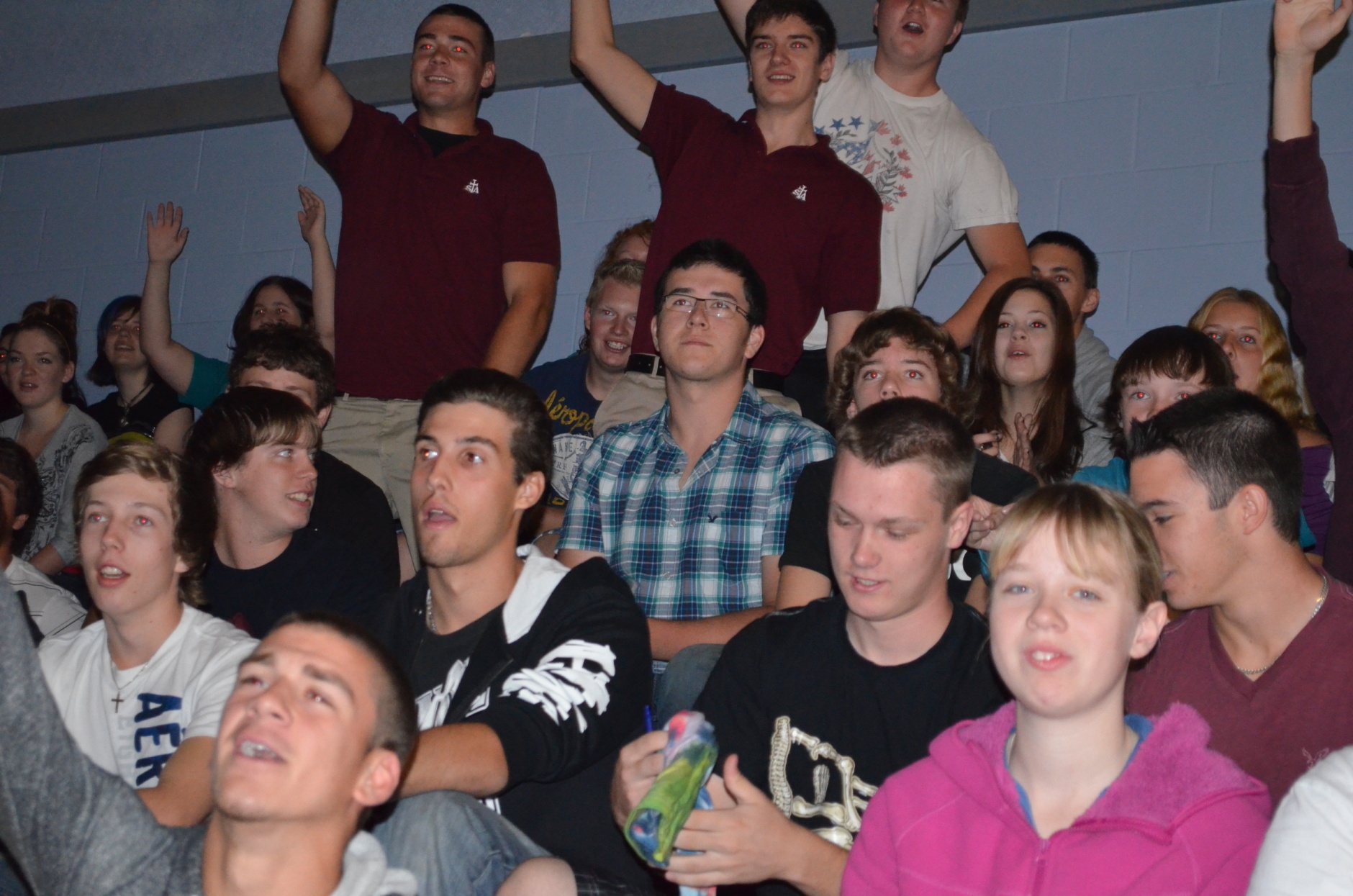 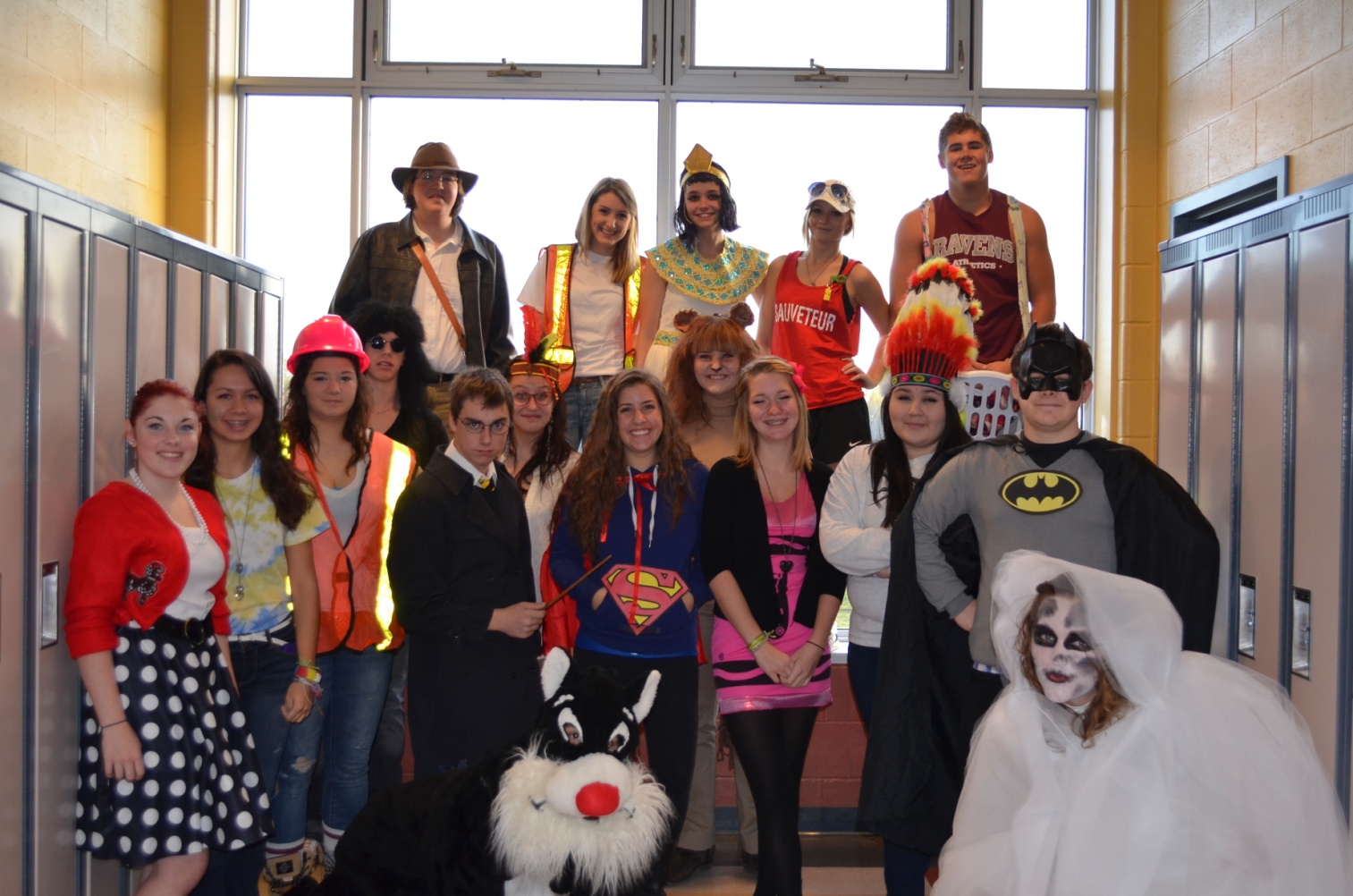 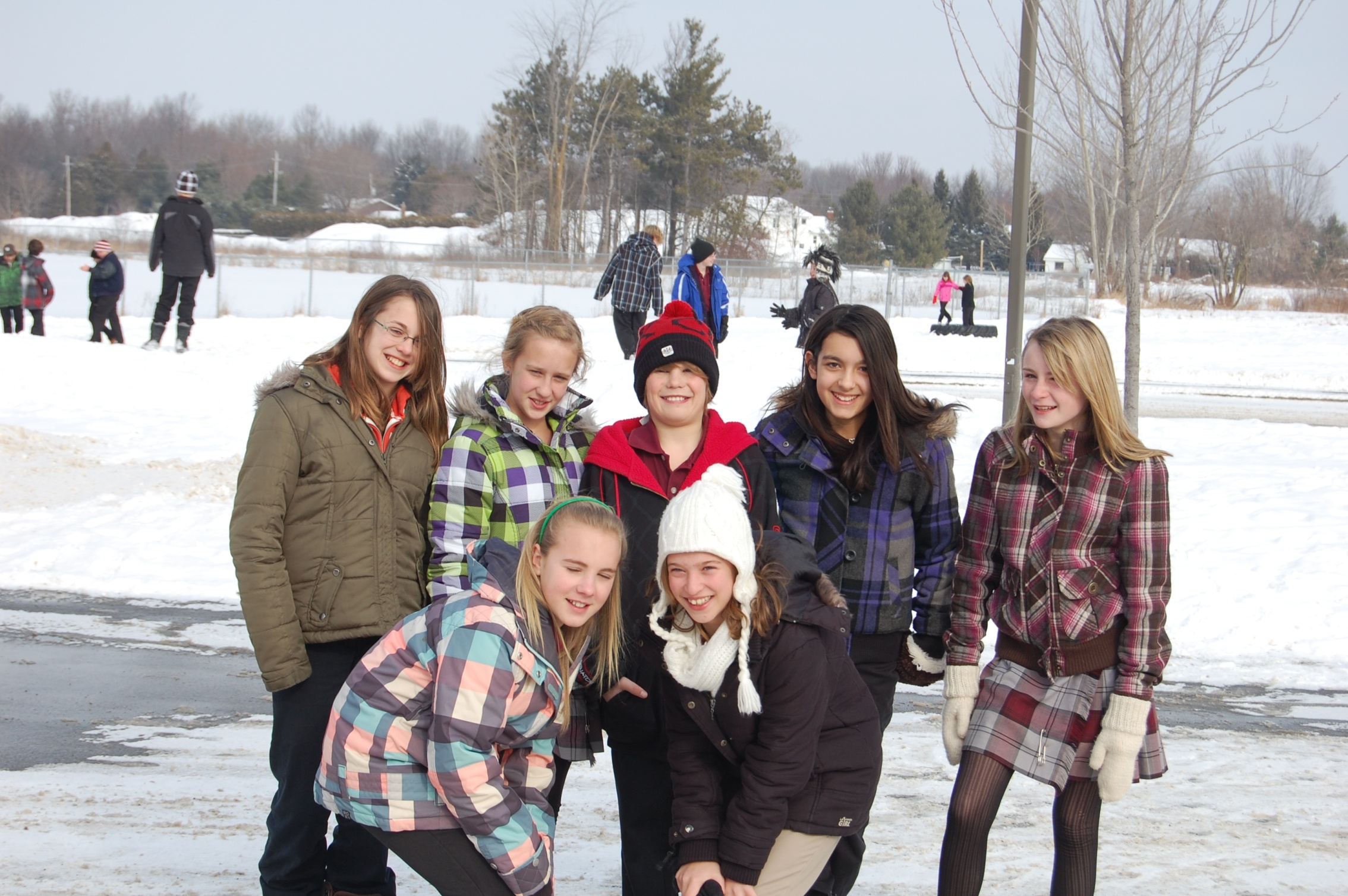 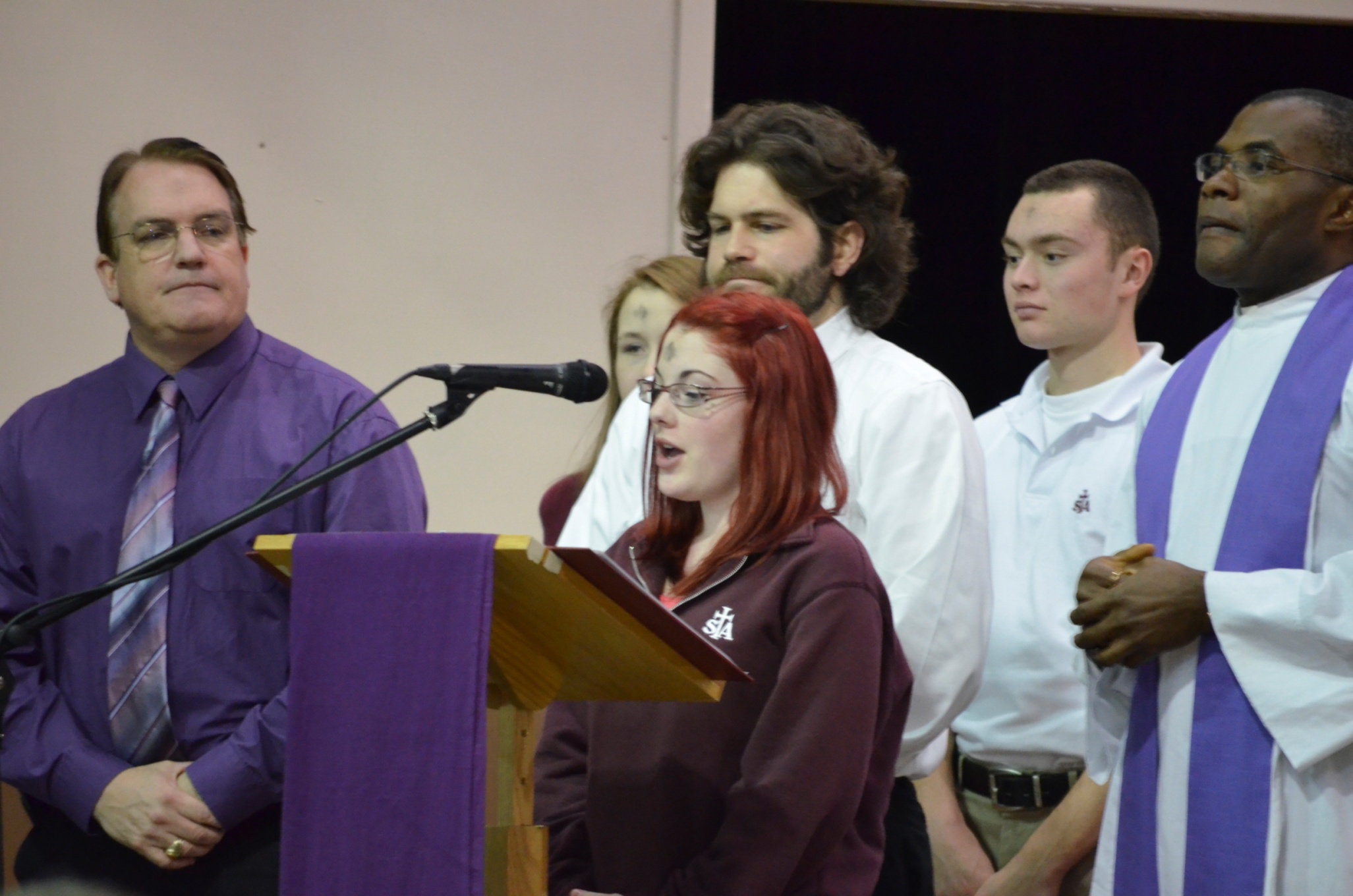 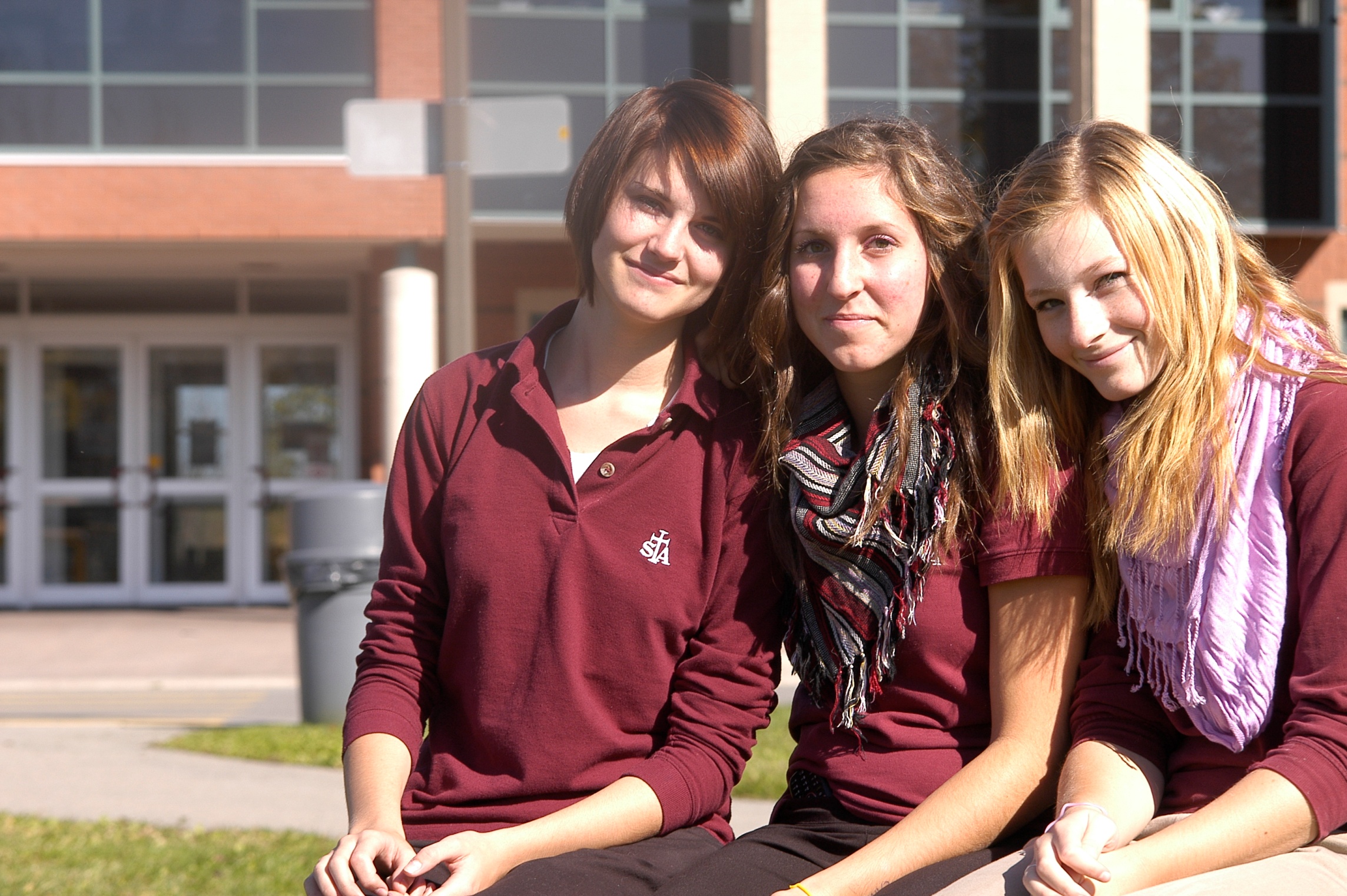 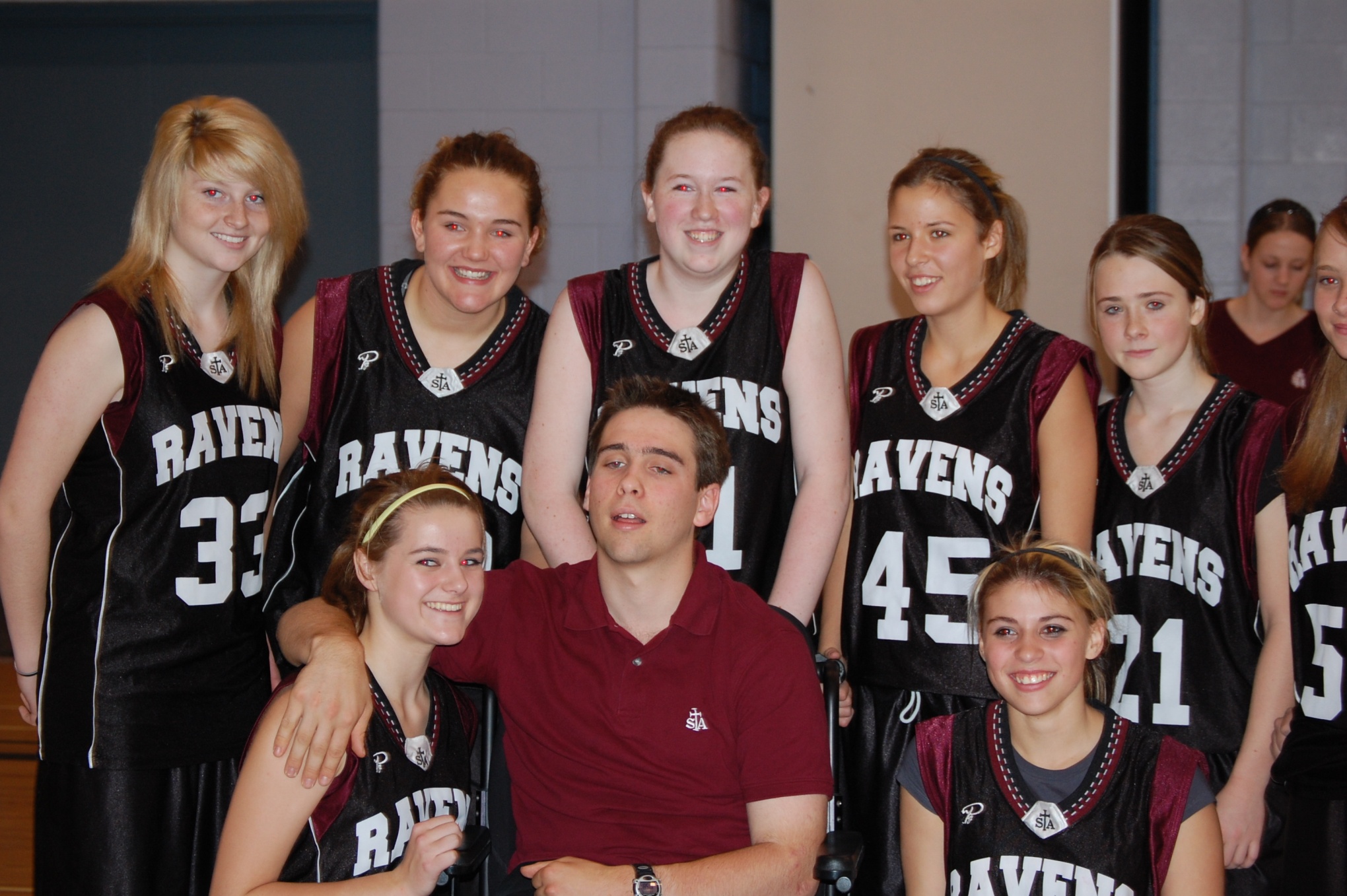 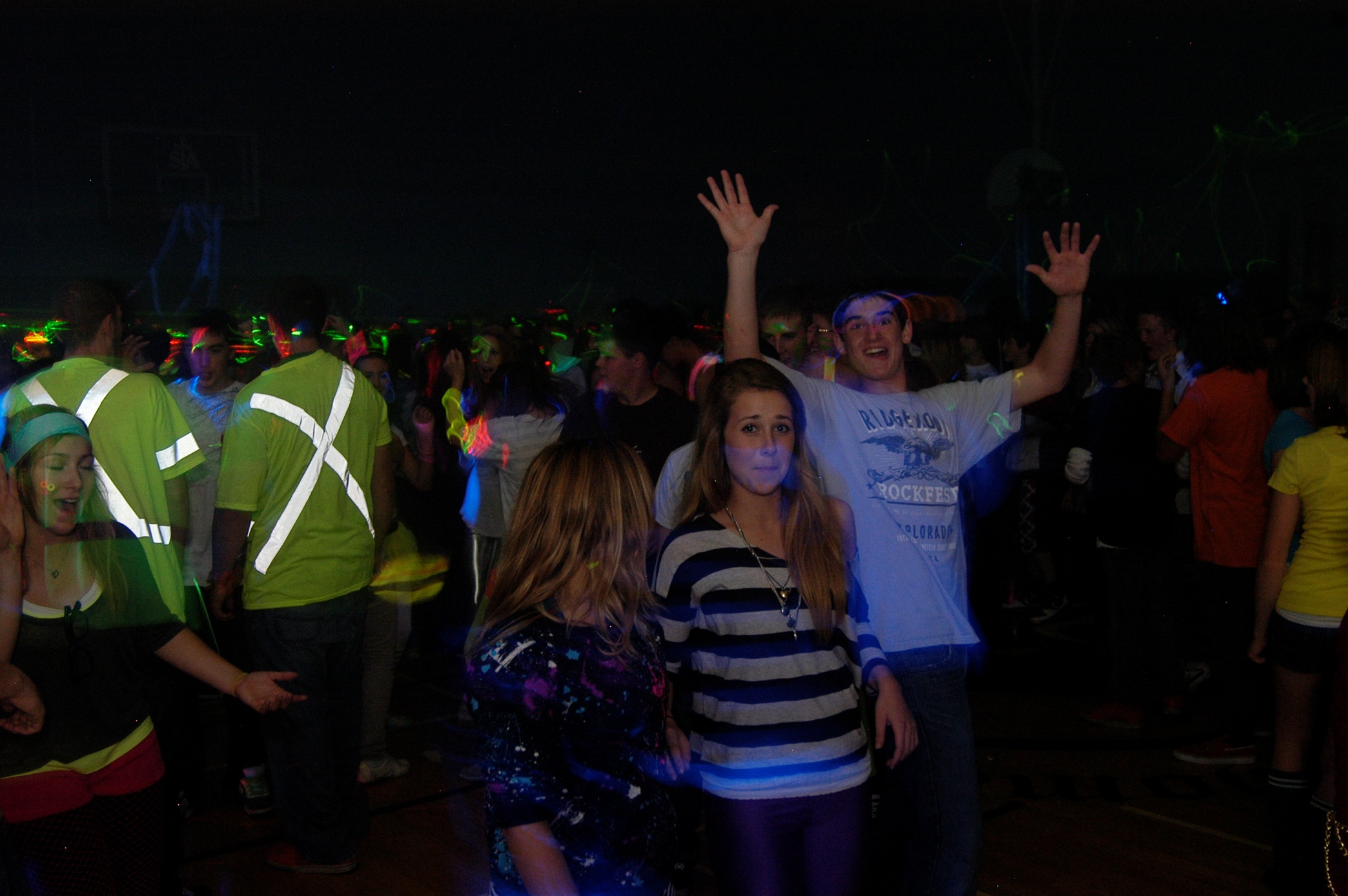 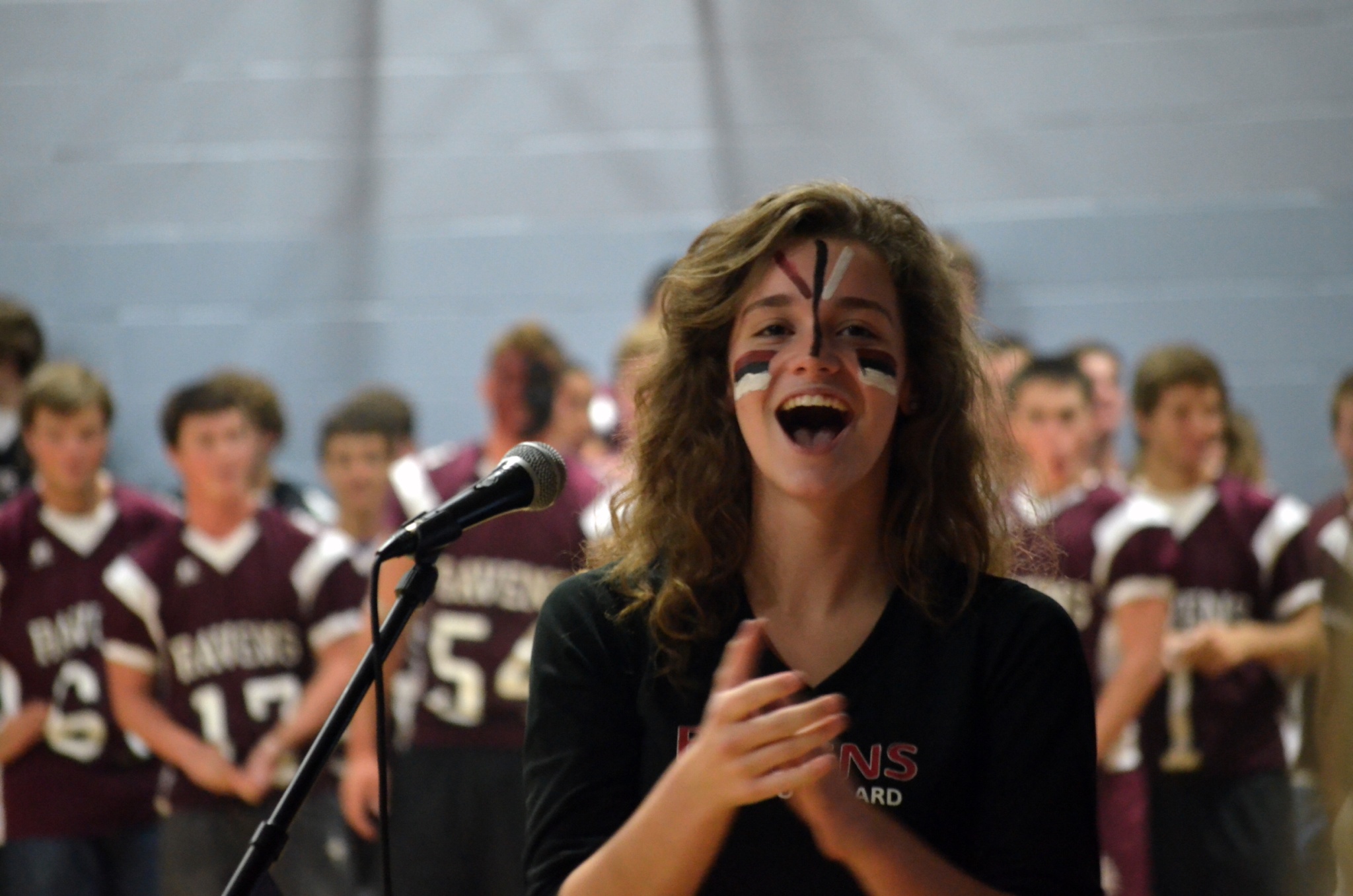 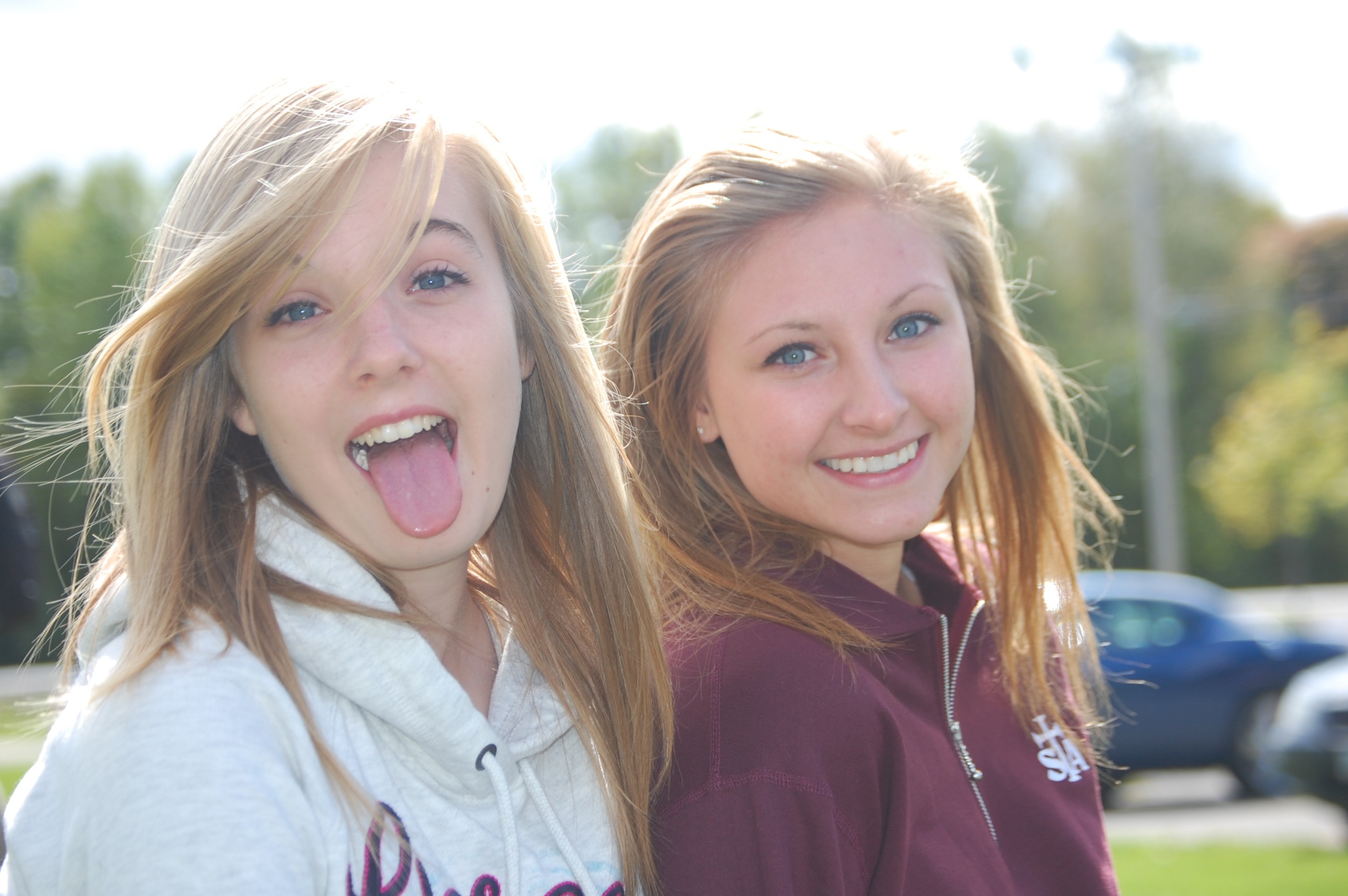 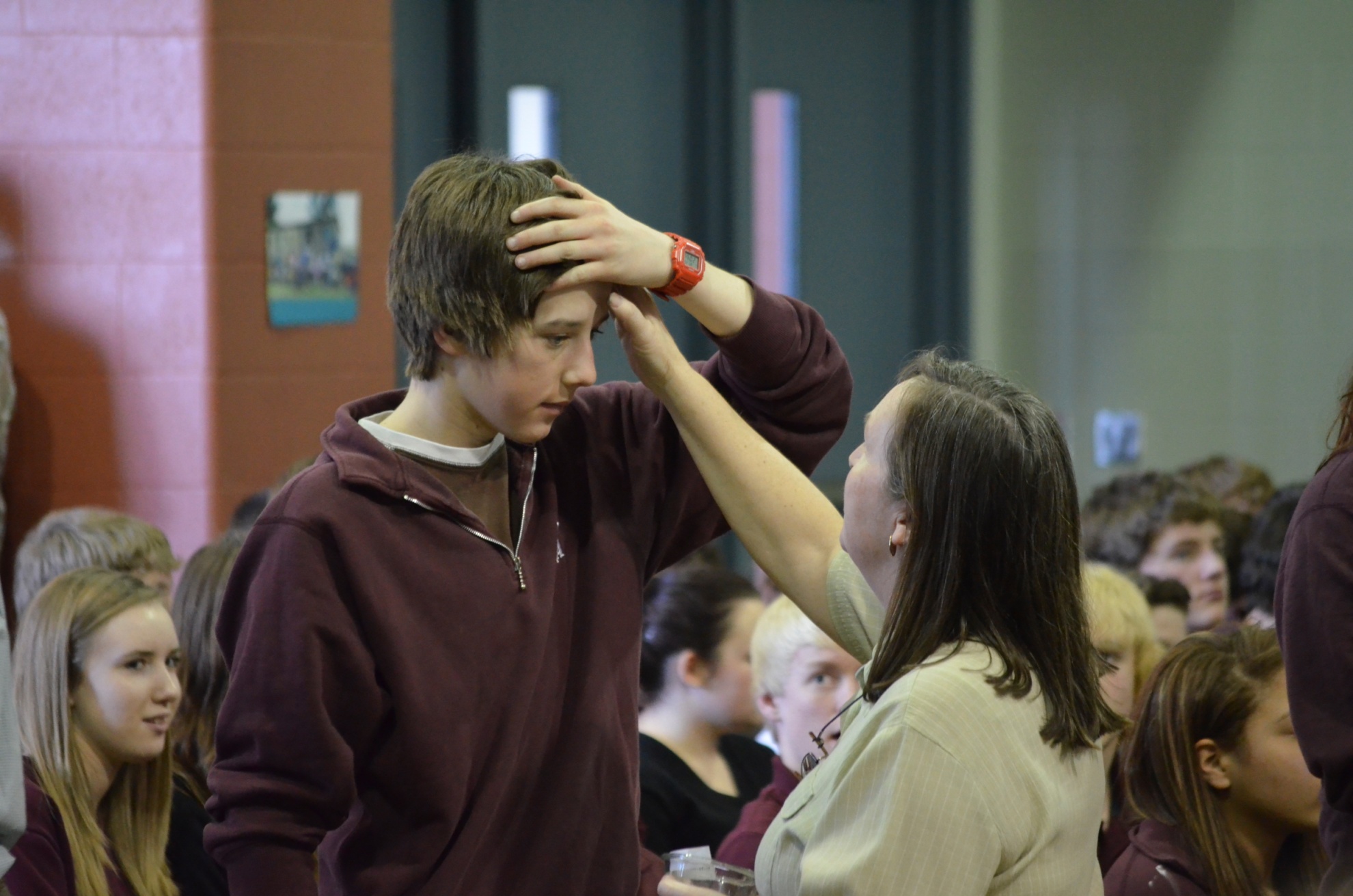 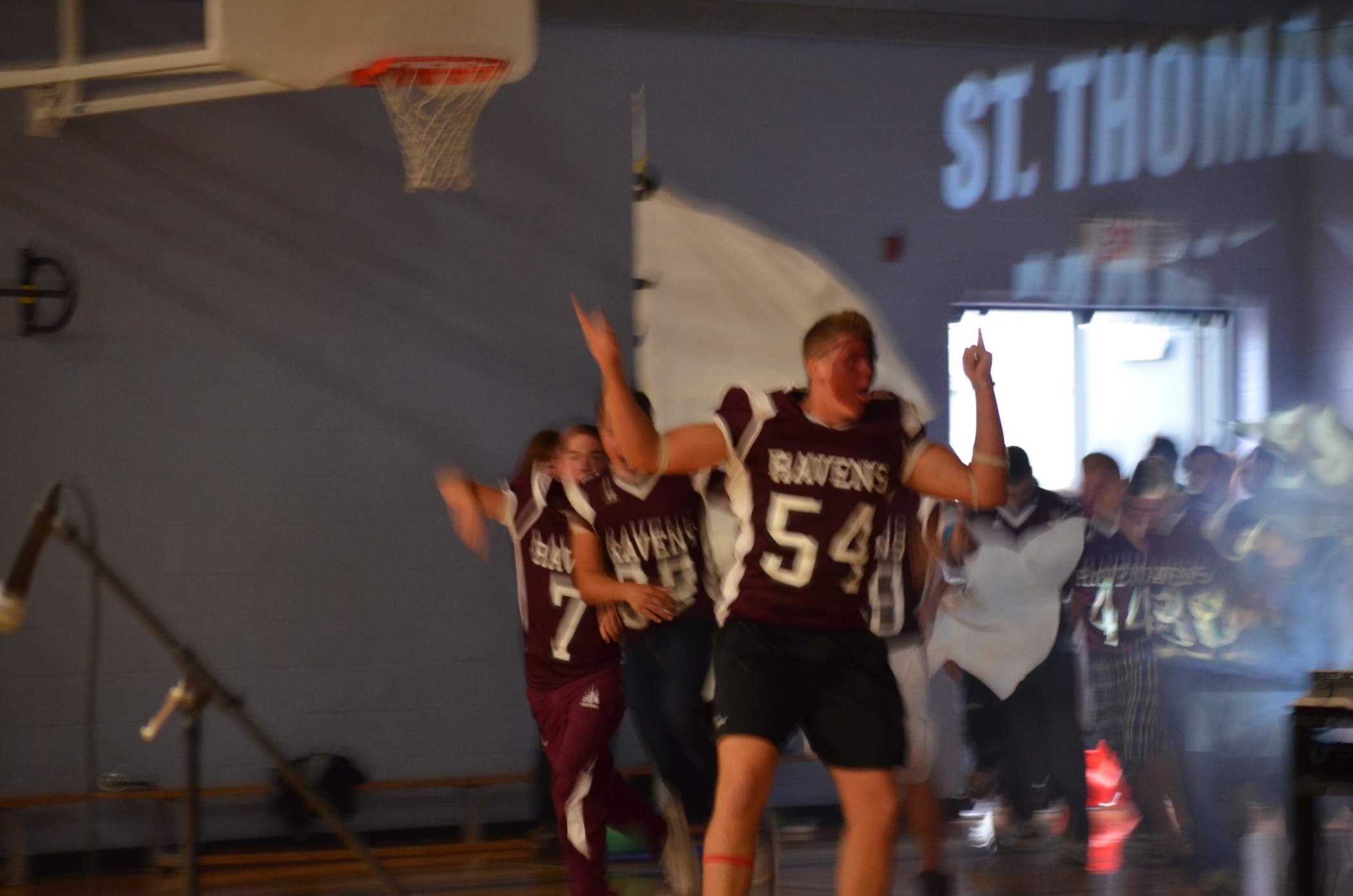 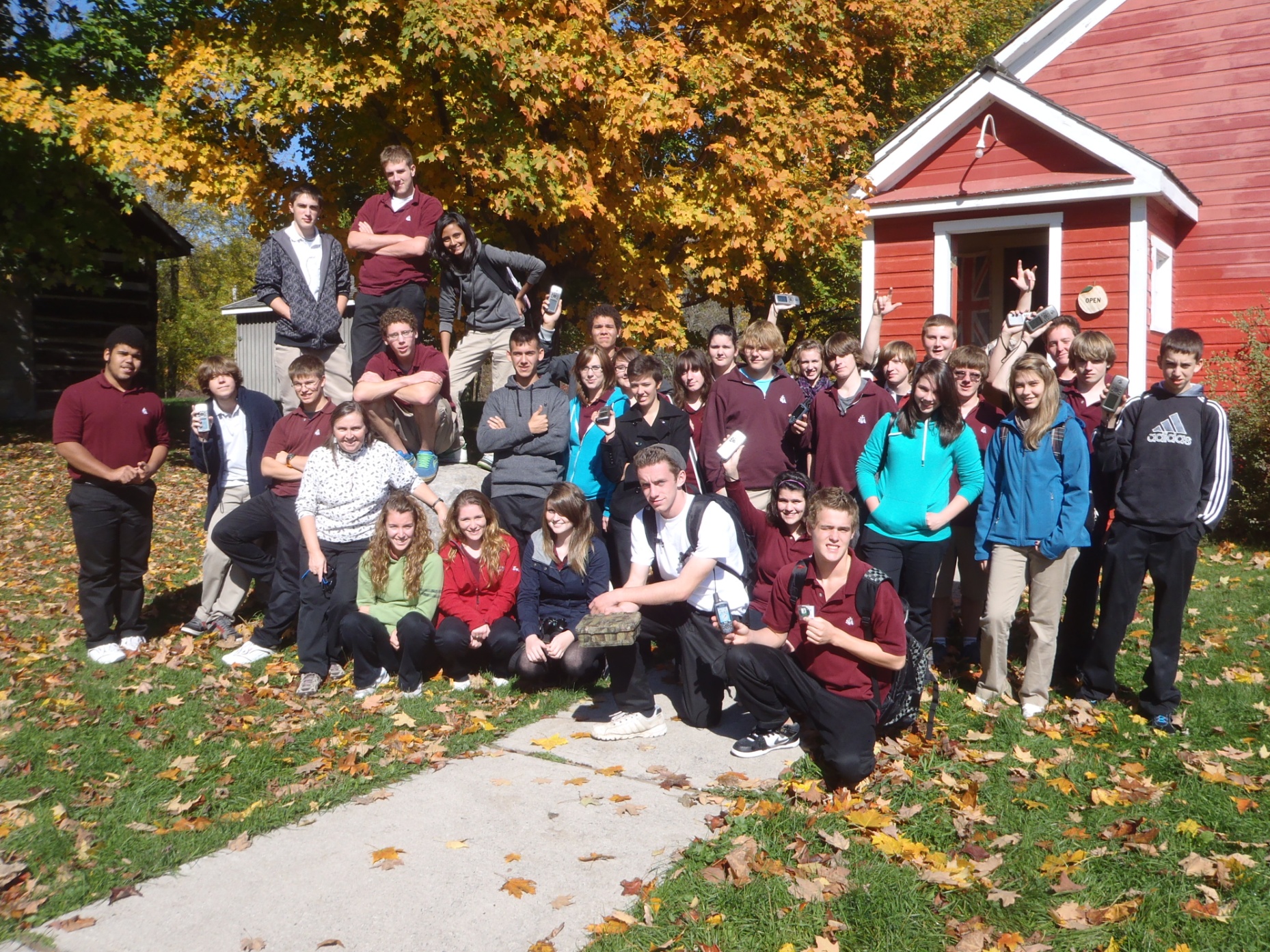 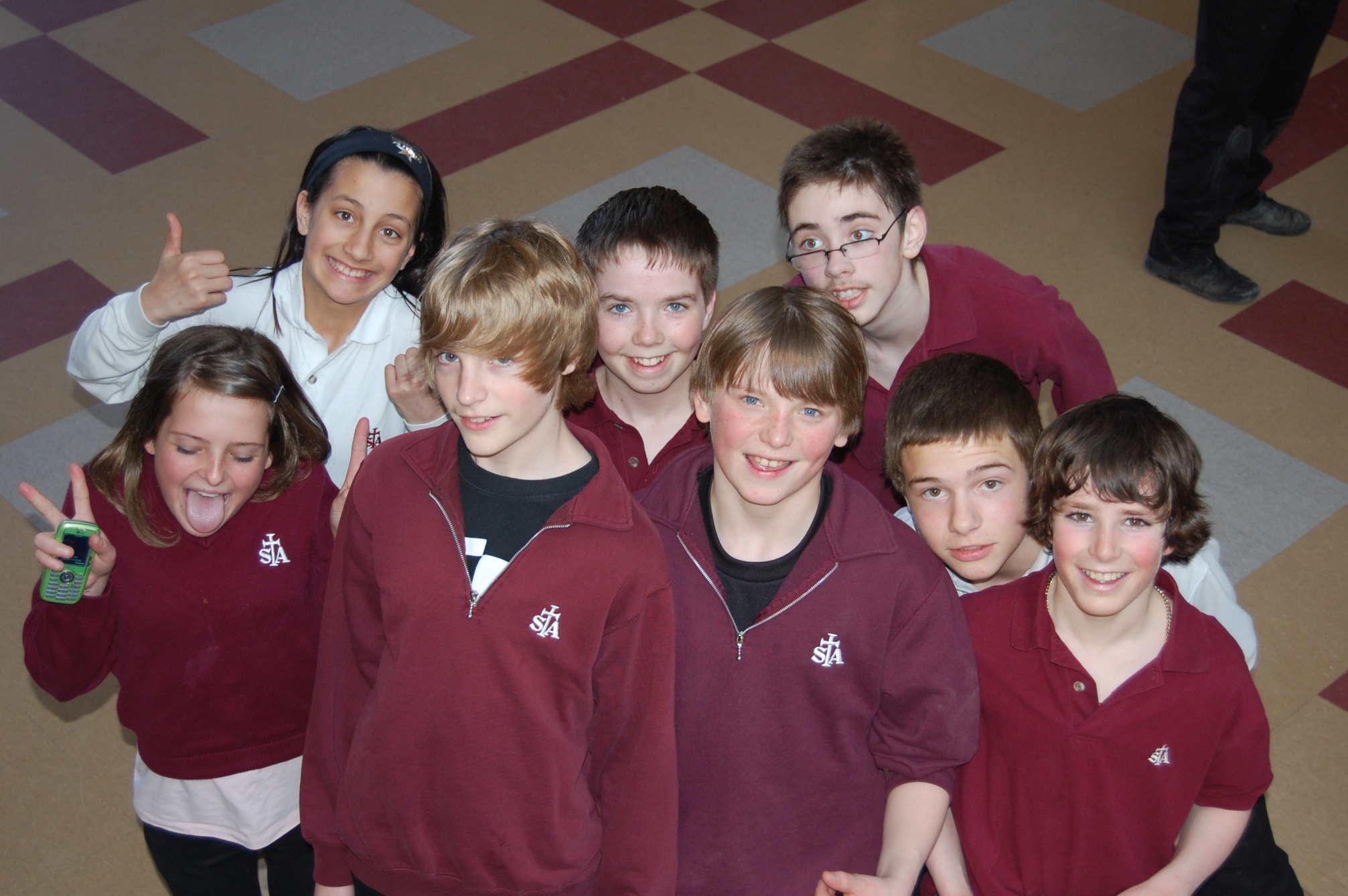